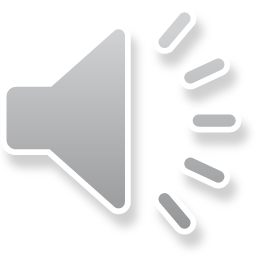 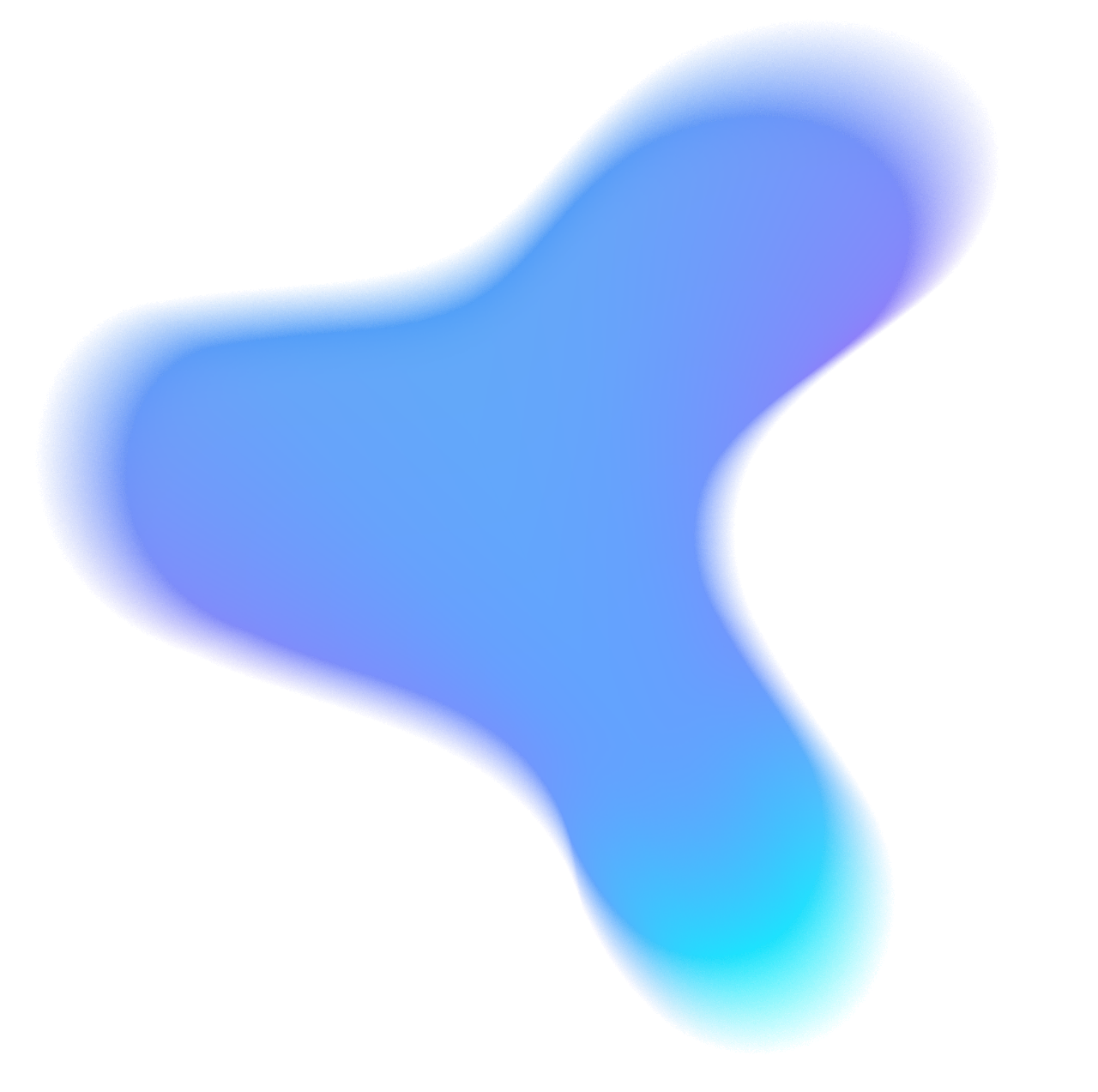 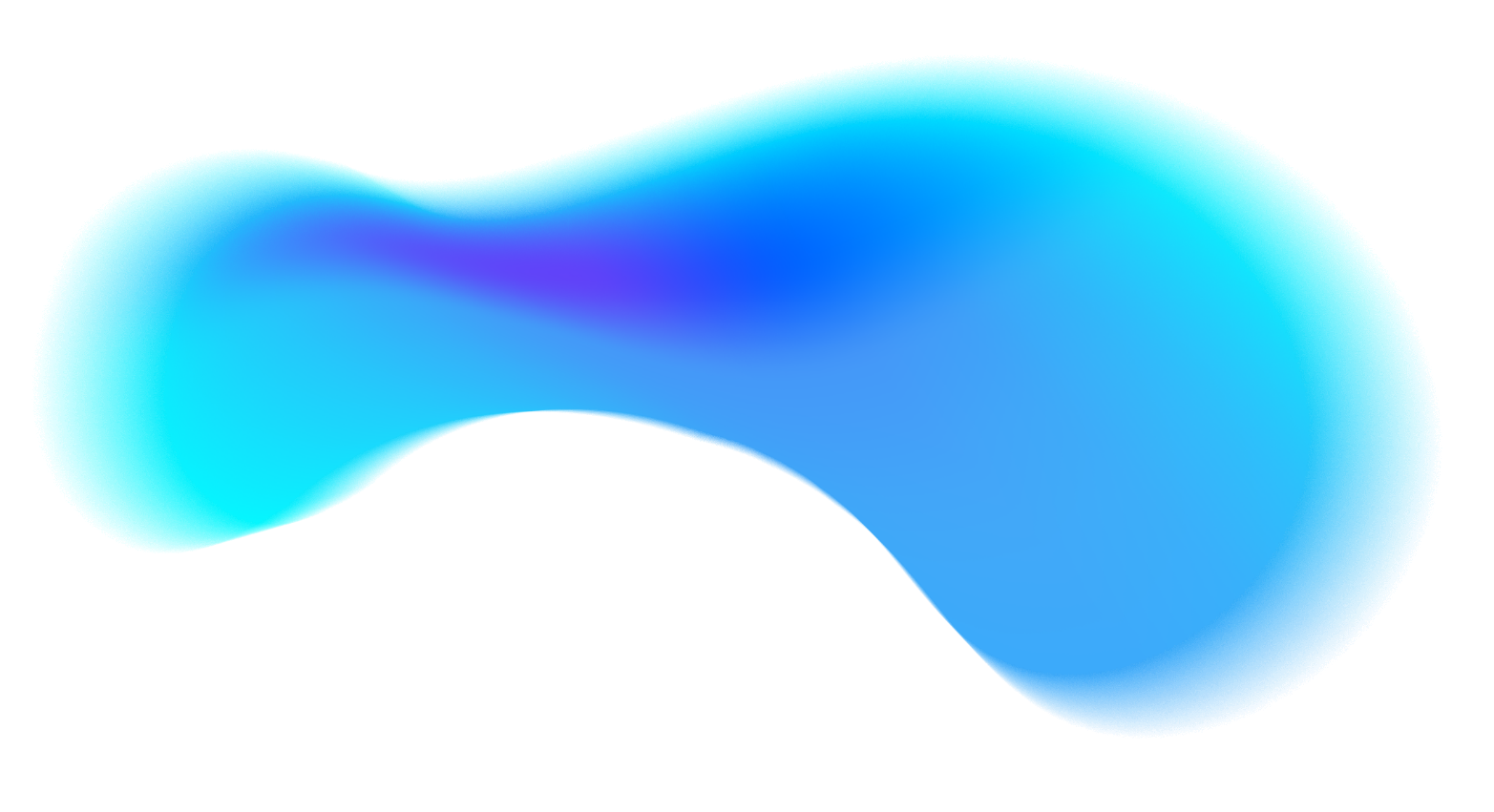 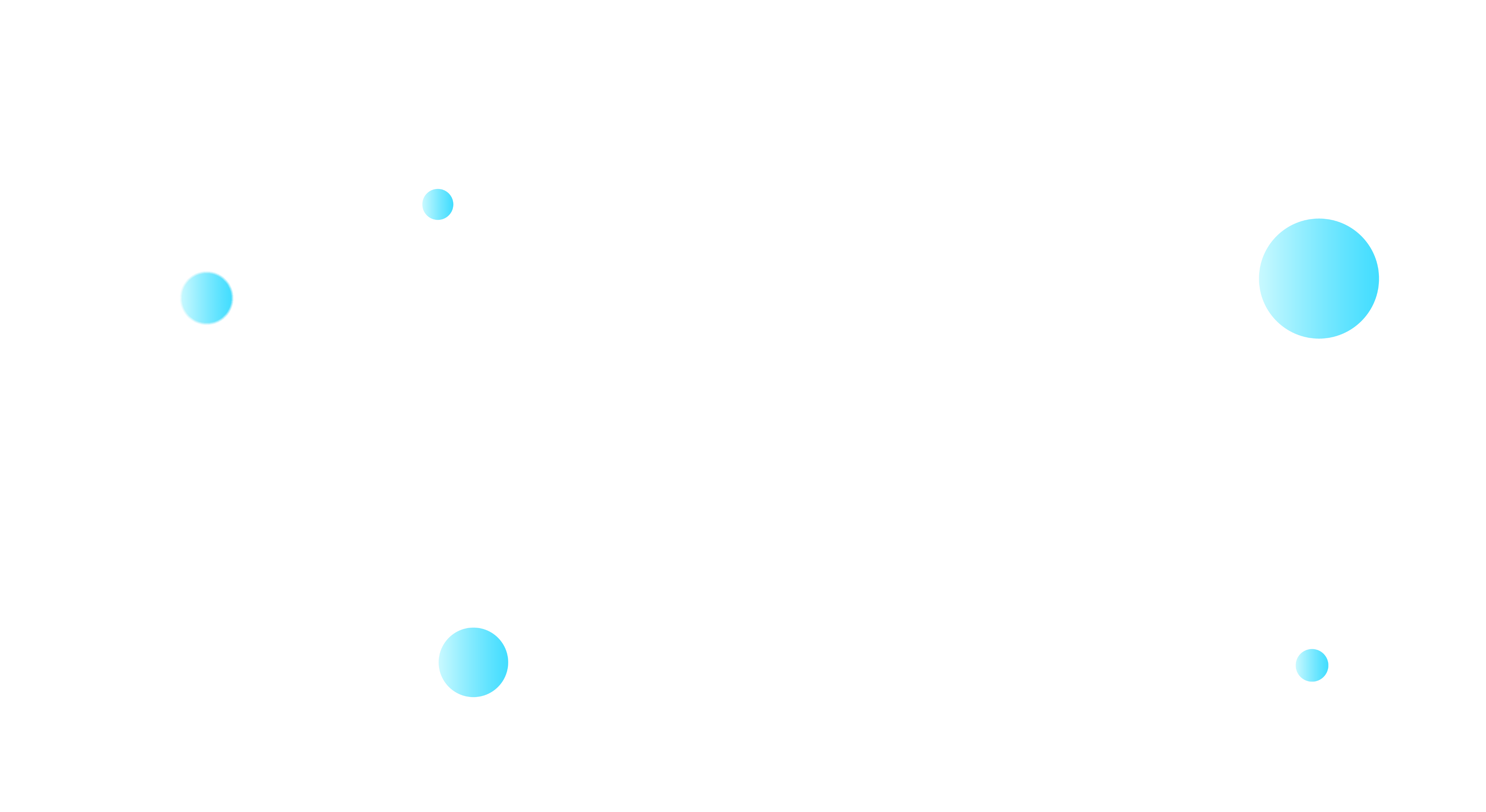 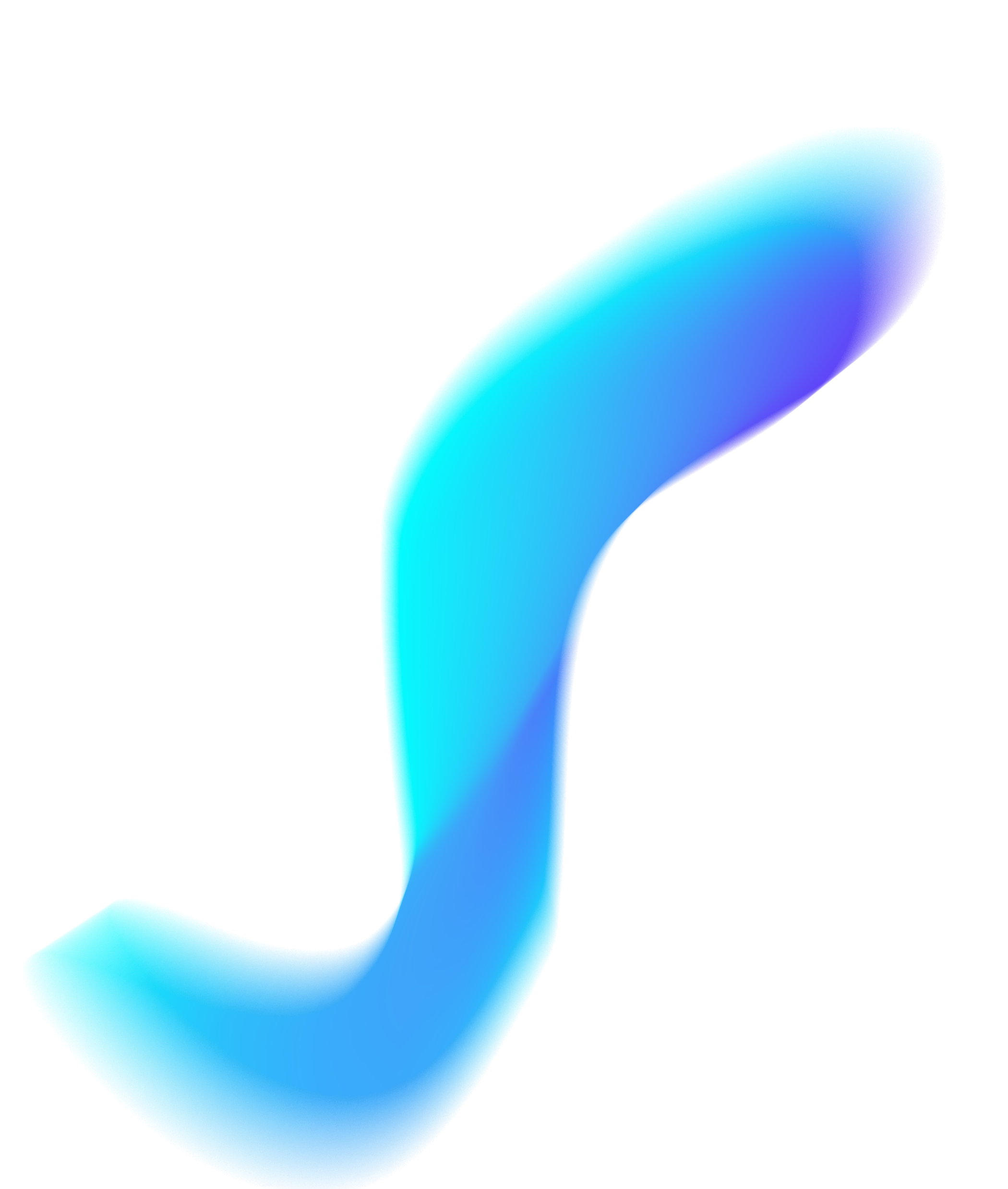 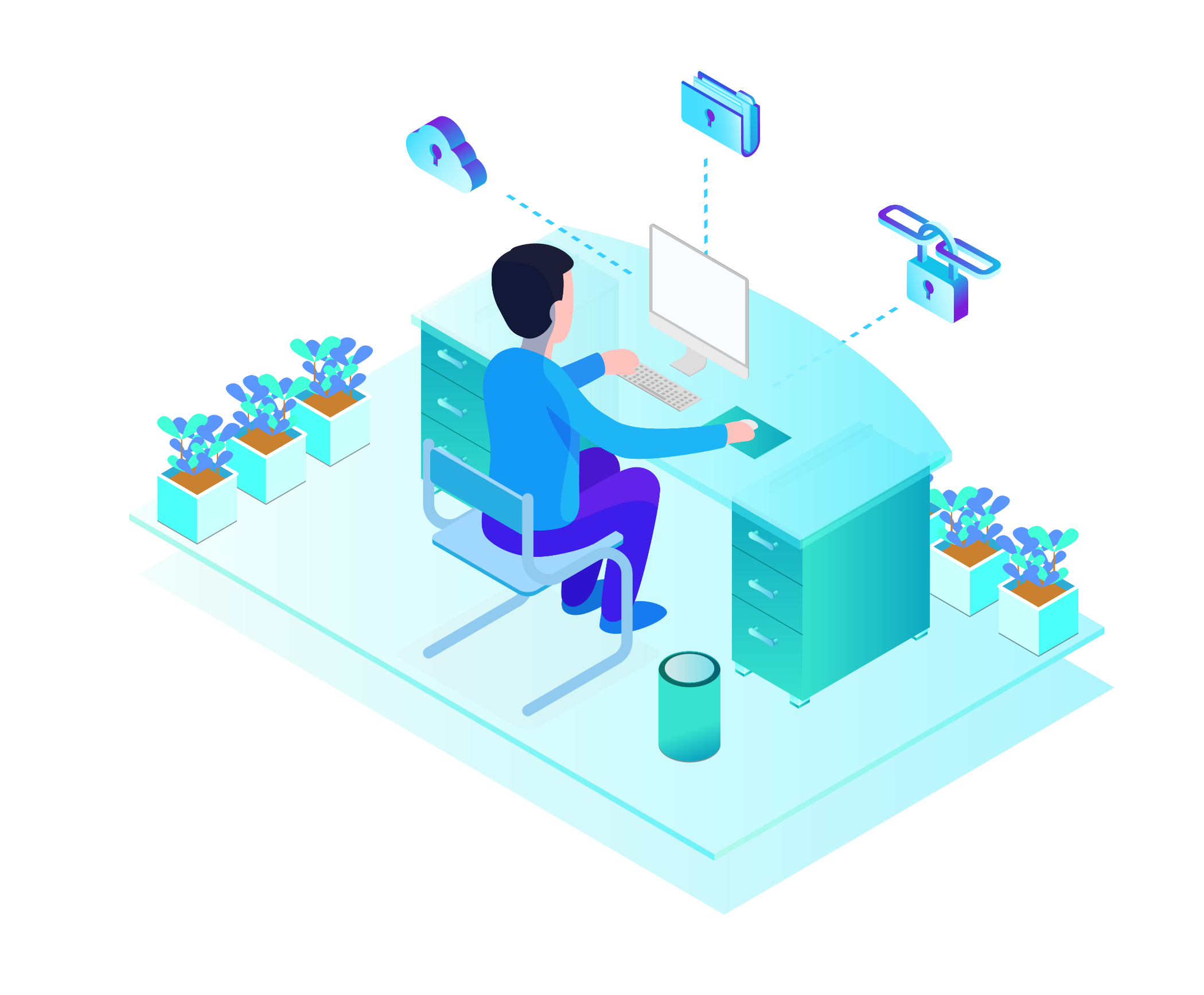 201X
CREATIVE START REPORT
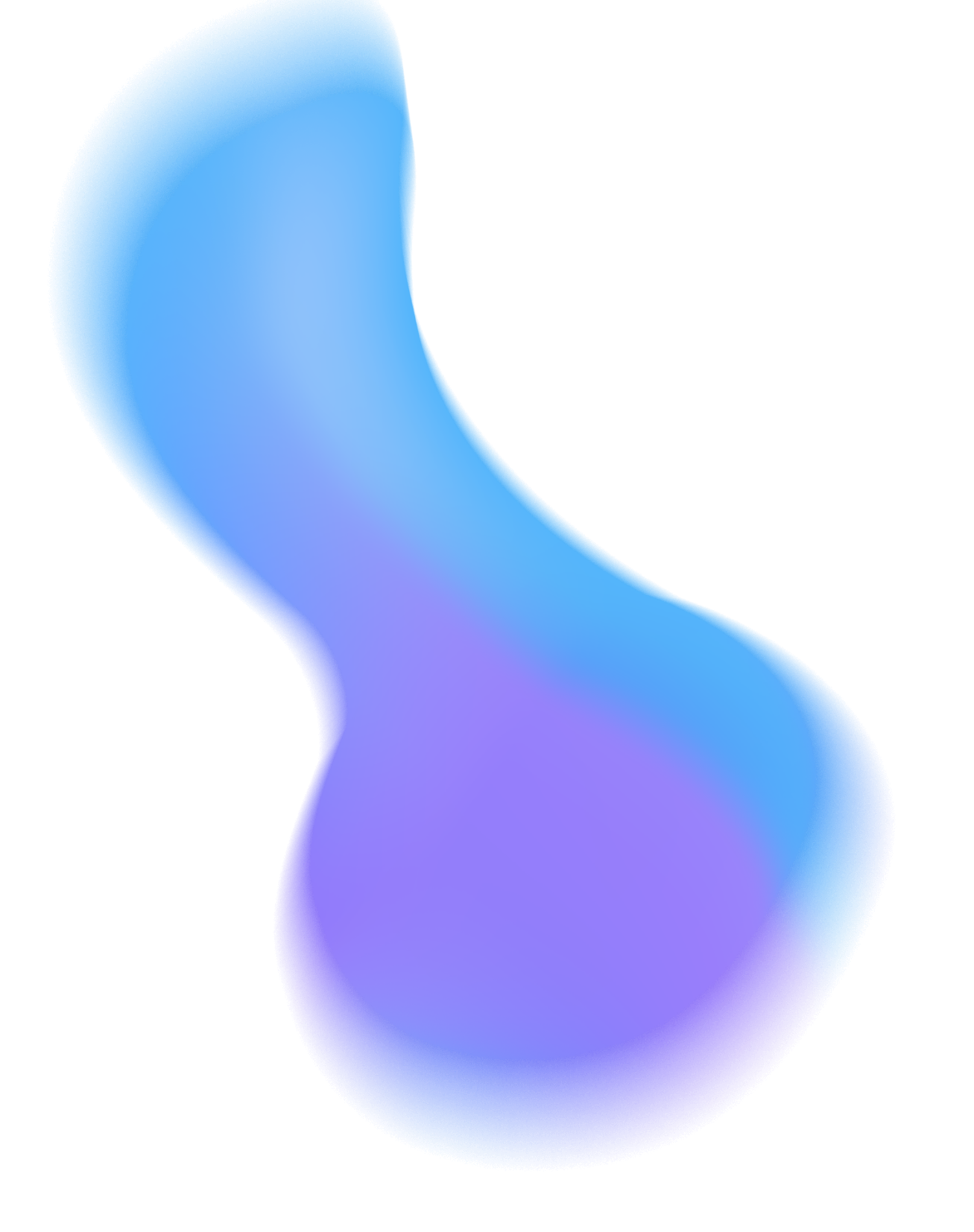 After your content hits, or by copying your text, Paste select in this box and let to only only text.
https://www.freeppt7.com
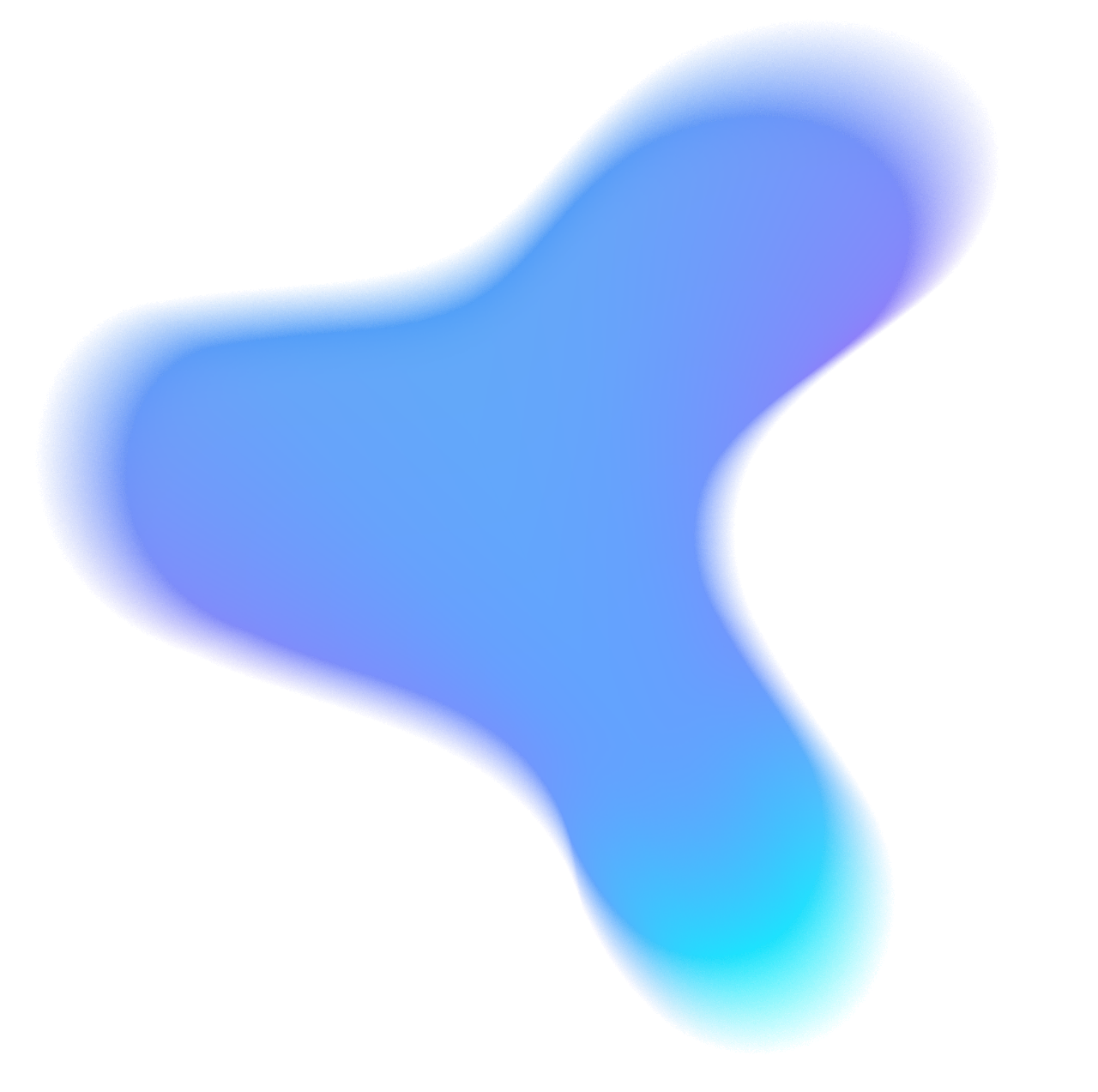 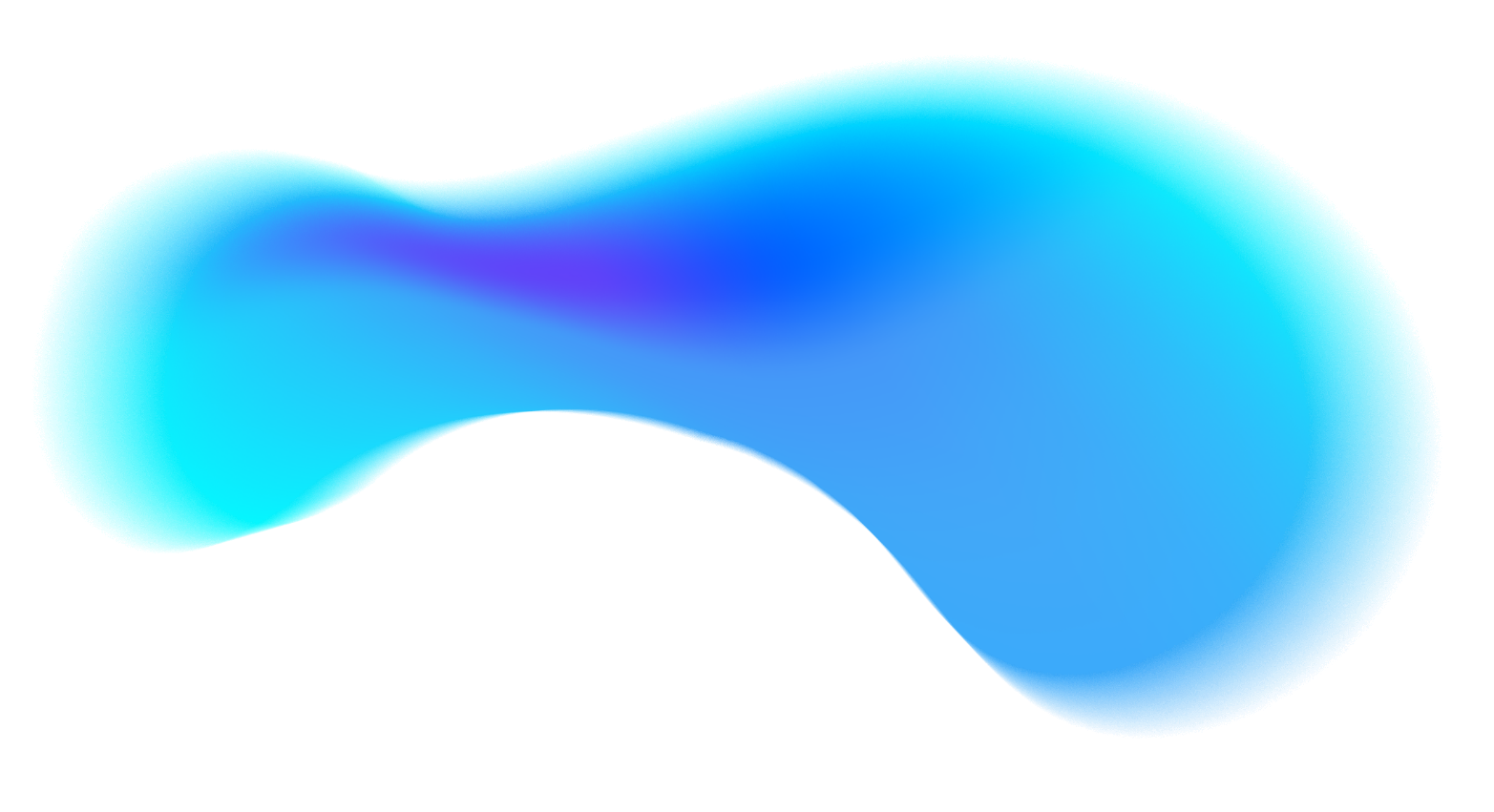 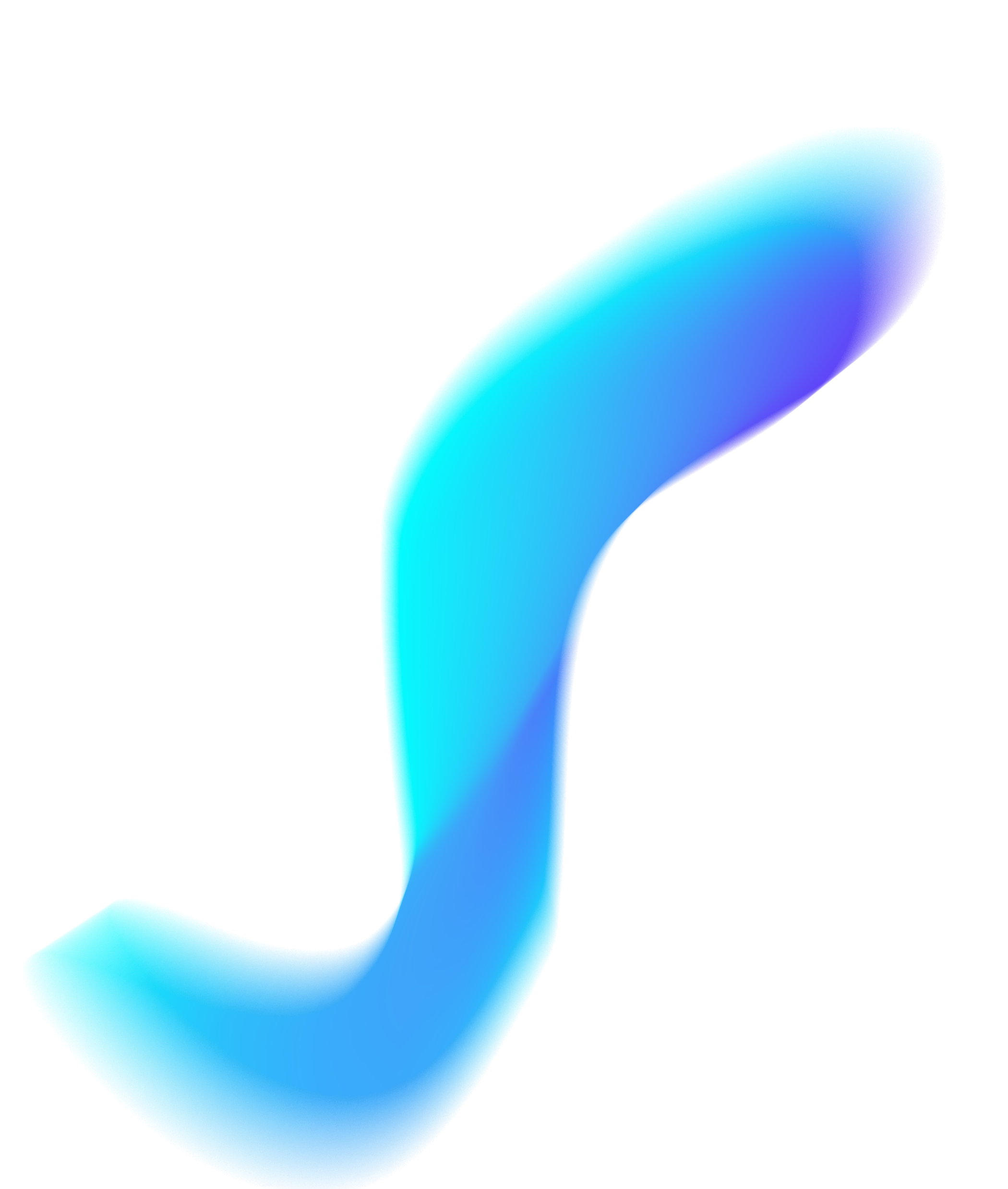 CONTENTS
PART 01
Opening content
Click here to add your text here
PART 02
Completion
Click here to add your text here
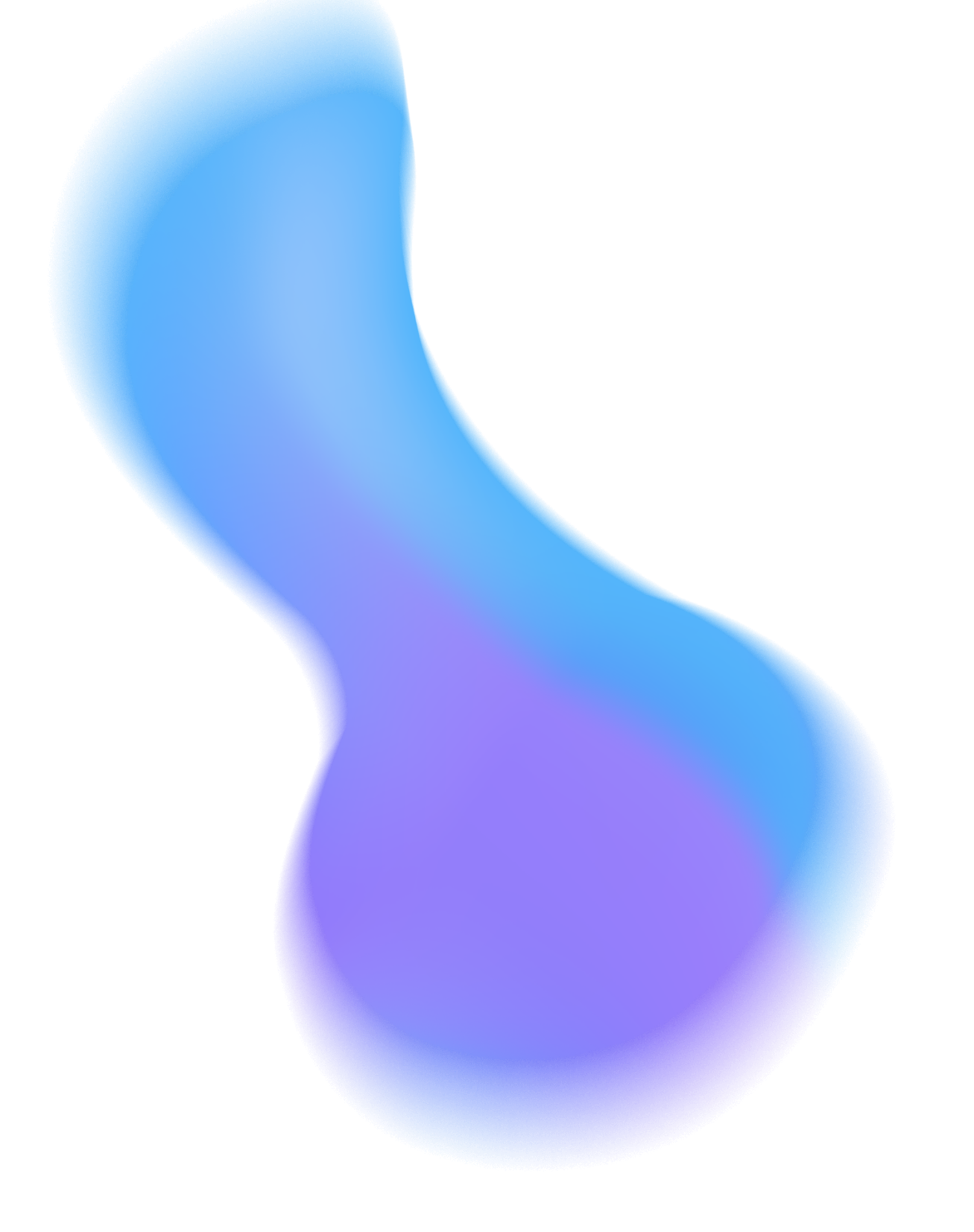 PART 03
Deficiencies
Click here to add your text here
PART 04
Goal plan
Click here to add your text here
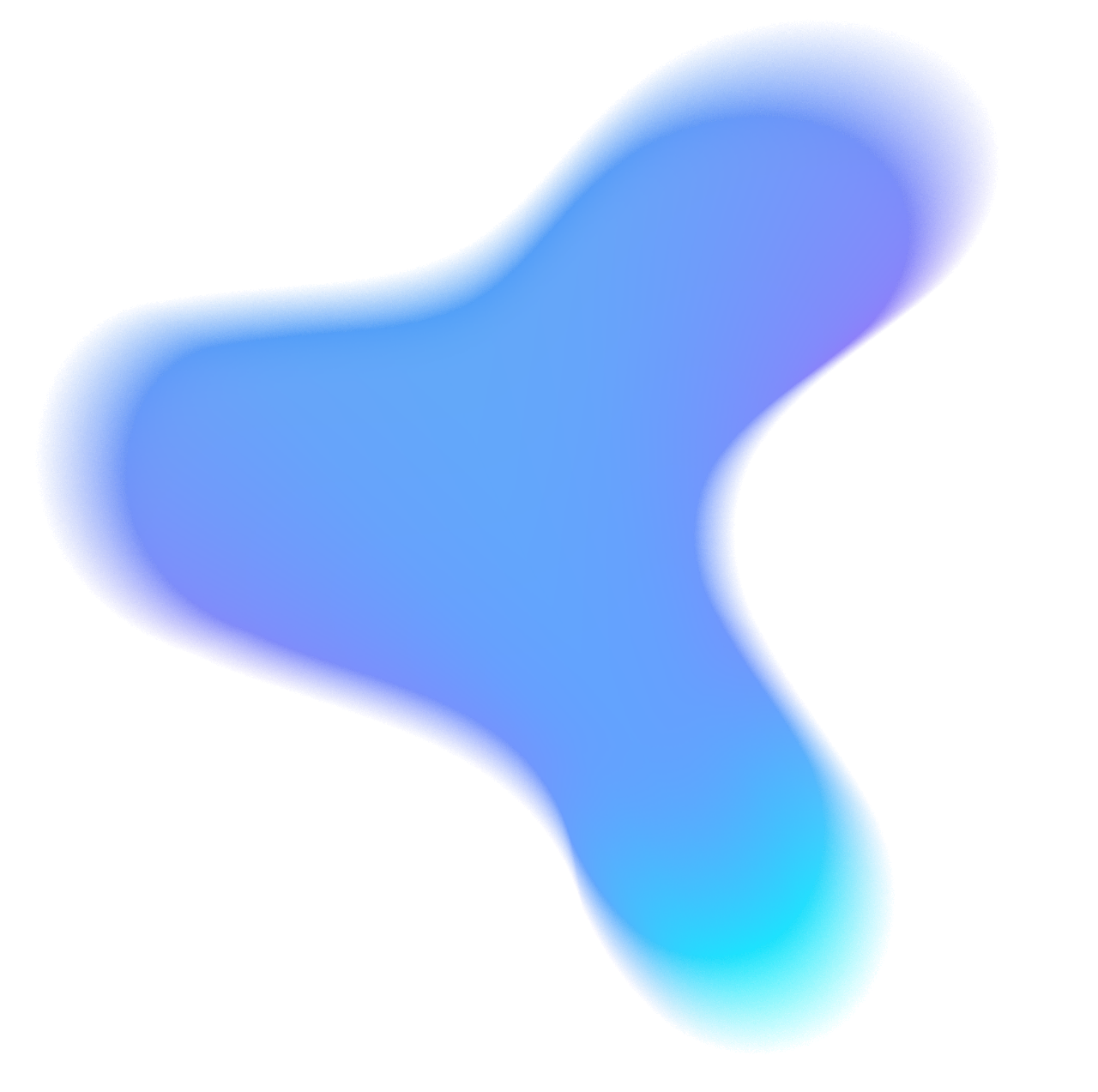 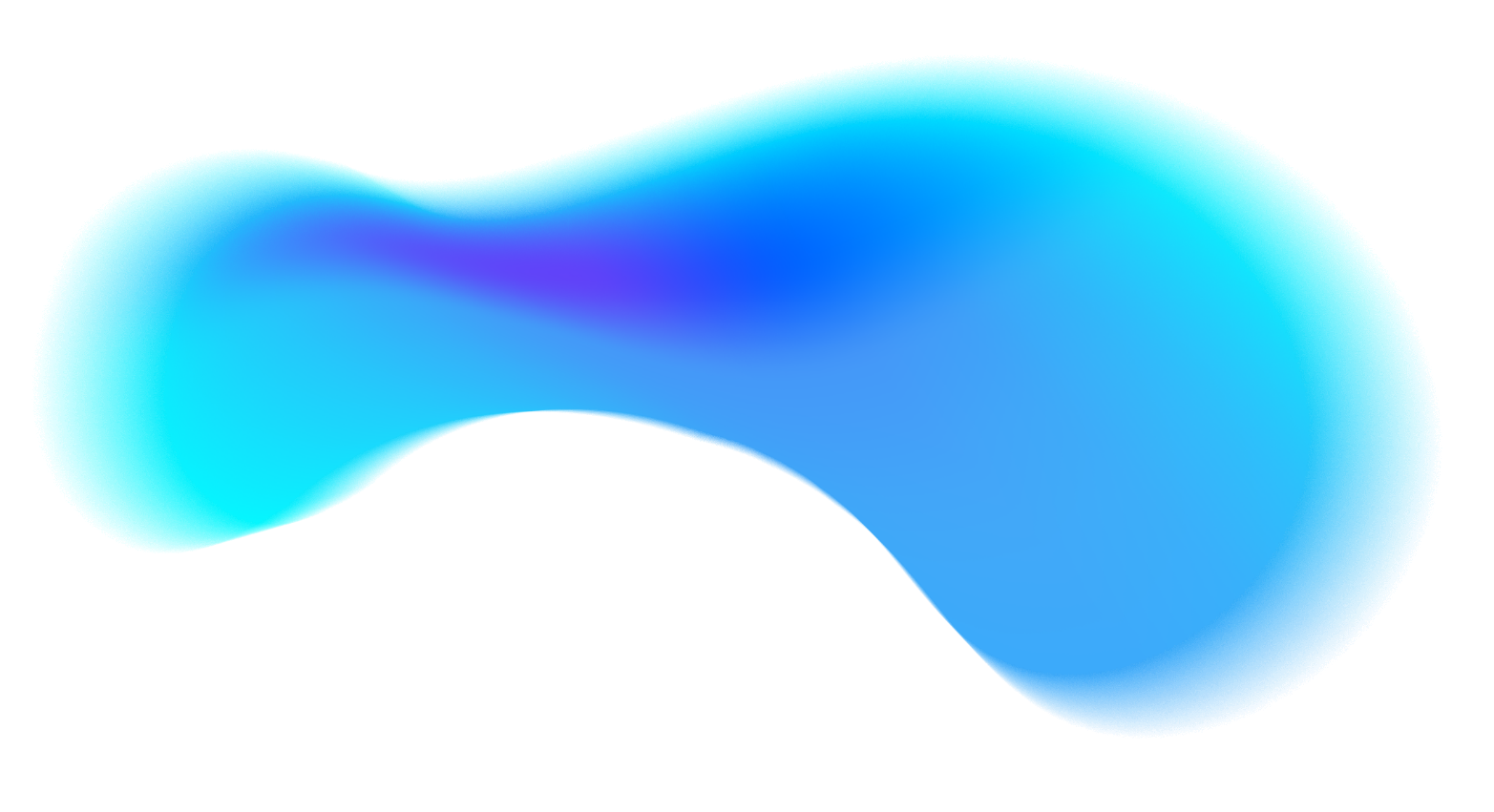 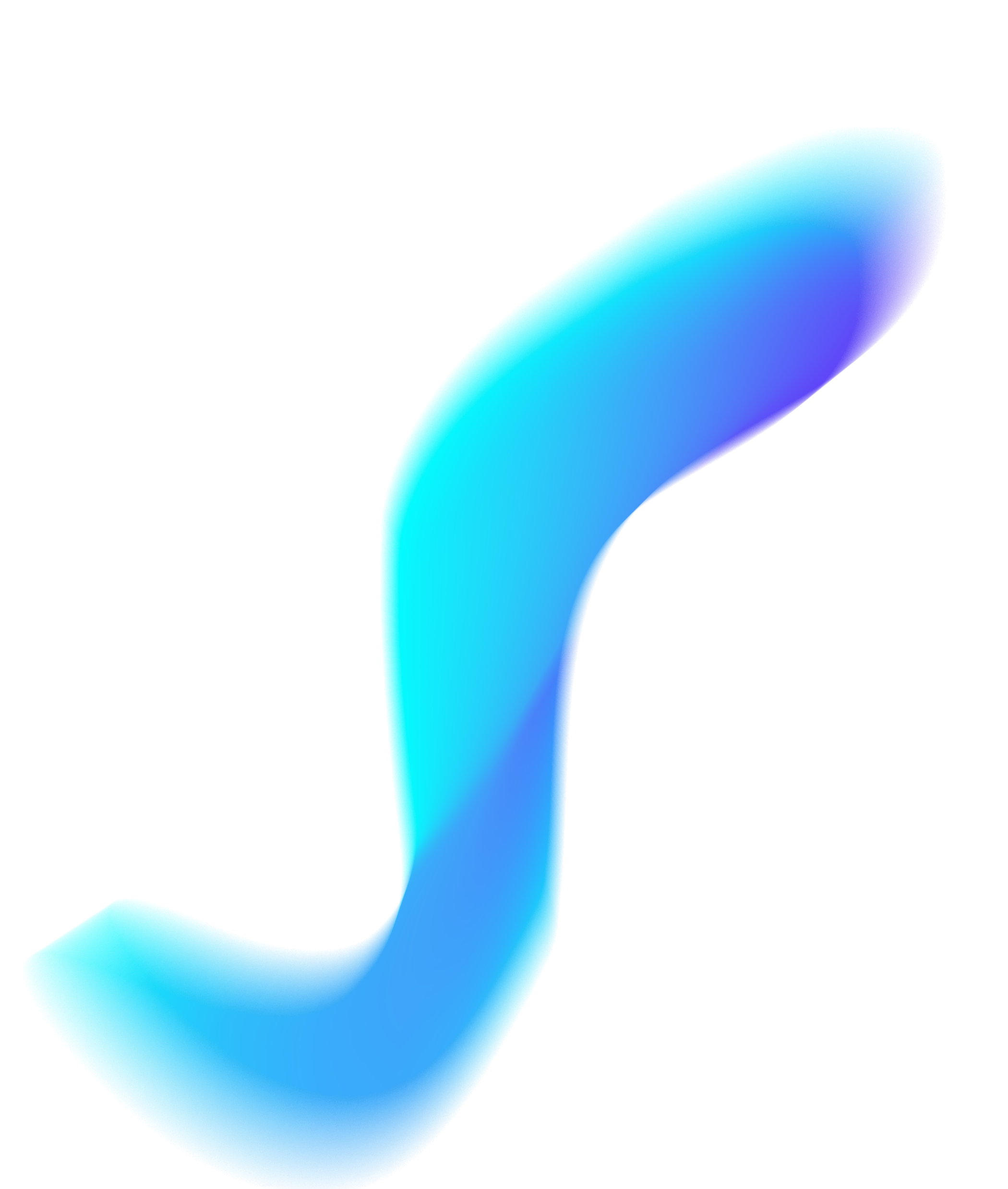 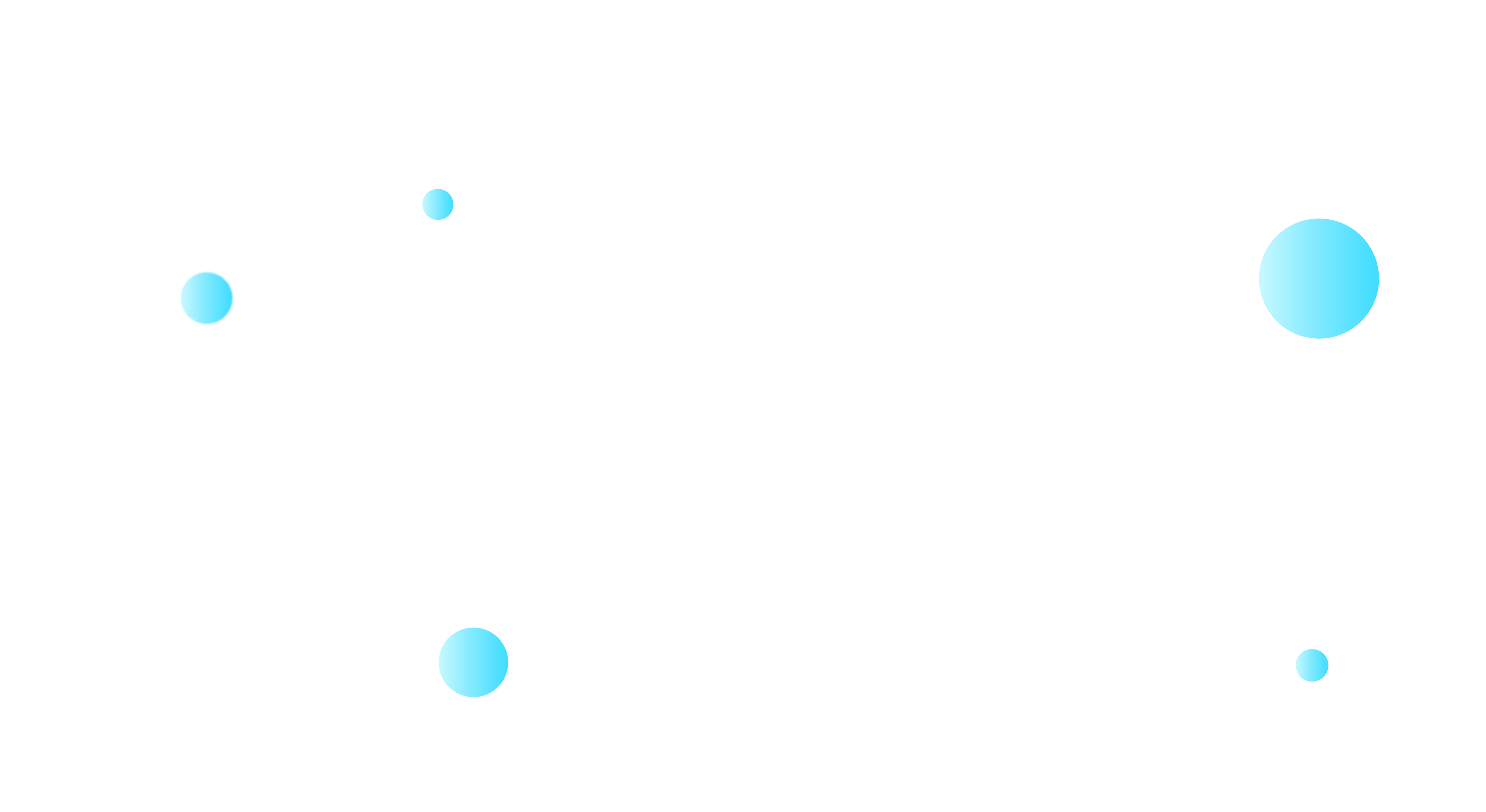 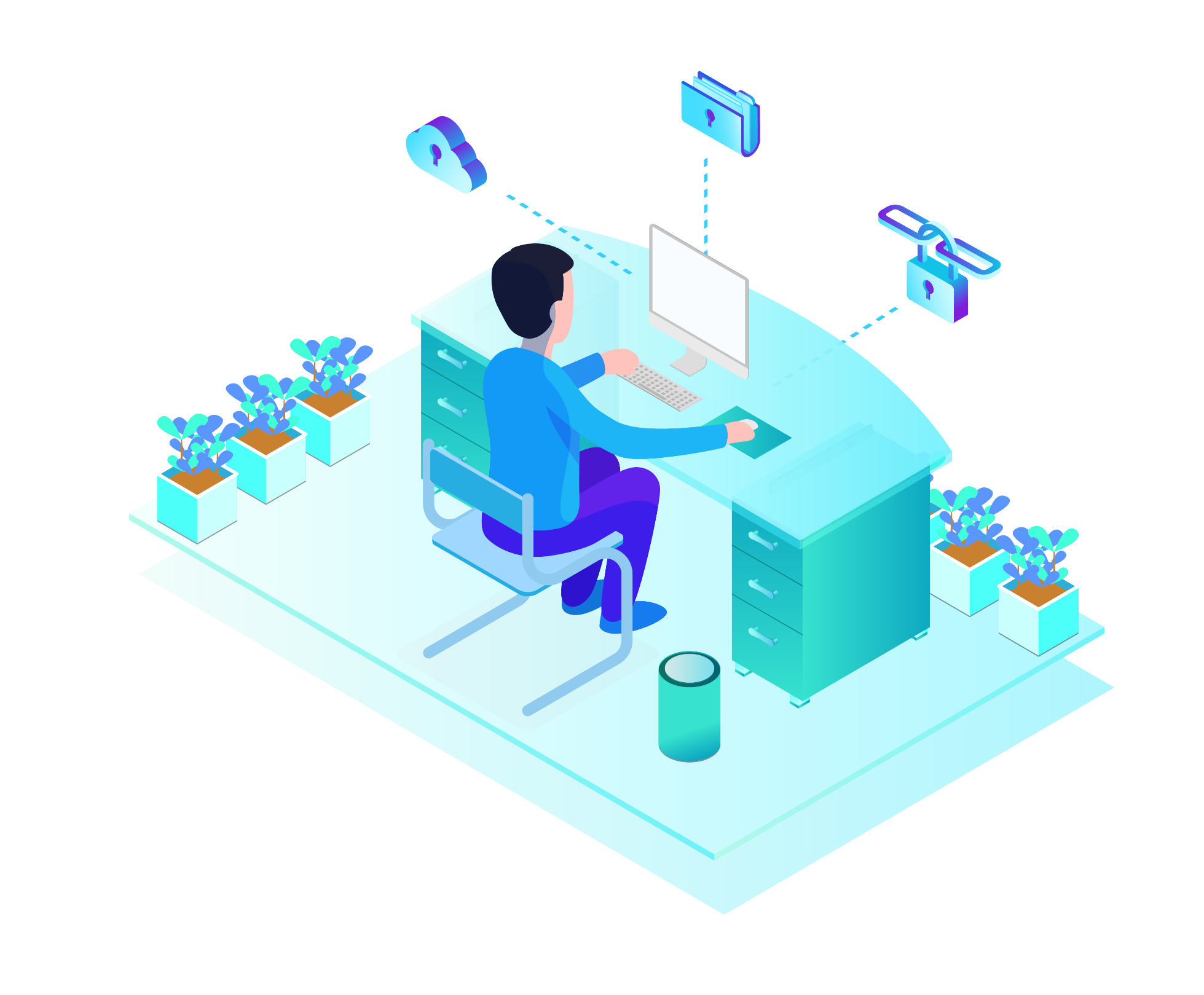 PART 01
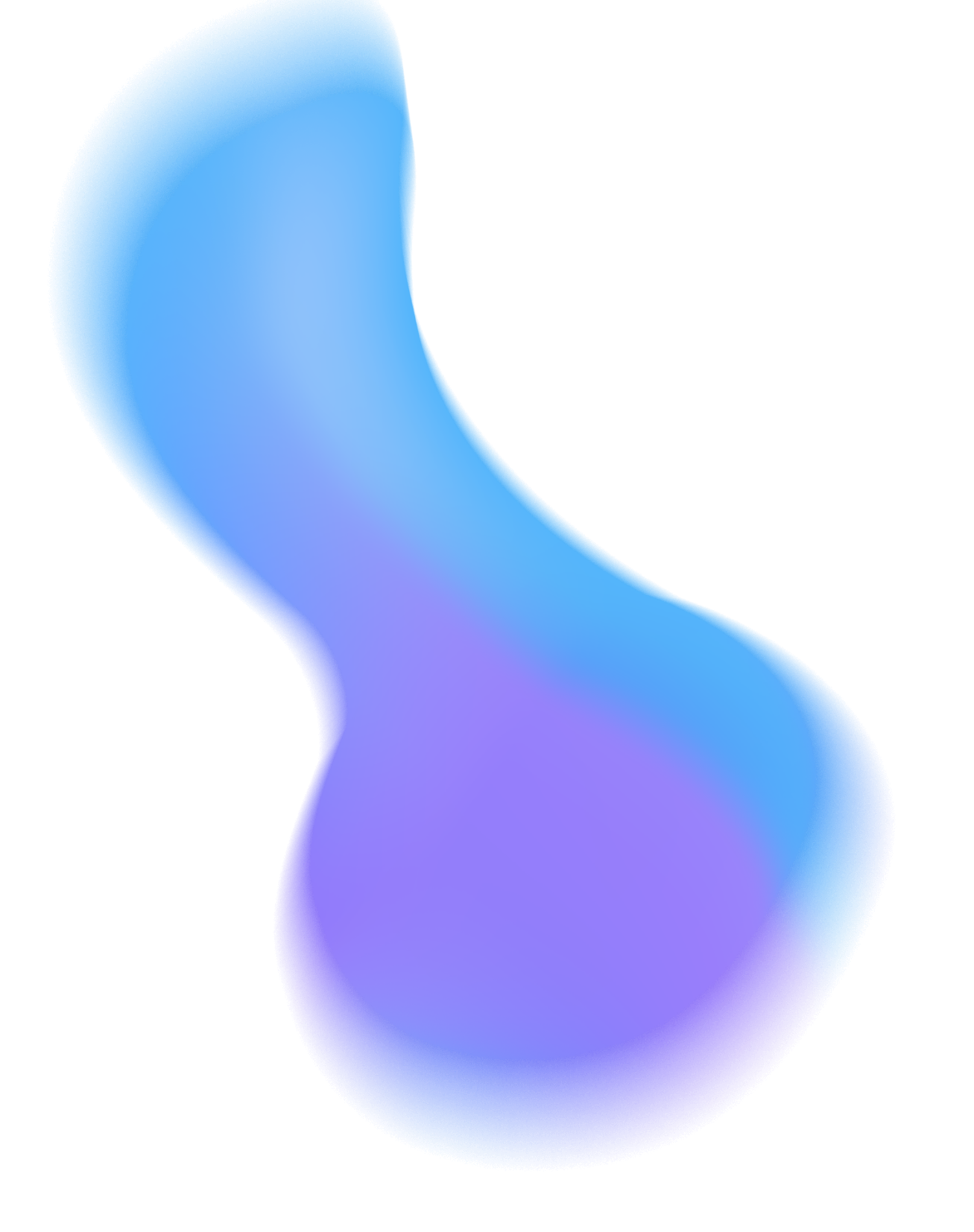 Opening content

Click here to add your text here
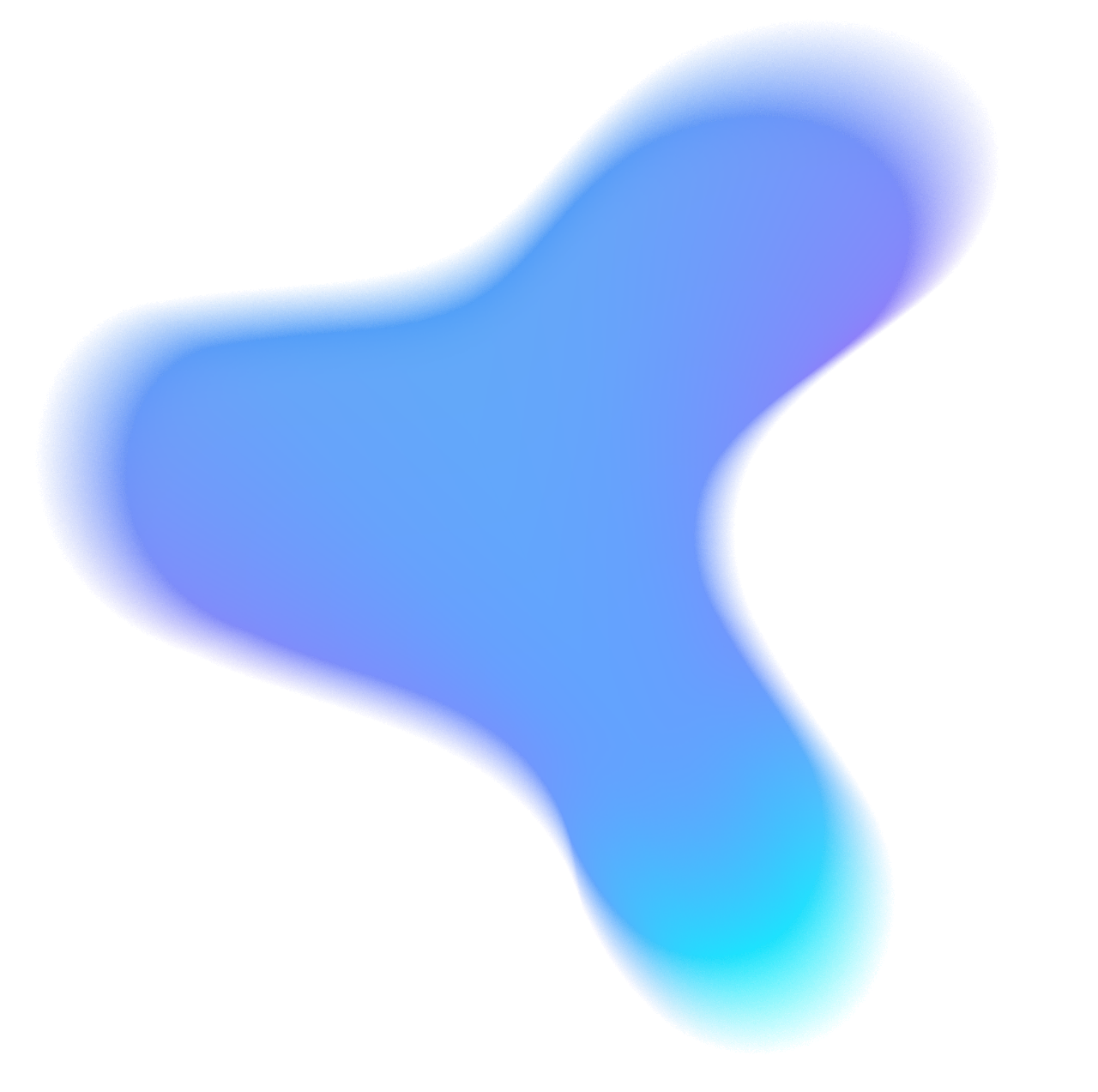 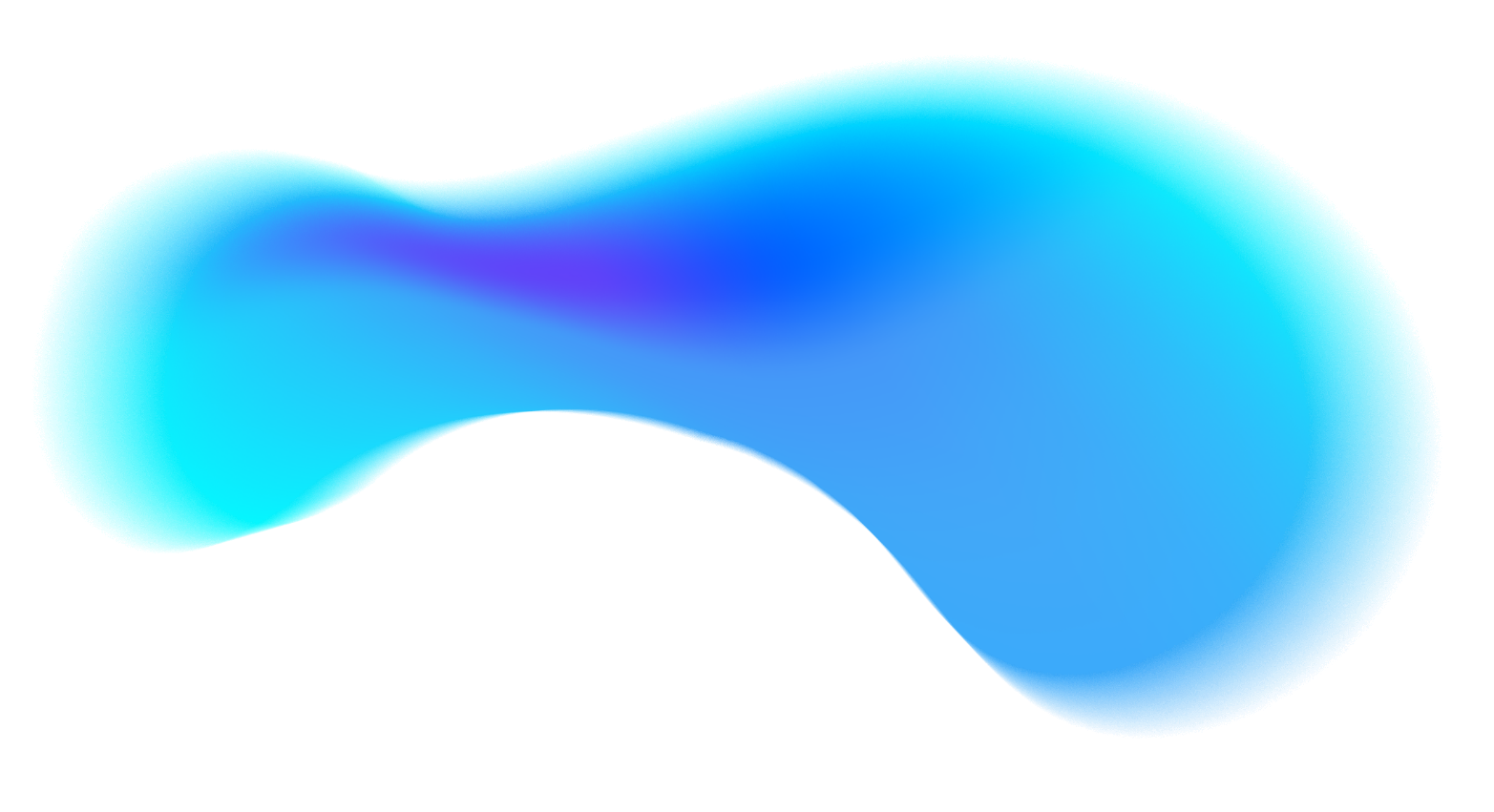 PART 01 
Opening content
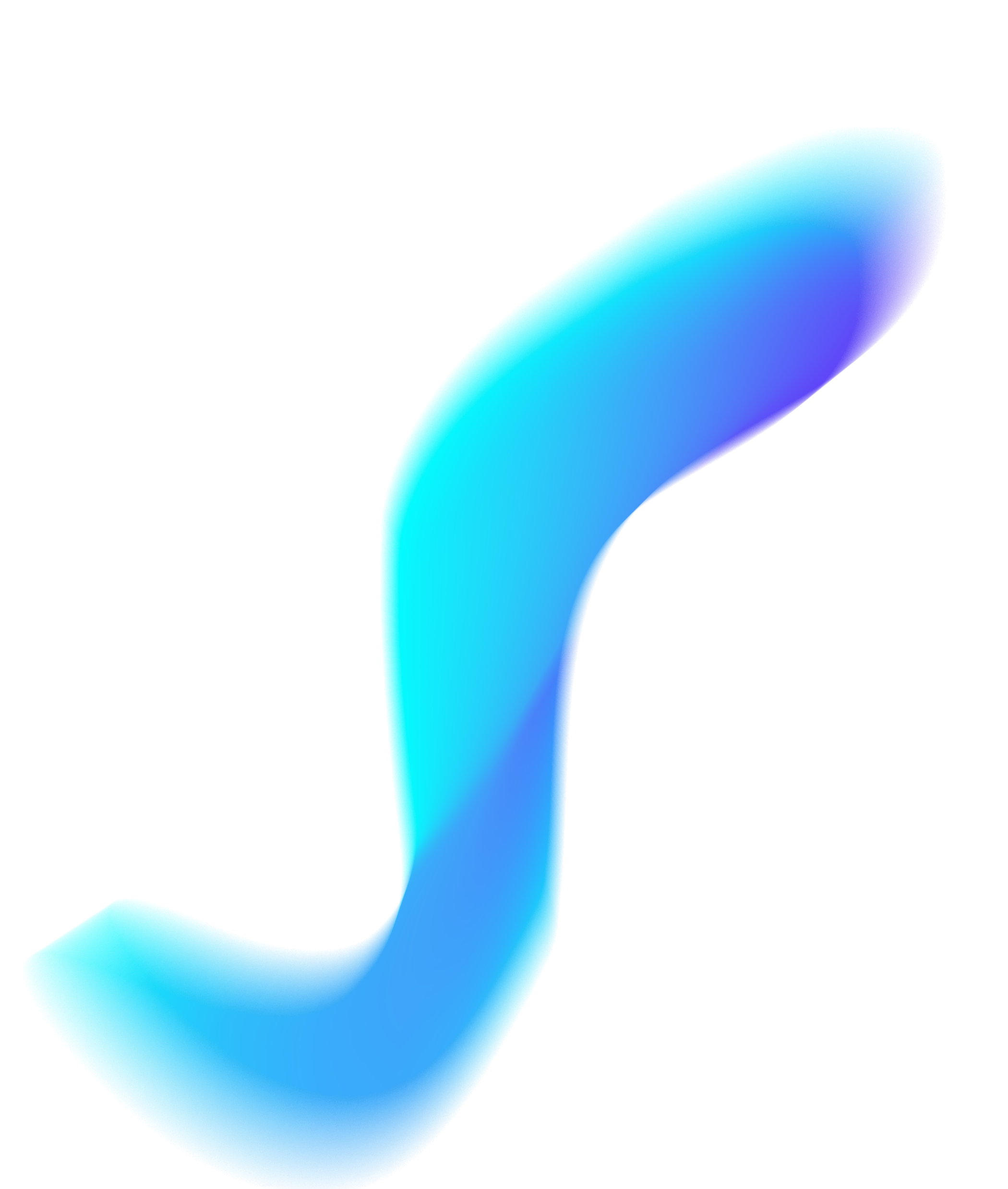 01
02
Enter the title text
Enter the title text
Please add specific content here, the text as concise as possible, simple instructions can be, do not have to be too cumbersome, pay attention to the appearance of the layout.
Please add specific content here, the text as concise as possible, simple instructions can be, do not have to be too cumbersome, pay attention to the appearance of the layout.
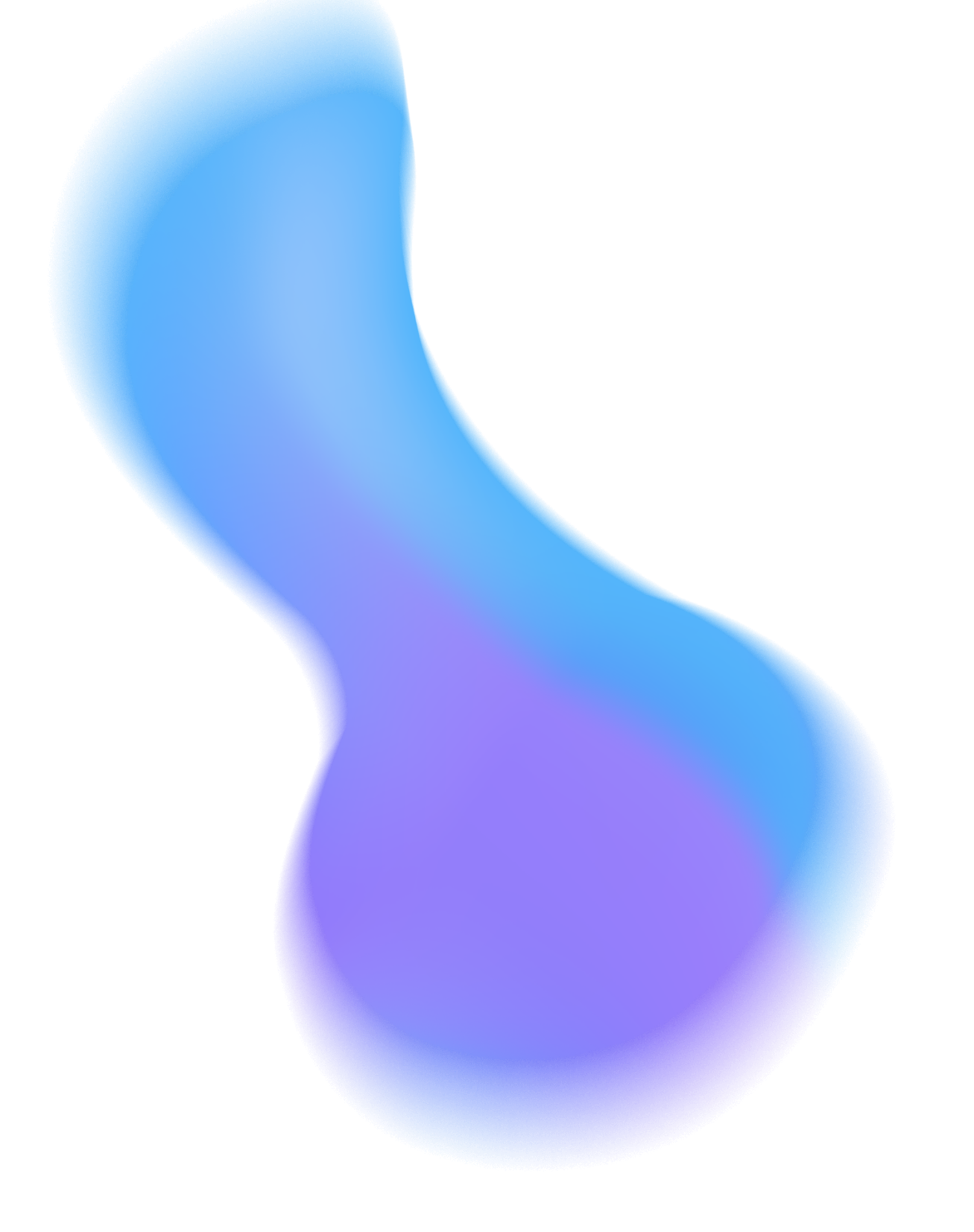 Enter the title text
Enter the title text
Please add specific content here, the text as concise as possible, simple instructions can be, do not have to be too cumbersome, pay attention to the appearance of the layout.
Please add specific content here, the text as concise as possible, simple instructions can be, do not have to be too cumbersome, pay attention to the appearance of the layout.
03
04
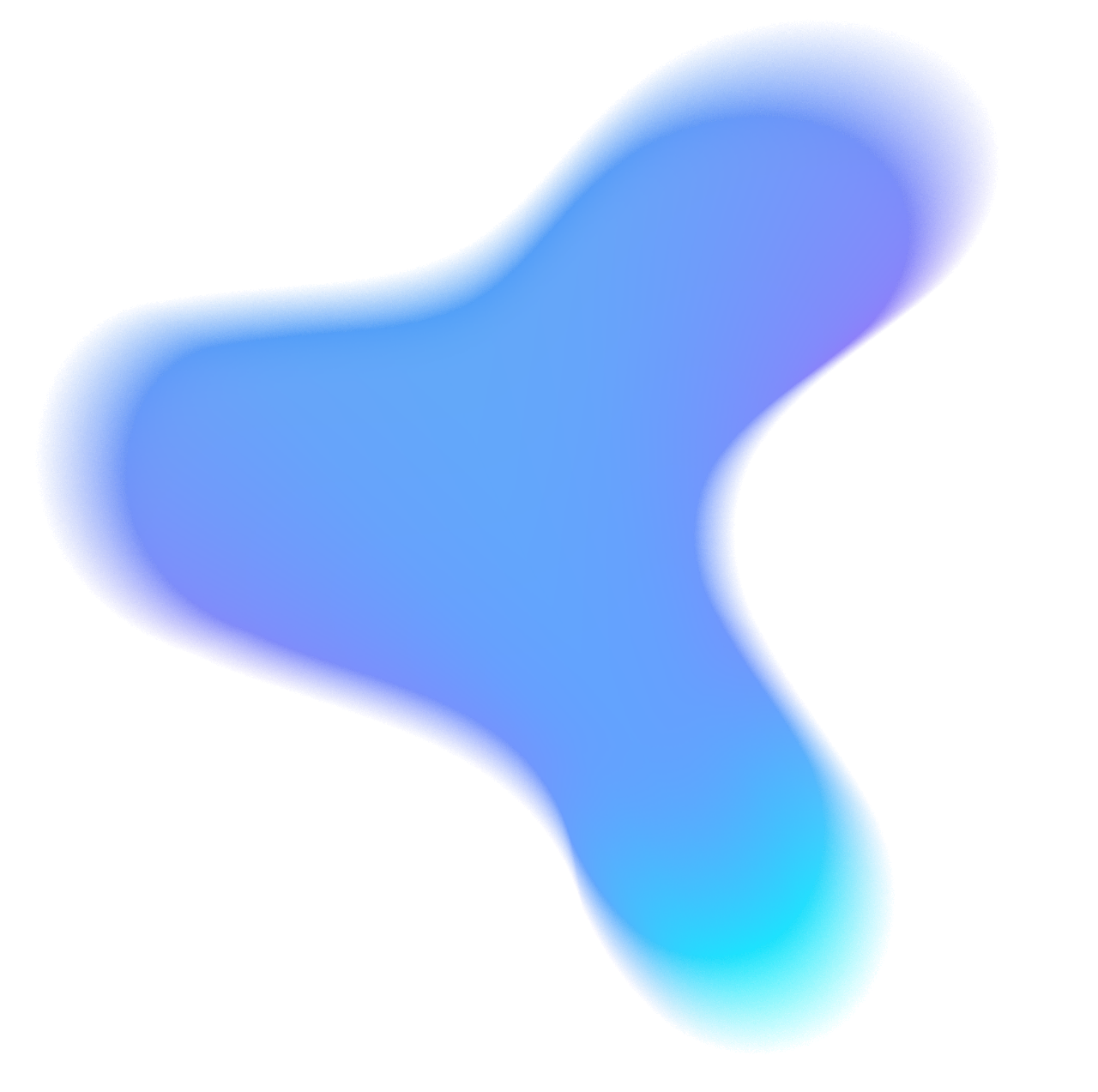 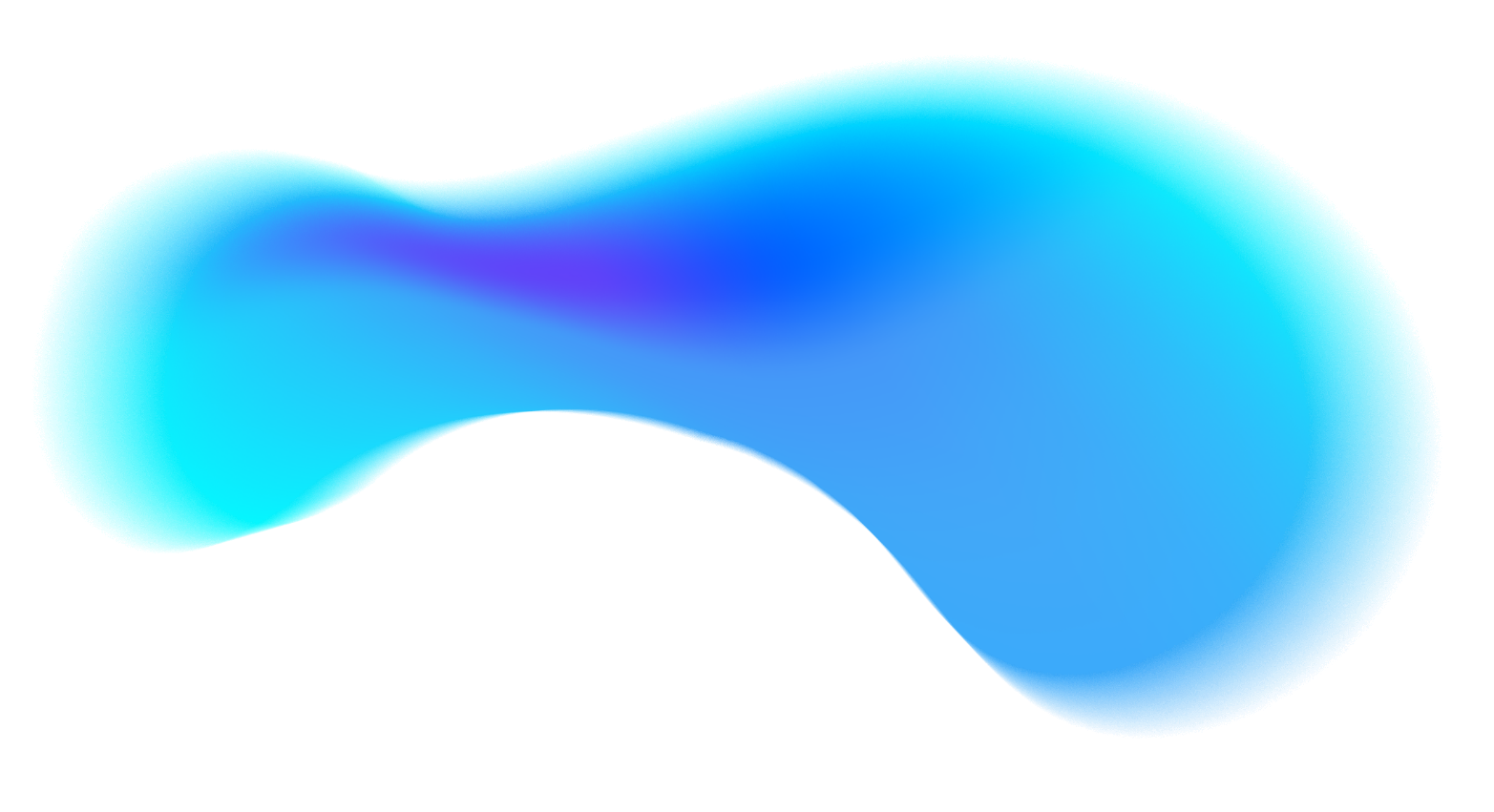 PART 01 
Opening content
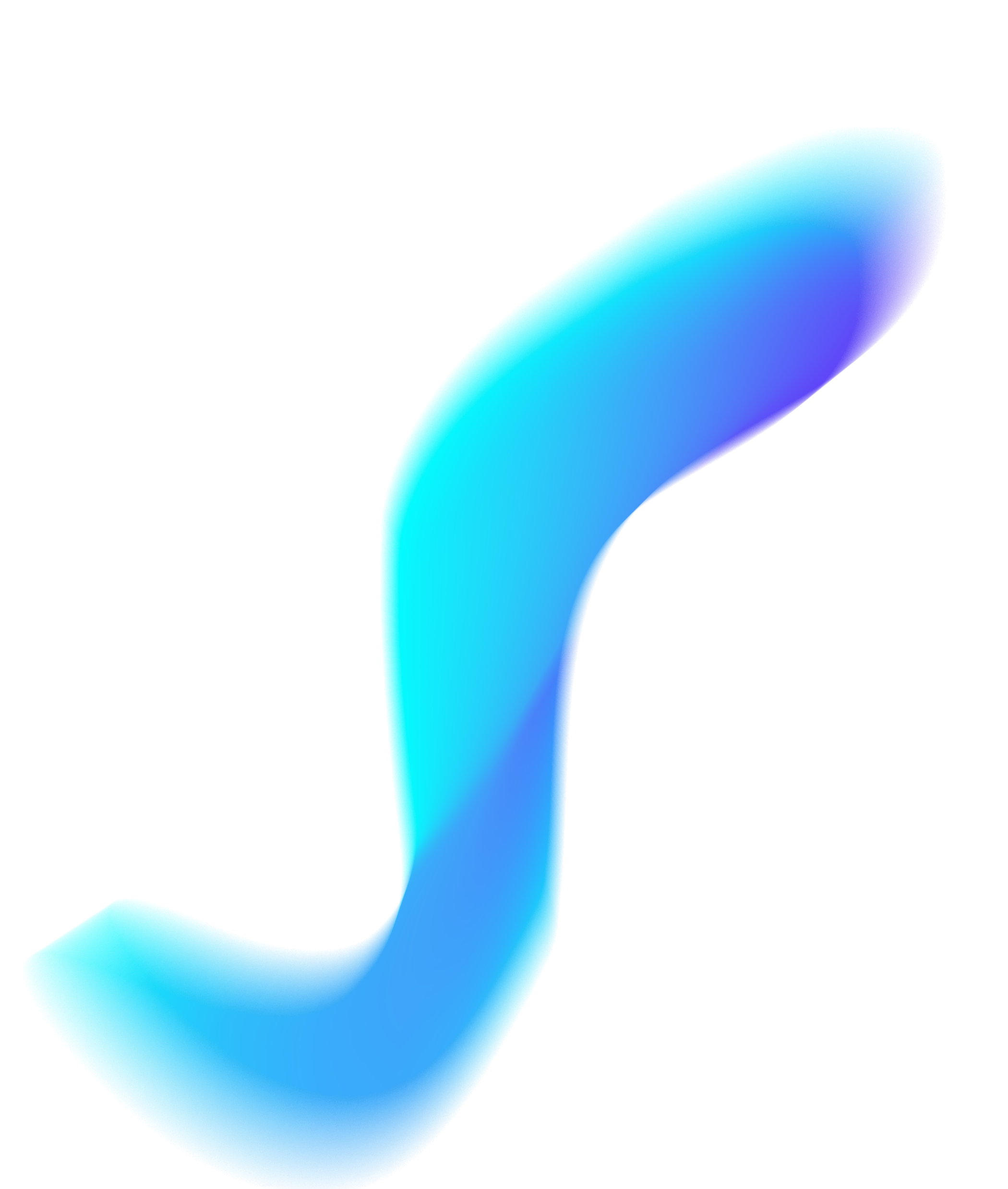 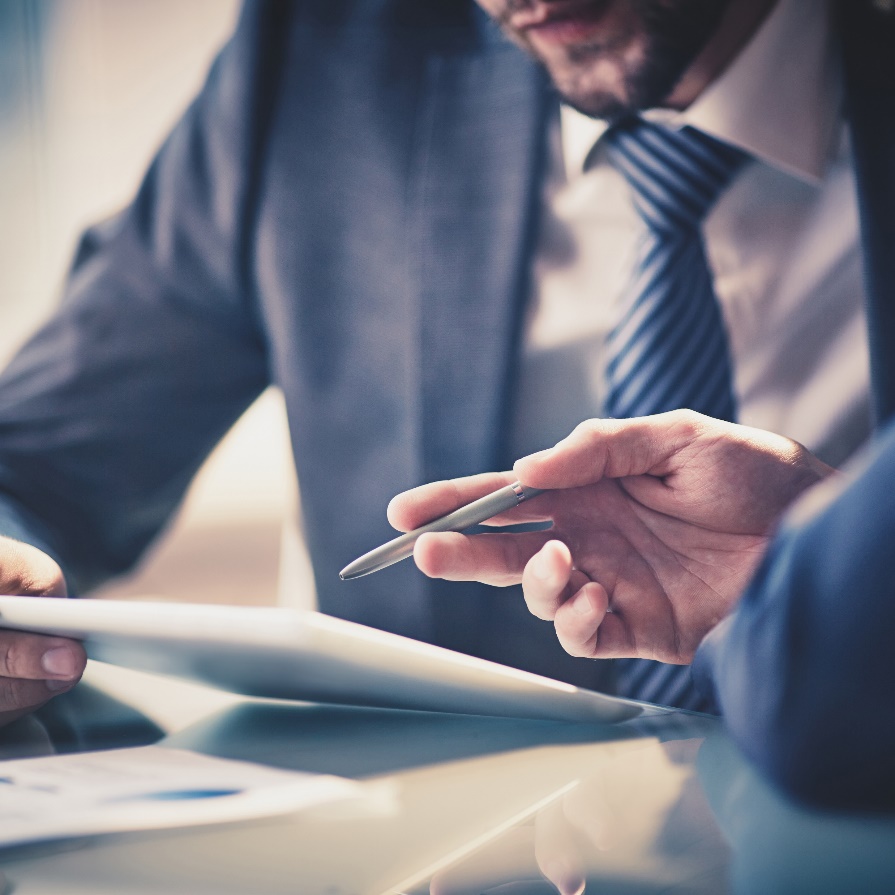 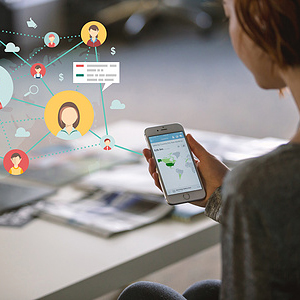 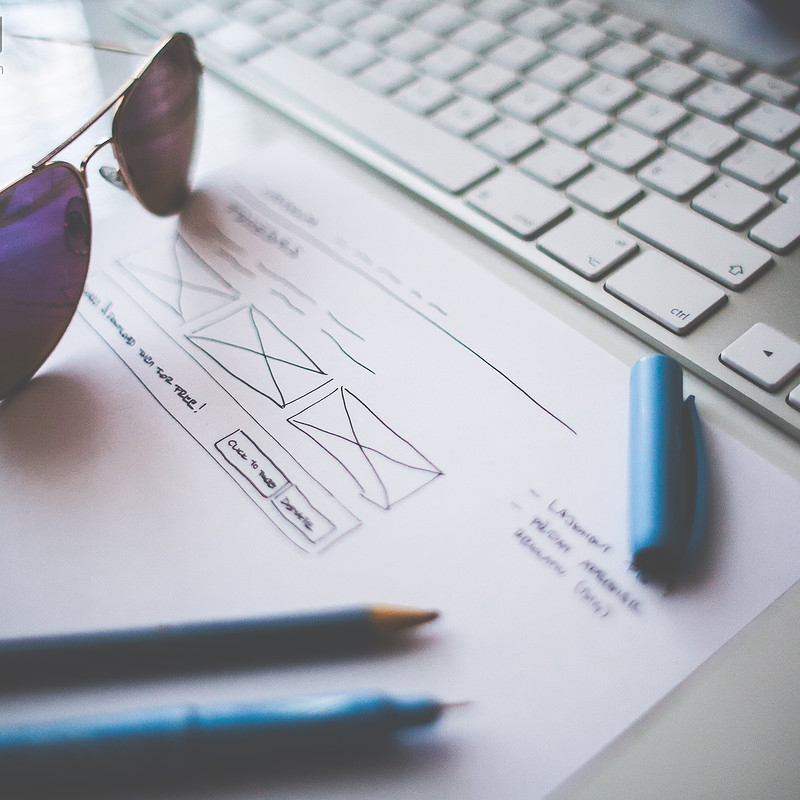 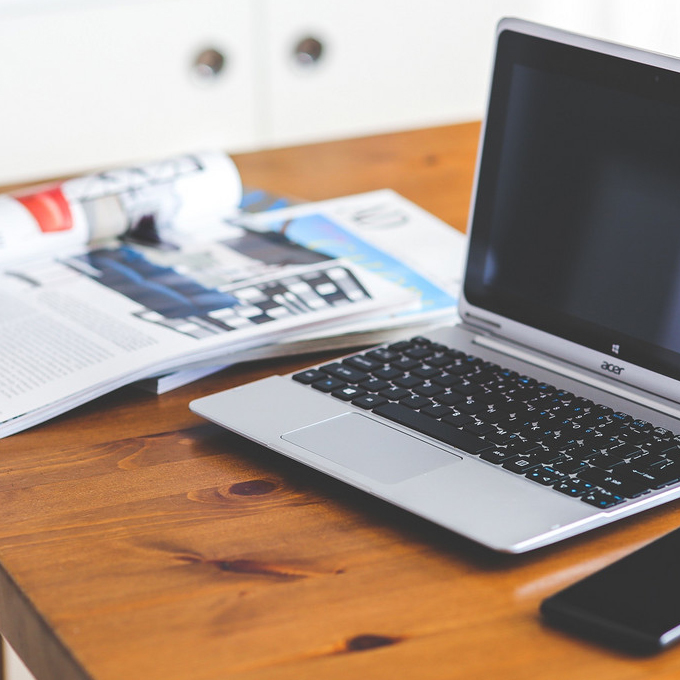 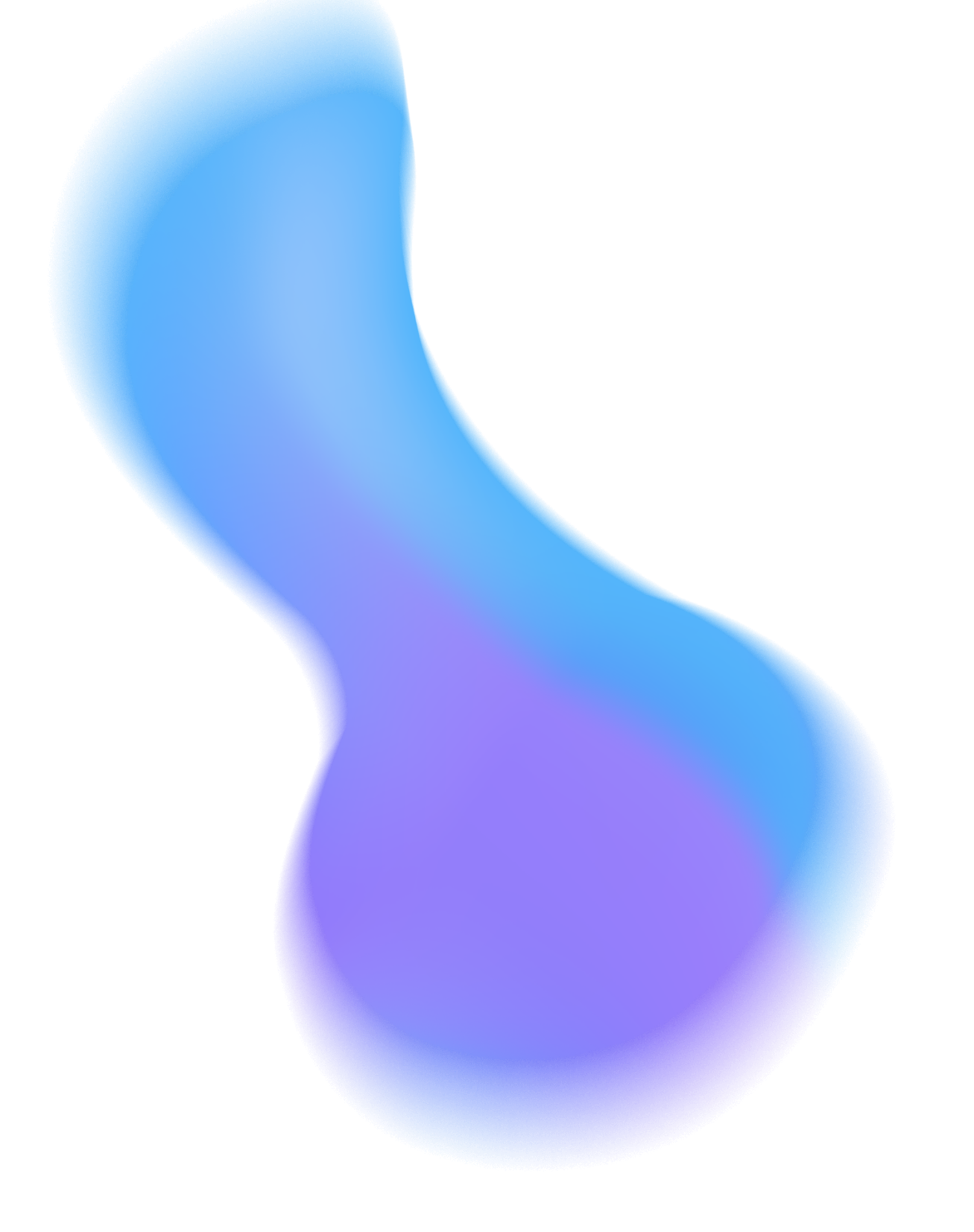 Title content
Title content
Title content
Title content
Please add specific content here, the text as concise as possible, simple instructions can be, do not have to be too cumbersome, pay attention to the appearance of the layout.
Please add specific content here, the text as concise as possible, simple instructions can be, do not have to be too cumbersome, pay attention to the appearance of the layout.
Please add specific content here, the text as concise as possible, simple instructions can be, do not have to be too cumbersome, pay attention to the appearance of the layout.
Please add specific content here, the text as concise as possible, simple instructions can be, do not have to be too cumbersome, pay attention to the appearance of the layout.
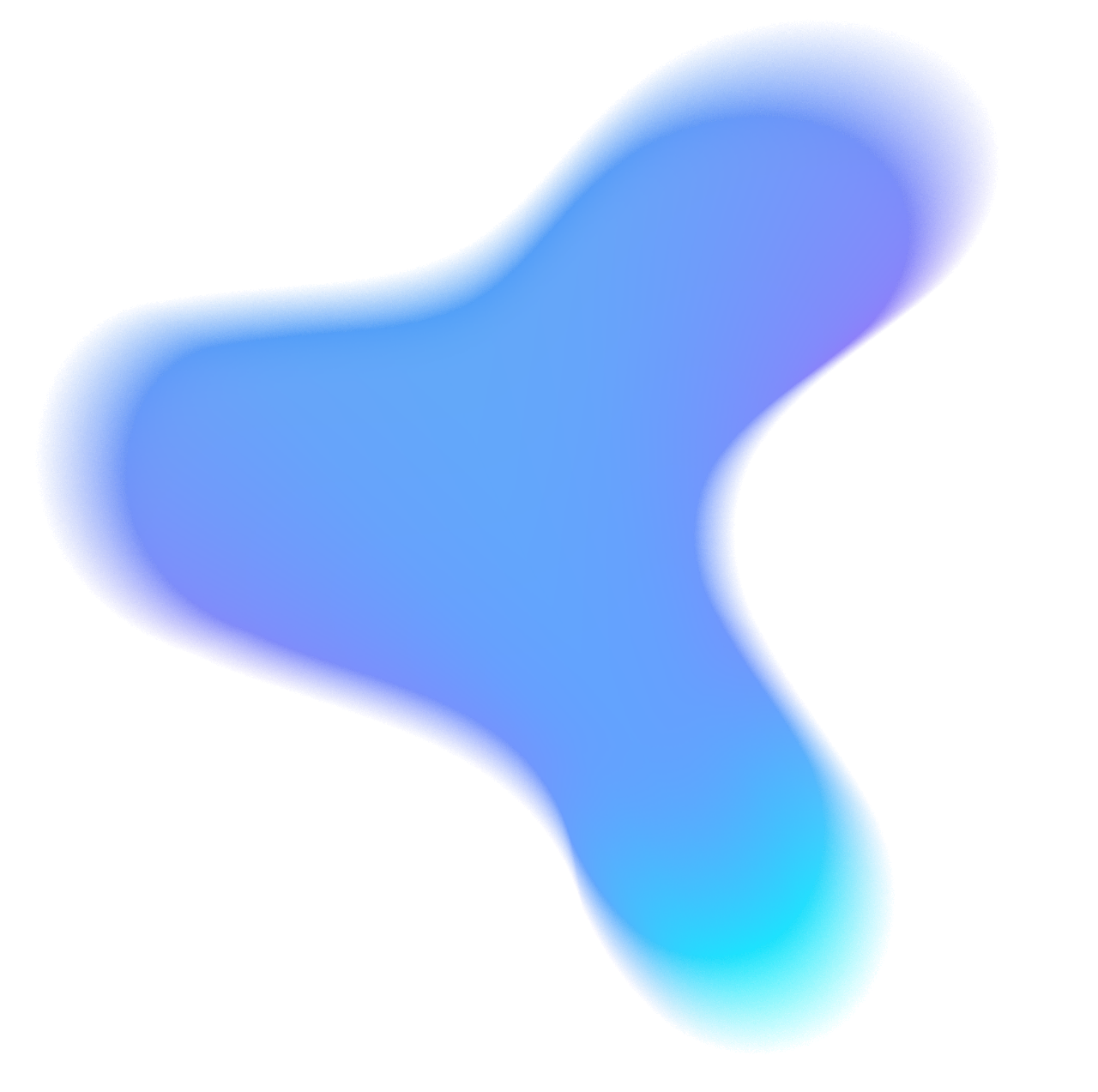 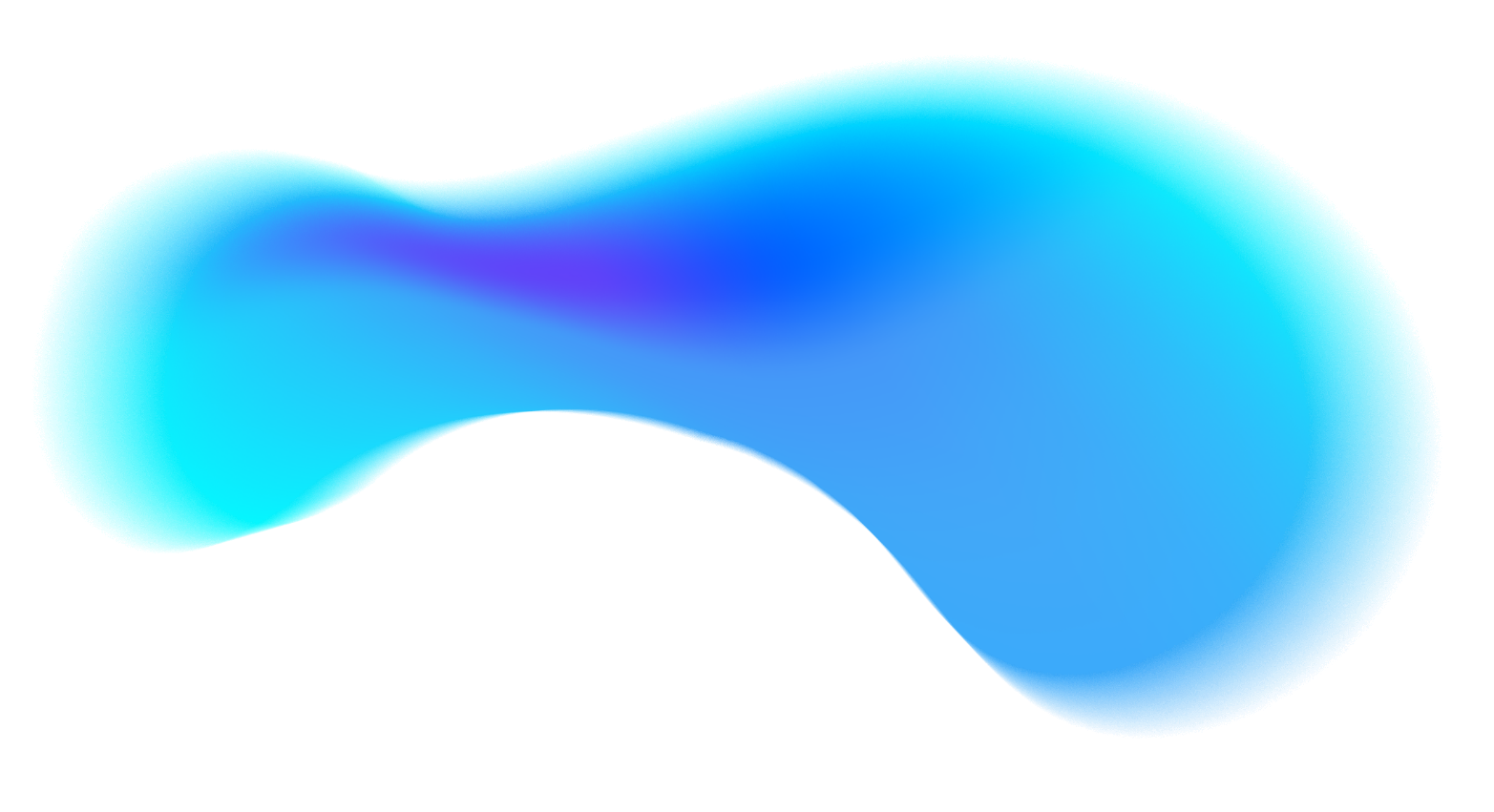 PART 01 
Opening content
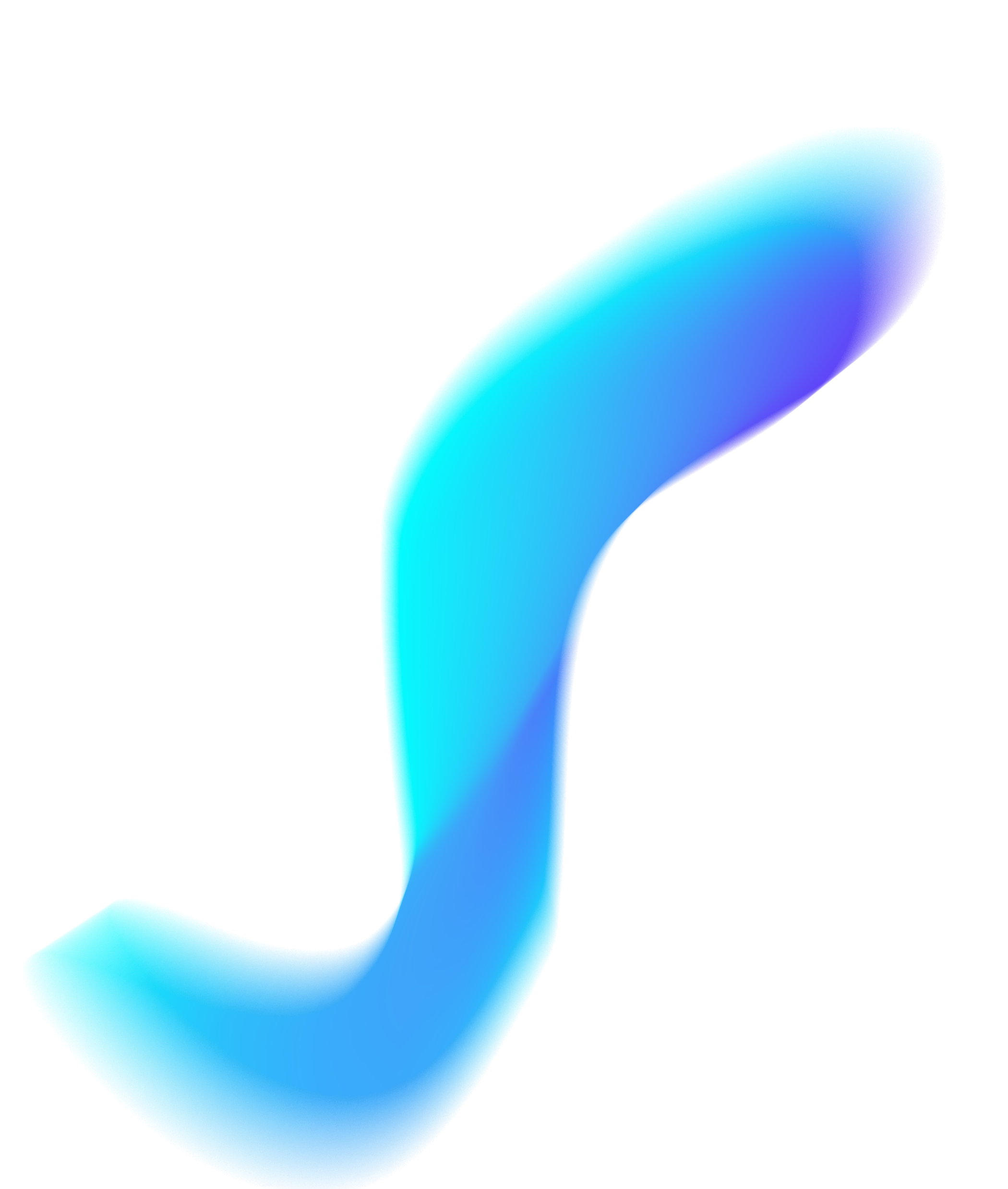 01
Title text presets
Please add the specific content here, the text as brief as possible, simple description can be.
02
Title text presets
05
Please add the specific content here, the text as brief as possible, simple description can be.
Title text presets
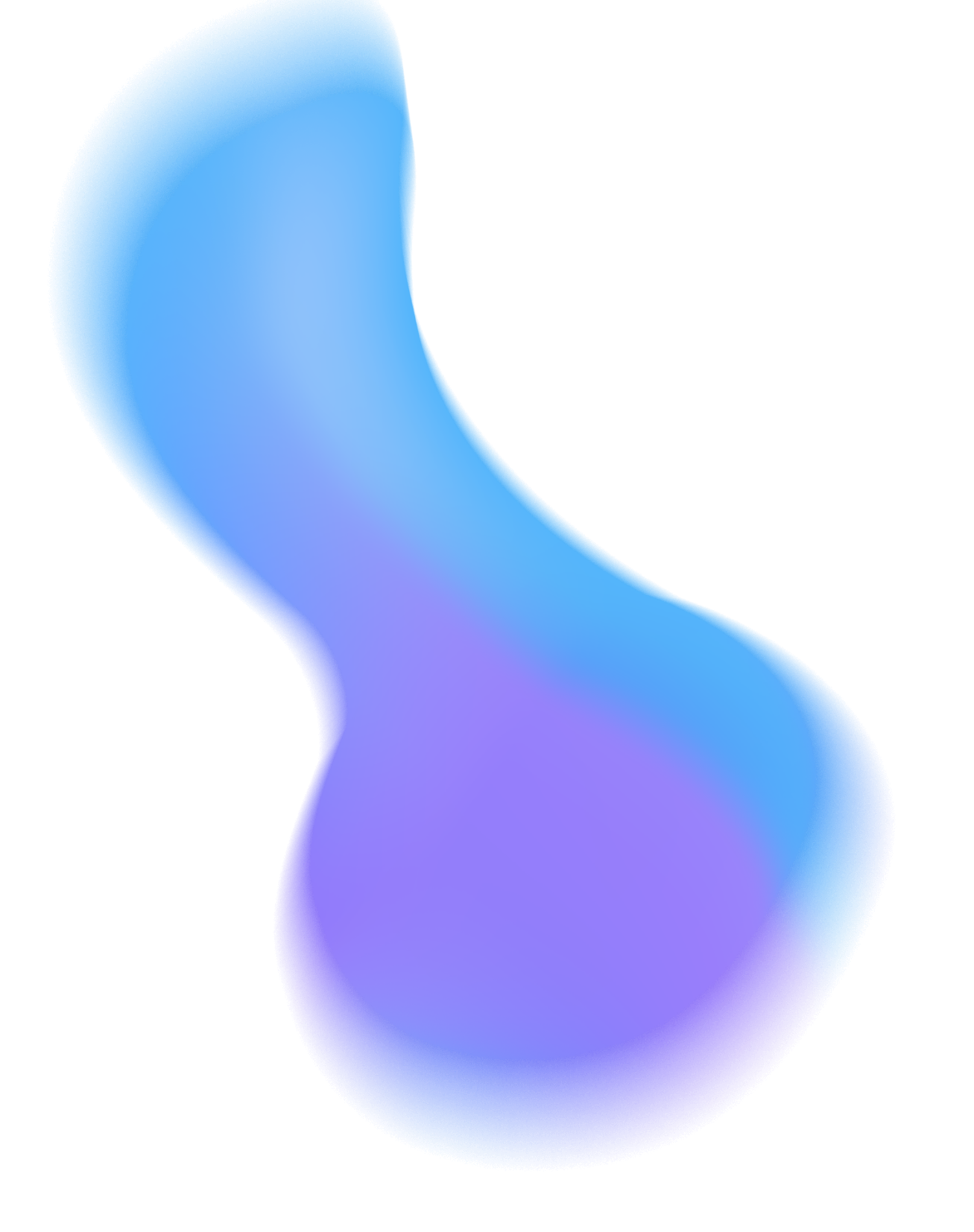 Please add the specific content here, the text as brief as possible, simple description can be.
Keywords
Title text presets
Please add the specific content here, the text as brief as possible, simple description can be.
05
03
04
02
01
03
04
Title text presets
Please add the specific content here, the text as brief as possible, simple description can be.
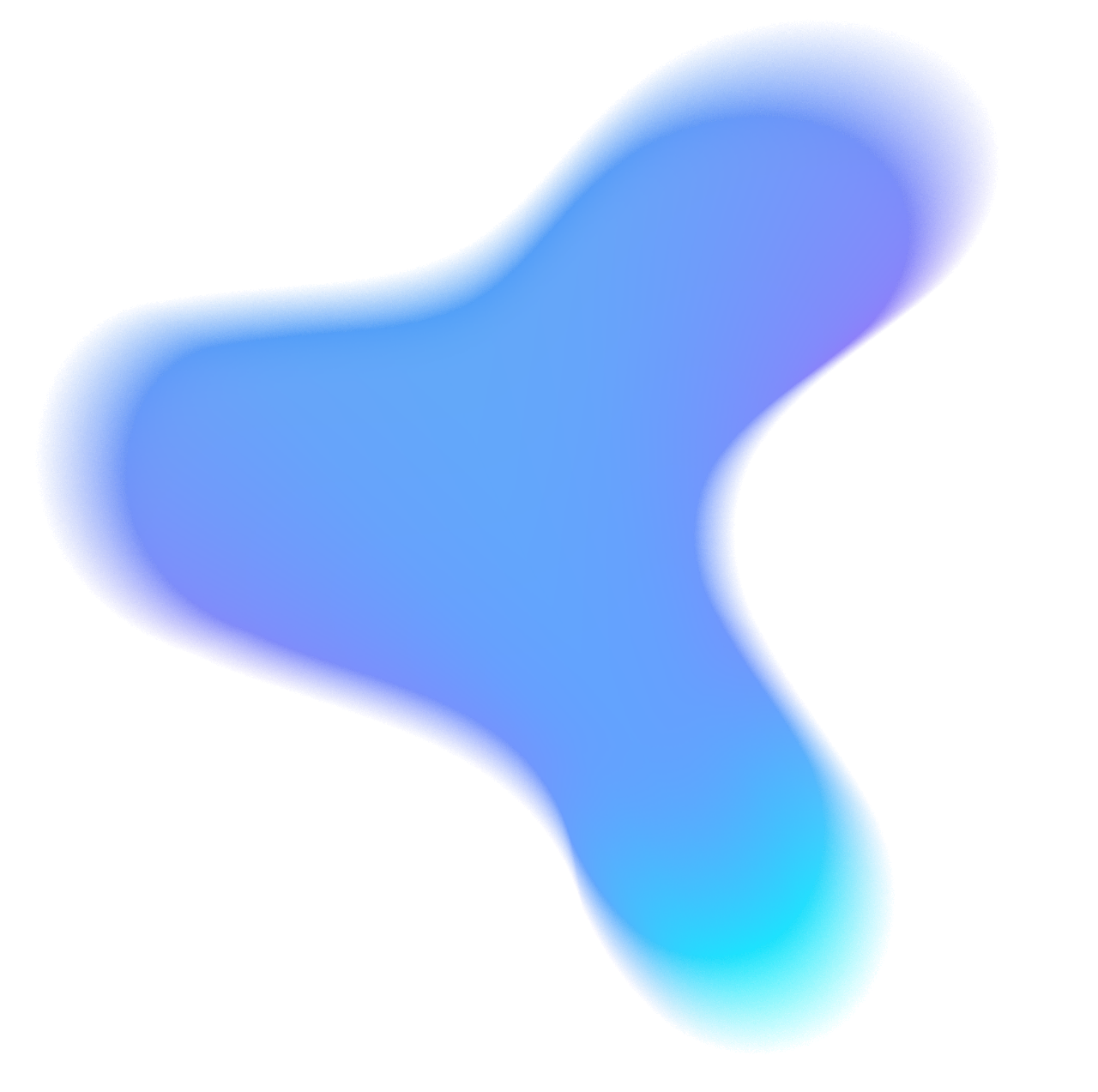 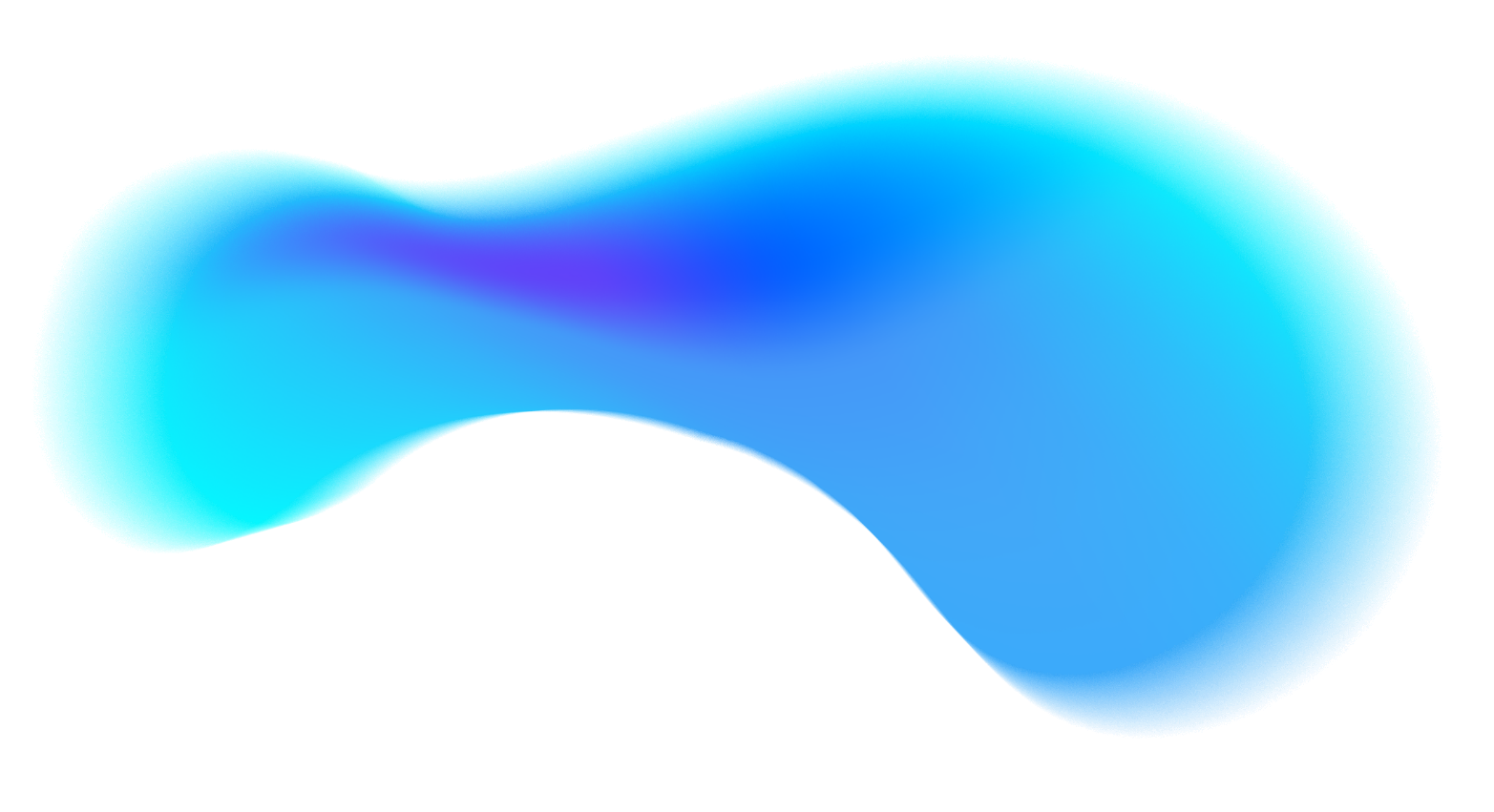 PART 01 
Opening content
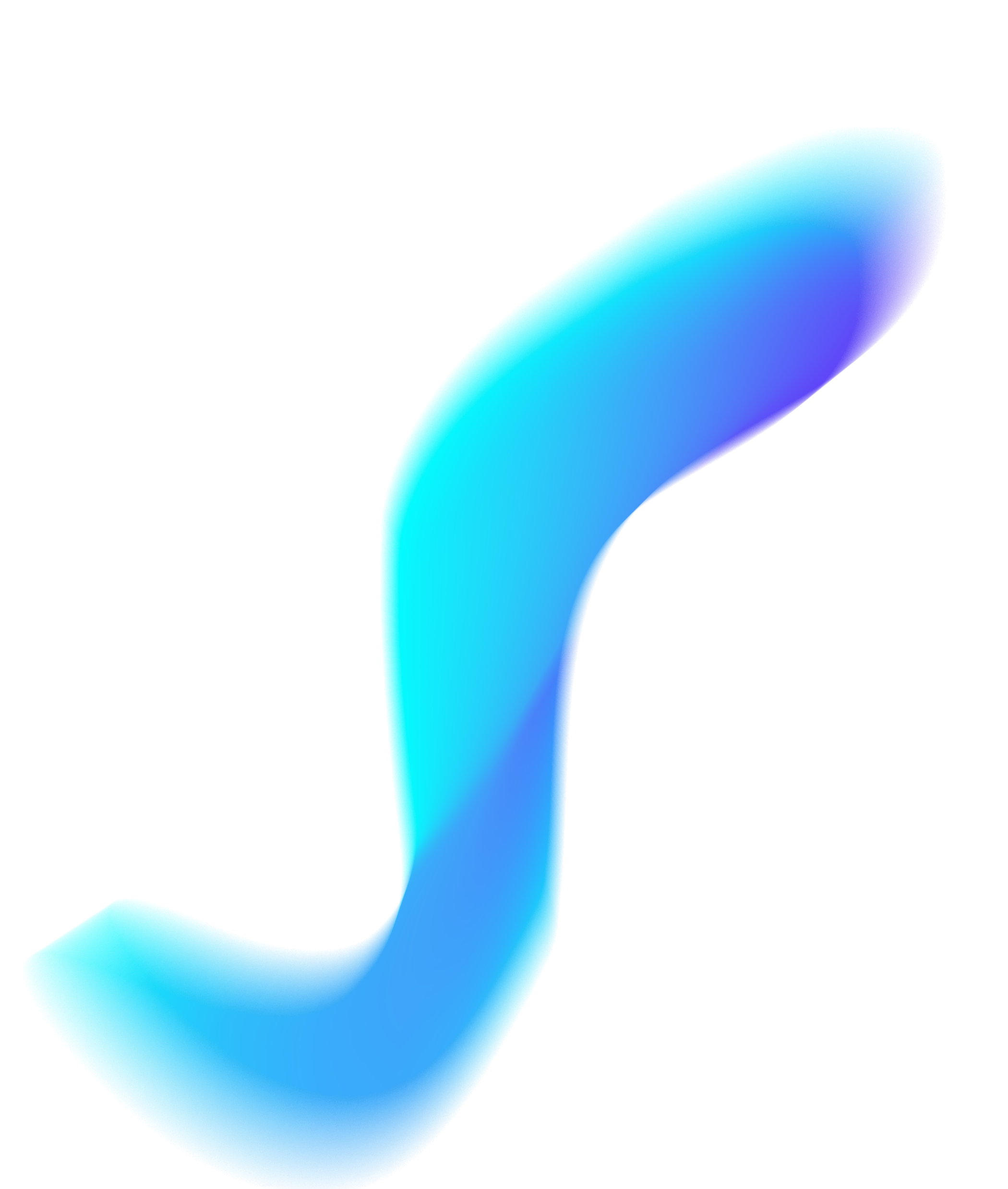 Add a title
Add a title
Please add specific content here, the text as concise as possible, simple instructions can be, do not have to be too cumbersome, pay attention to the appearance of the layout.
Please add specific content here, the text as concise as possible, simple instructions can be, do not have to be too cumbersome, pay attention to the appearance of the layout.
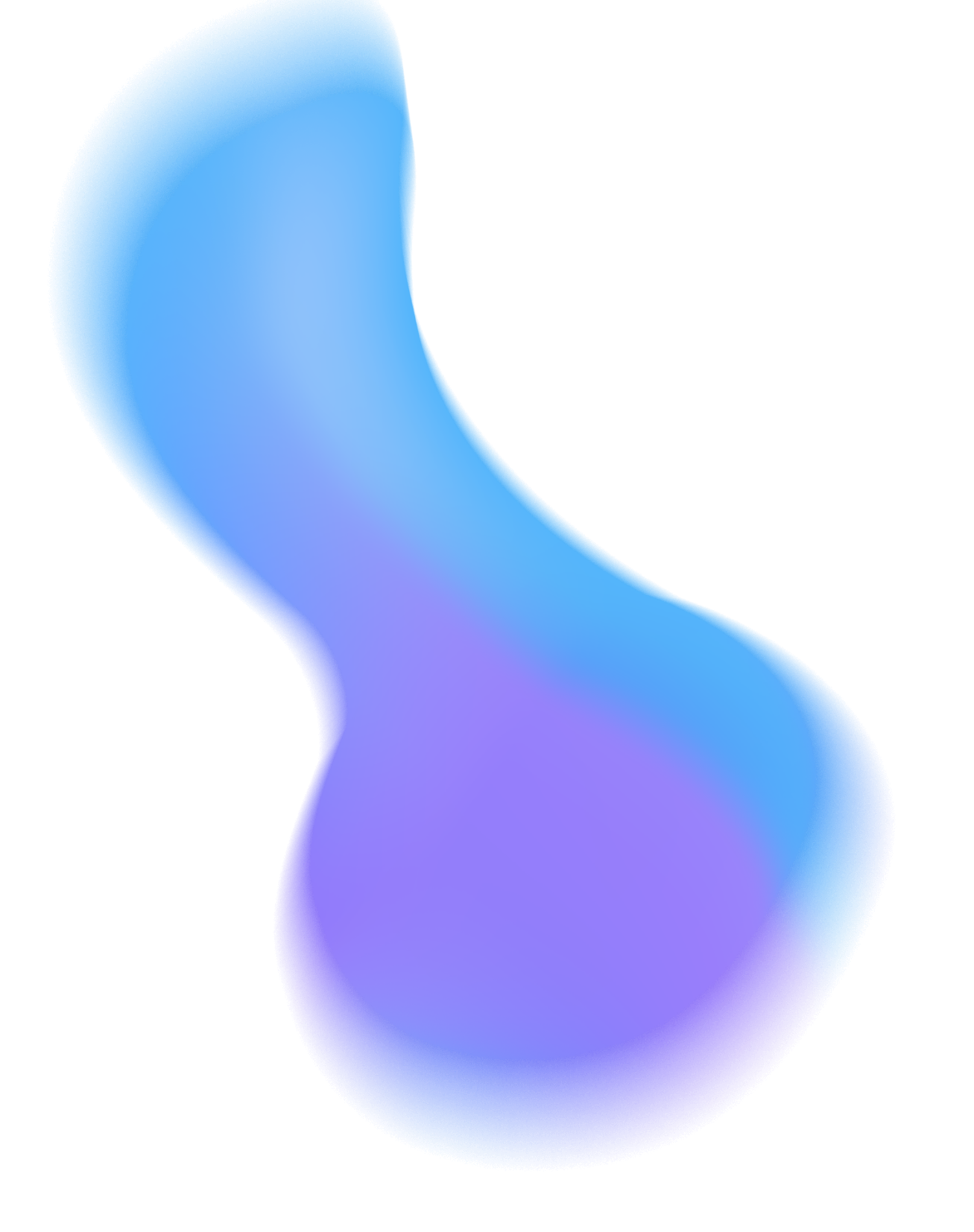 Add a title
Add a title
Please add specific content here, the text as concise as possible, simple instructions can be, do not have to be too cumbersome, pay attention to the appearance of the layout.
Please add specific content here, the text as concise as possible, simple instructions can be, do not have to be too cumbersome, pay attention to the appearance of the layout.
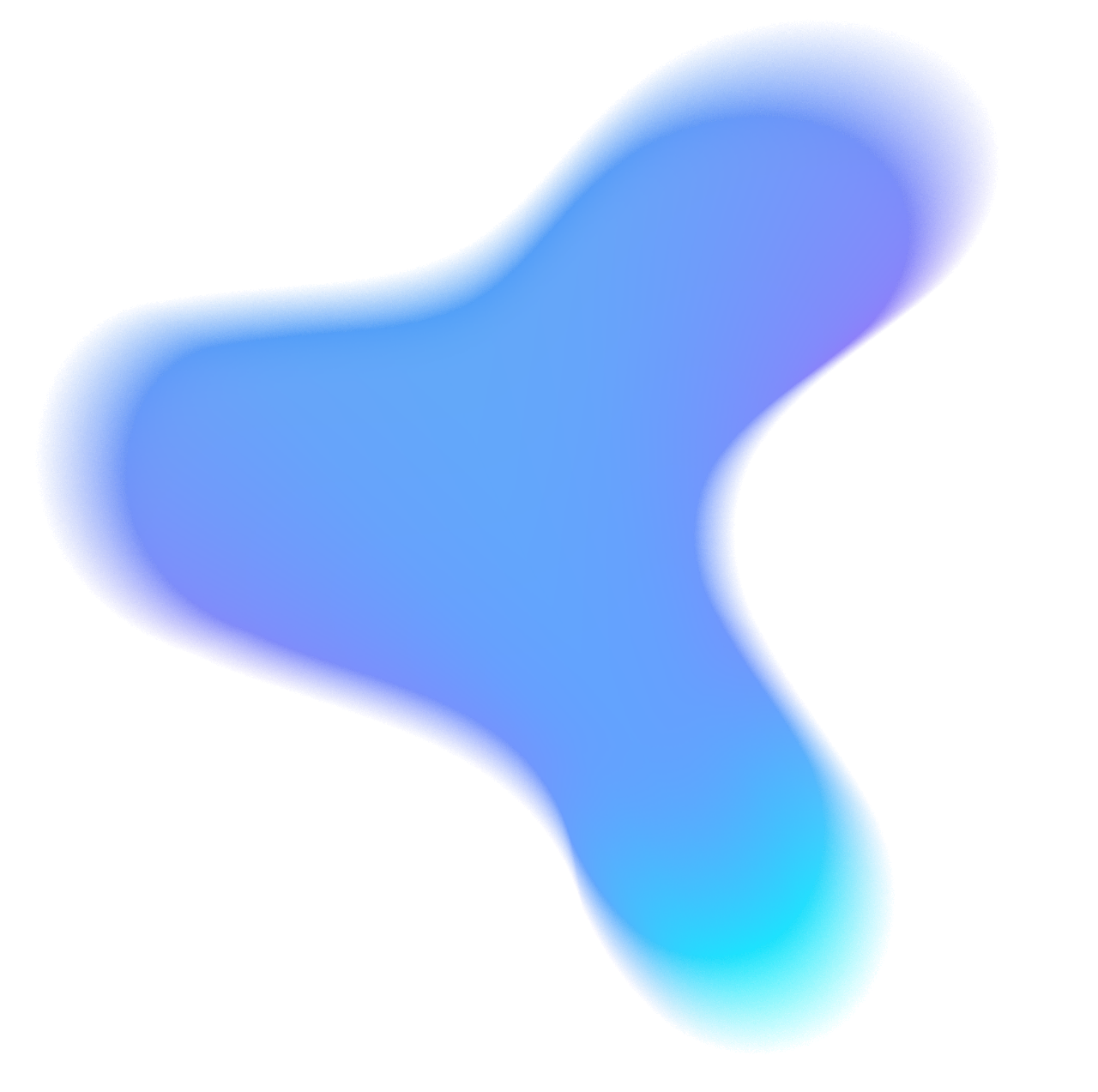 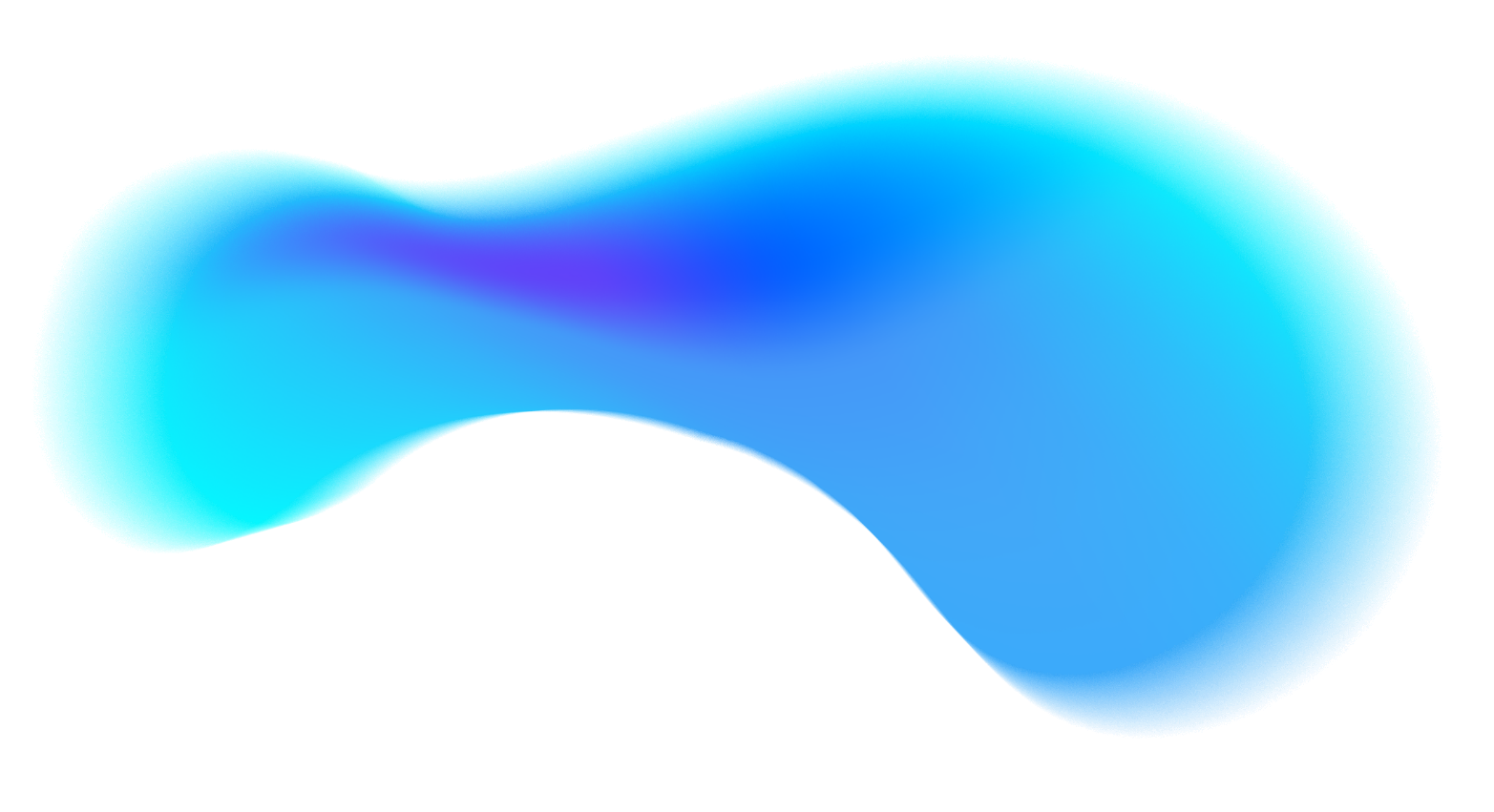 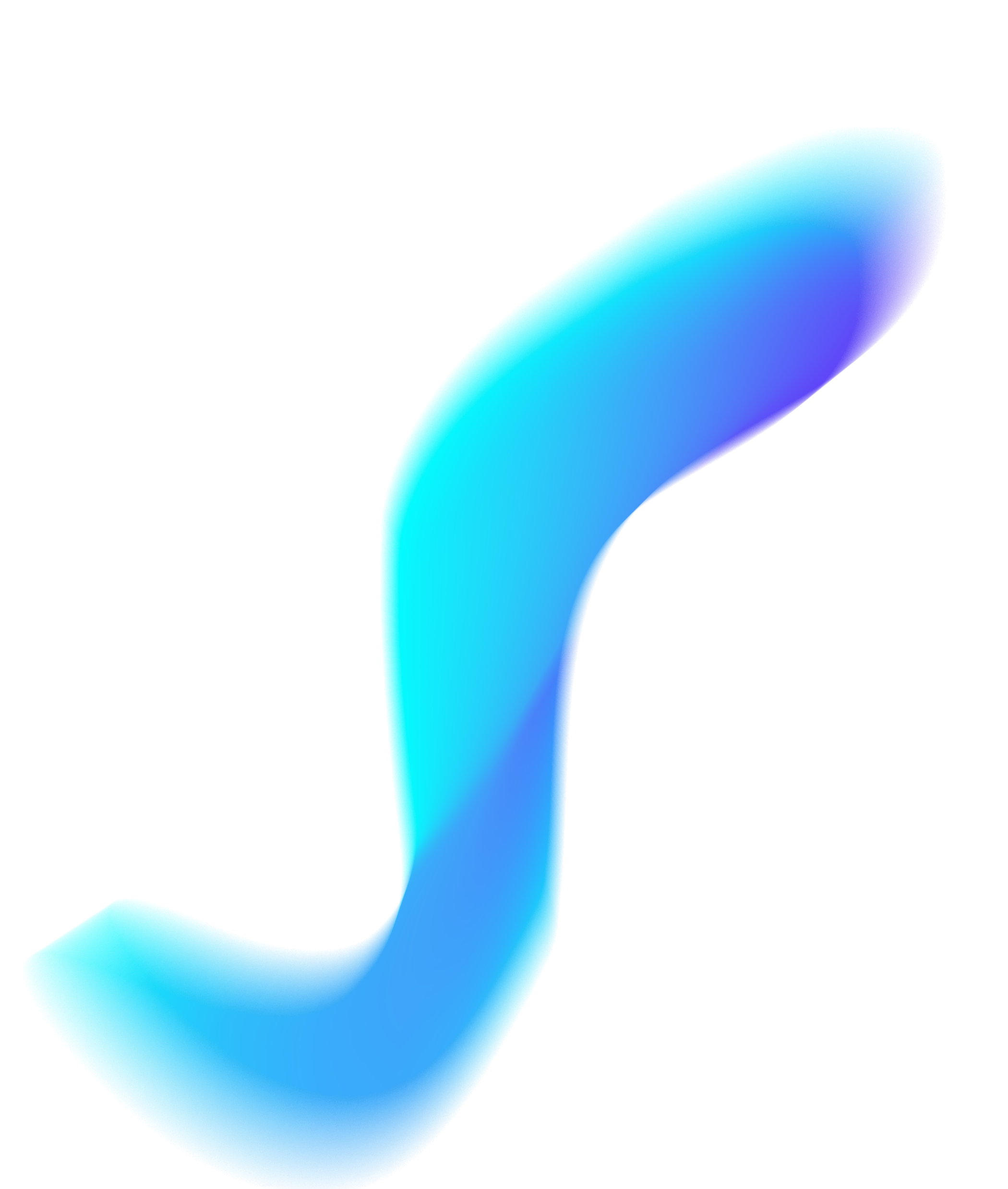 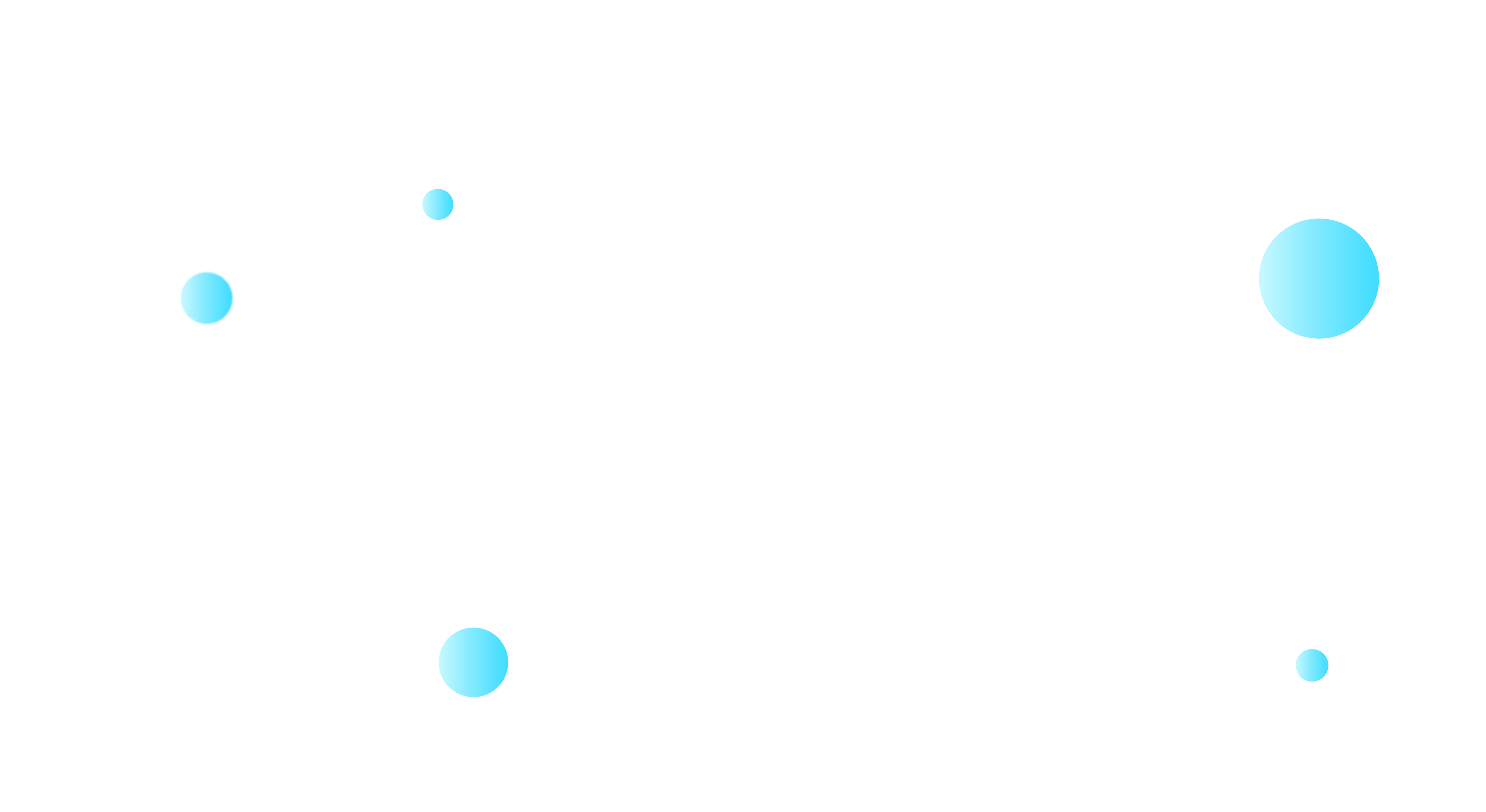 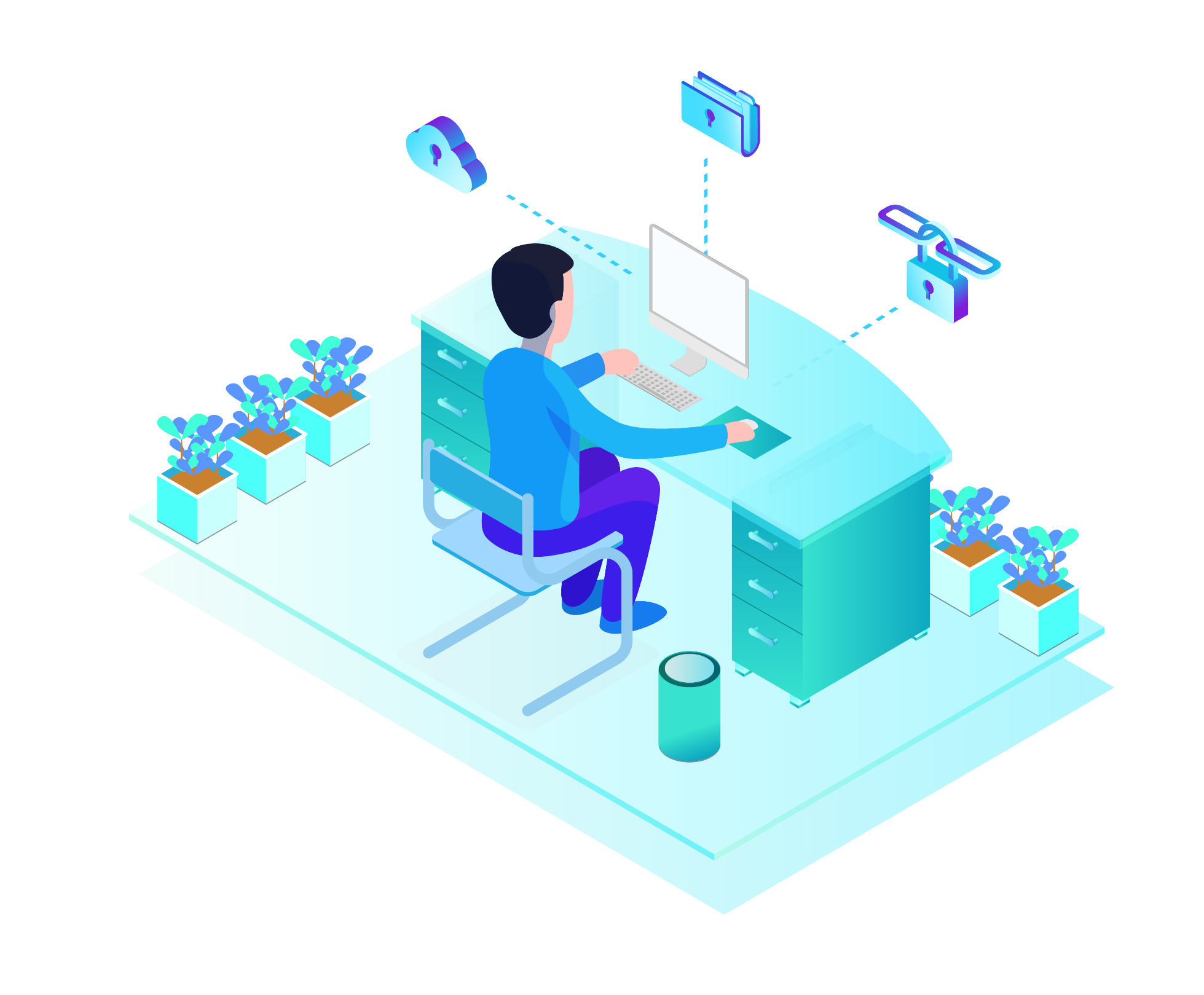 PART 02
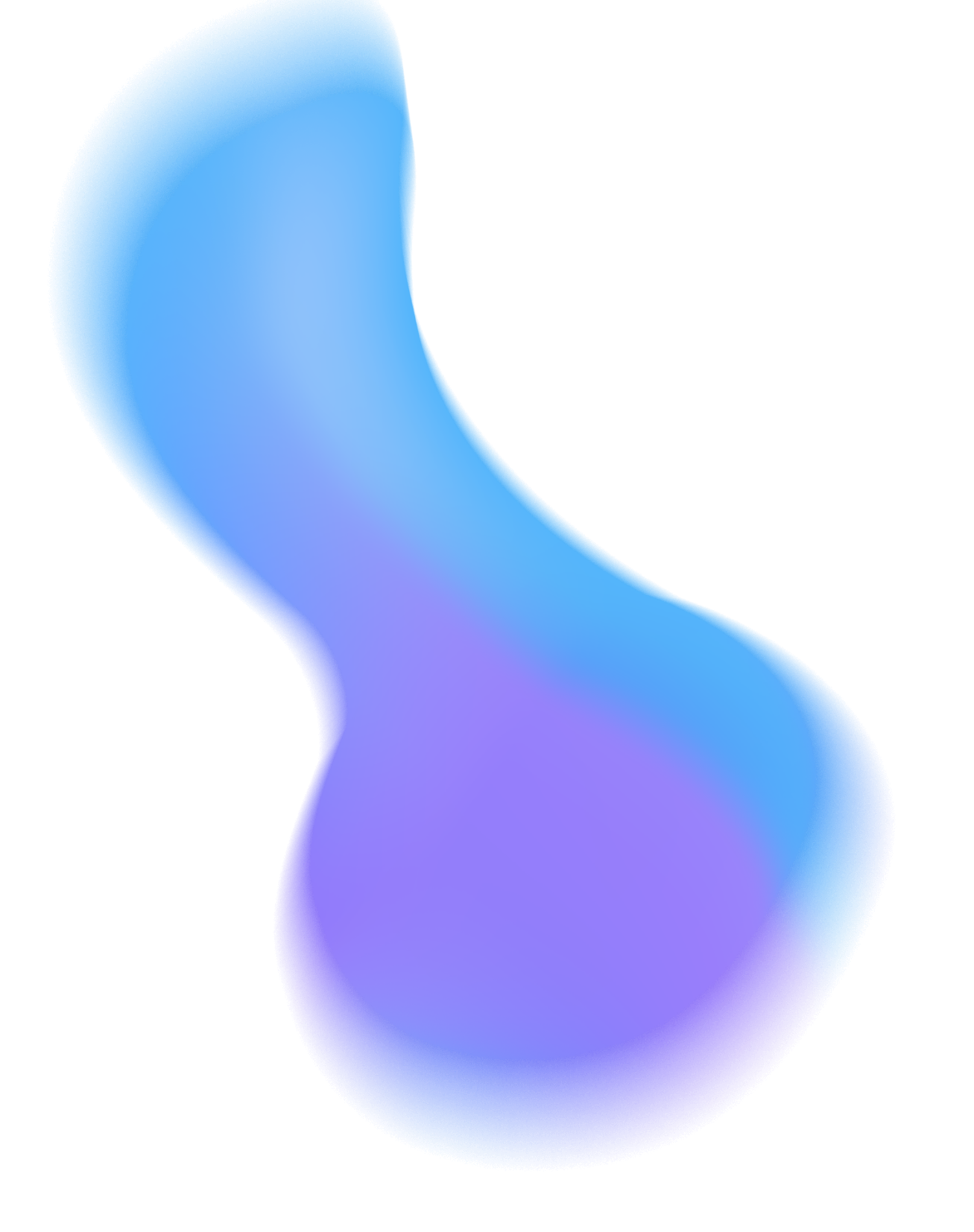 Completion

Click here to add your text here
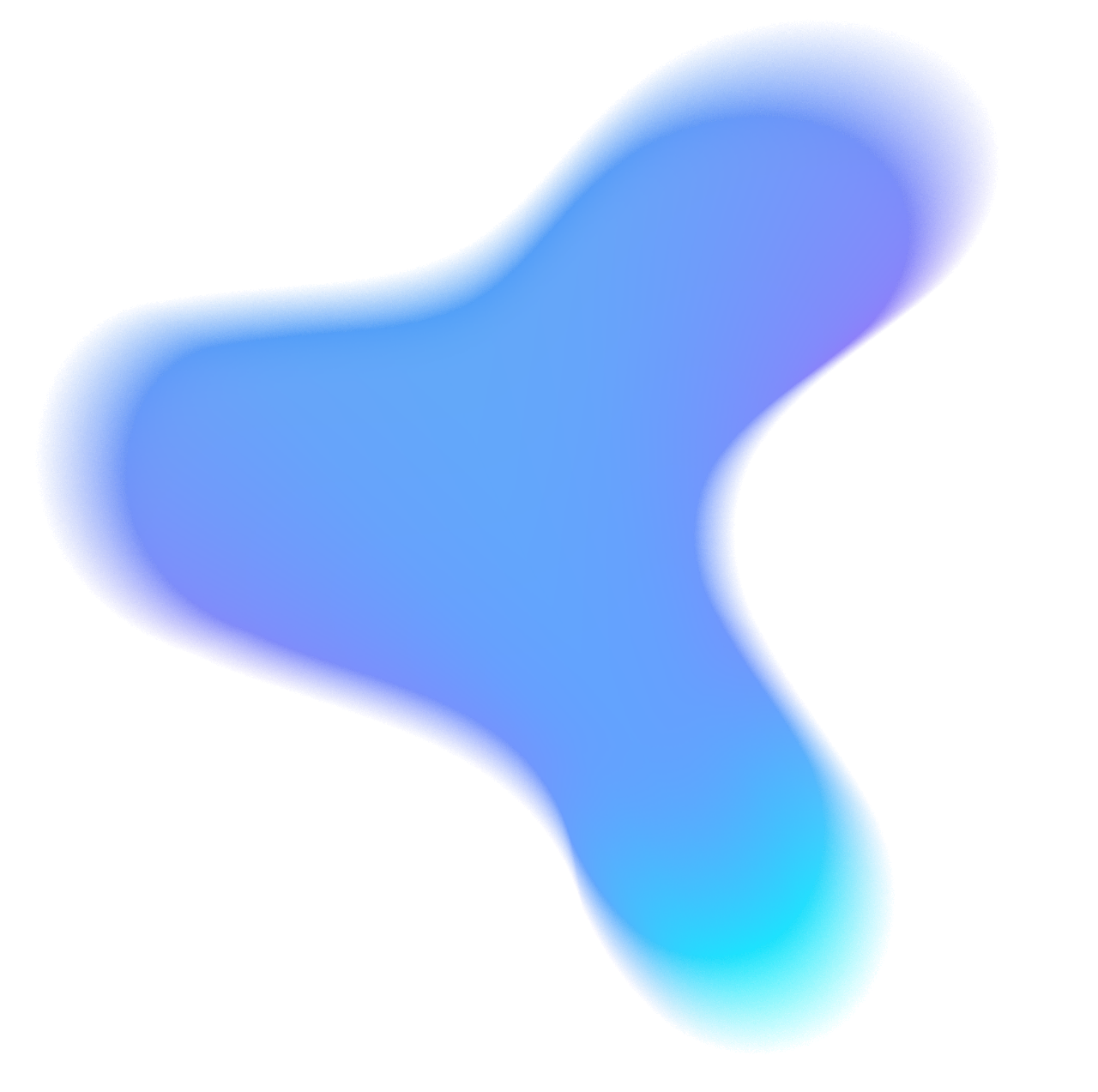 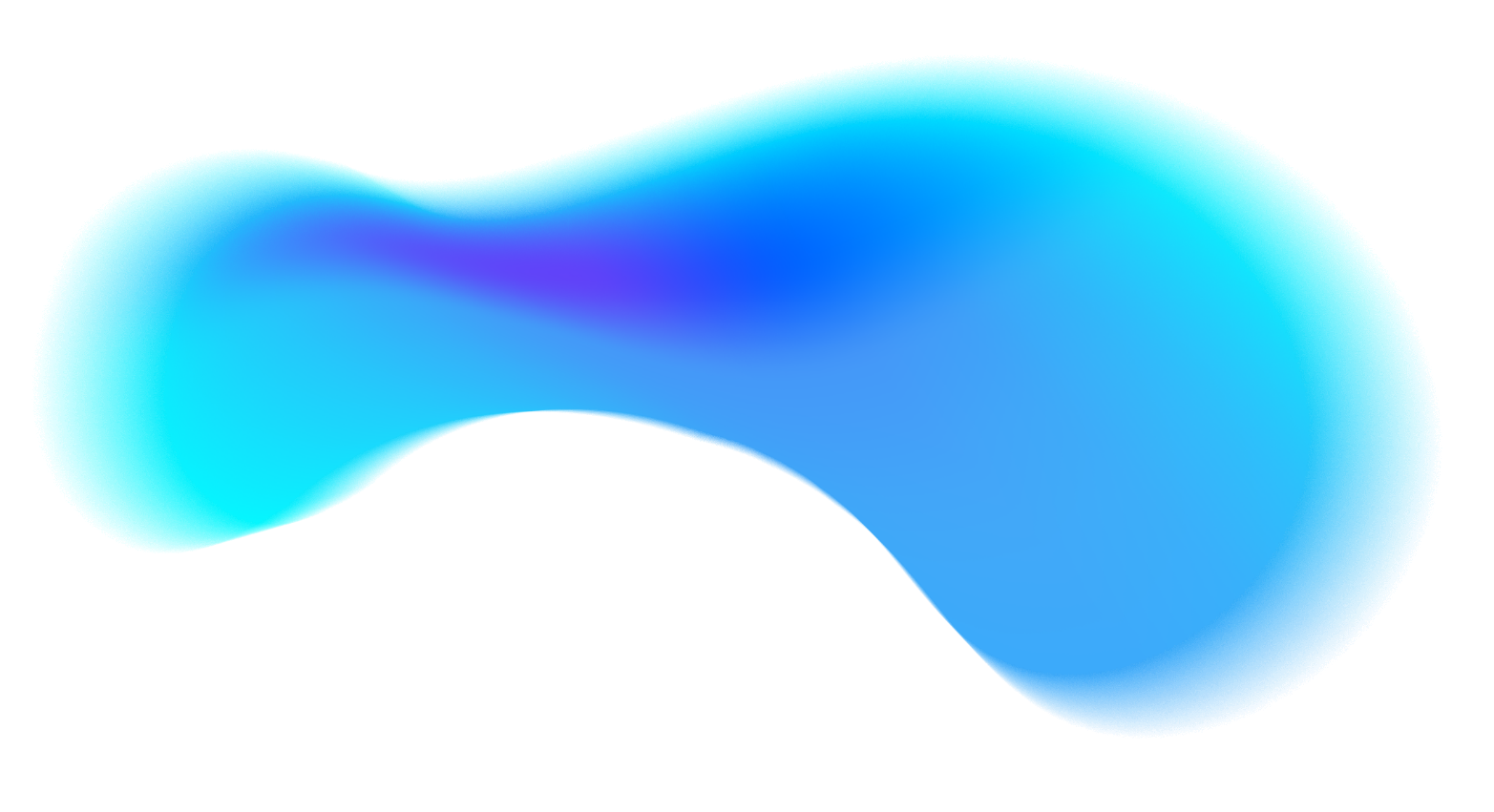 PART 02 Completion
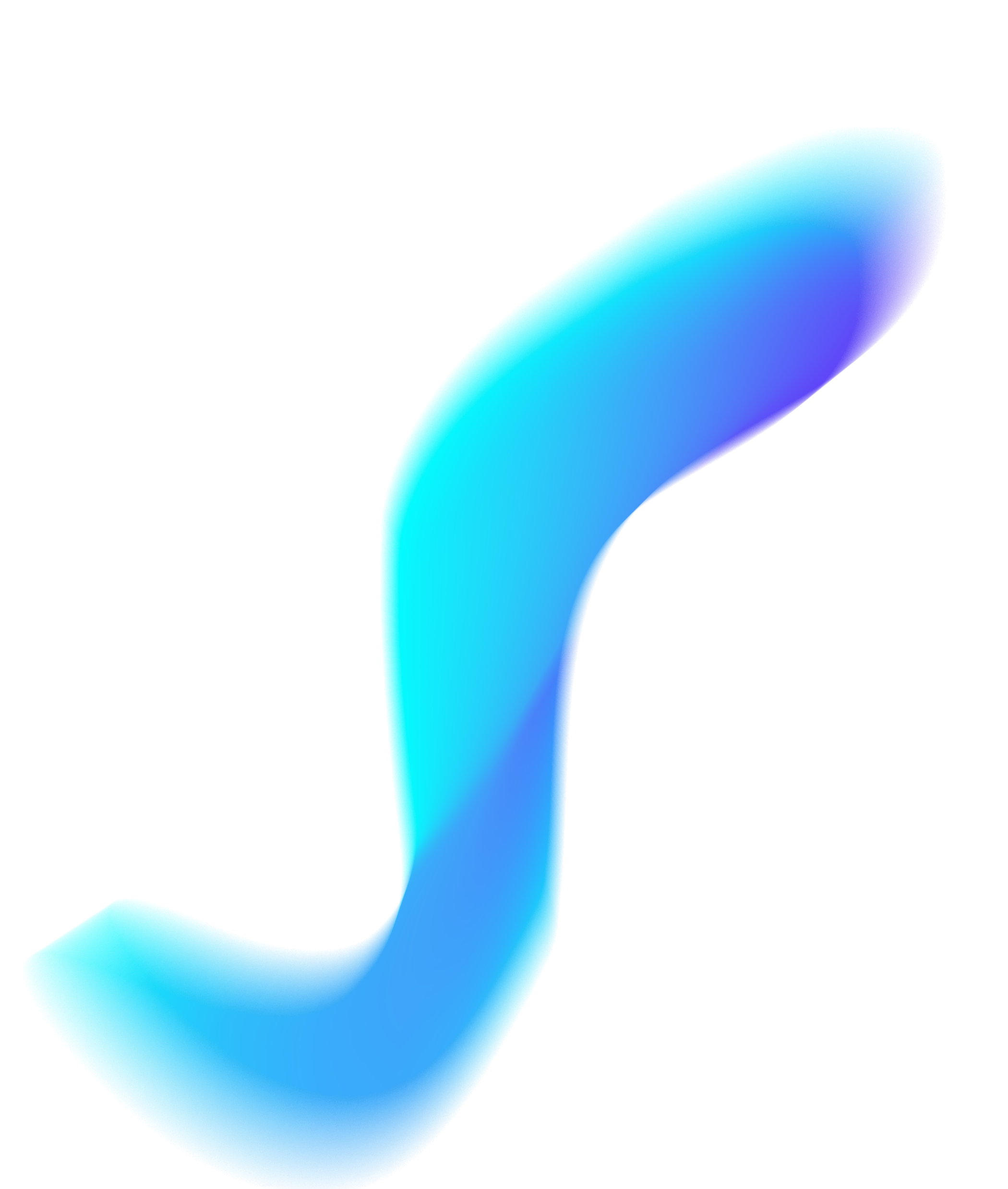 Enter the title text
Enter the title text
Enter the title text
Enter the title text
Please add specific content here, the text as concise as possible, simple instructions can be, do not have to be too cumbersome, pay attention to the appearance of the layout.
InputPlease add specific content here, the text as concise as possible, simple instructions can be, do not have to be too cumbersome, pay attention to the appearance of the layout.
Please add specific content here, the text as concise as possible, simple instructions can be, do not have to be too cumbersome, pay attention to the appearance of the layout.
Please add specific content here, the text as concise as possible, simple instructions can be, do not have to be too cumbersome, pay attention to the appearance of the layout.
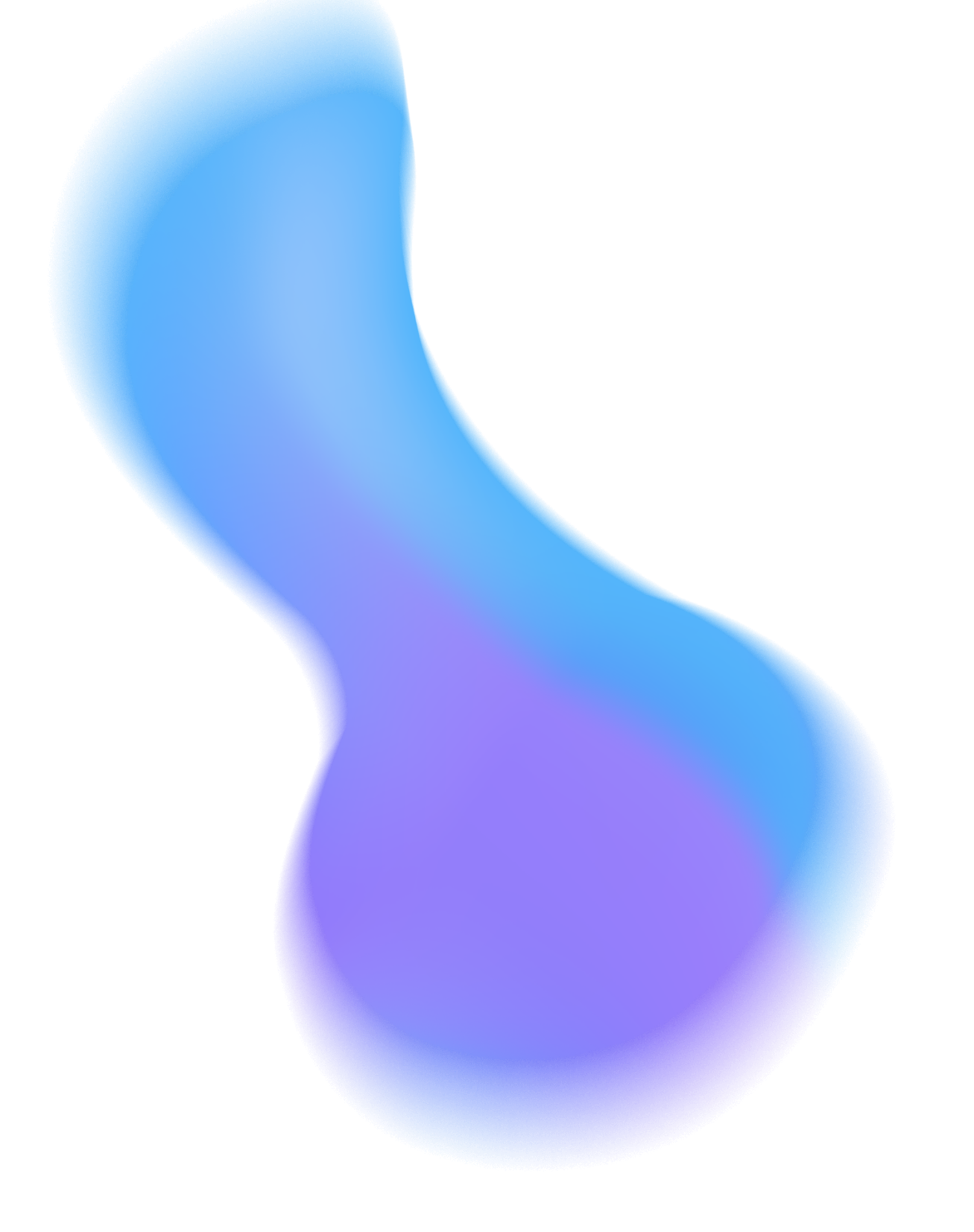 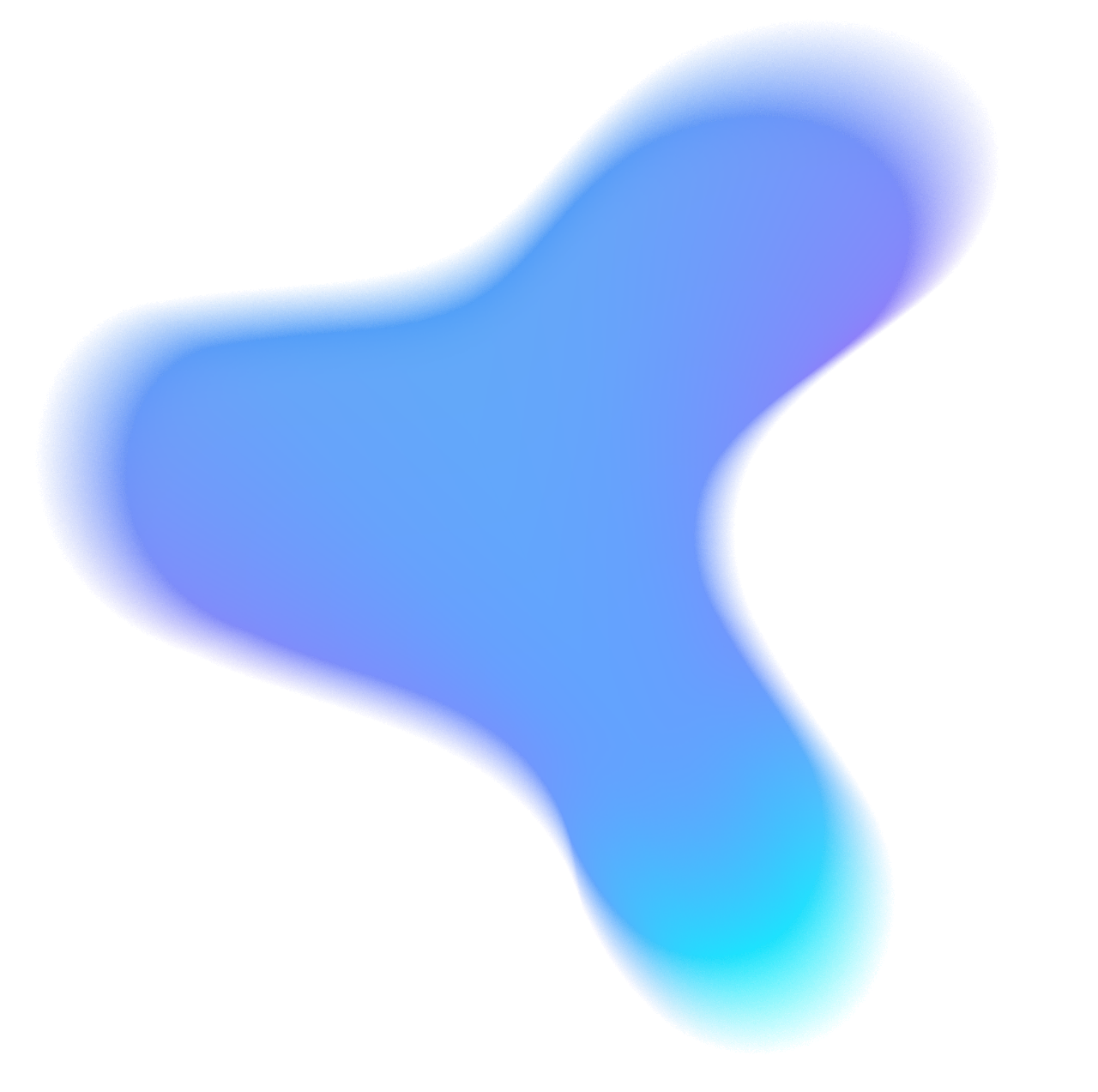 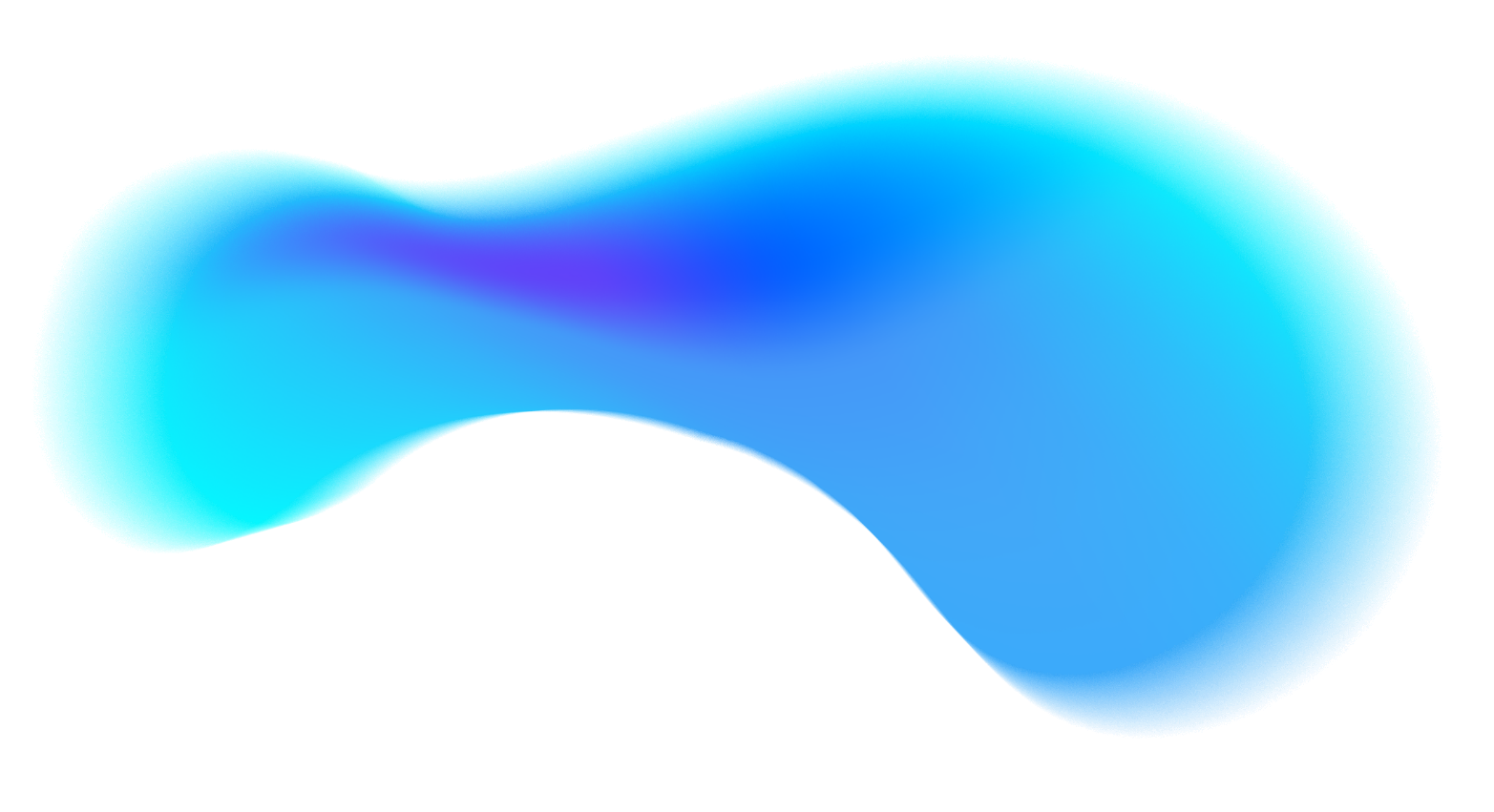 PART 02 Completion
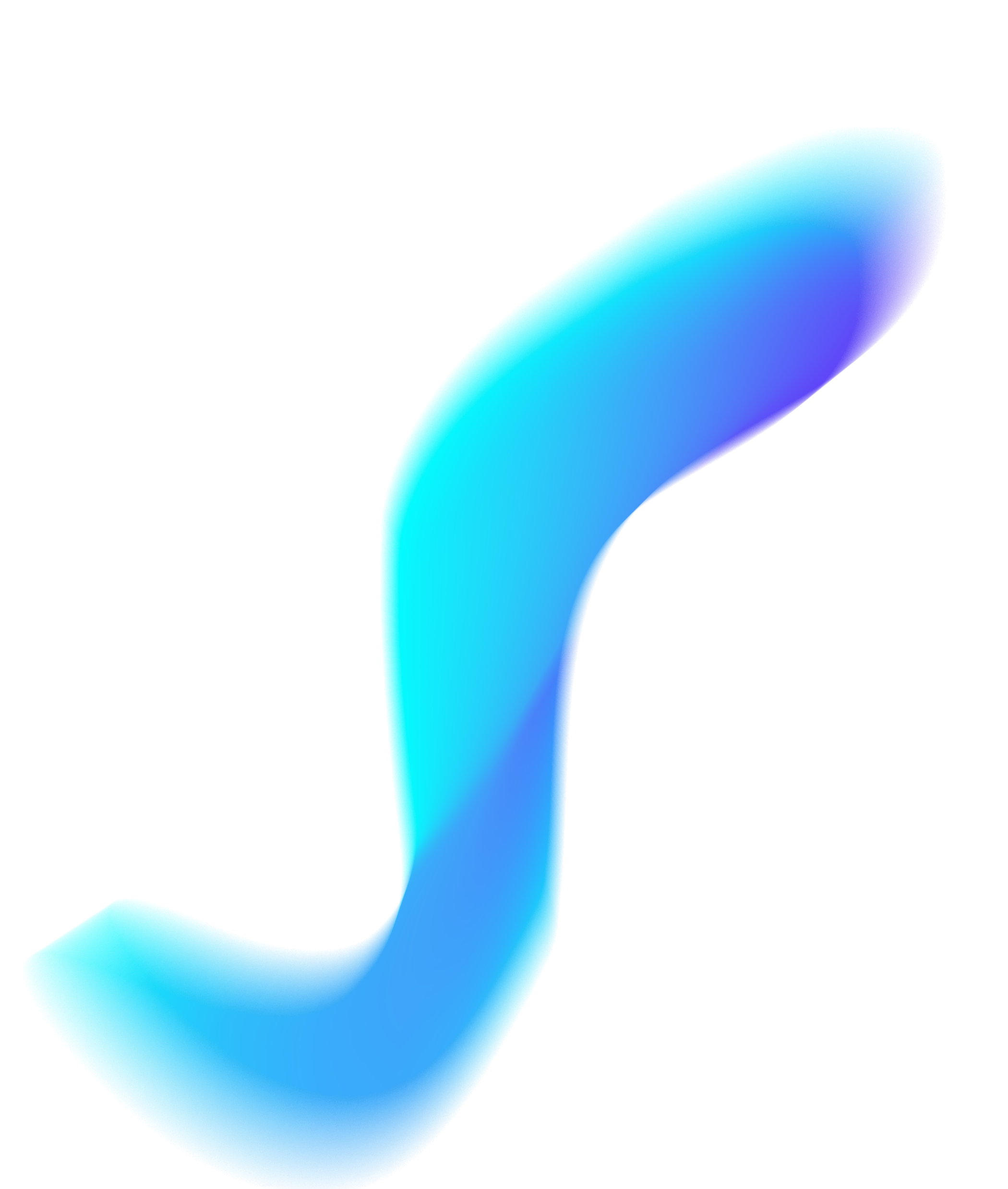 Enter the title
Enter the title
Enter the title
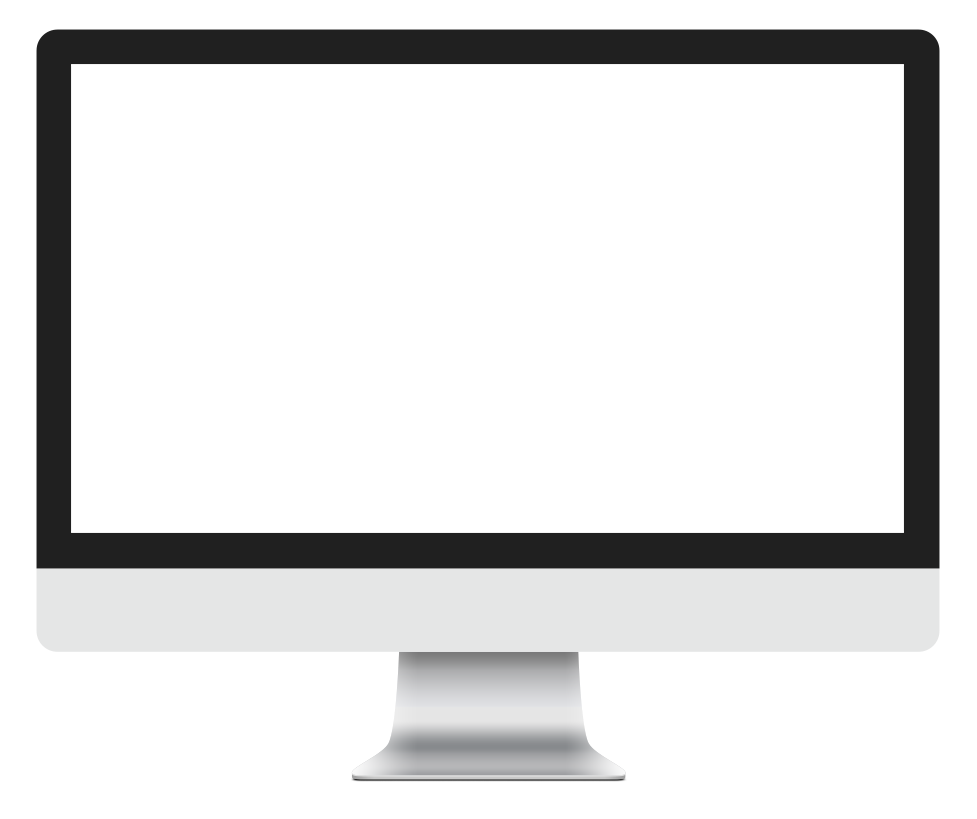 Please add specific content here, the text as concise as possible, simple instructions can be, do not have to be too cumbersome, pay attention to the appearance of the layout.
Please add specific content here, the text as concise as possible, simple instructions can be, do not have to be too cumbersome, pay attention to the appearance of the layout.
Please add specific content here, the text as concise as possible, simple instructions can be, do not have to be too cumbersome, pay attention to the appearance of the layout.
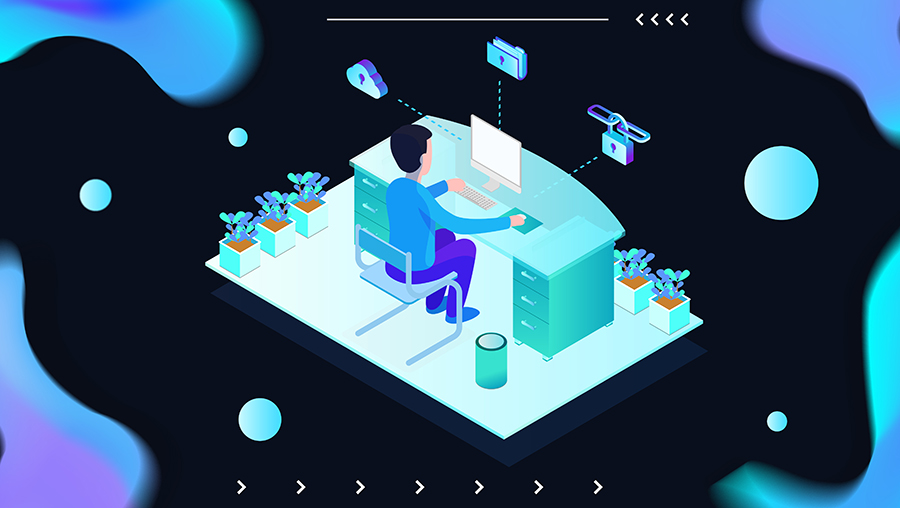 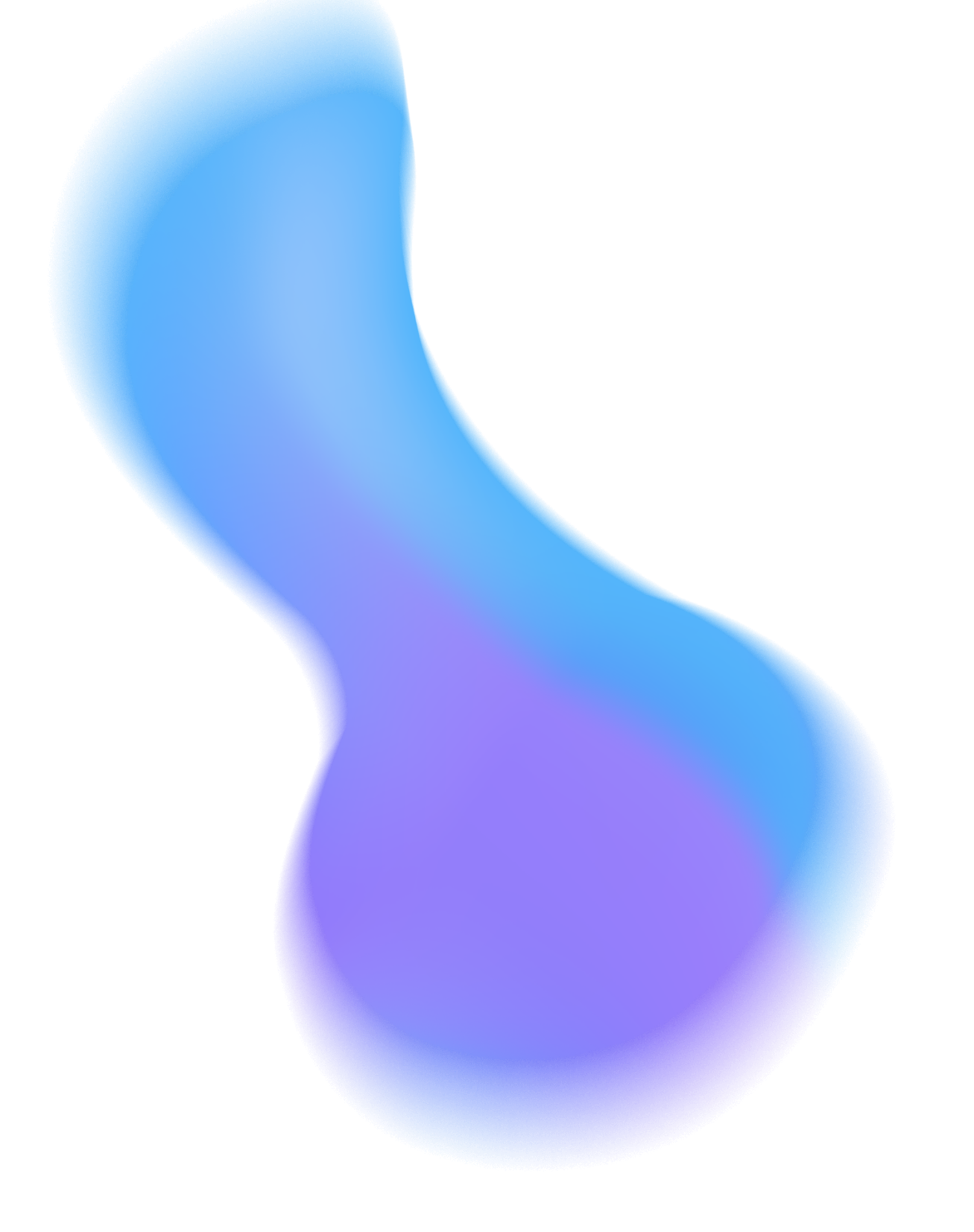 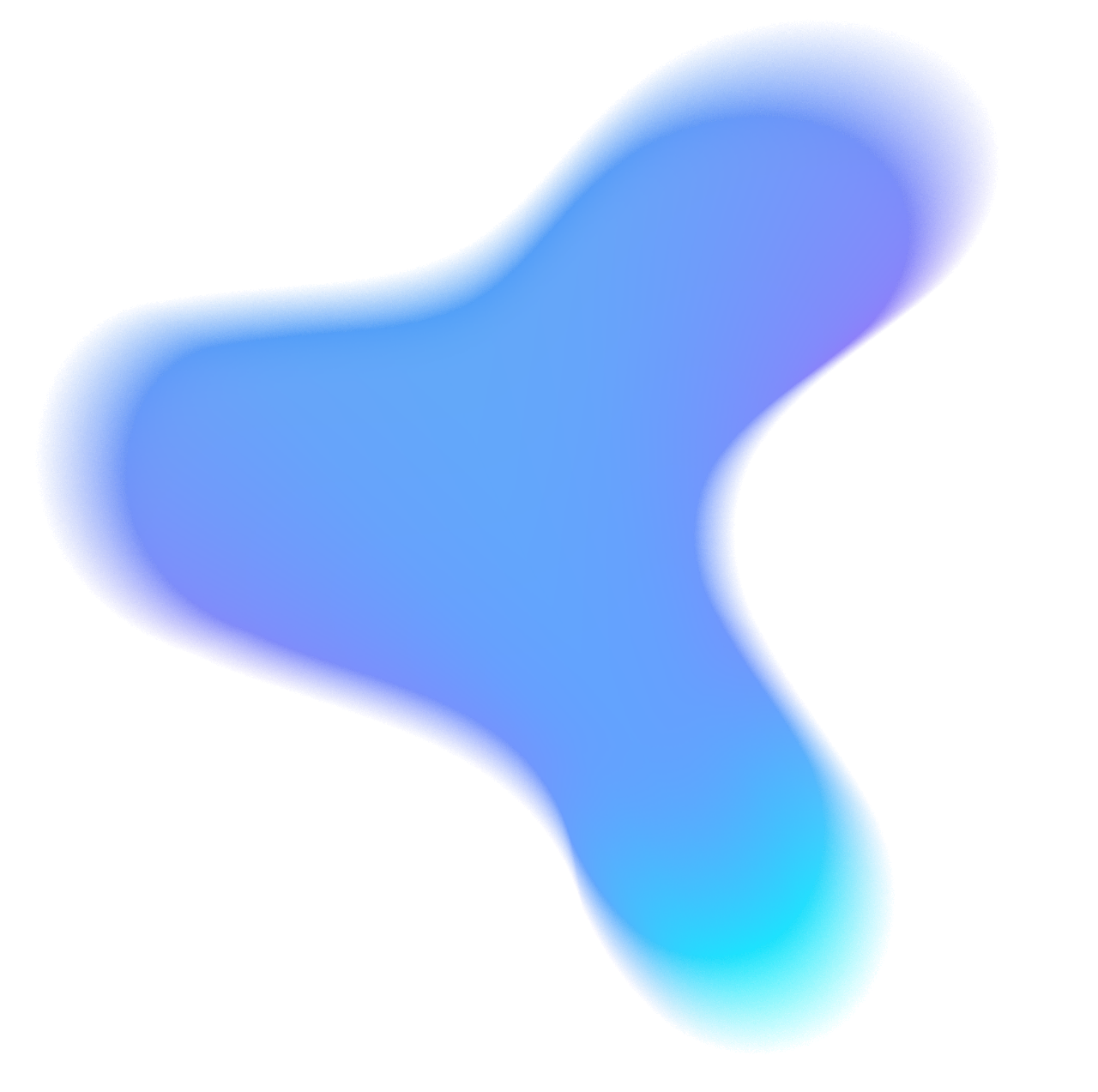 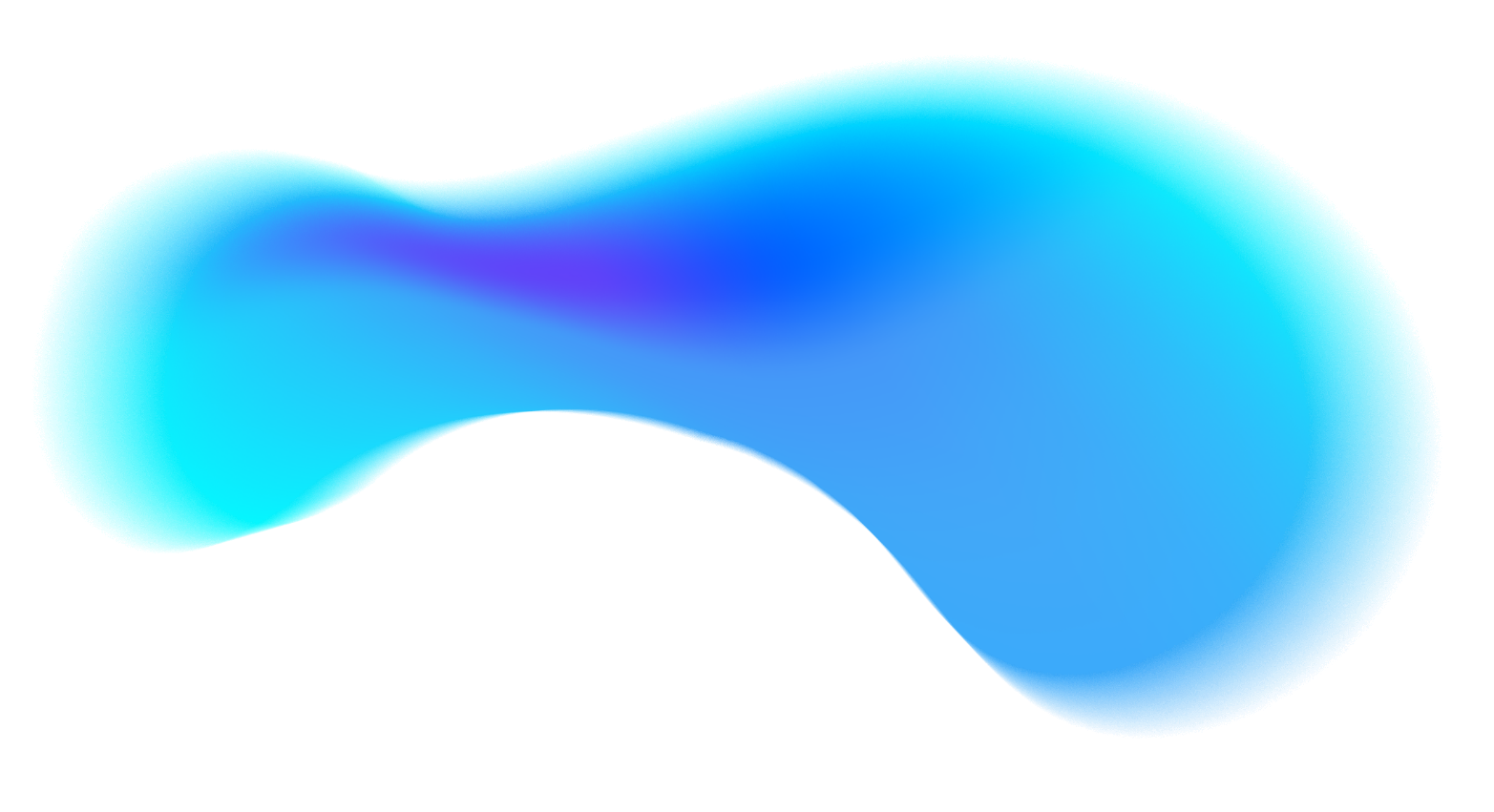 PART 02 Completion
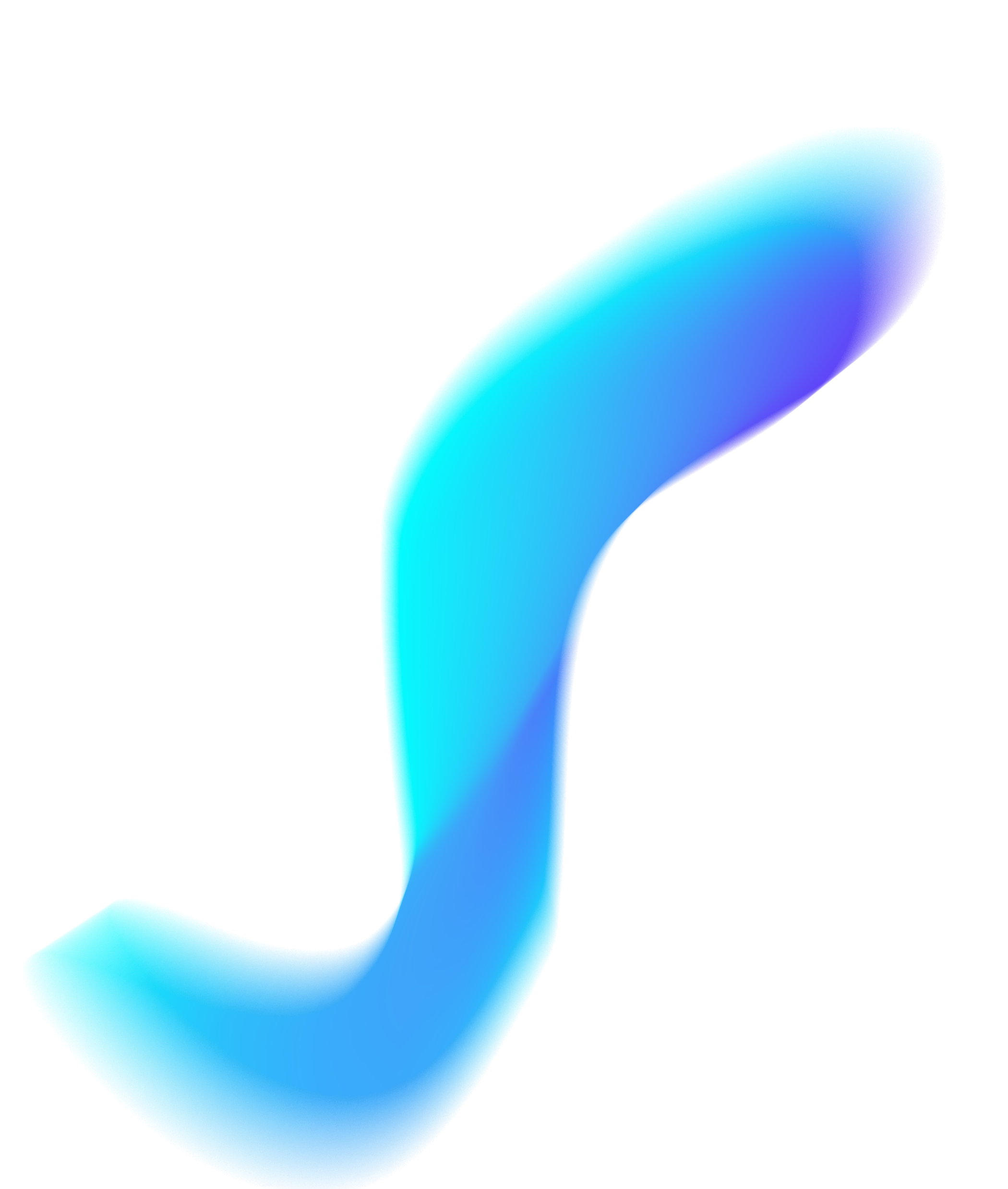 Please add specific content here, the text as concise as possible, simple instructions can be, do not have to be too cumbersome, pay attention to the appearance of the layout. Please add specific content here, the text as concise as possible, simple instructions can be, do not have to be too cumbersome, pay attention to the appearance of the layout. Please add specific content here, the text as concise as possible, simple instructions can be, do not have to be too cumbersome, pay attention to the appearance of the layout.
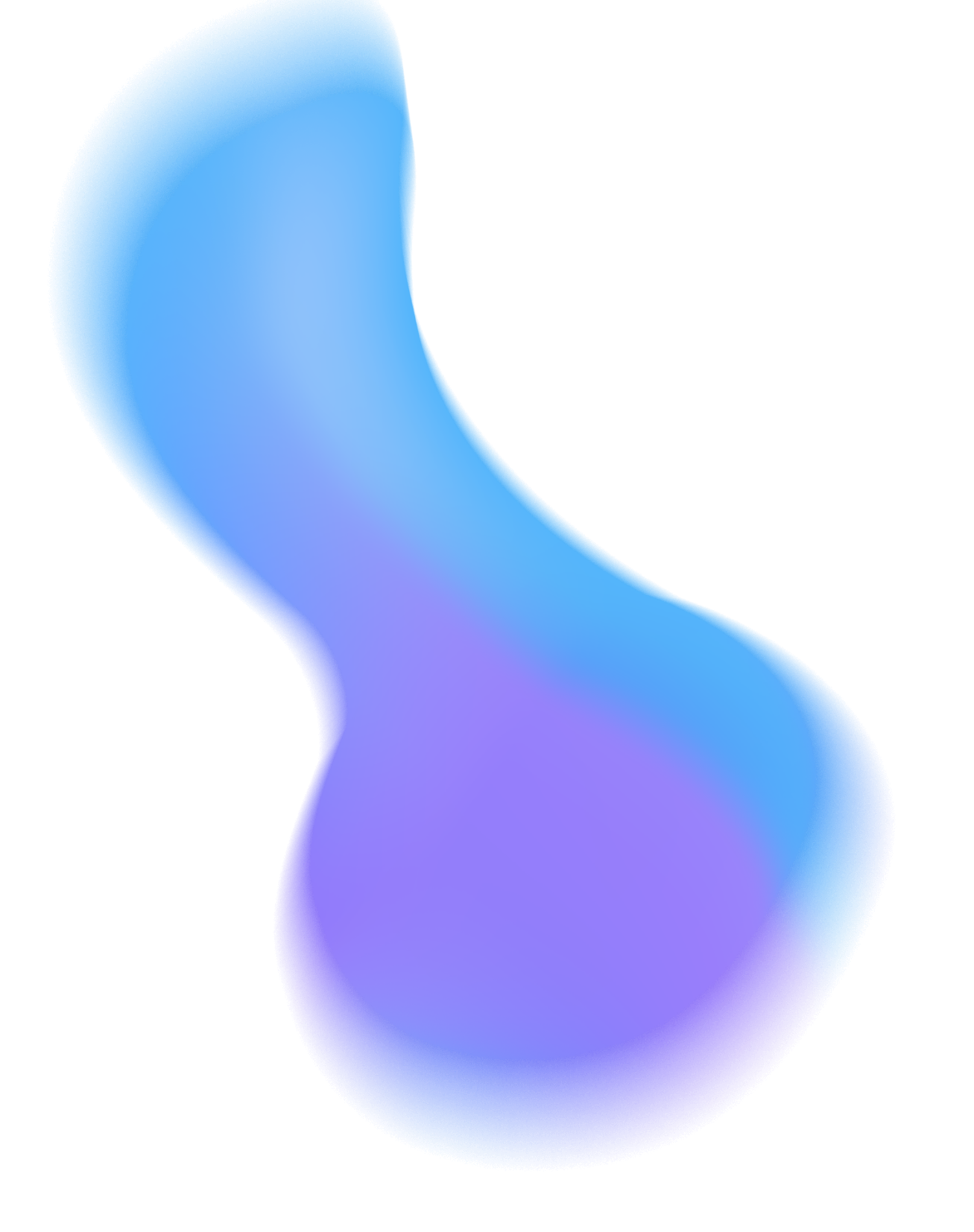 Please add specific content here, the text as concise as possible, simple instructions can be, do not have to be too cumbersome, pay attention to the appearance of the layout.
Please add specific content here, the text as concise as possible, simple instructions can be, do not have to be too cumbersome, pay attention to the appearance of the layout.
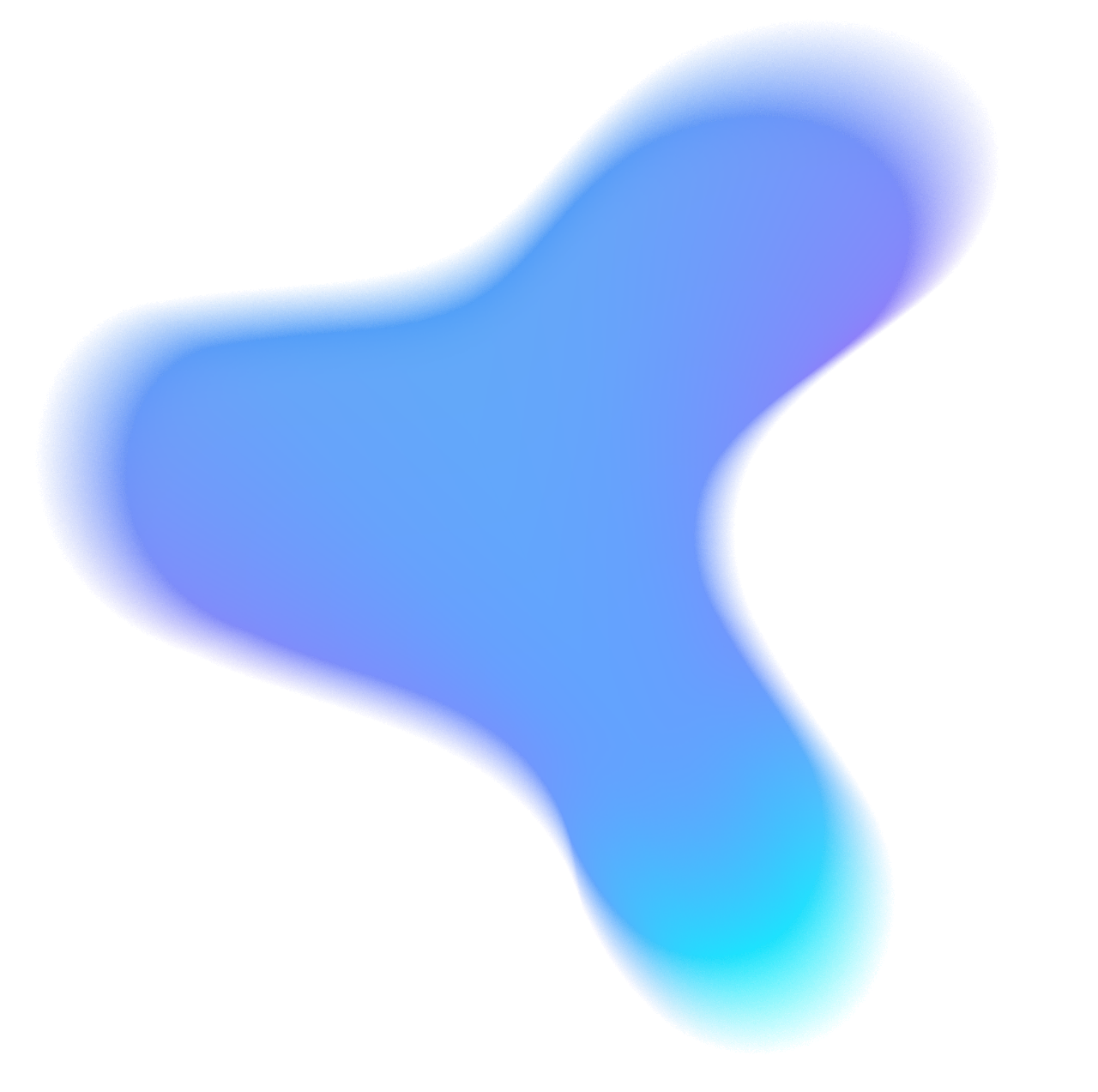 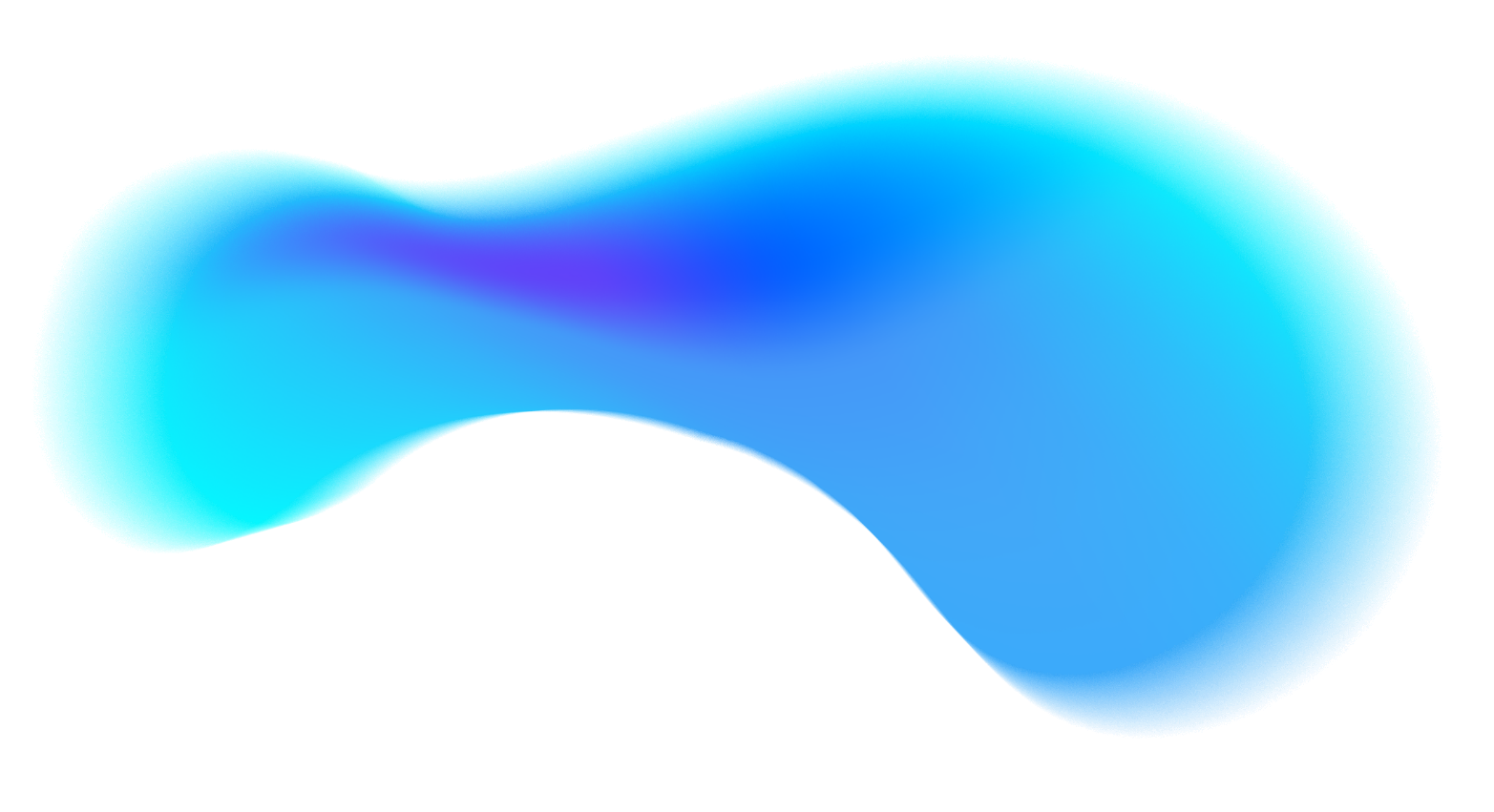 PART 02 Completion
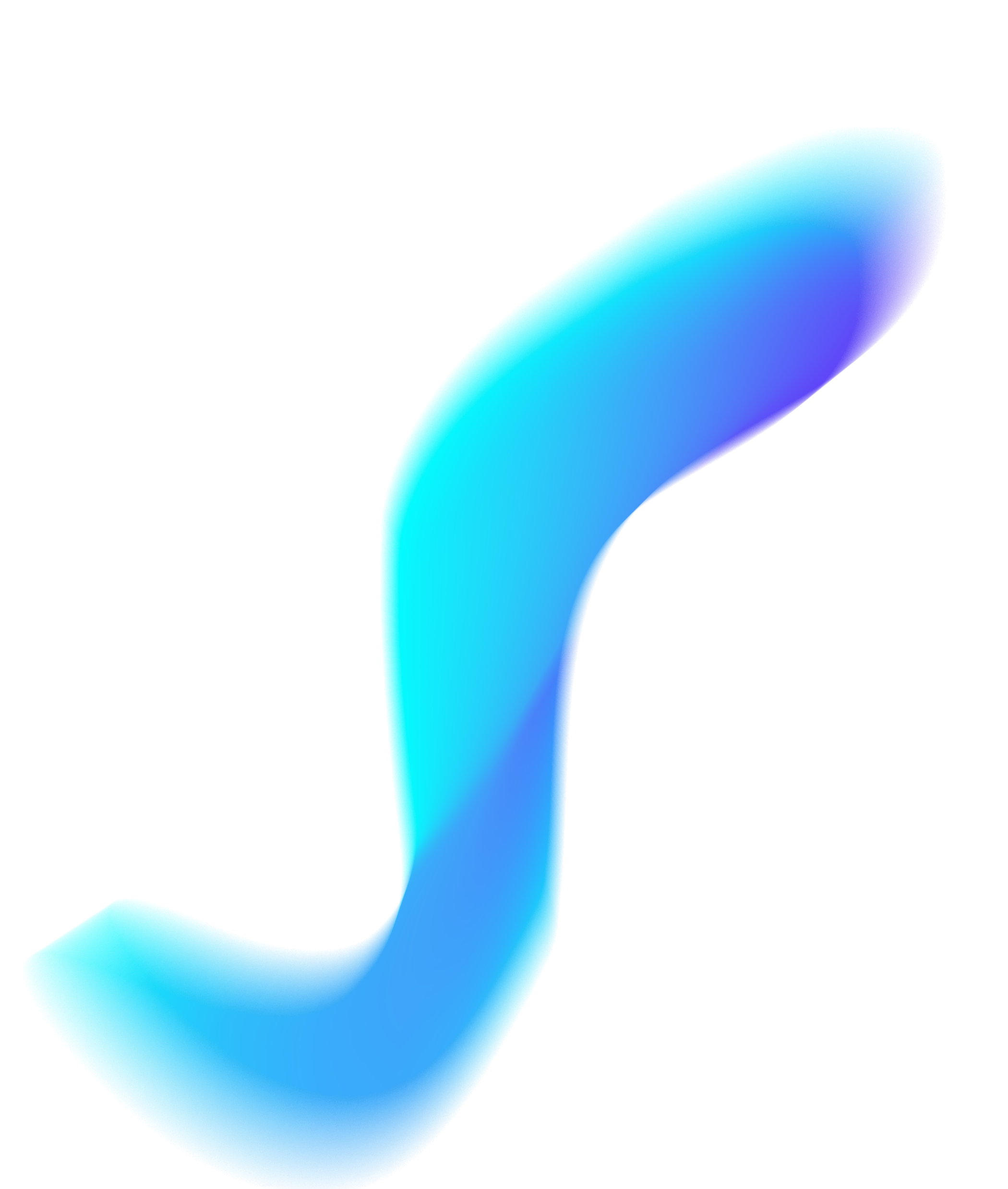 Title
Title
Title
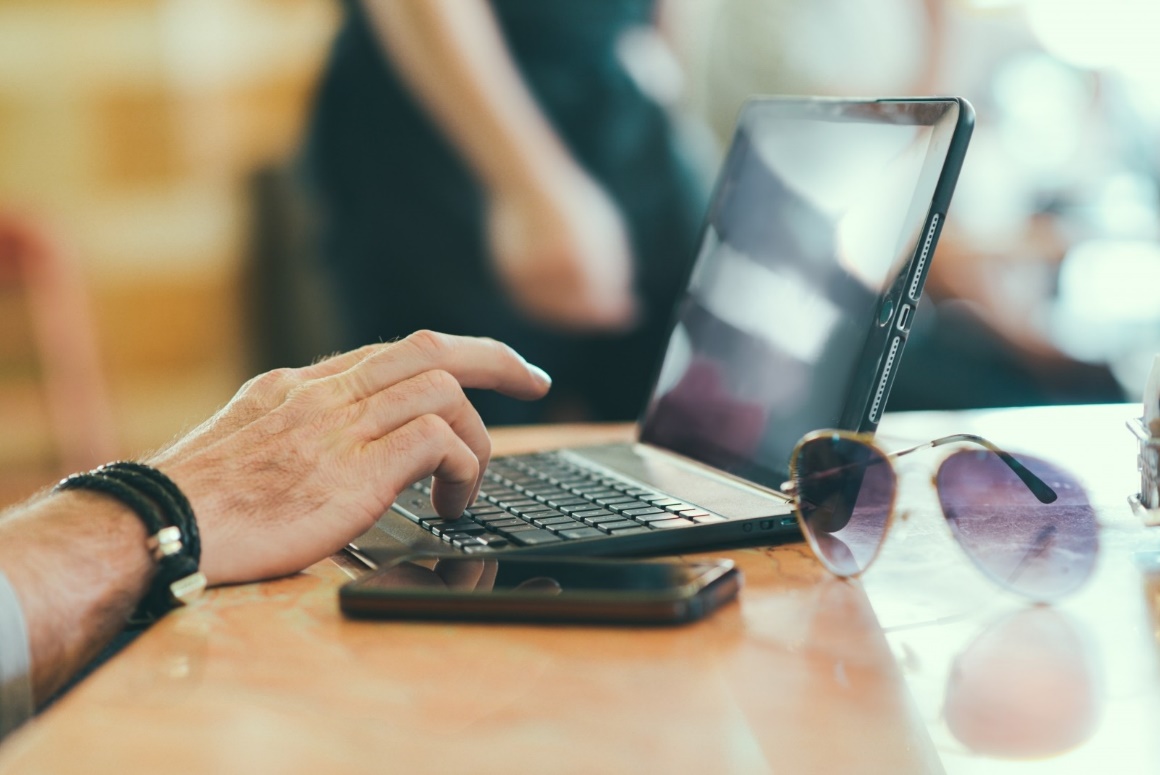 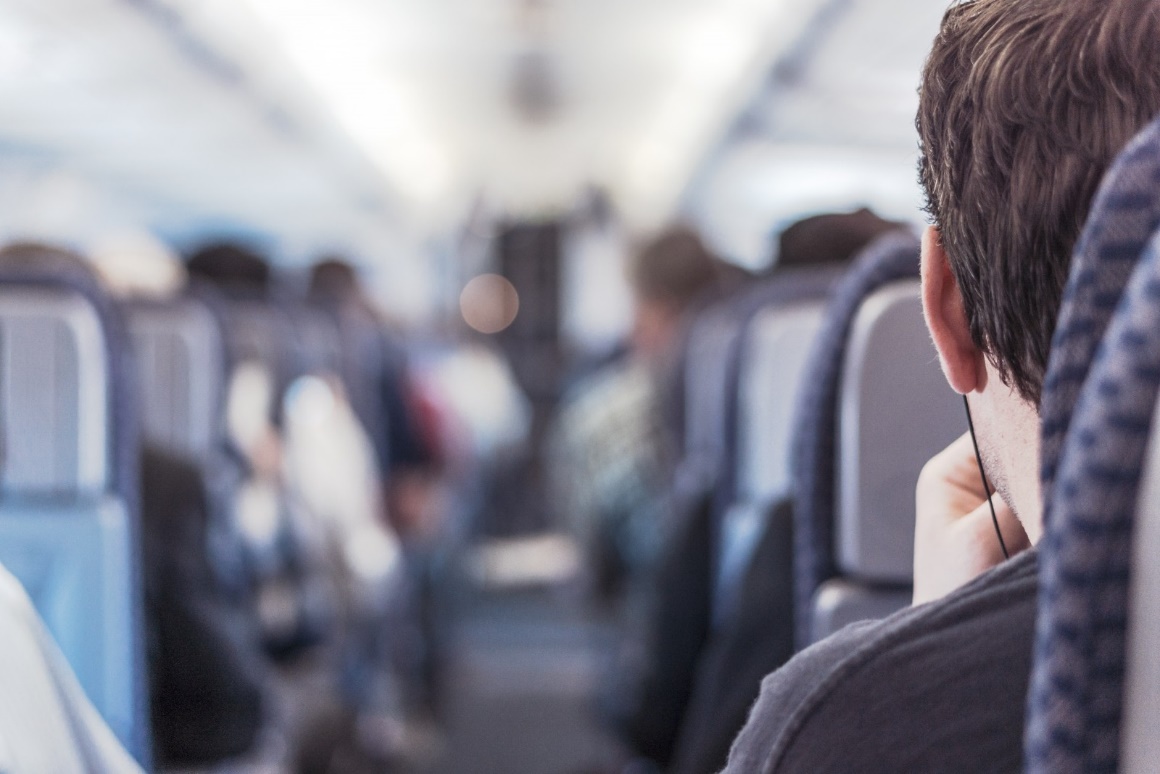 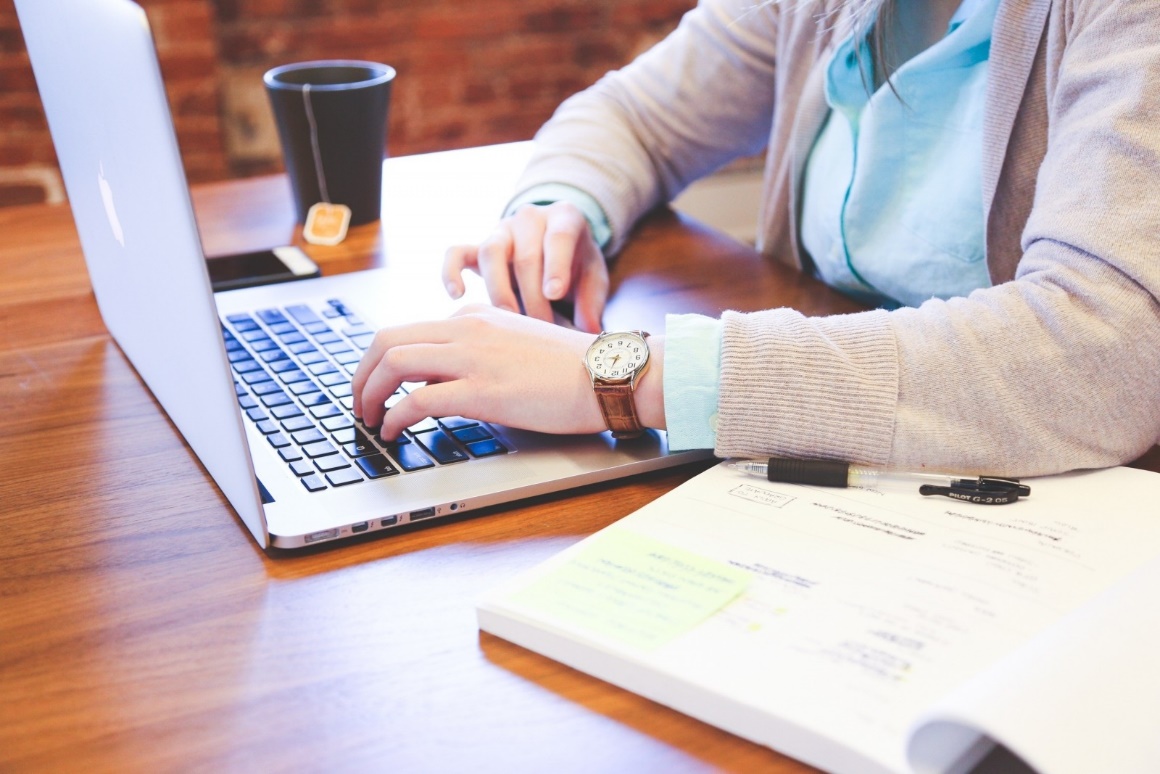 Please add specific content here, the text as concise as possible, simple instructions can be, do not have to be too cumbersome, pay attention to the appearance of the layout.
Please add specific content here, the text as concise as possible, simple instructions can be, do not have to be too cumbersome, pay attention to the appearance of the layout.
Please add specific content here, the text as concise as possible, simple instructions can be, do not have to be too cumbersome, pay attention to the appearance of the layout.
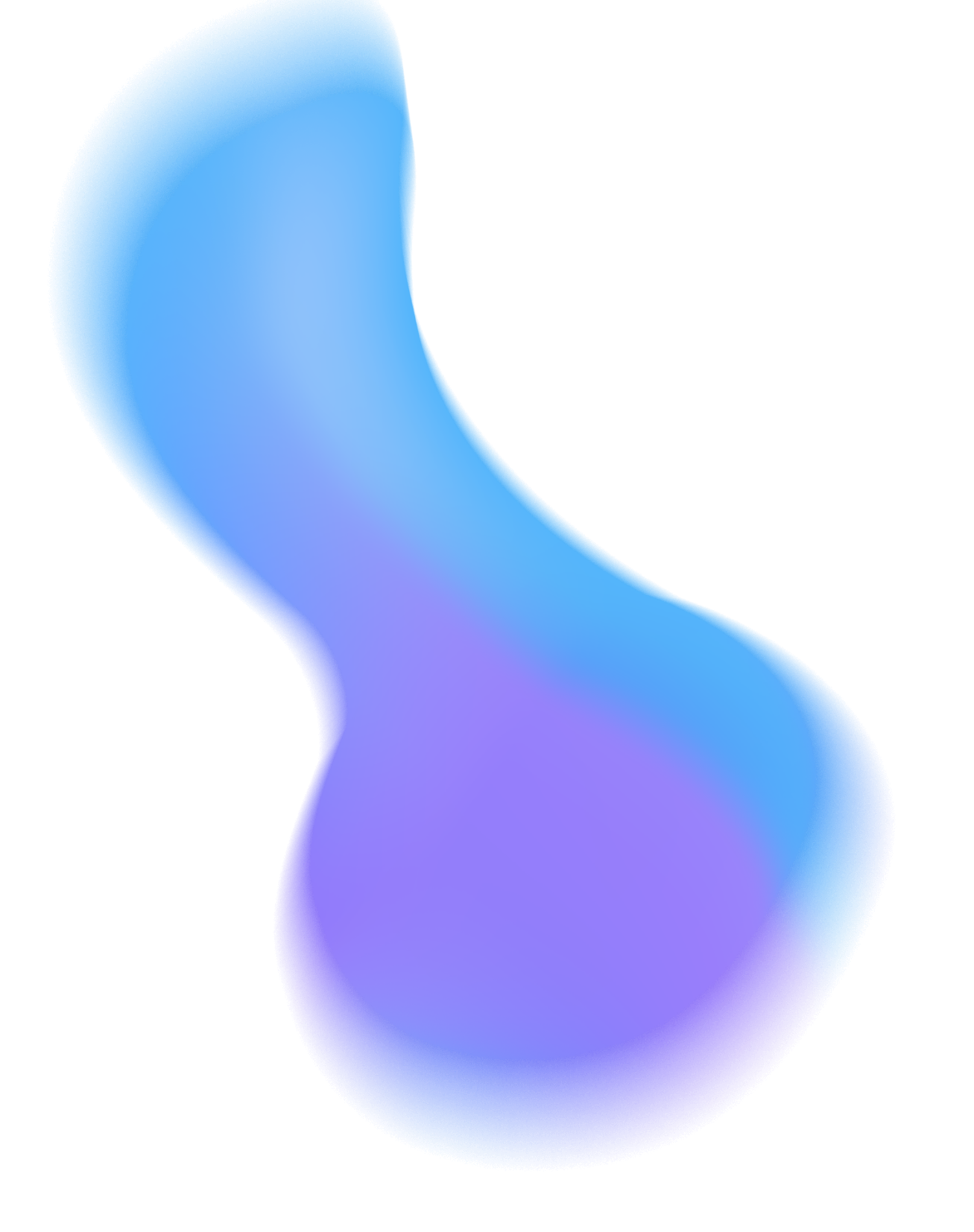 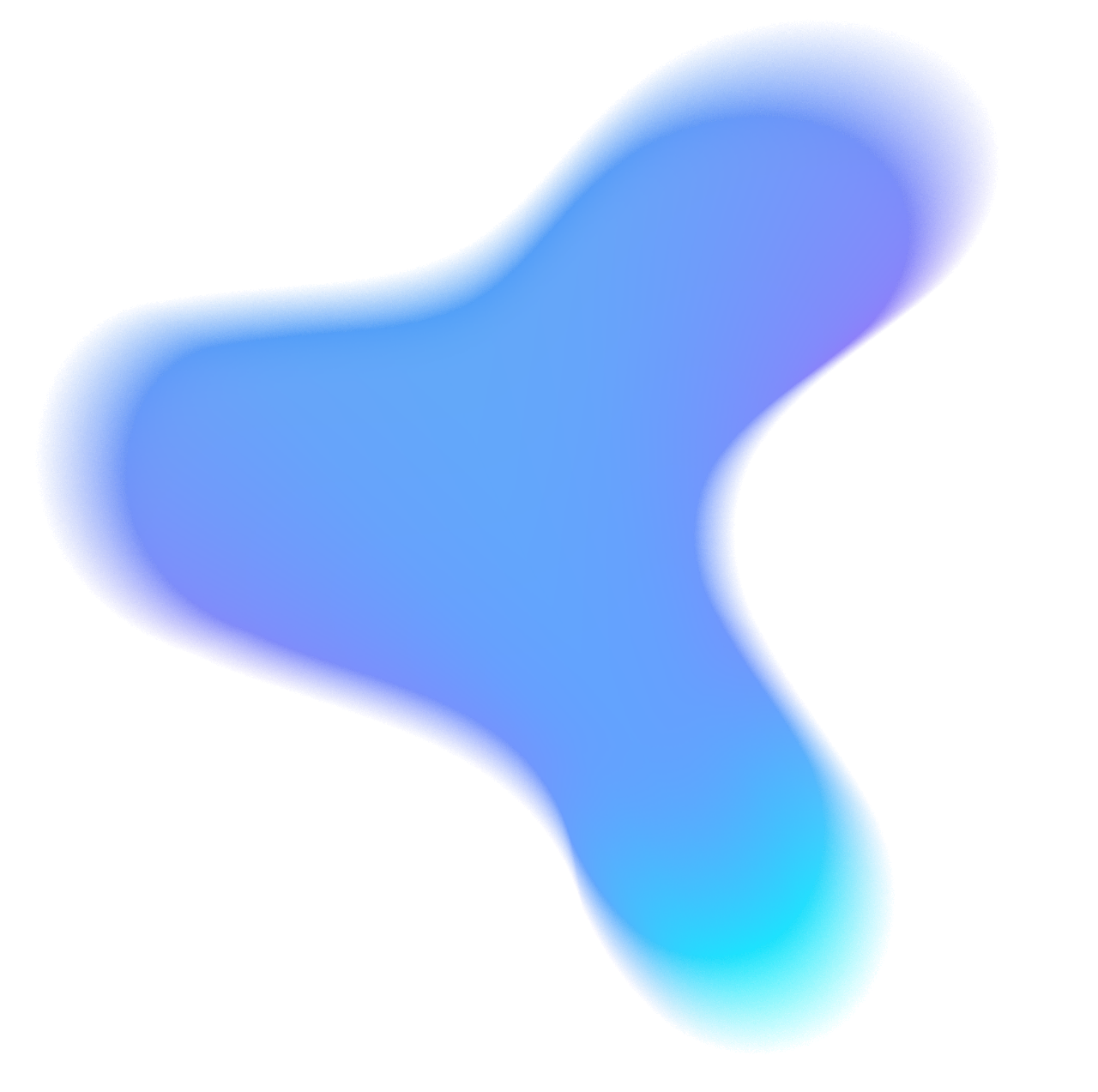 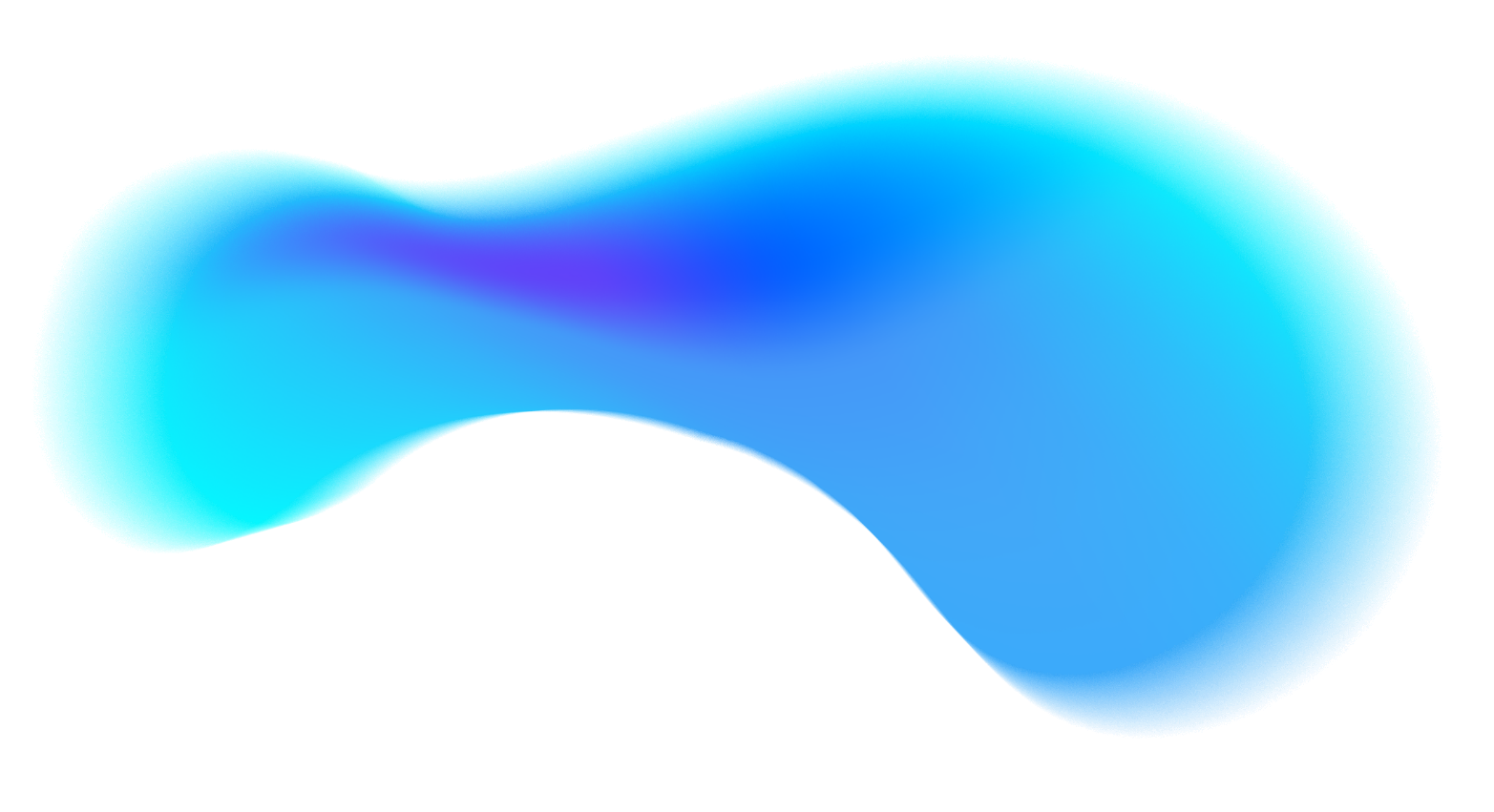 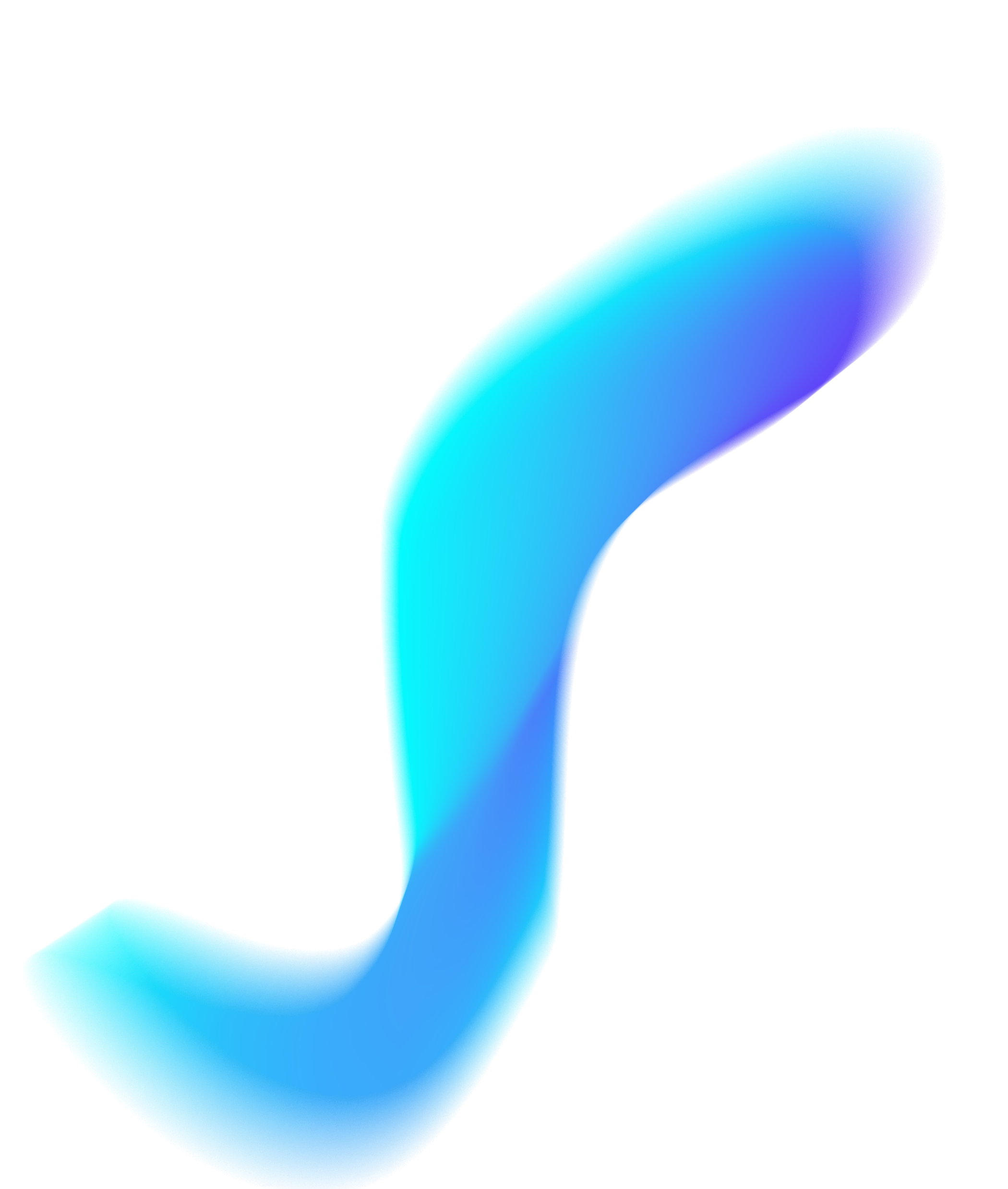 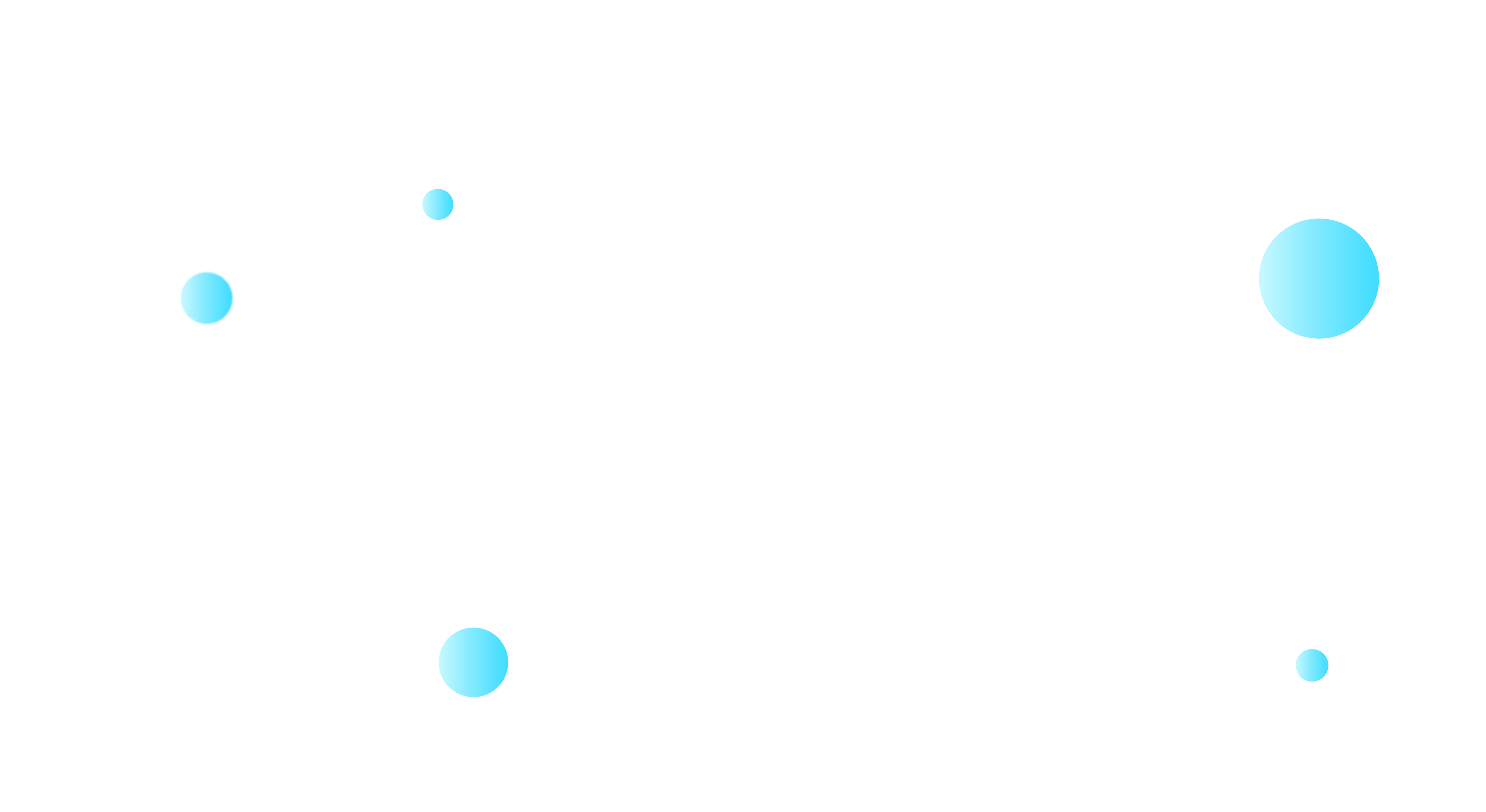 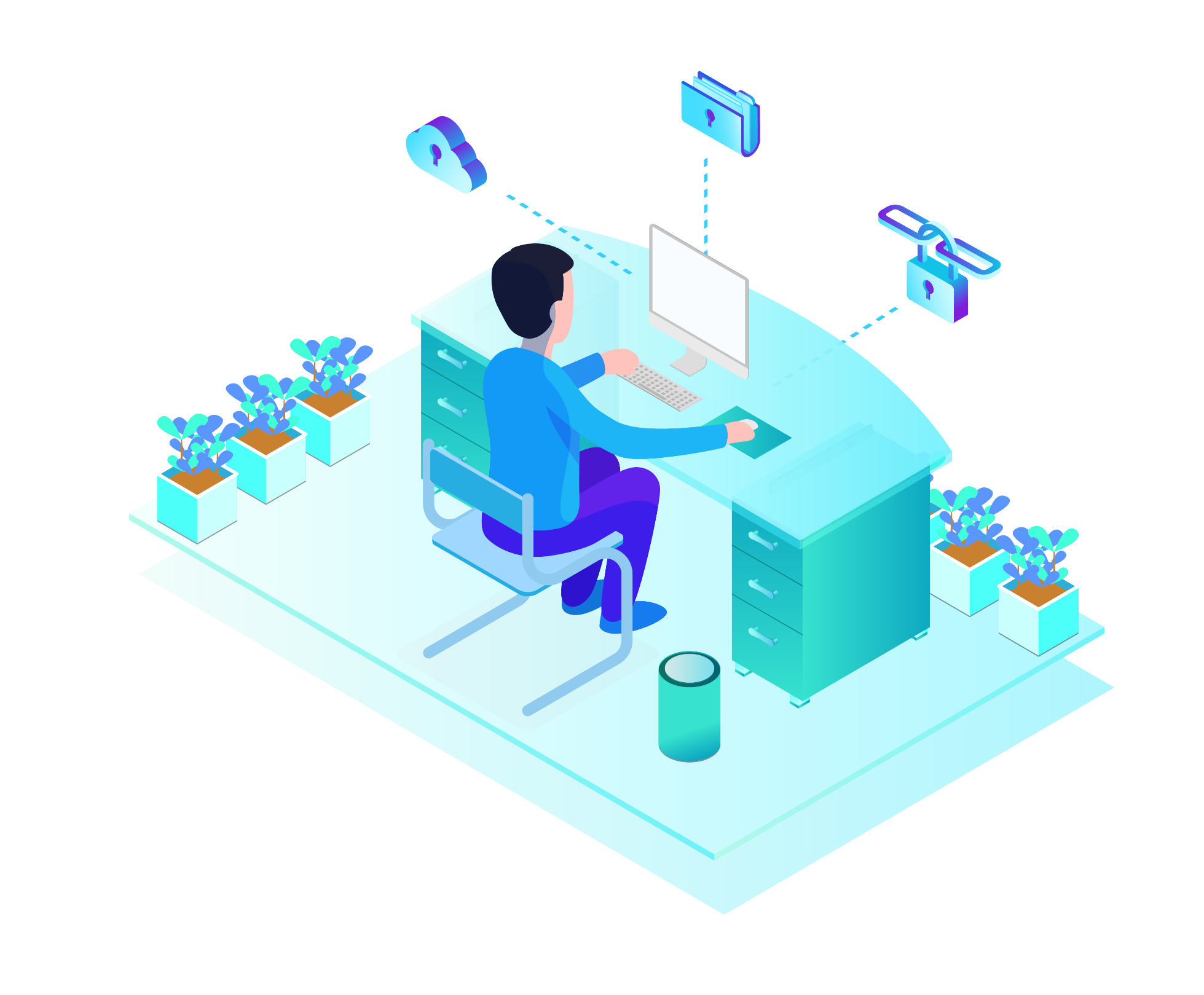 PART 03
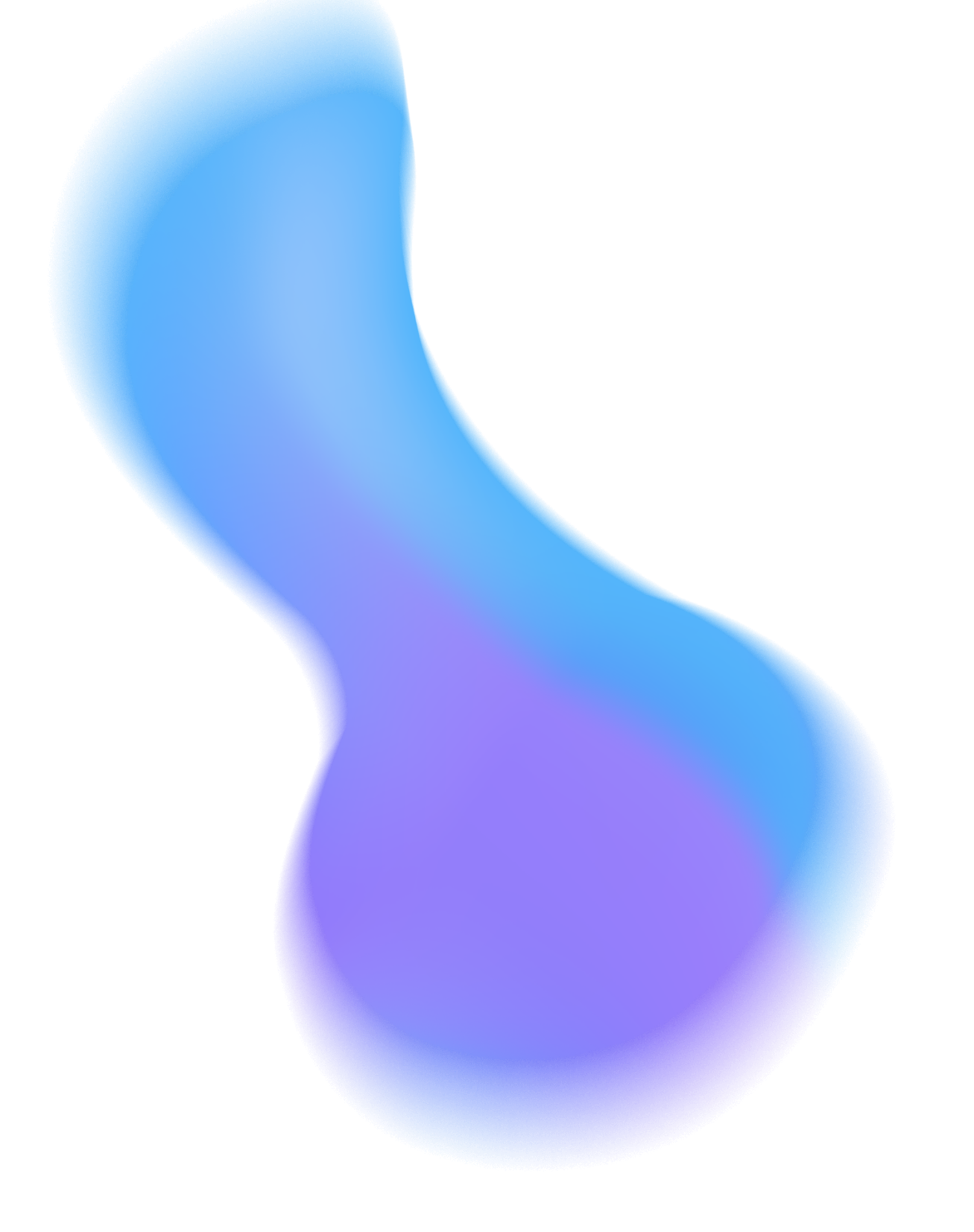 Deficiencies
Click here to add your text here
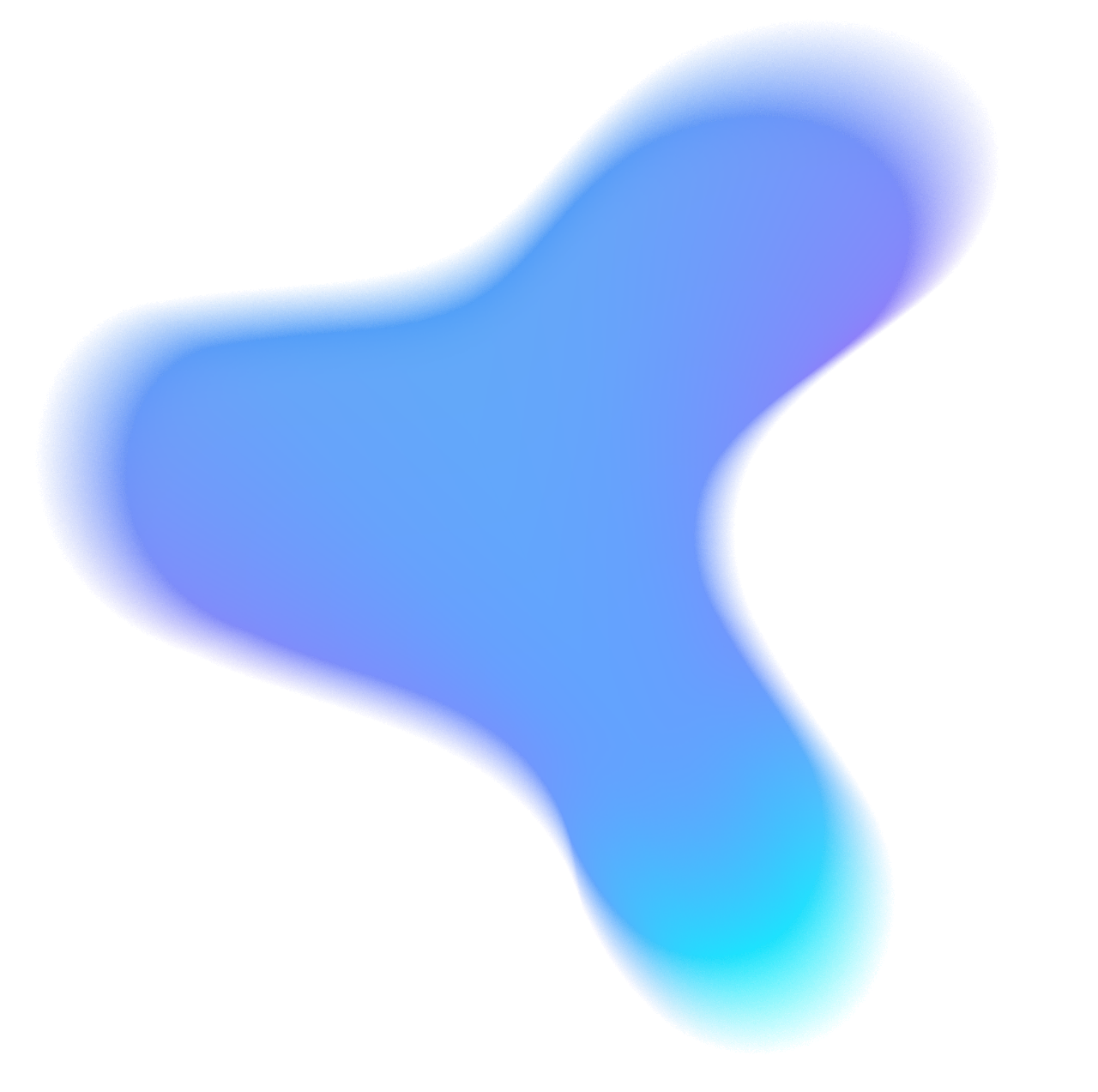 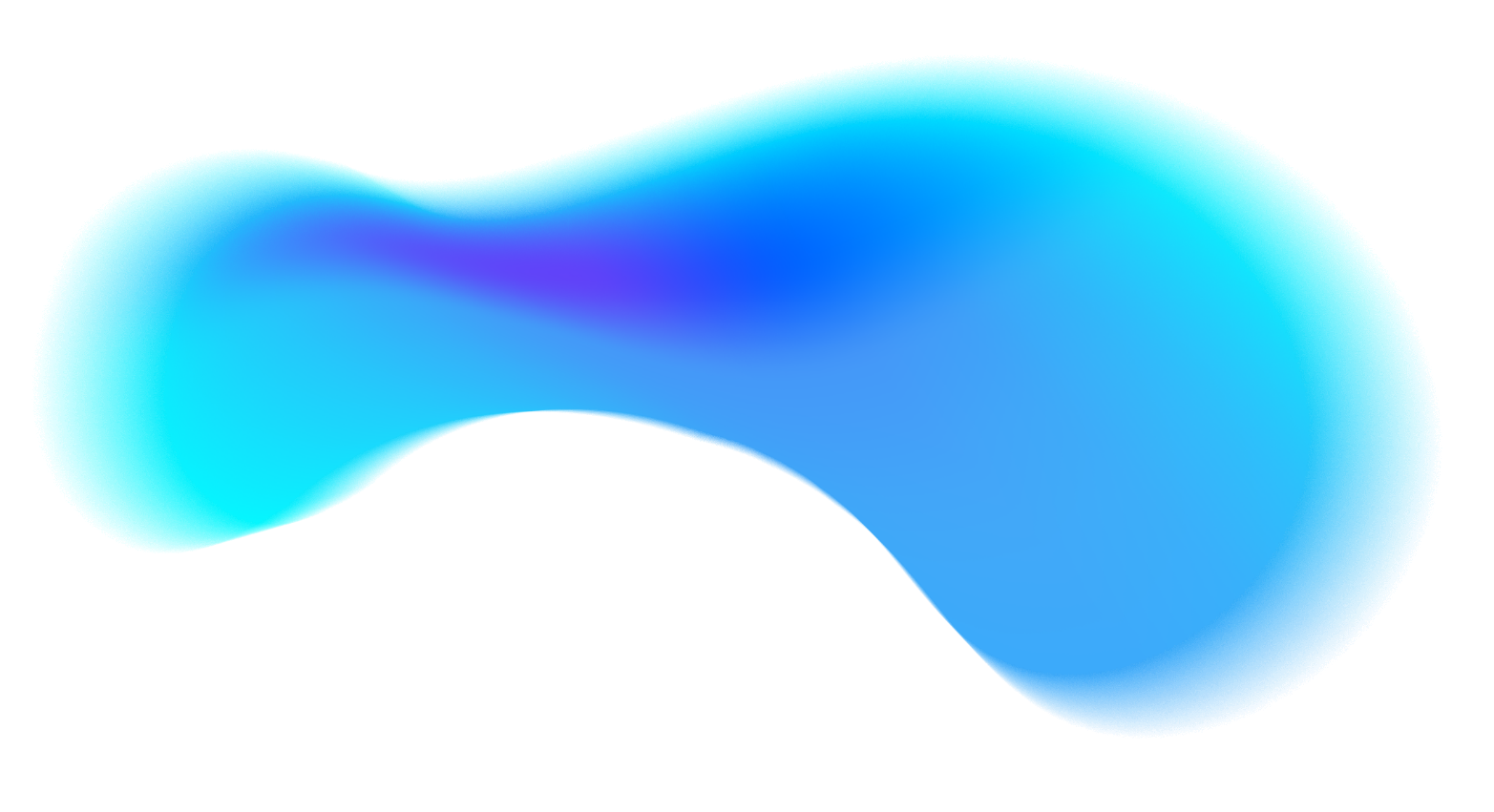 PART 03 Deficiencies
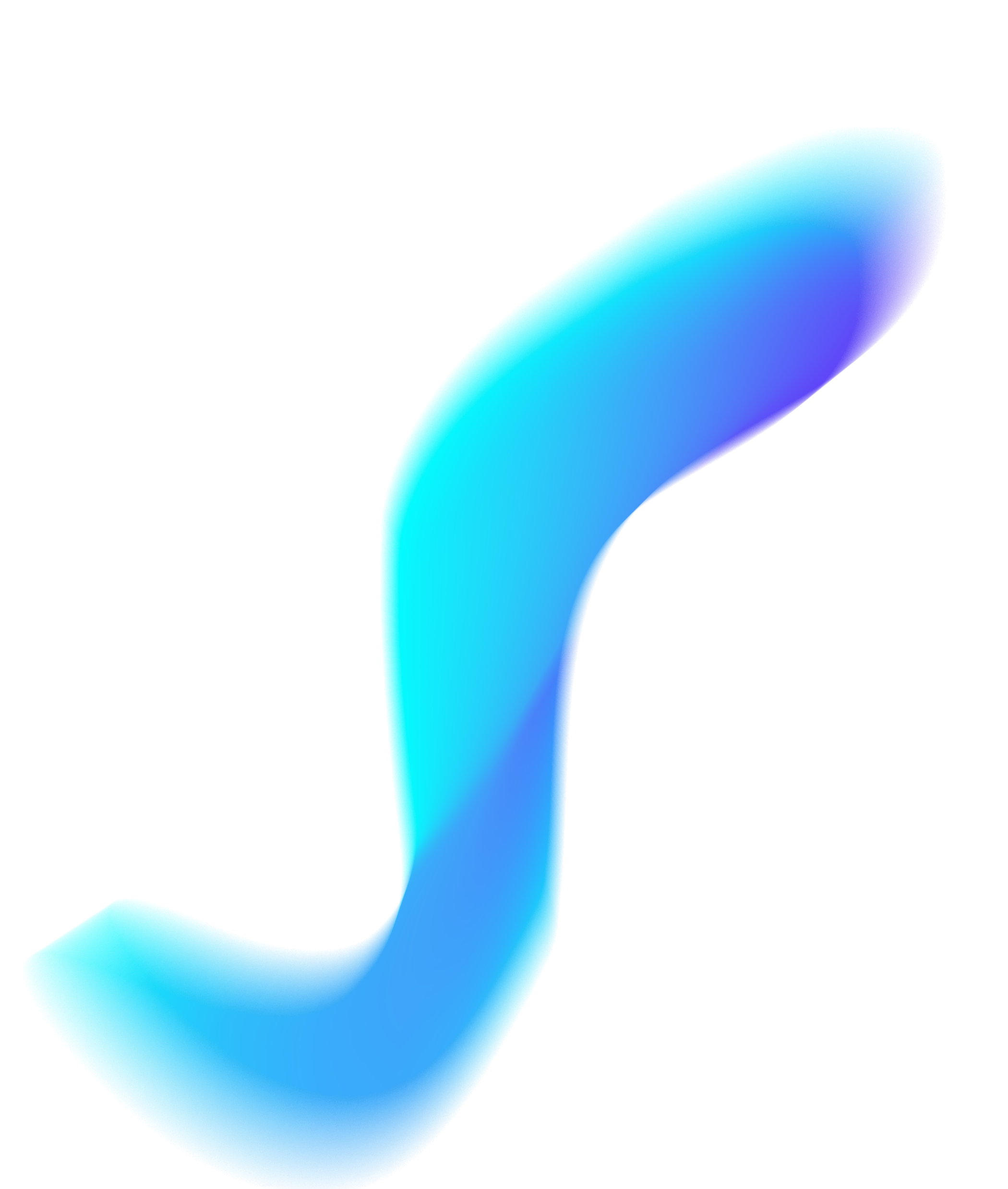 Enter the title text
Enter the title text
Please add specific content here, the text as concise as possible, simple instructions can be, do not have to be too cumbersome, pay attention to the appearance of the layout.
Please add specific content here, the text as concise as possible, simple instructions can be, do not have to be too cumbersome, pay attention to the appearance of the layout.
Enter the title text
Enter the title text
Please add specific content here, the text as concise as possible, simple instructions can be, do not have to be too cumbersome, pay attention to the appearance of the layout.
Please add specific content here, the text as concise as possible, simple instructions can be, do not have to be too cumbersome, pay attention to the appearance of the layout.
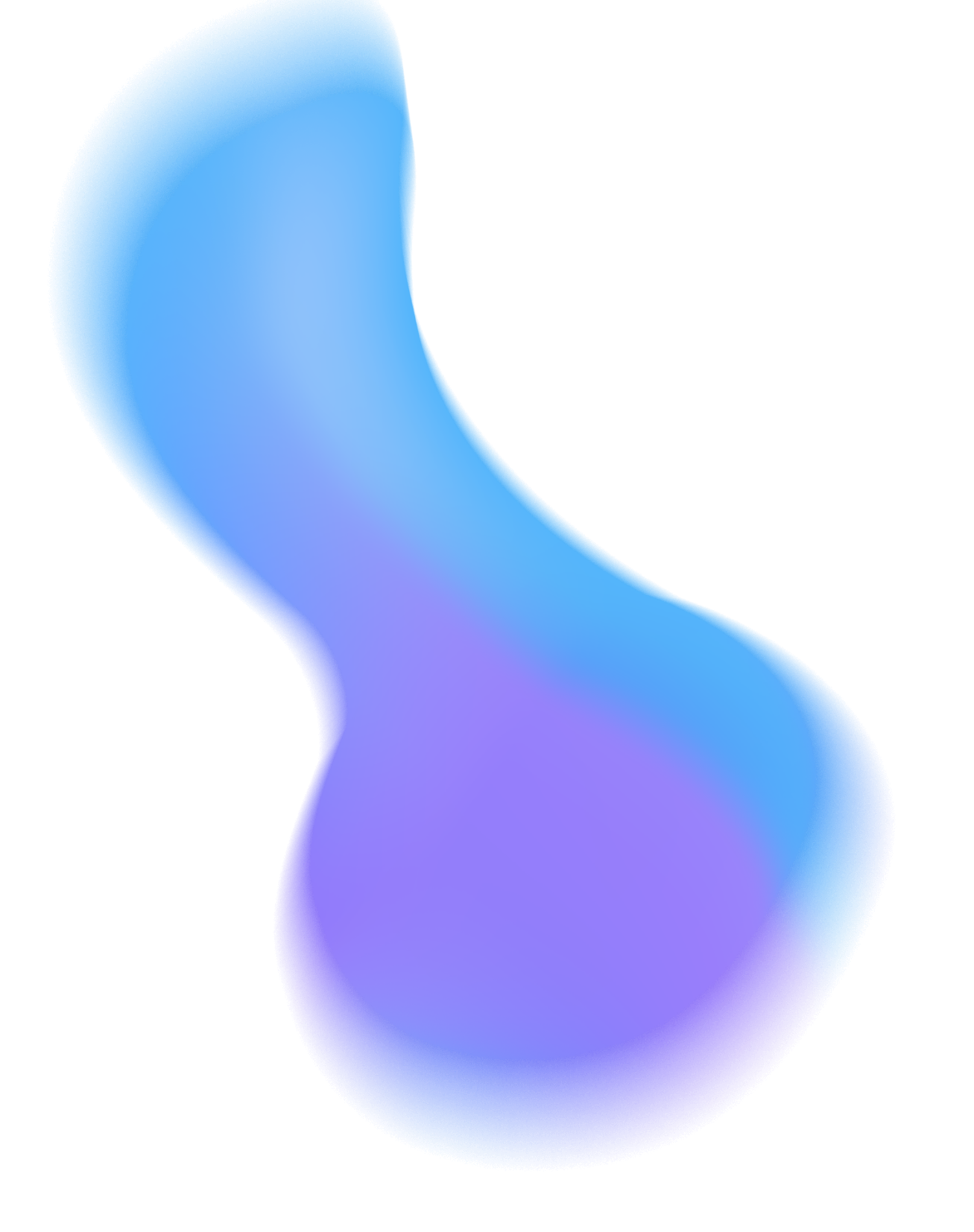 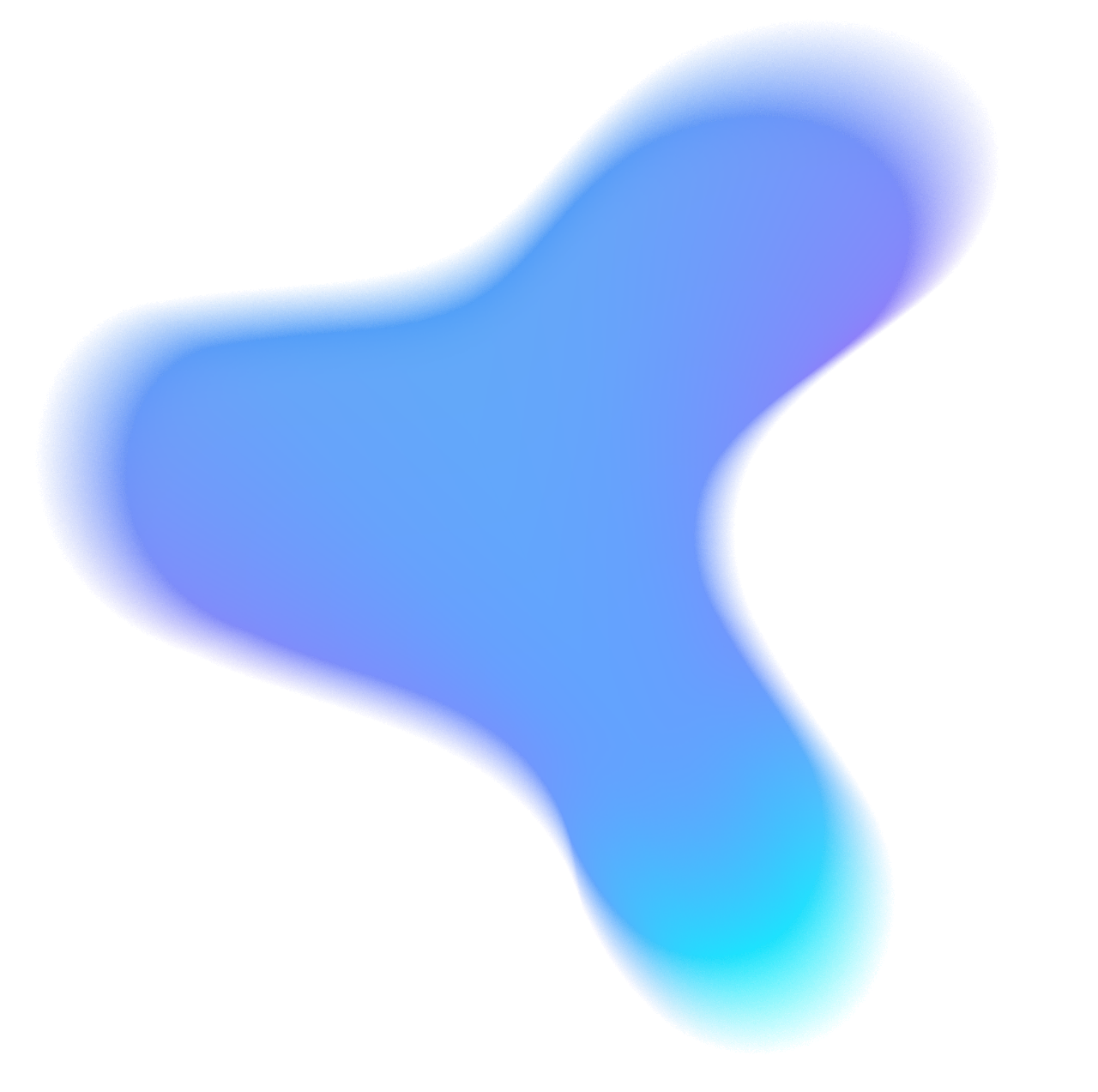 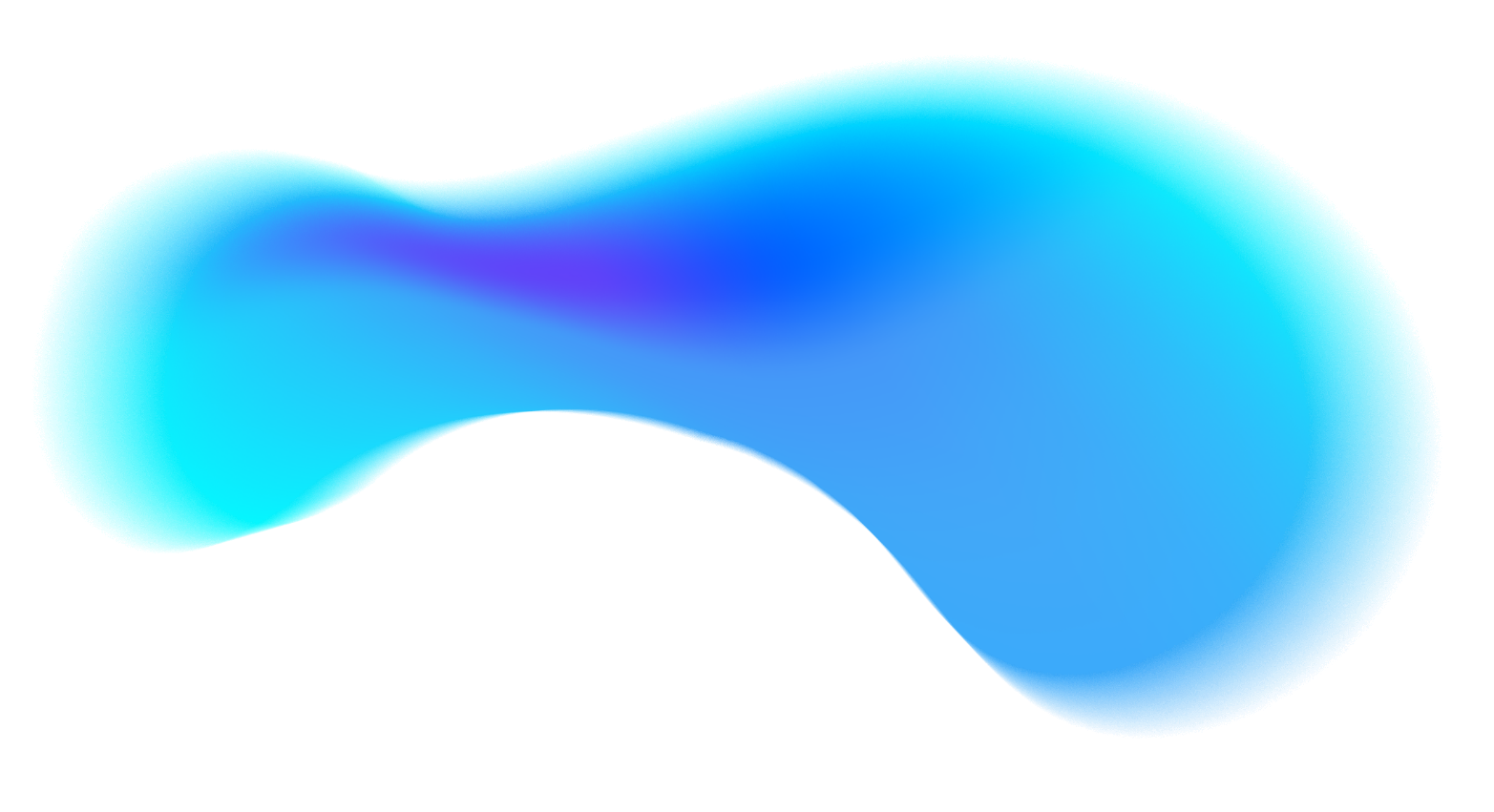 PART 03 Deficiencies
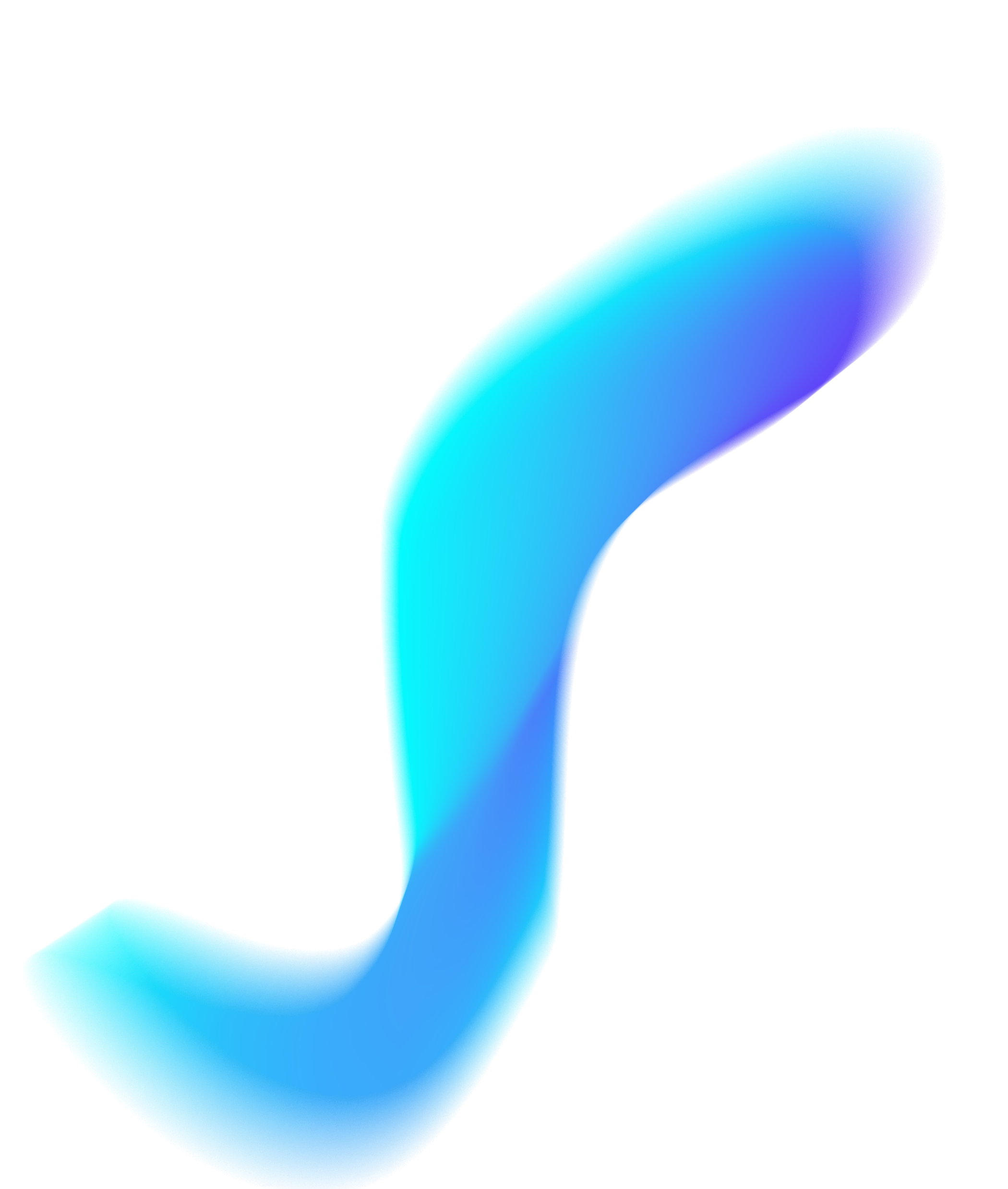 Enter the title text
Enter the title text
Please add specific content here, the text as concise as possible, simple instructions can be, do not have to be too cumbersome, pay attention to the appearance of the layout.
Please add specific content here, the text as concise as possible, simple instructions can be, do not have to be too cumbersome, pay attention to the appearance of the layout.
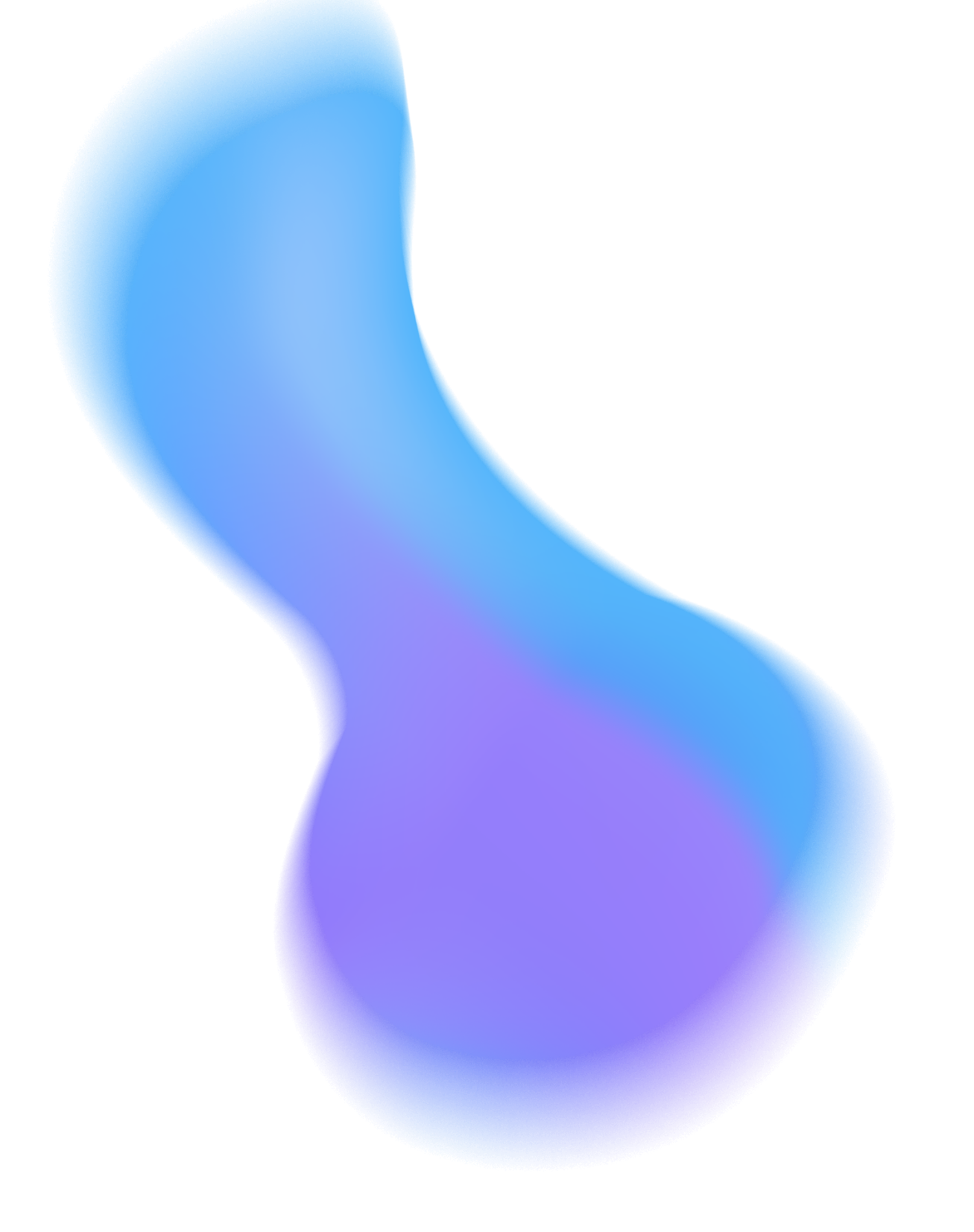 Enter the title text
Enter the title text
Please add specific content here, the text as concise as possible, simple instructions can be, do not have to be too cumbersome, pay attention to the appearance of the layout.
Please add specific content here, the text as concise as possible, simple instructions can be, do not have to be too cumbersome, pay attention to the appearance of the layout.
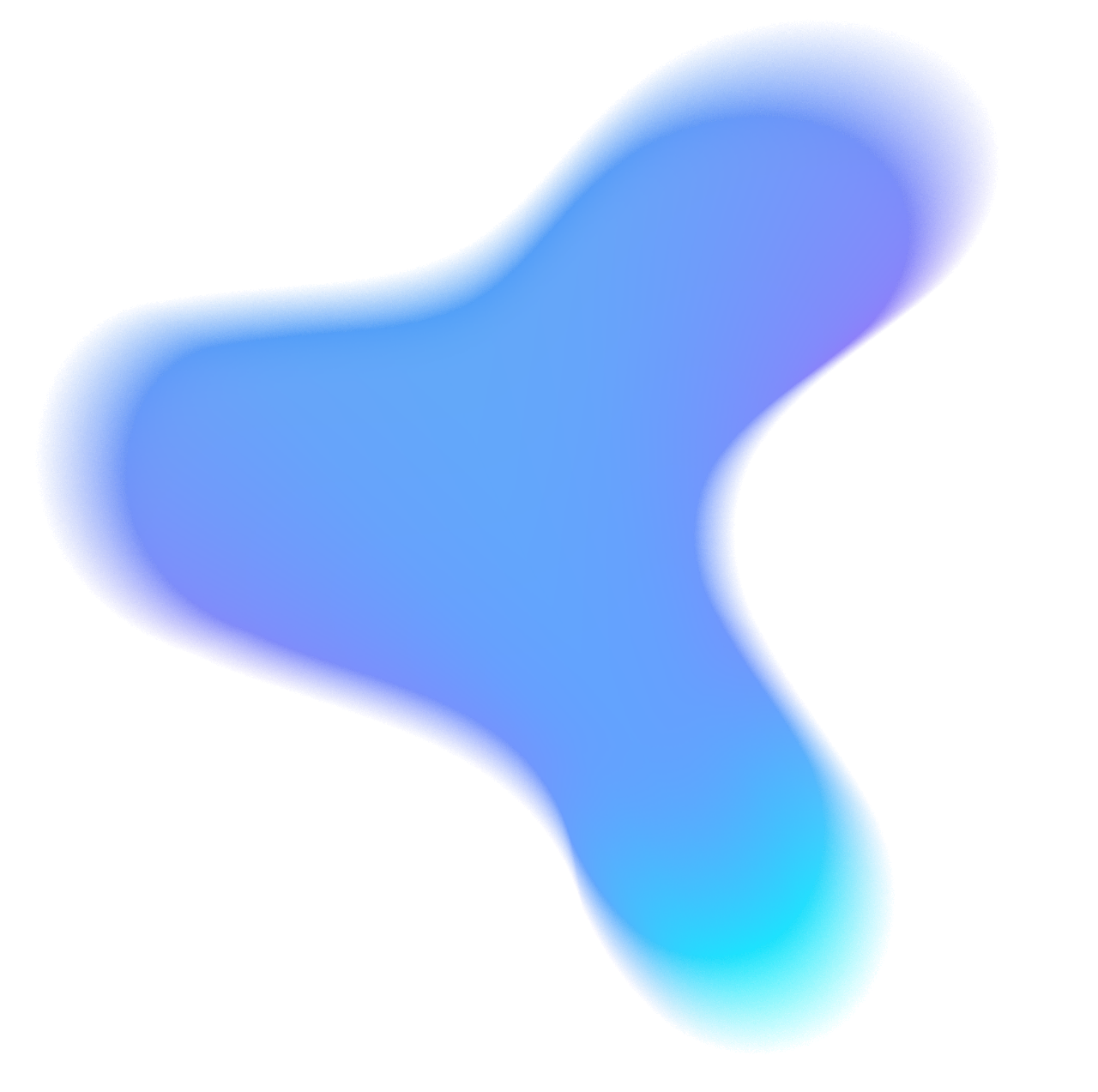 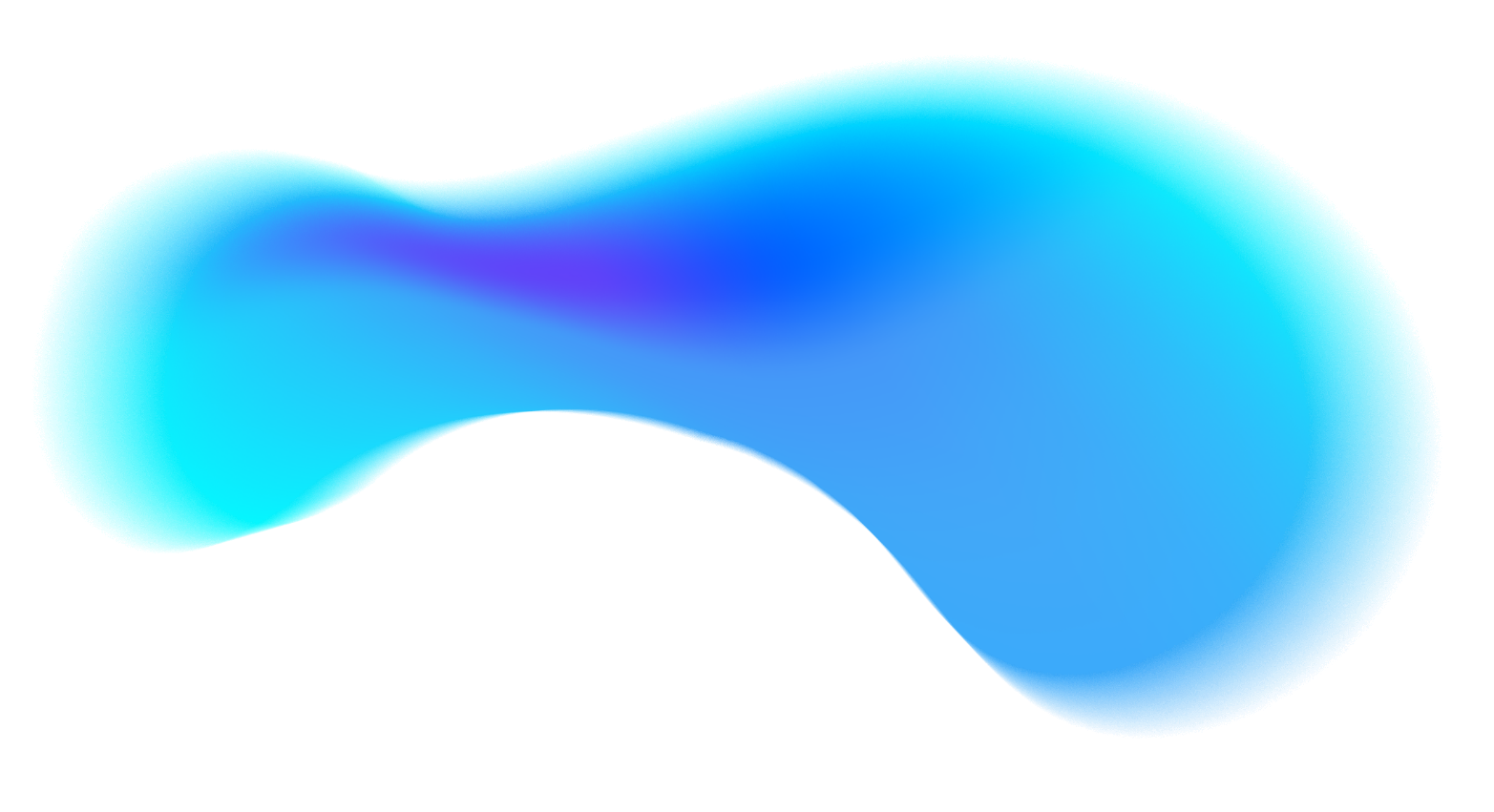 PART 03 Deficiencies
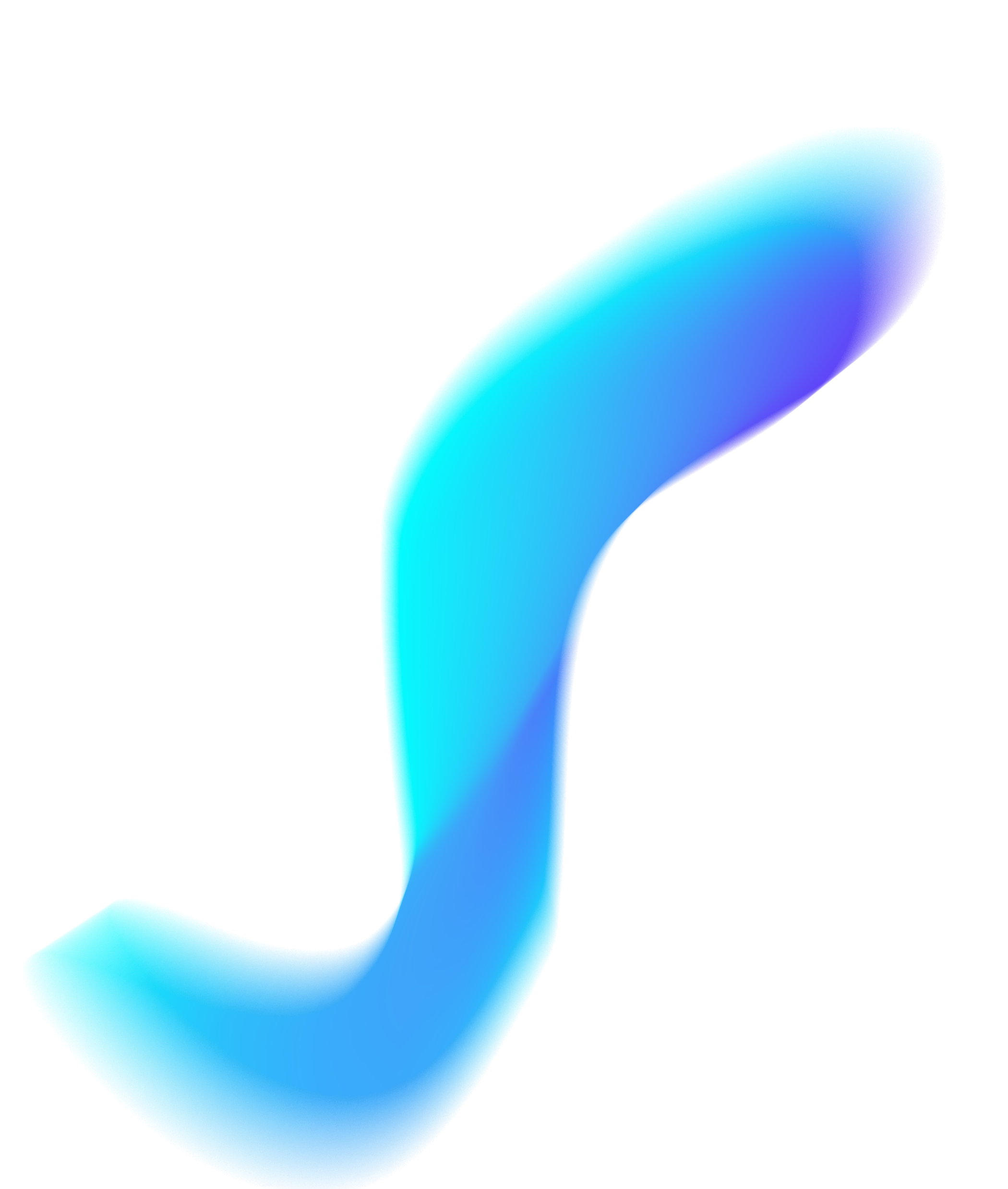 2019
2020
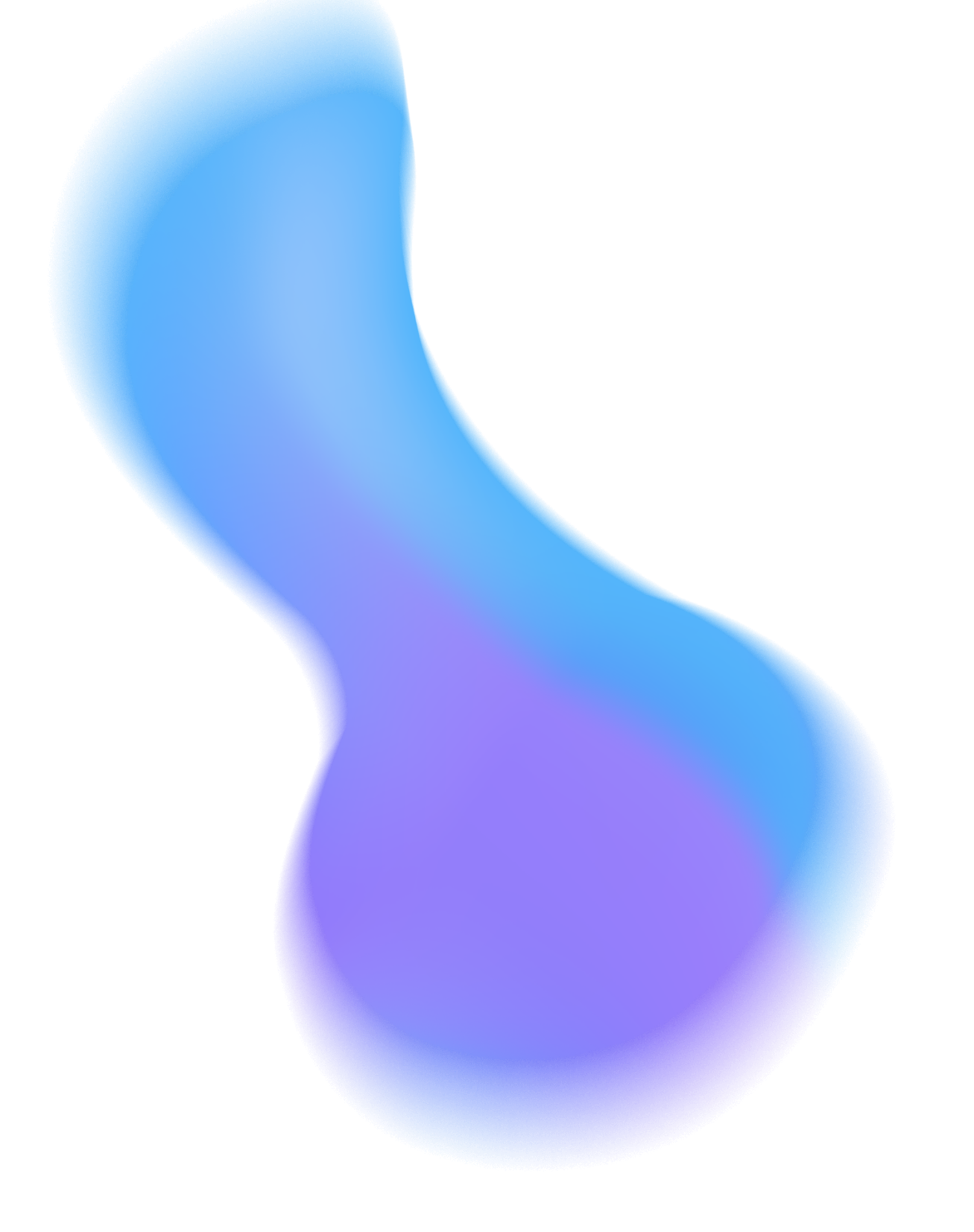 2012
2018
2010
2011
Please add specific content here, the text as concise as possible, simple instructions can be, do not have to be too cumbersome, pay attention to the appearance of the layout. Please add specific content here, the text as concise as possible, simple instructions can be, do not have to be too cumbersome, pay attention to the appearance of the layout.
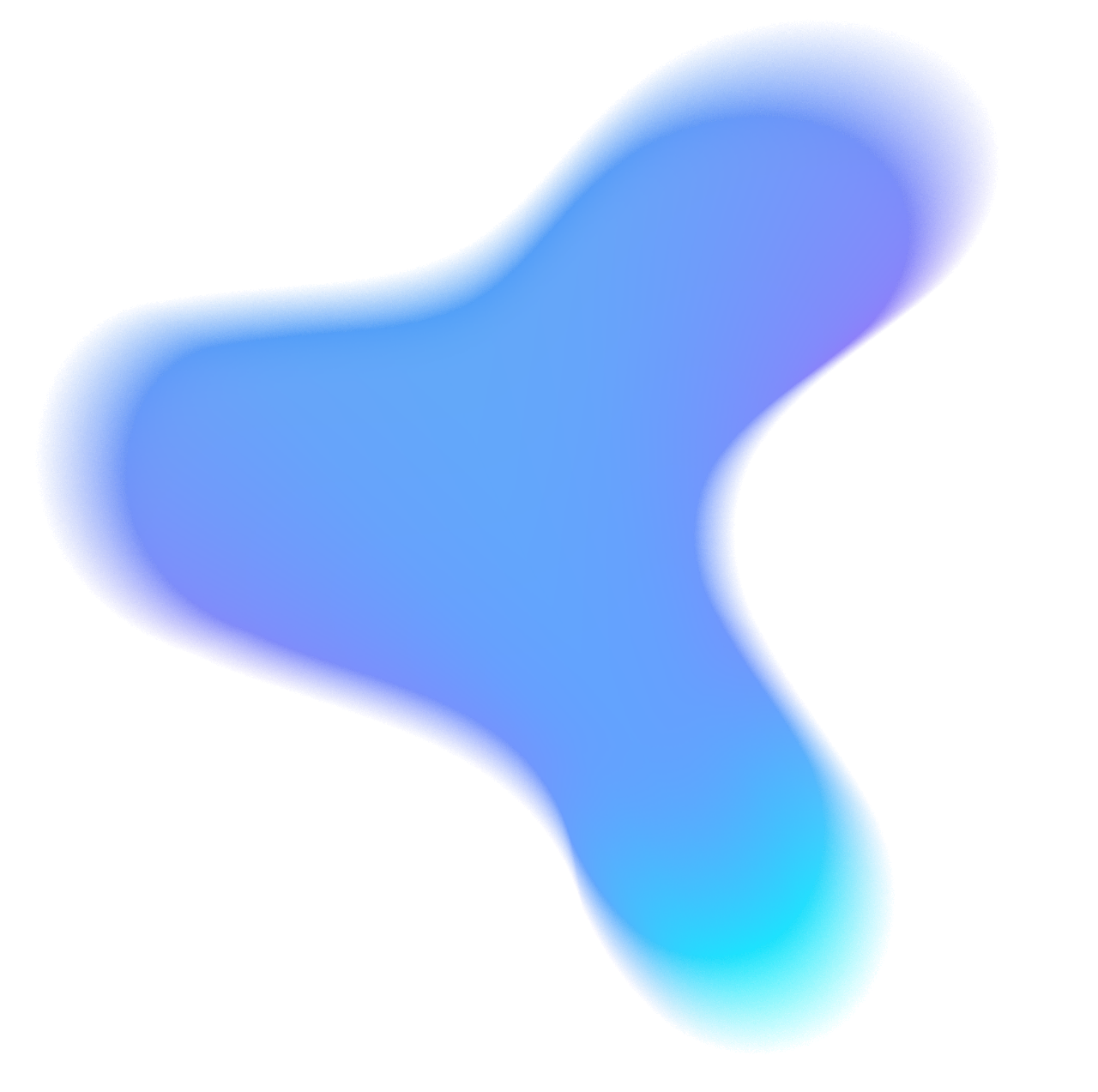 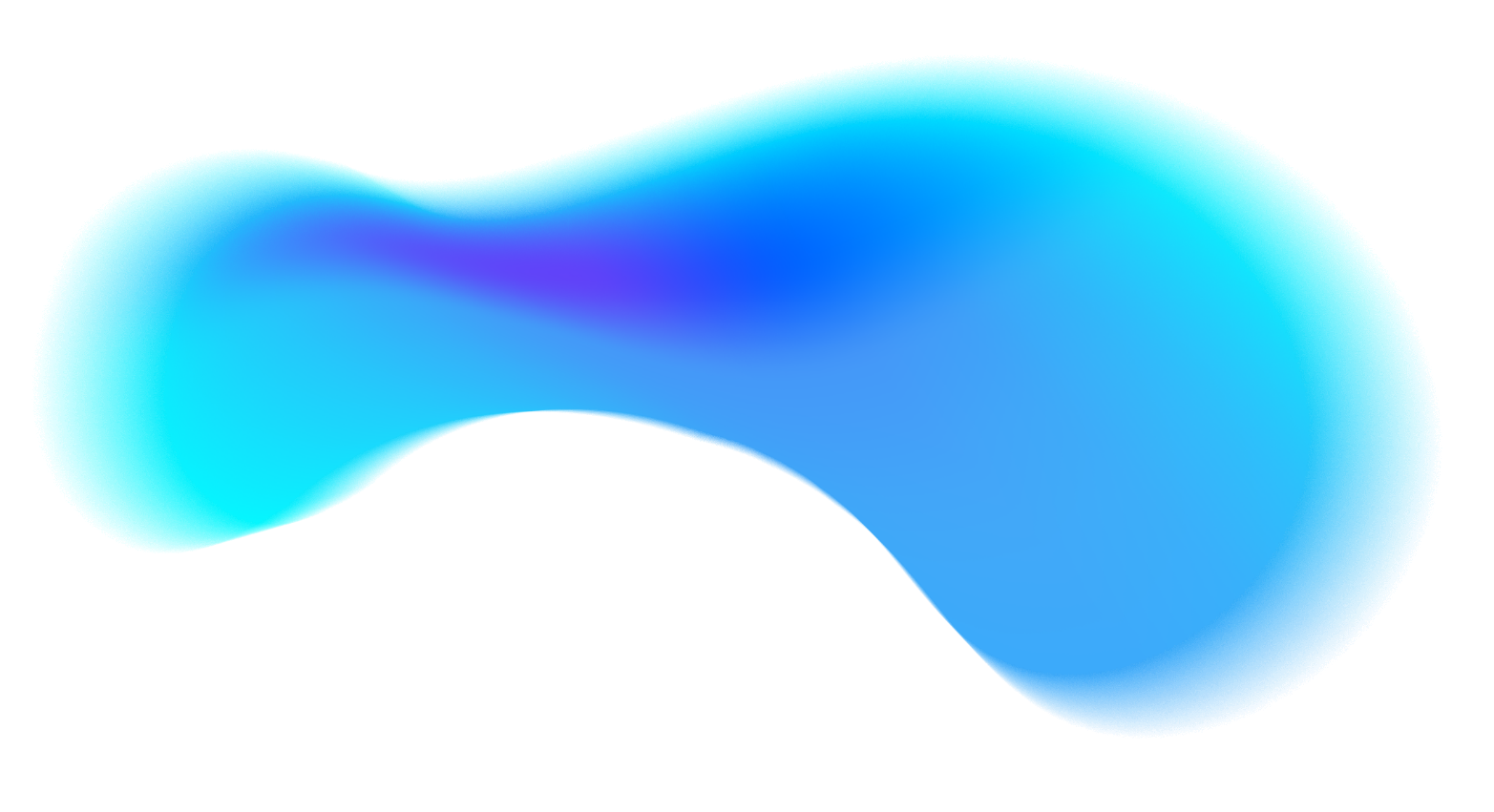 PART 03 Deficiencies
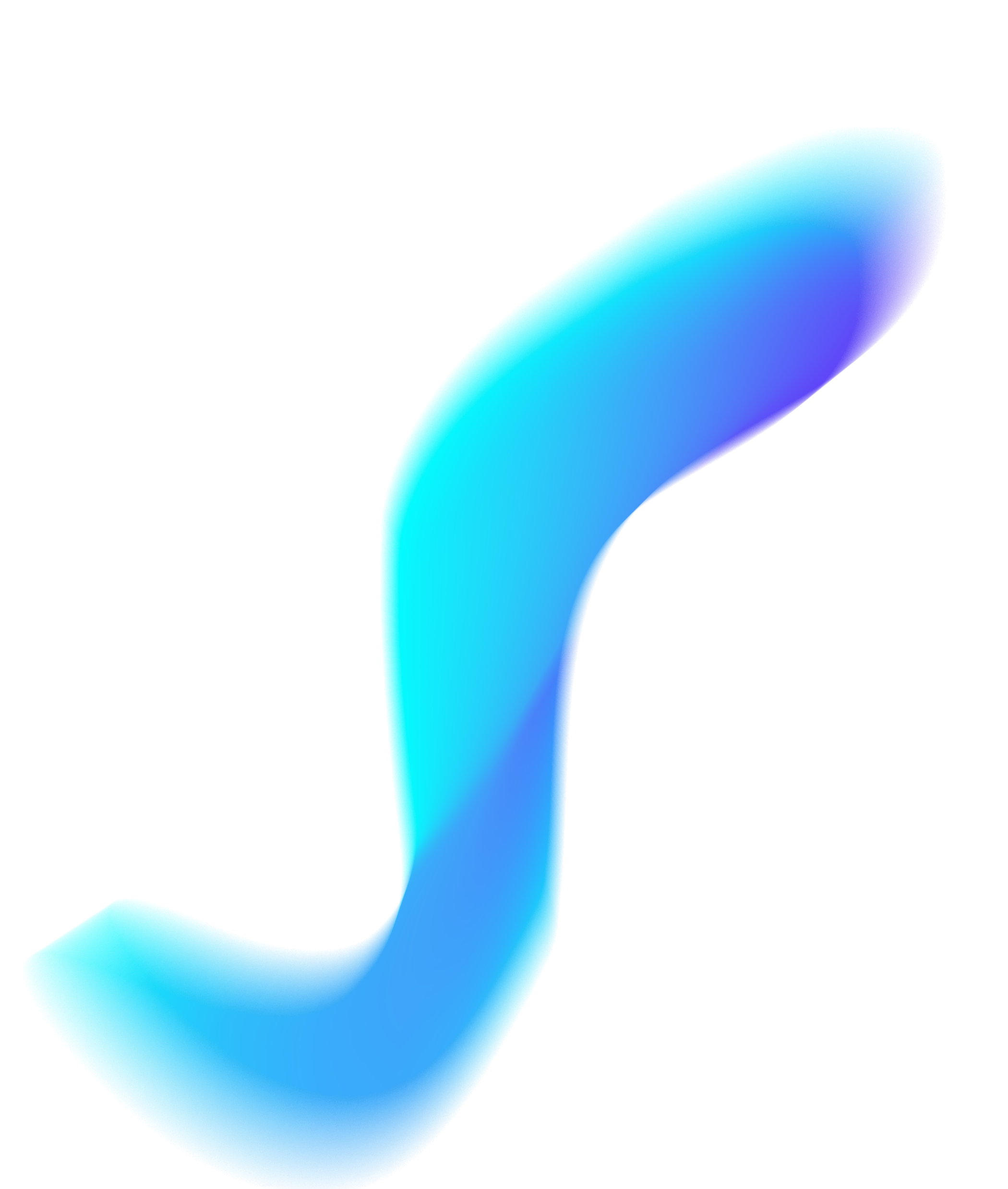 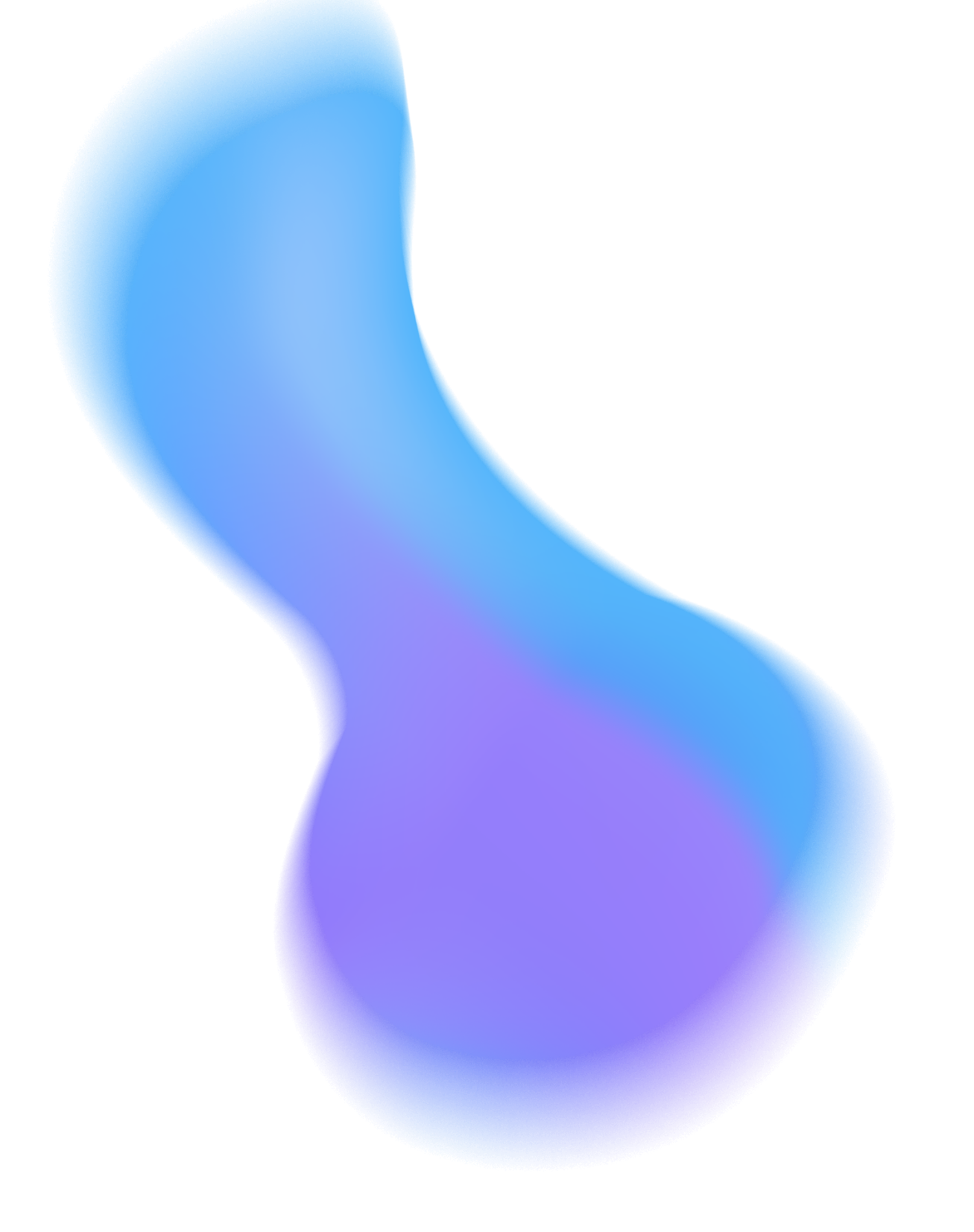 Title text presets
Title text presets
Title text presets
Please add specific content here, the text as concise as possible, simple instructions can be, do not have to be too cumbersome, pay attention to the appearance of the layout.
Please add specific content here, the text as concise as possible, simple instructions can be, do not have to be too cumbersome, pay attention to the appearance of the layout.
Please add specific content here, the text as concise as possible, simple instructions can be, do not have to be too cumbersome, pay attention to the appearance of the layout.
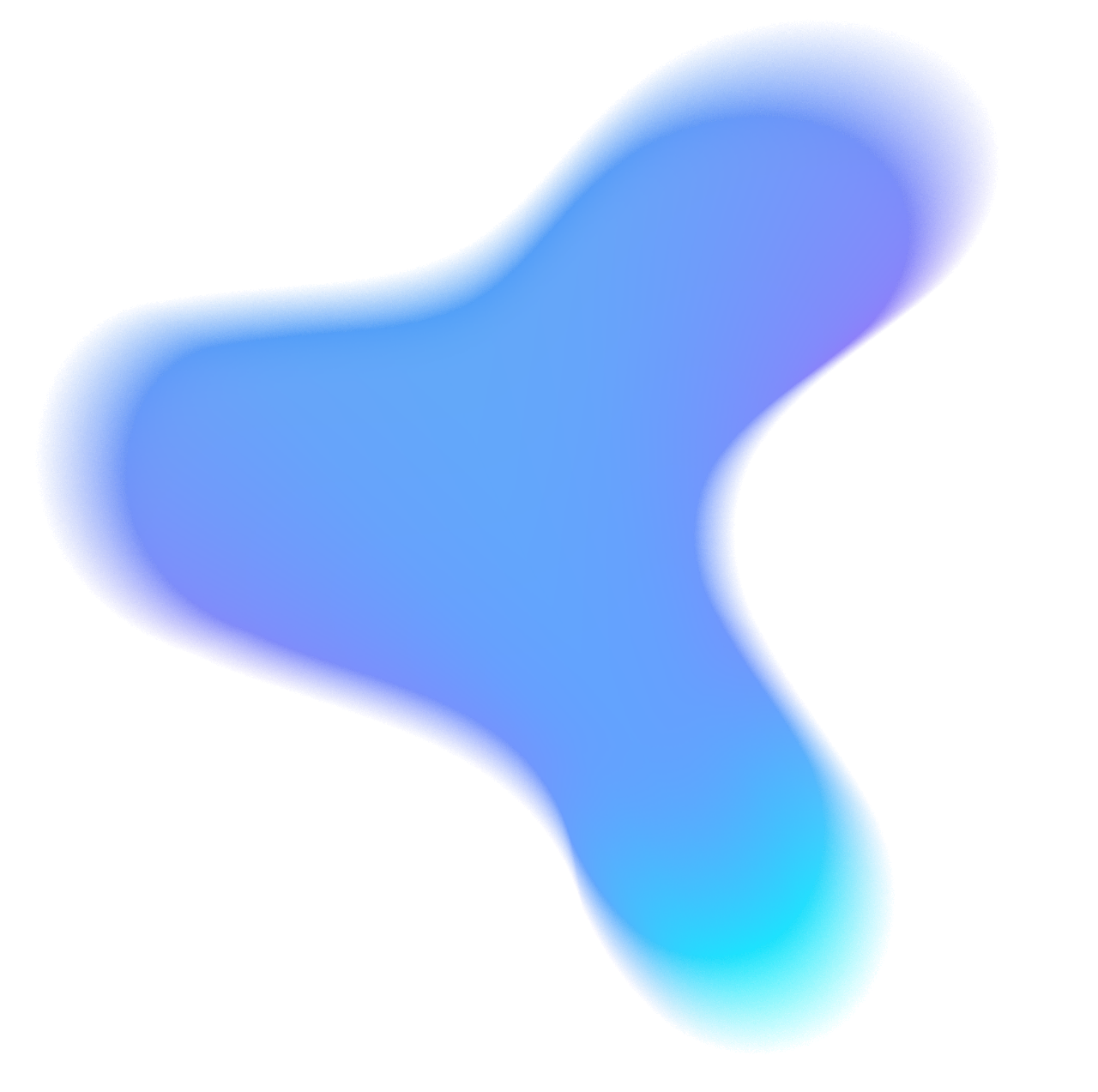 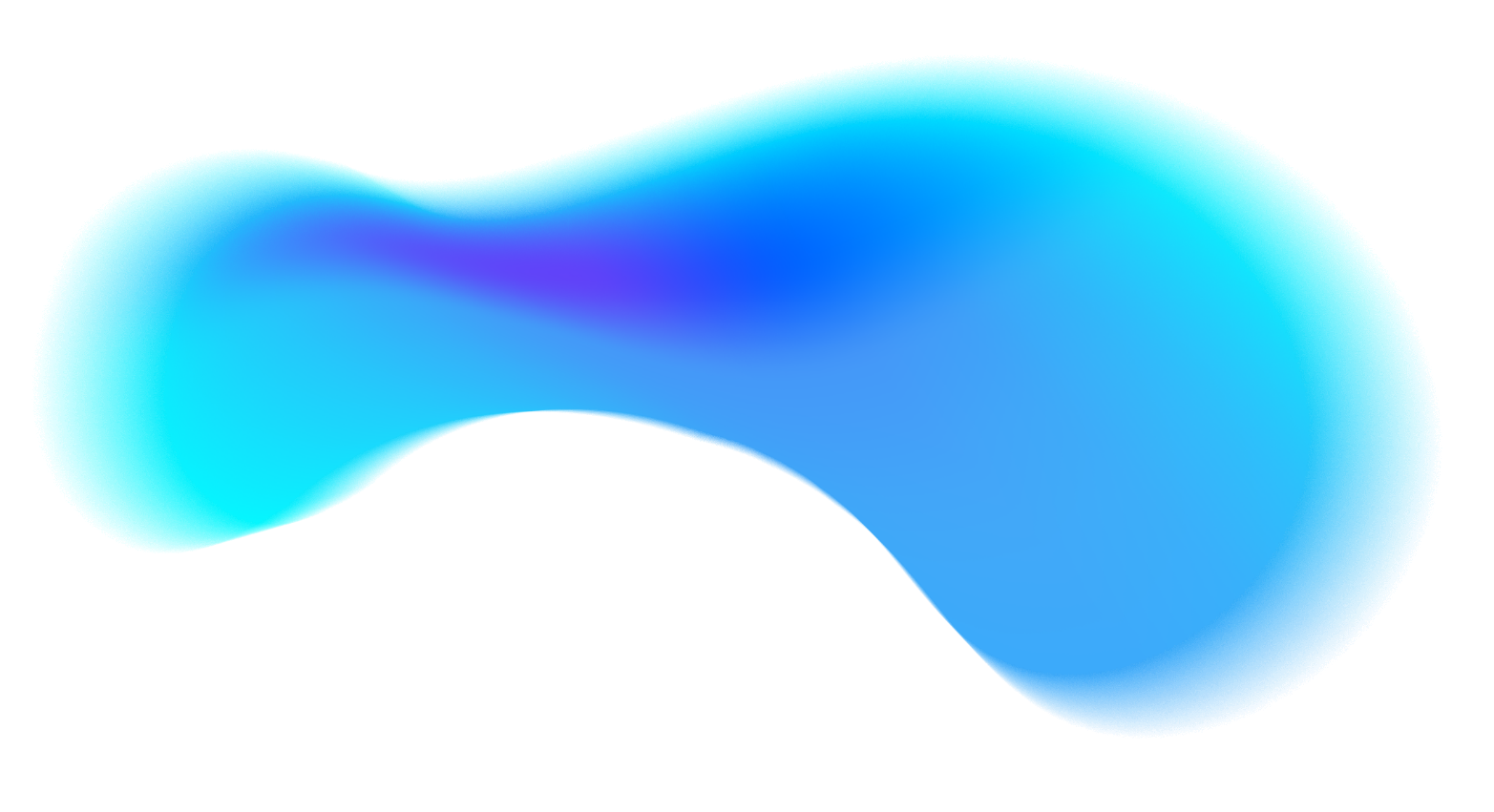 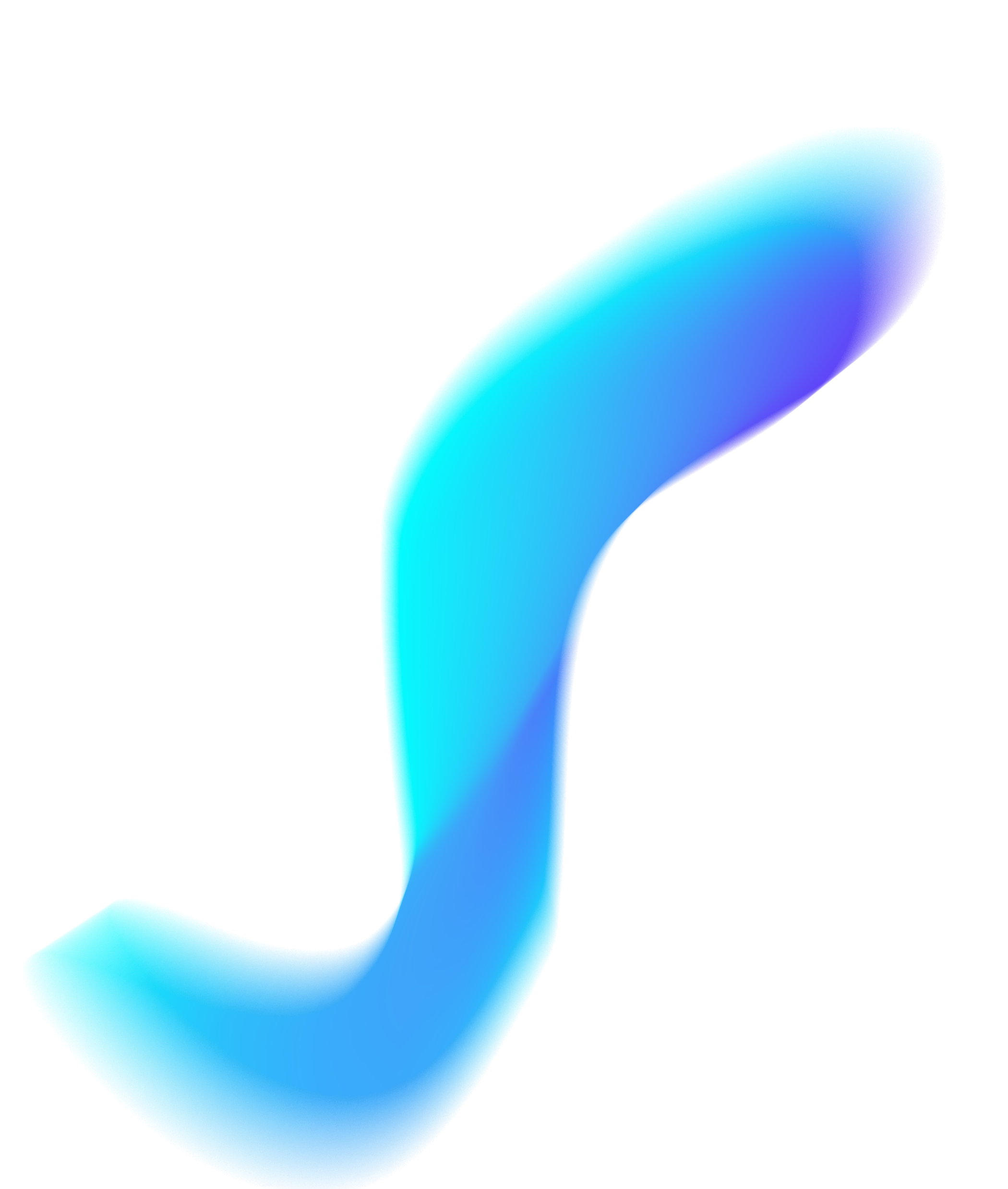 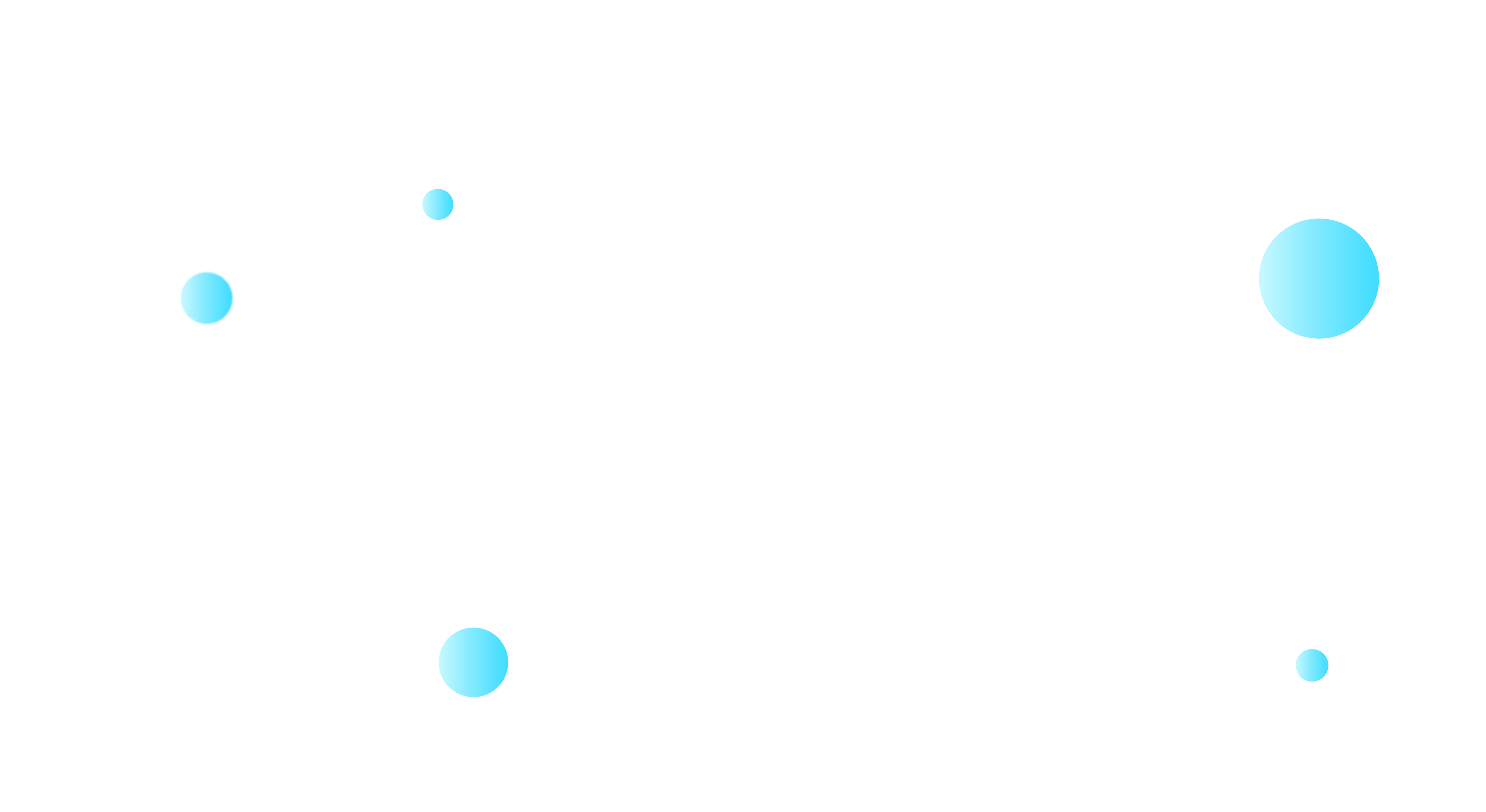 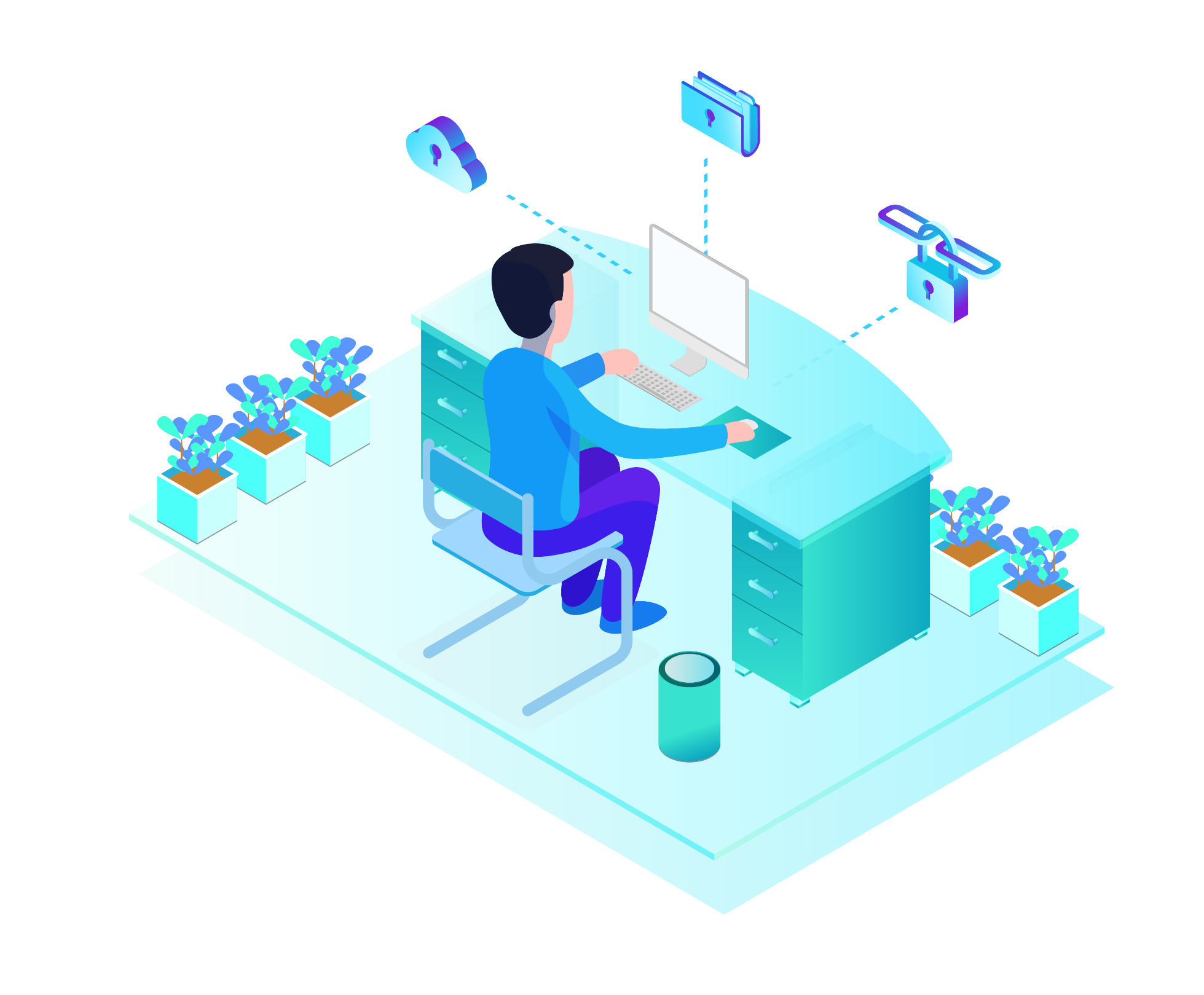 PART 04
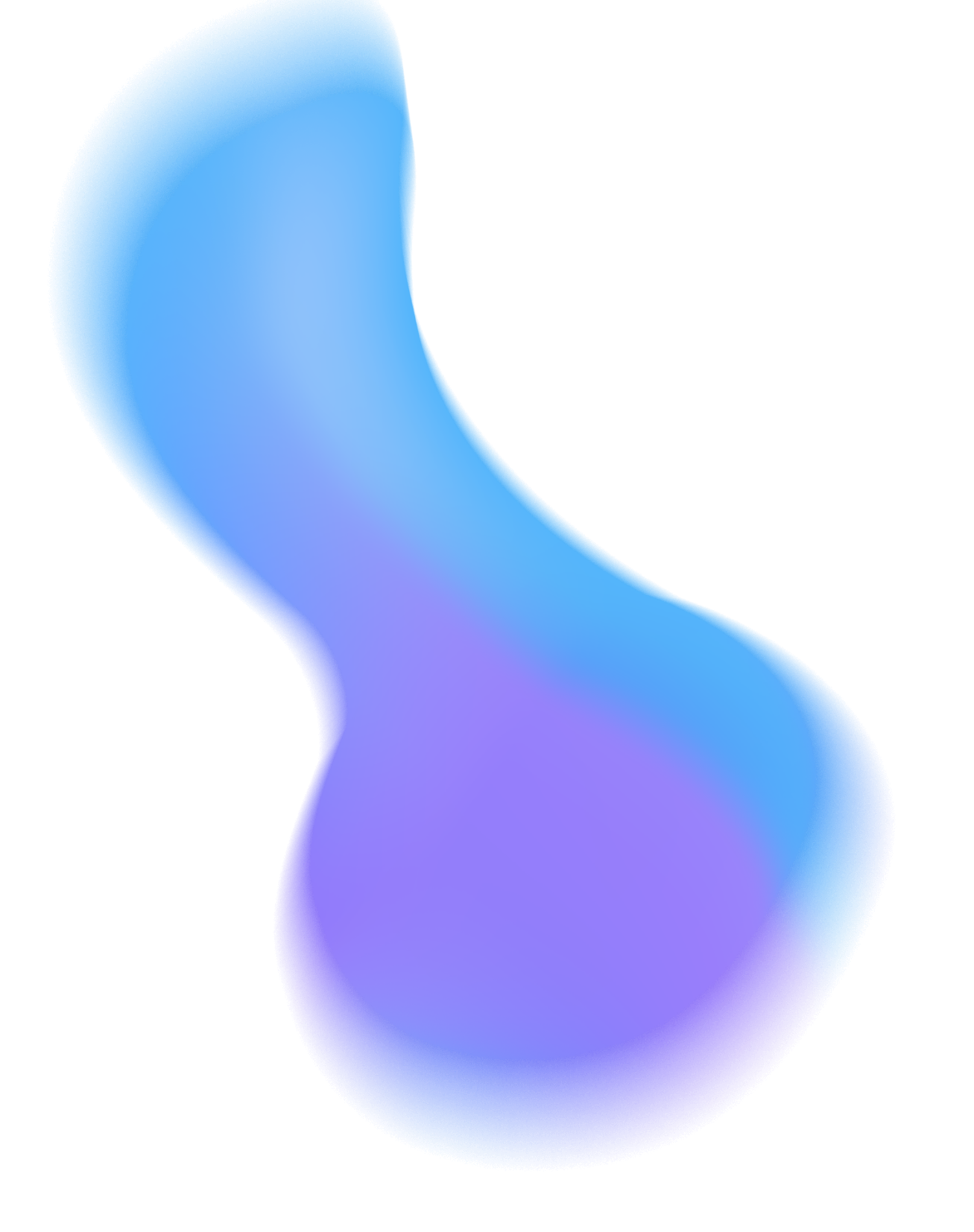 Goal plan
Click here to add your text here
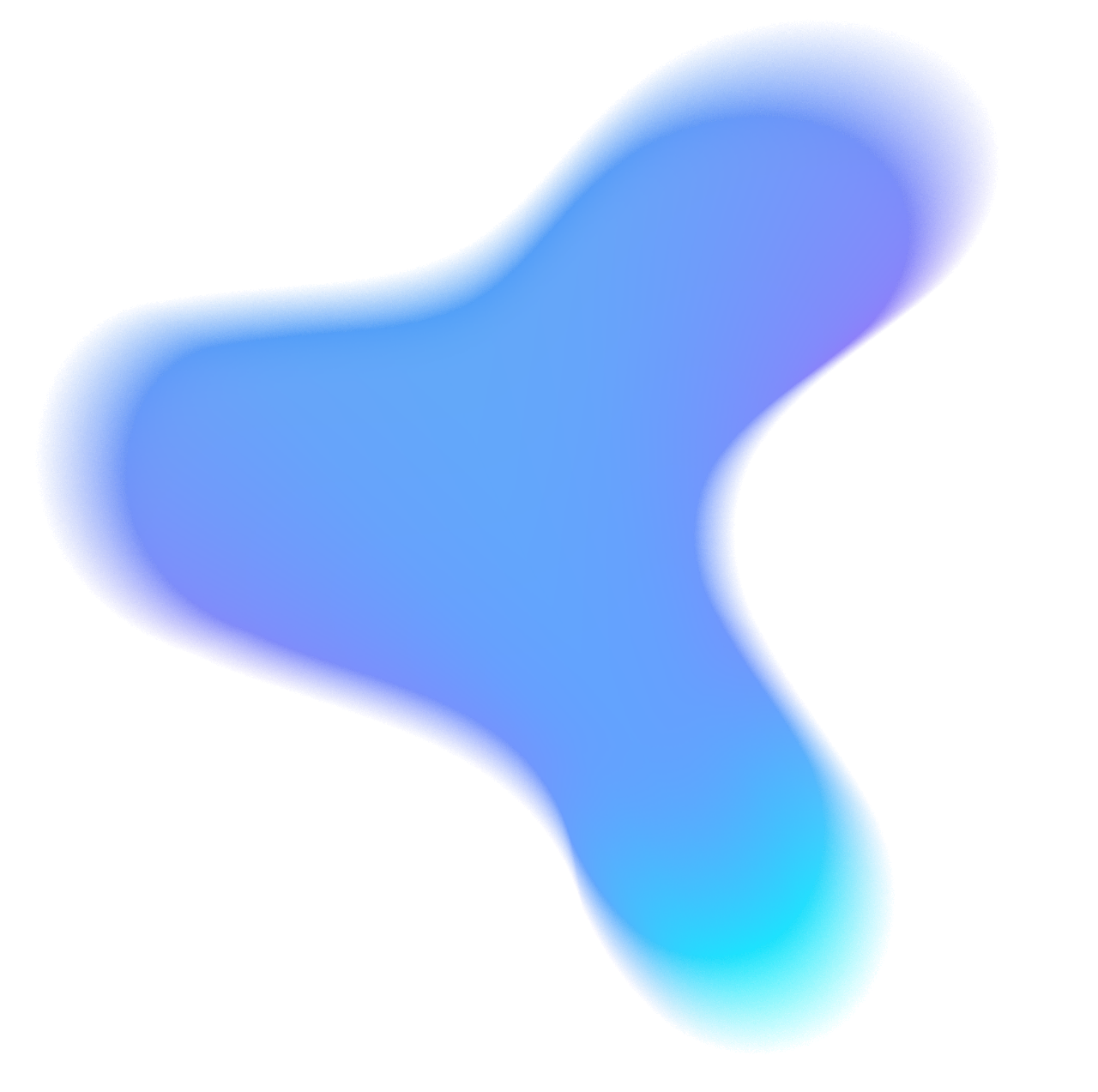 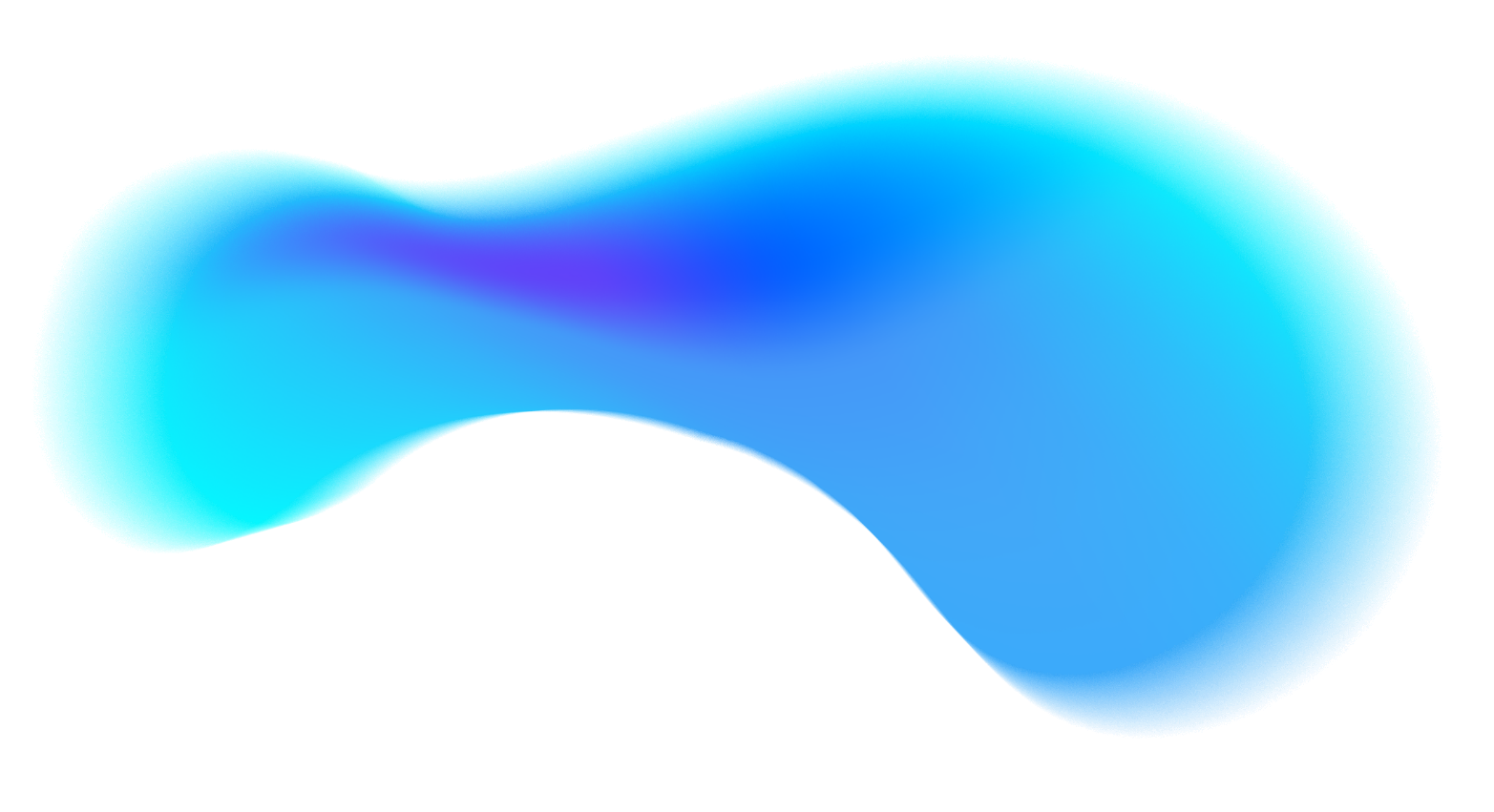 PART 04 Goal plan
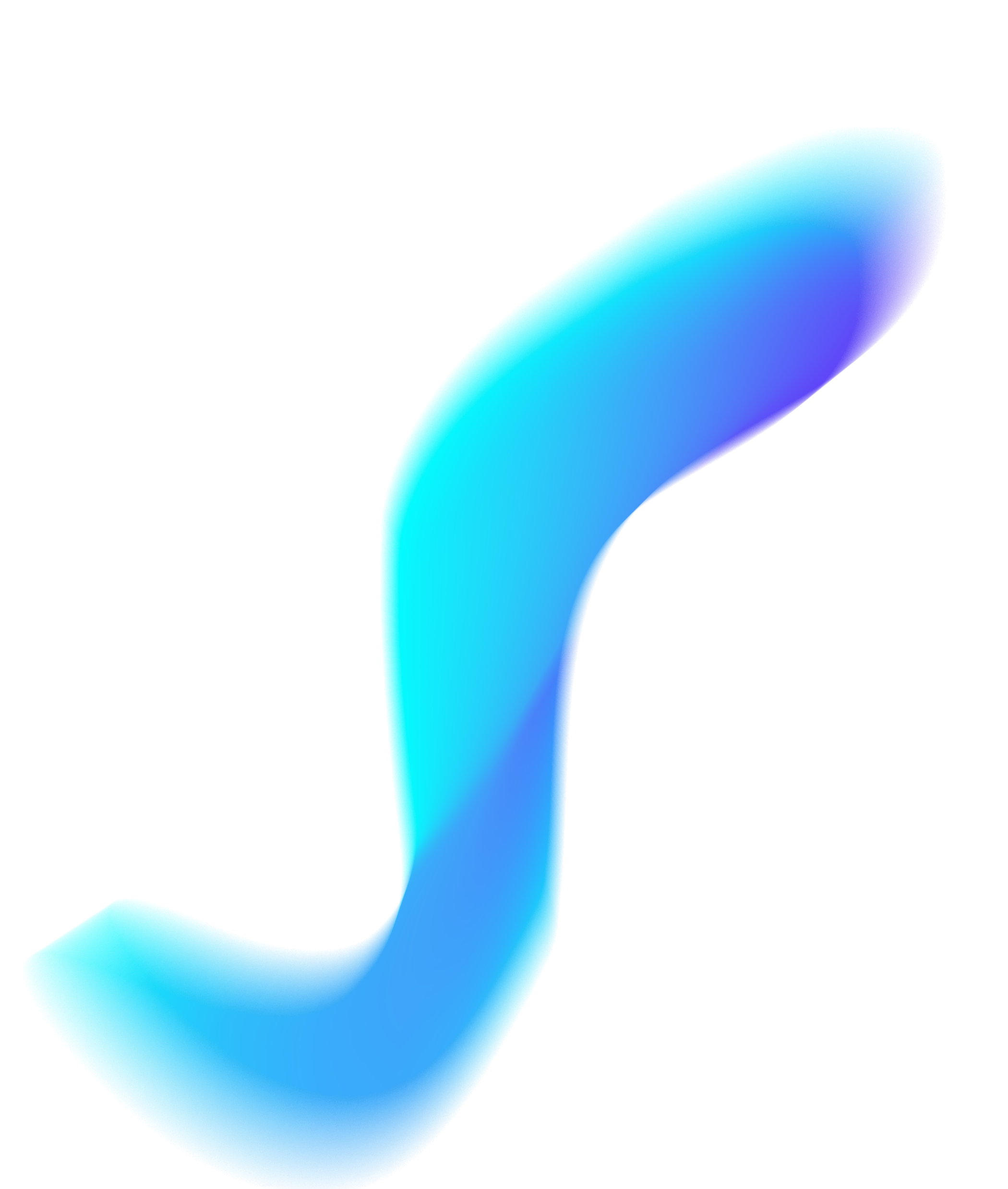 Title text added
Please add specific content here, the text as concise as possible, simple instructions can be, do not have to be too cumbersome, pay attention to the appearance of the layout.
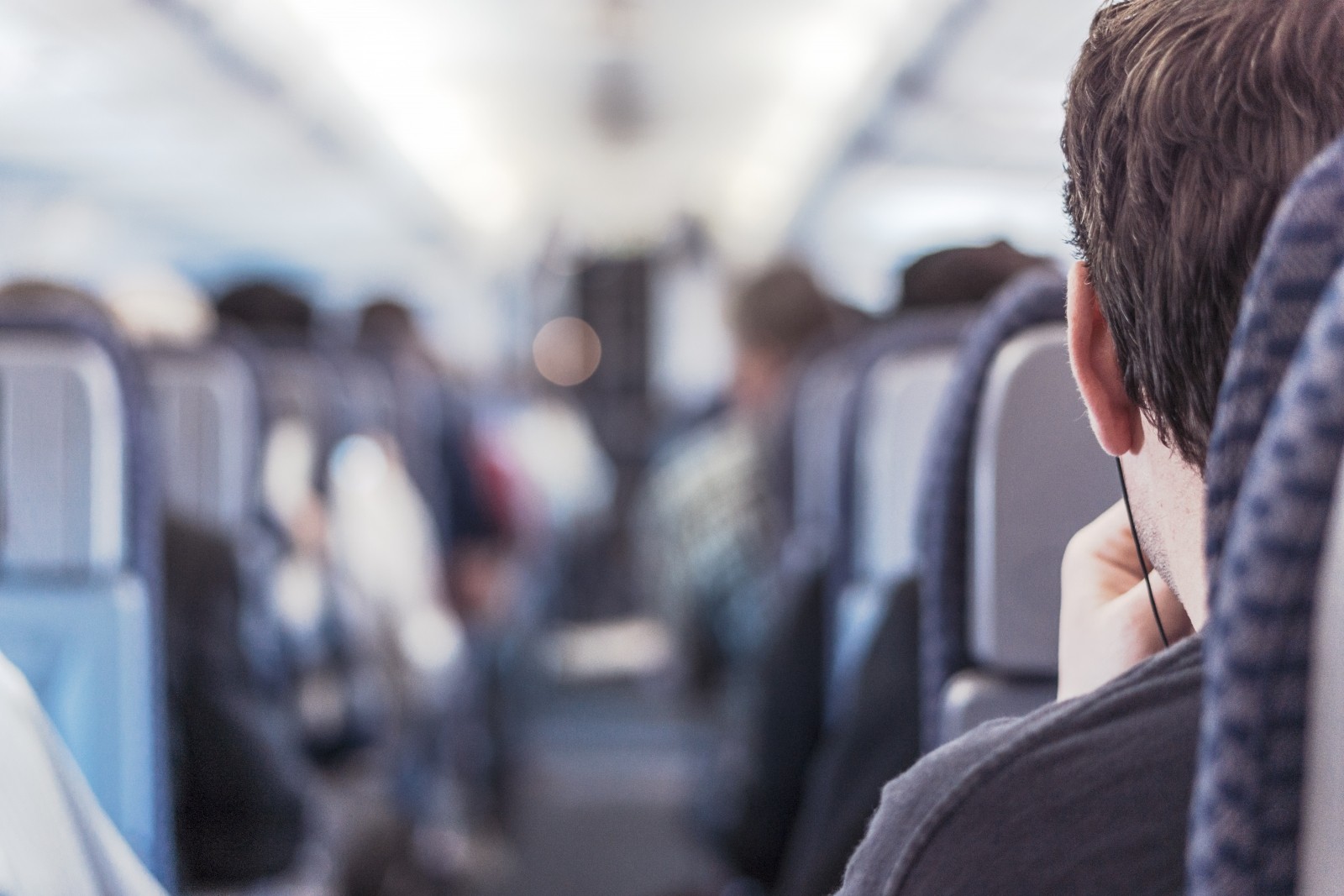 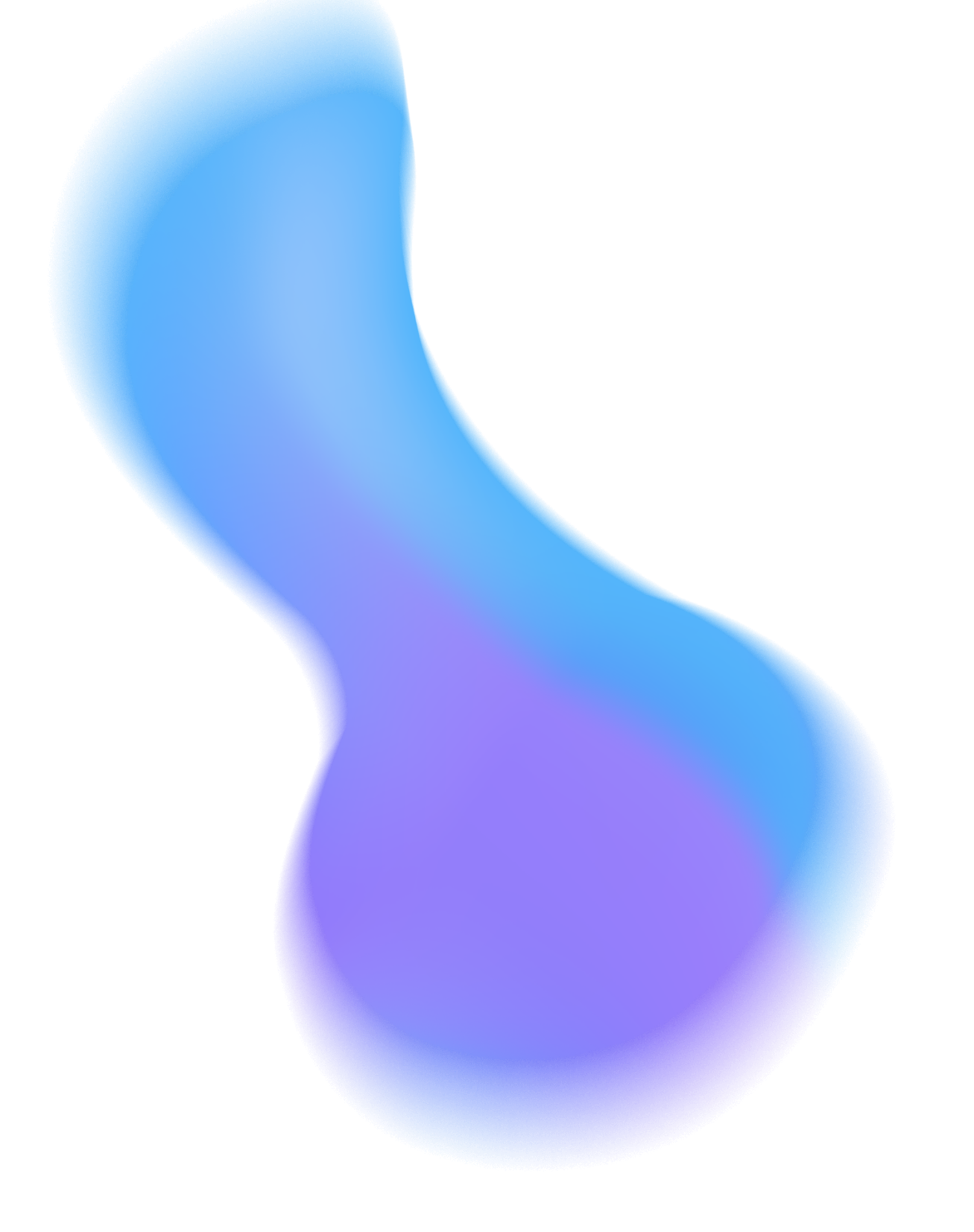 Please add specific content here, the text as concise as possible, simple instructions can be, do not have to be too cumbersome, pay attention to the appearance of the layout.
Please add specific content here, the text as concise as possible, simple instructions can be, do not have to be too cumbersome, pay attention to the appearance of the layout.
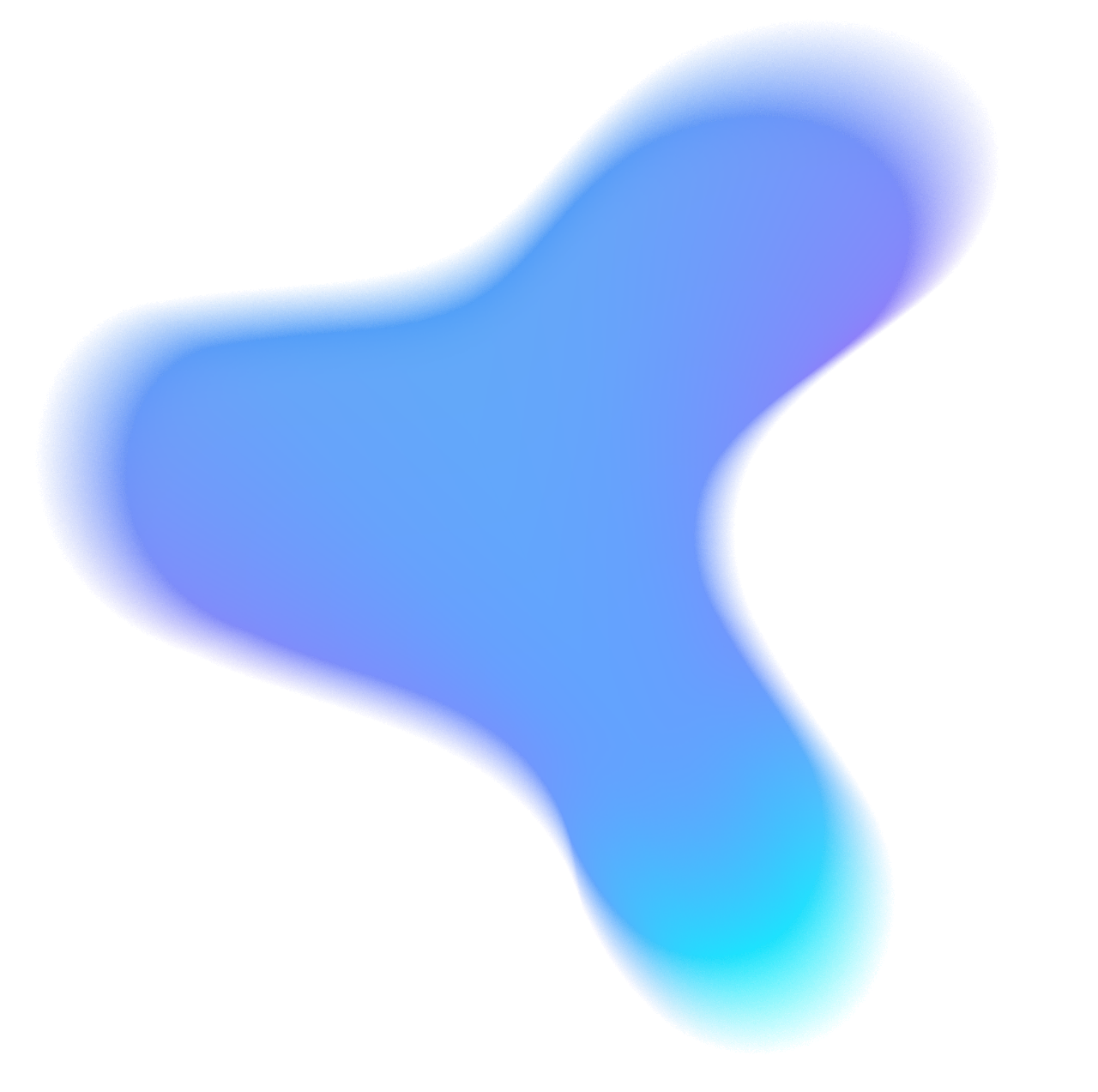 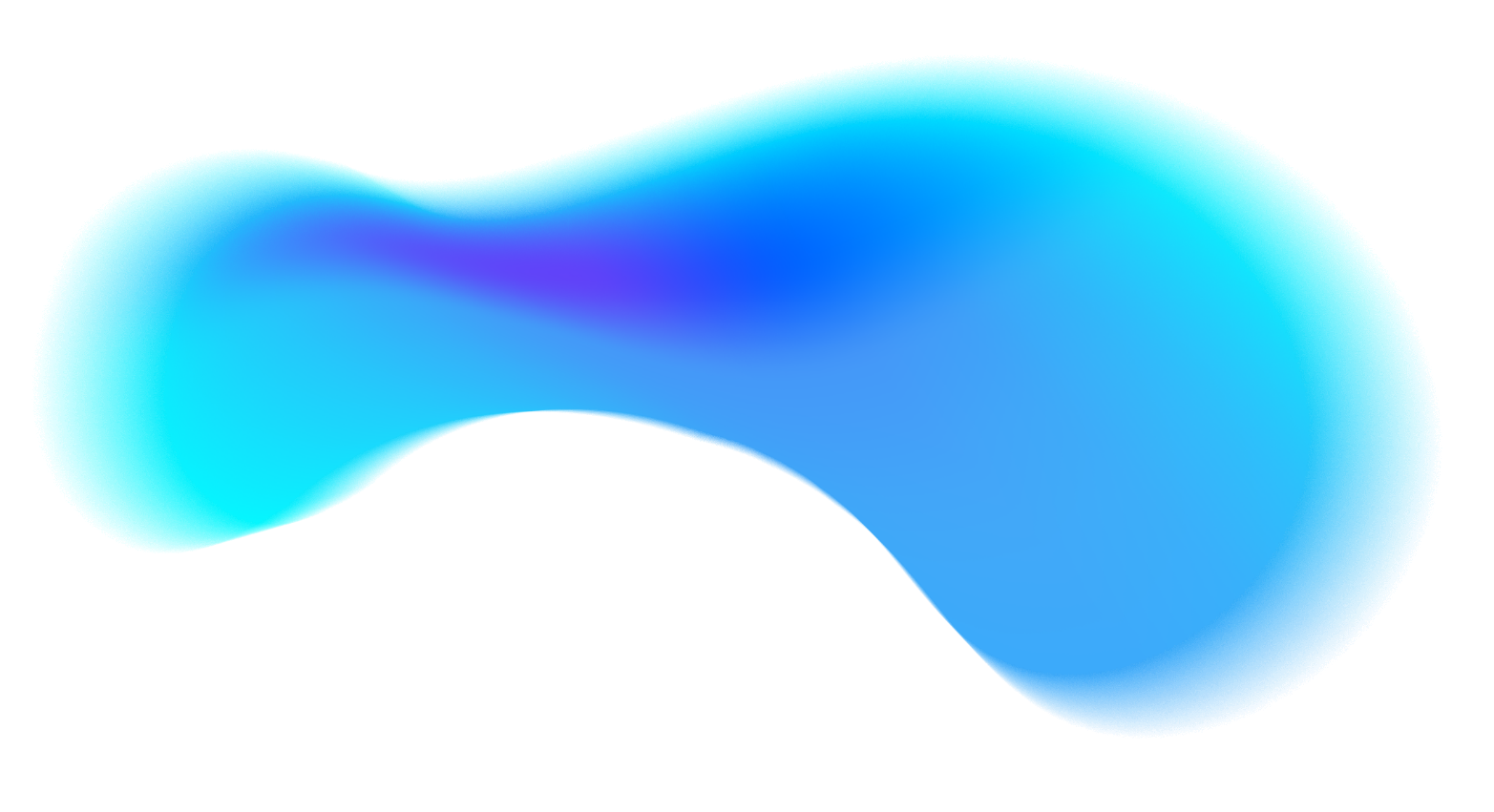 PART 04 Goal plan
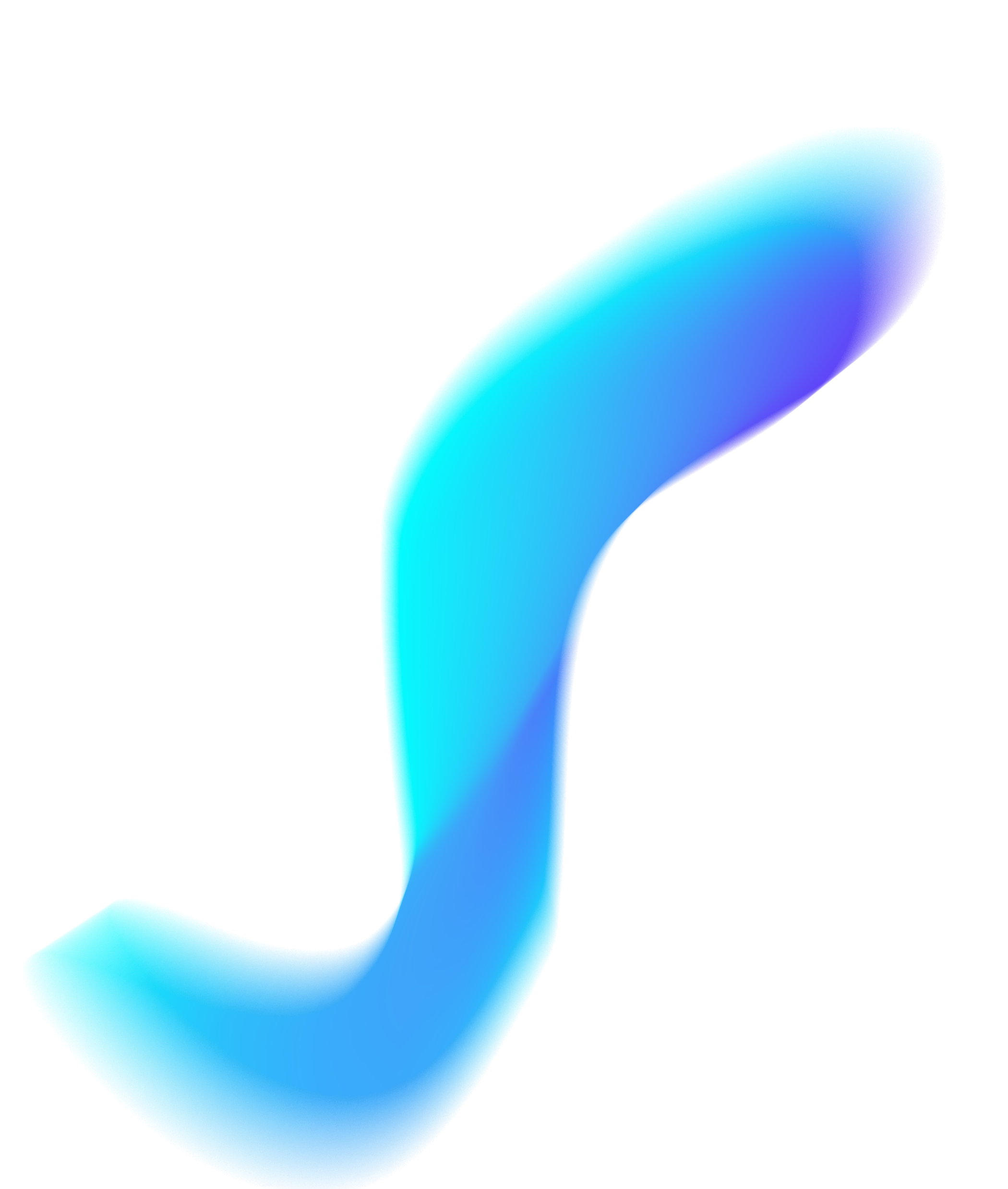 Enter the title
Enter the title
Enter the title
Enter the title
Please add specific content here, the text as concise as possible, simple instructions can be, do not have to be too cumbersome, pay attention to the appearance of the layout.
Please add specific content here, the text as concise as possible, simple instructions can be, do not have to be too cumbersome, pay attention to the appearance of the layout.
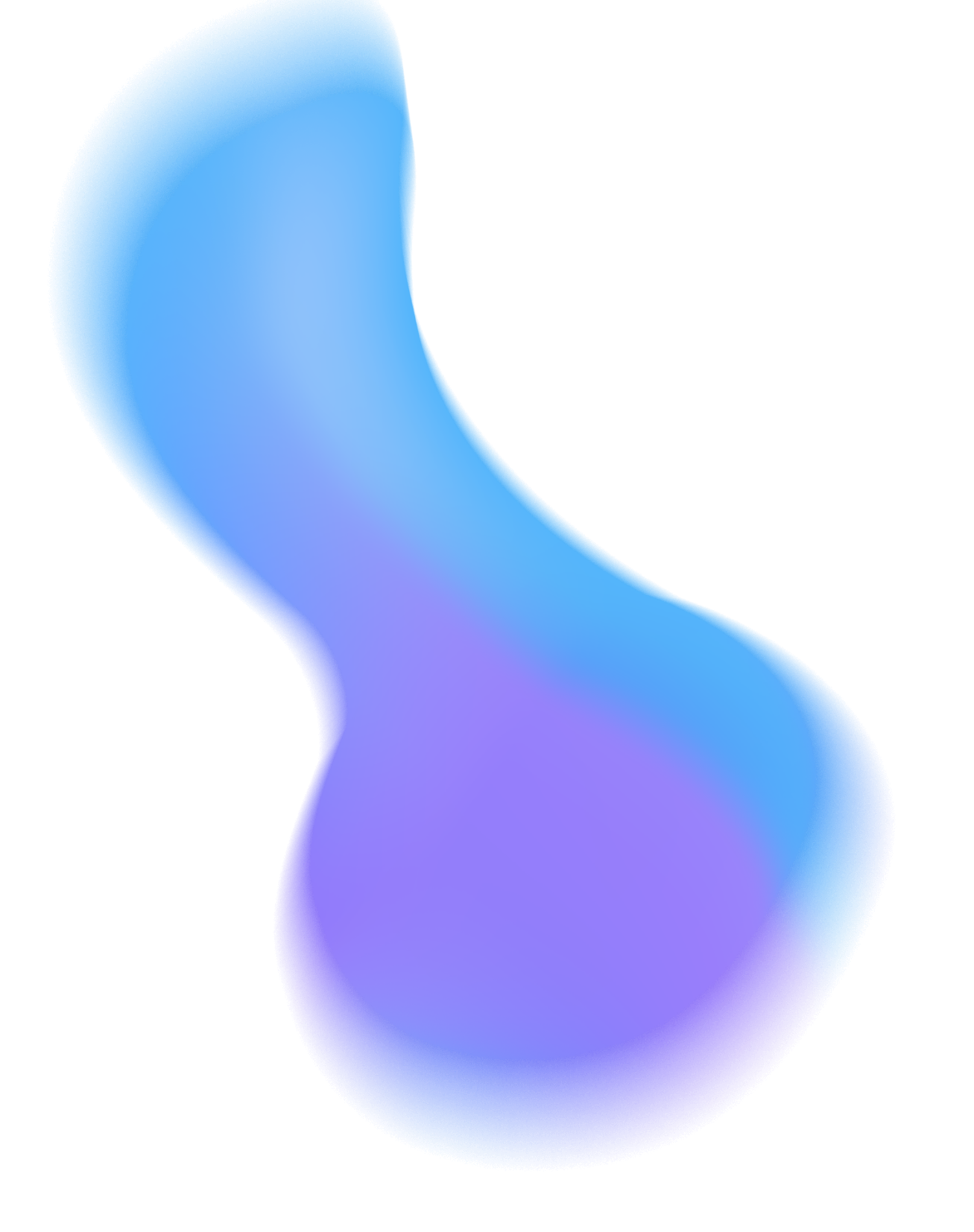 Please add specific content here, the text as concise as possible, simple instructions can be, do not have to be too cumbersome, pay attention to the appearance of the layout.
Please add specific content here, the text as concise as possible, simple instructions can be, do not have to be too cumbersome, pay attention to the appearance of the layout.
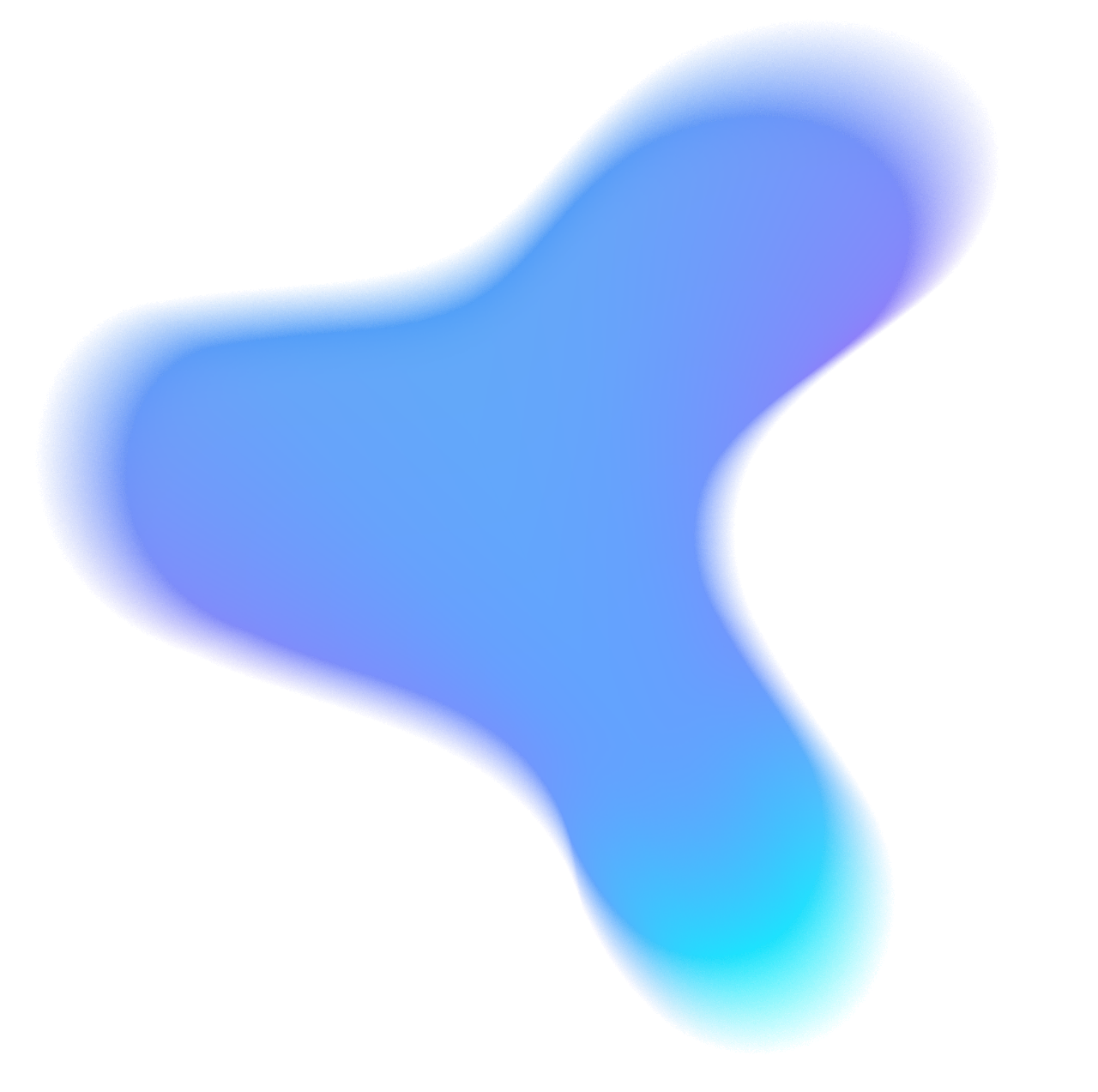 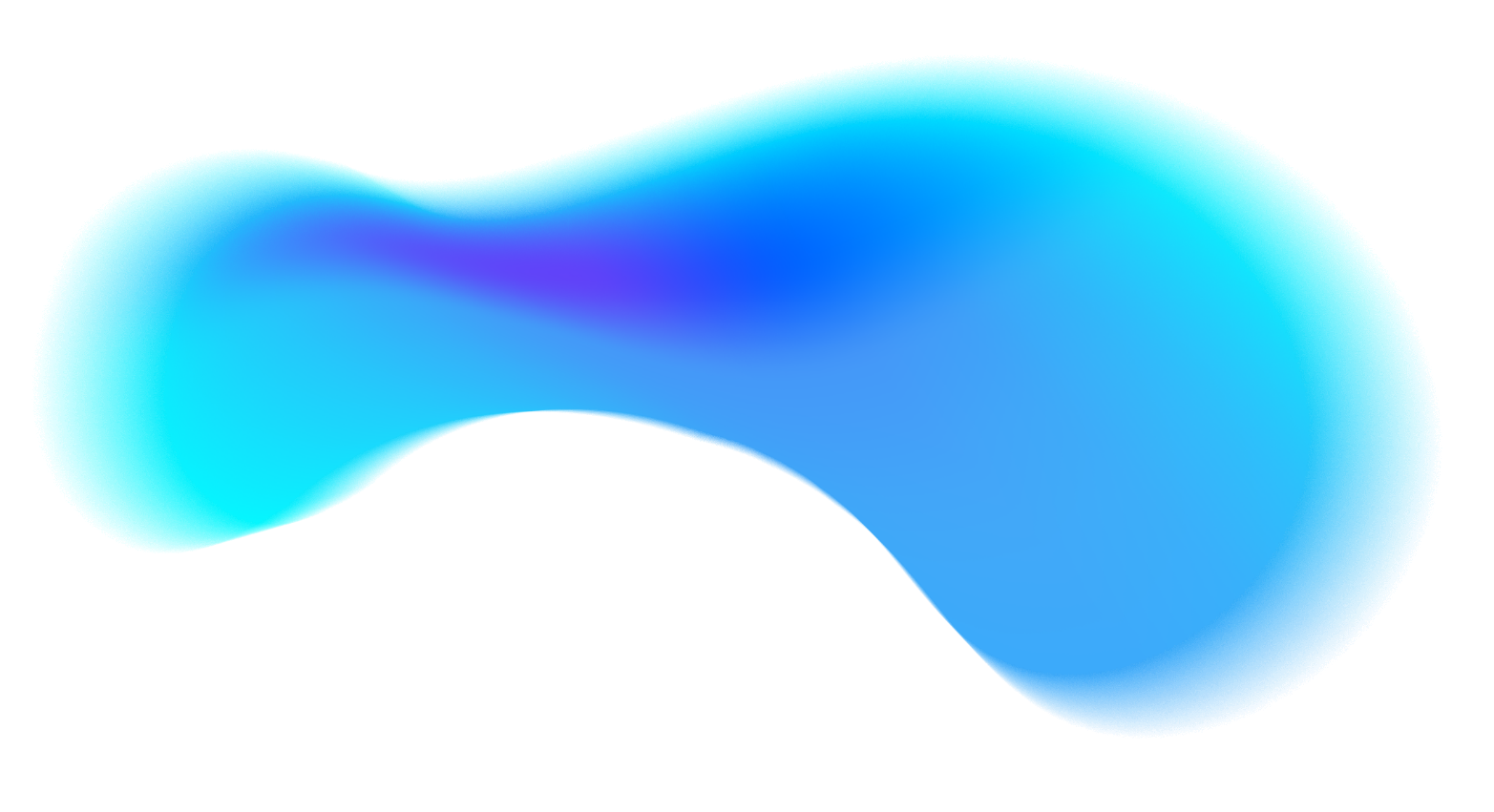 PART 04 Goal plan
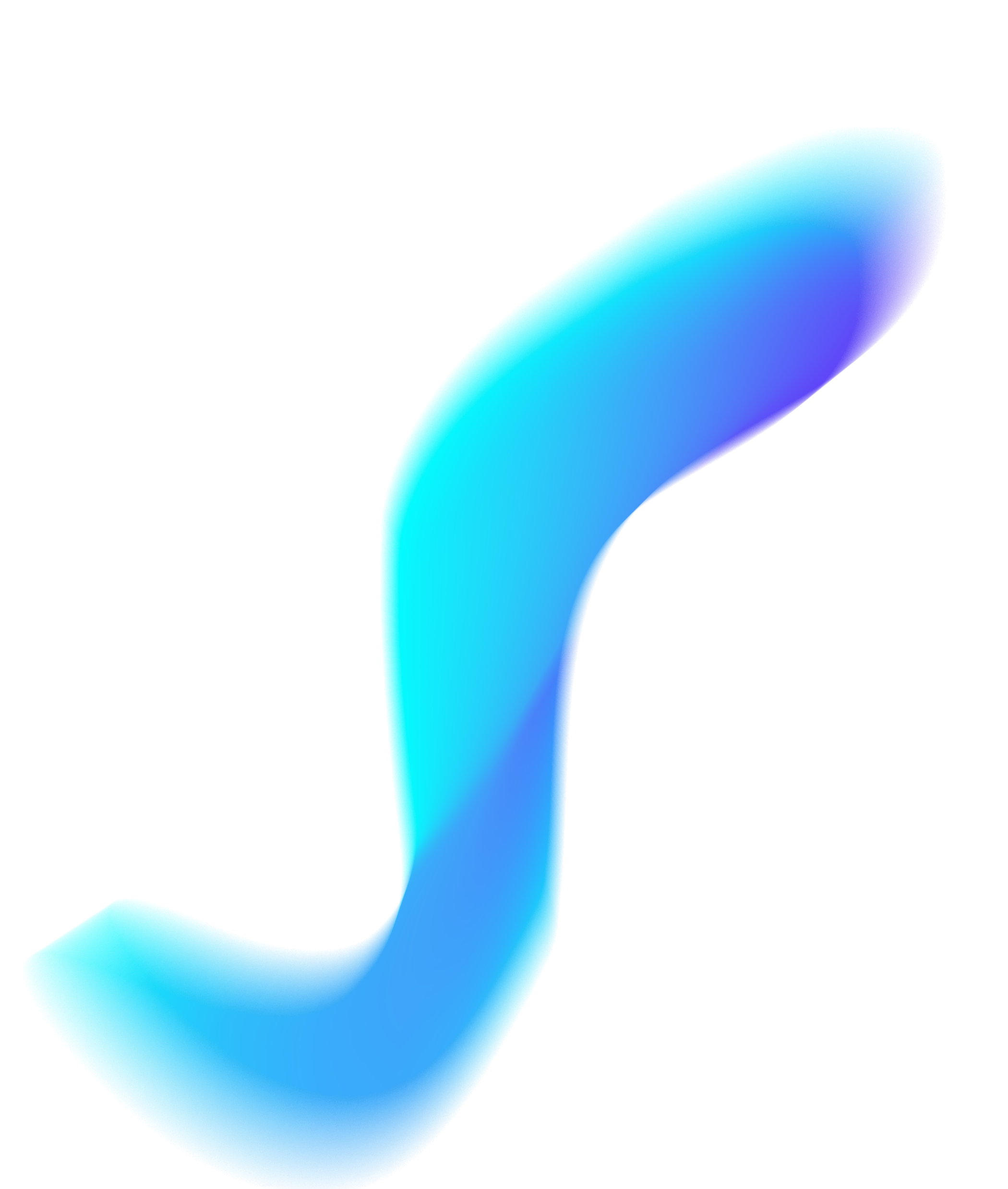 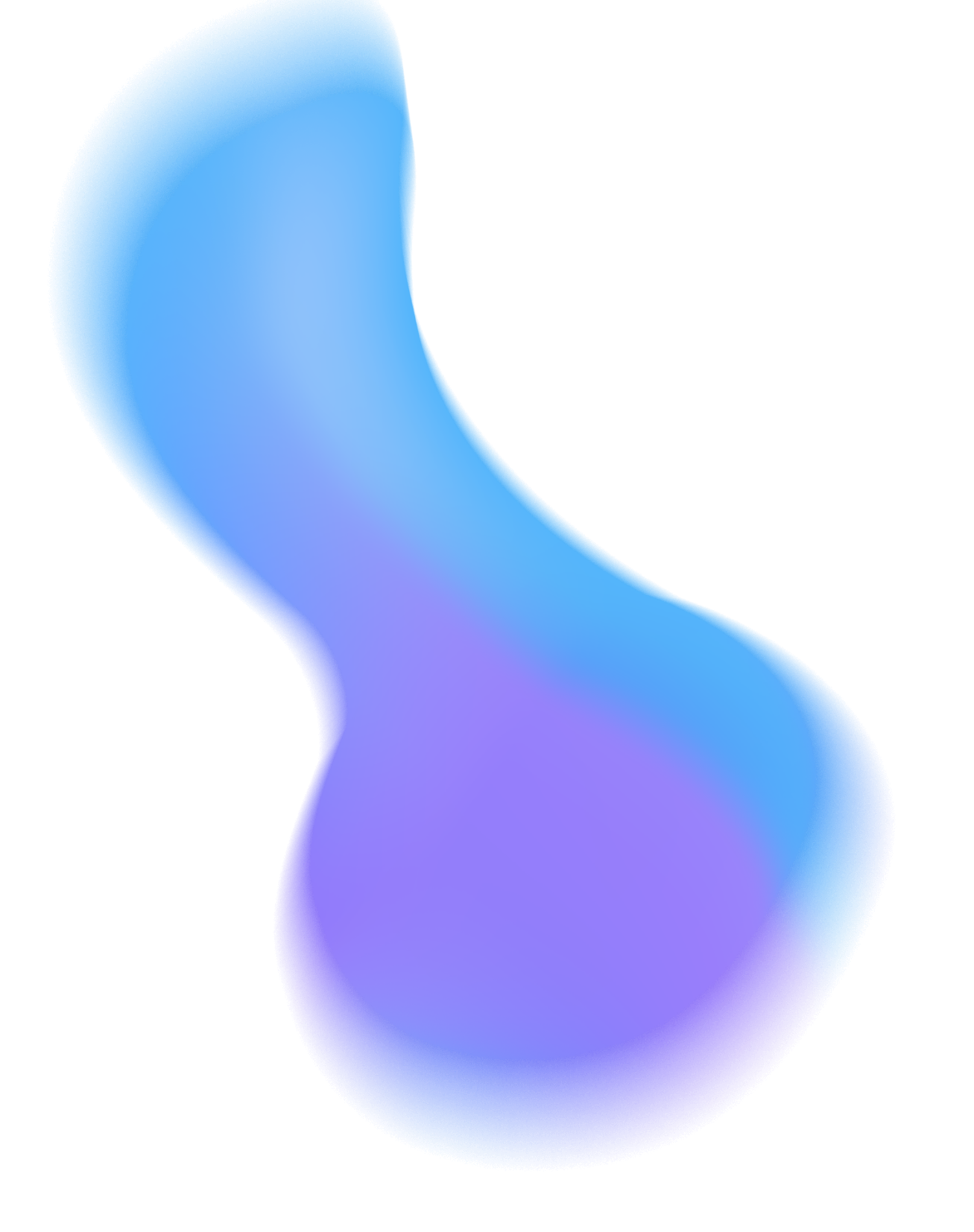 Title text added
Title text added
Title text added
Title text added
Please add specific content here, the text as concise as possible, simple instructions can be, do not have to be too cumbersome, pay attention to the appearance of the layout.
Please add specific content here, the text as concise as possible, simple instructions can be, do not have to be too cumbersome, pay attention to the appearance of the layout.
Please add specific content here, the text as concise as possible, simple instructions can be, do not have to be too cumbersome, pay attention to the appearance of the layout.
Please add specific content here, the text as concise as possible, simple instructions can be, do not have to be too cumbersome, pay attention to the appearance of the layout.
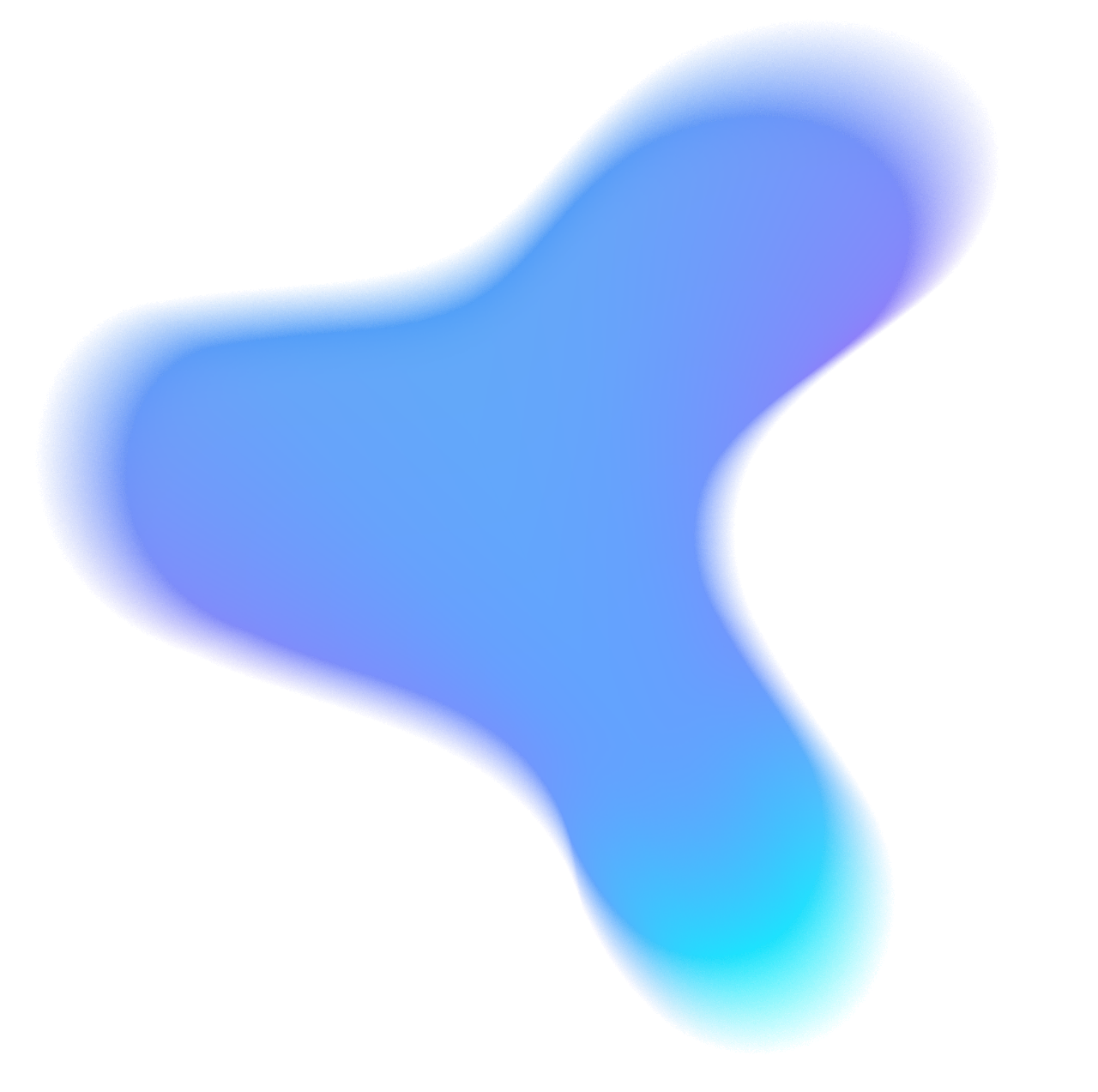 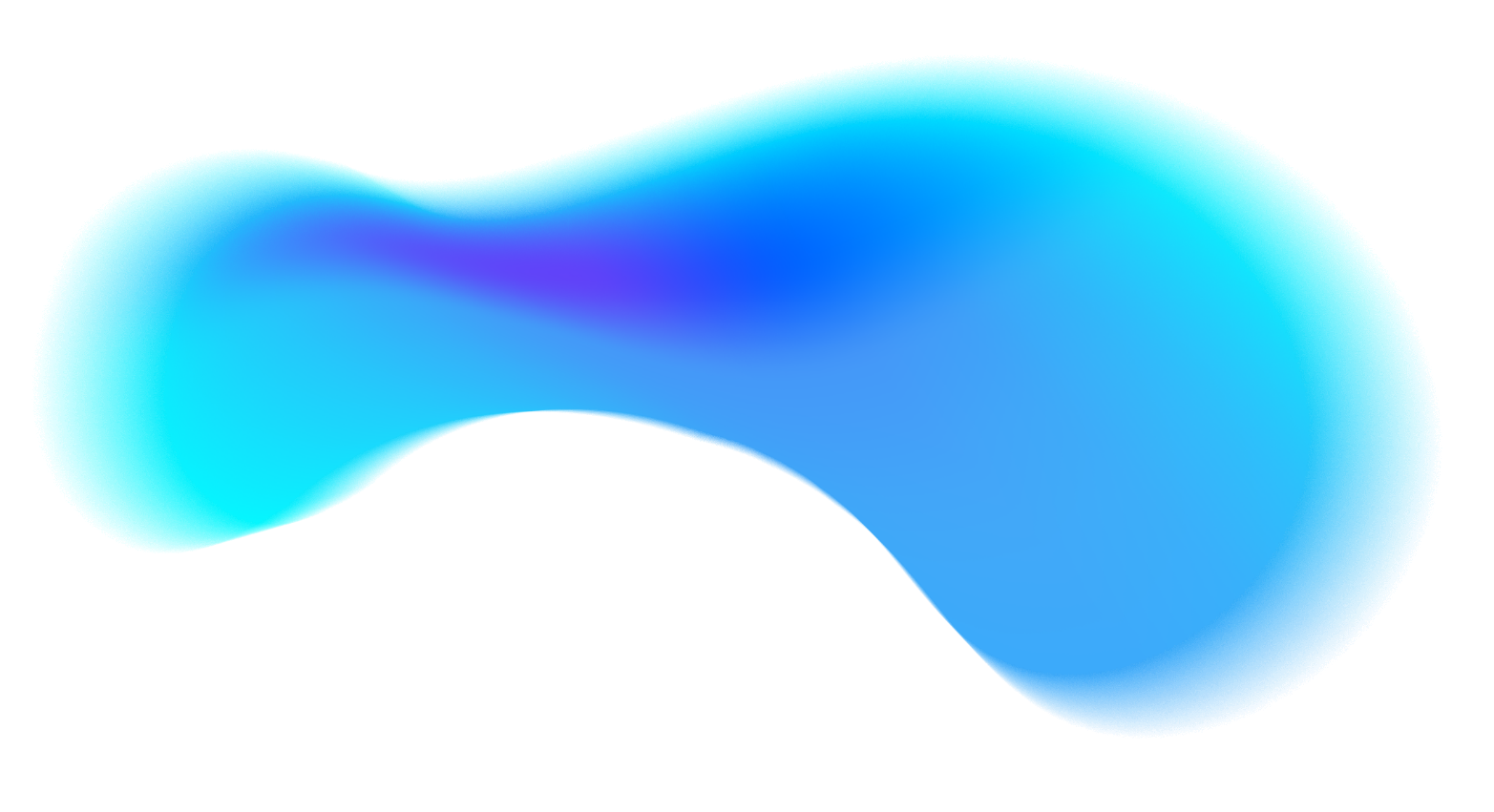 PART 04 Goal plan
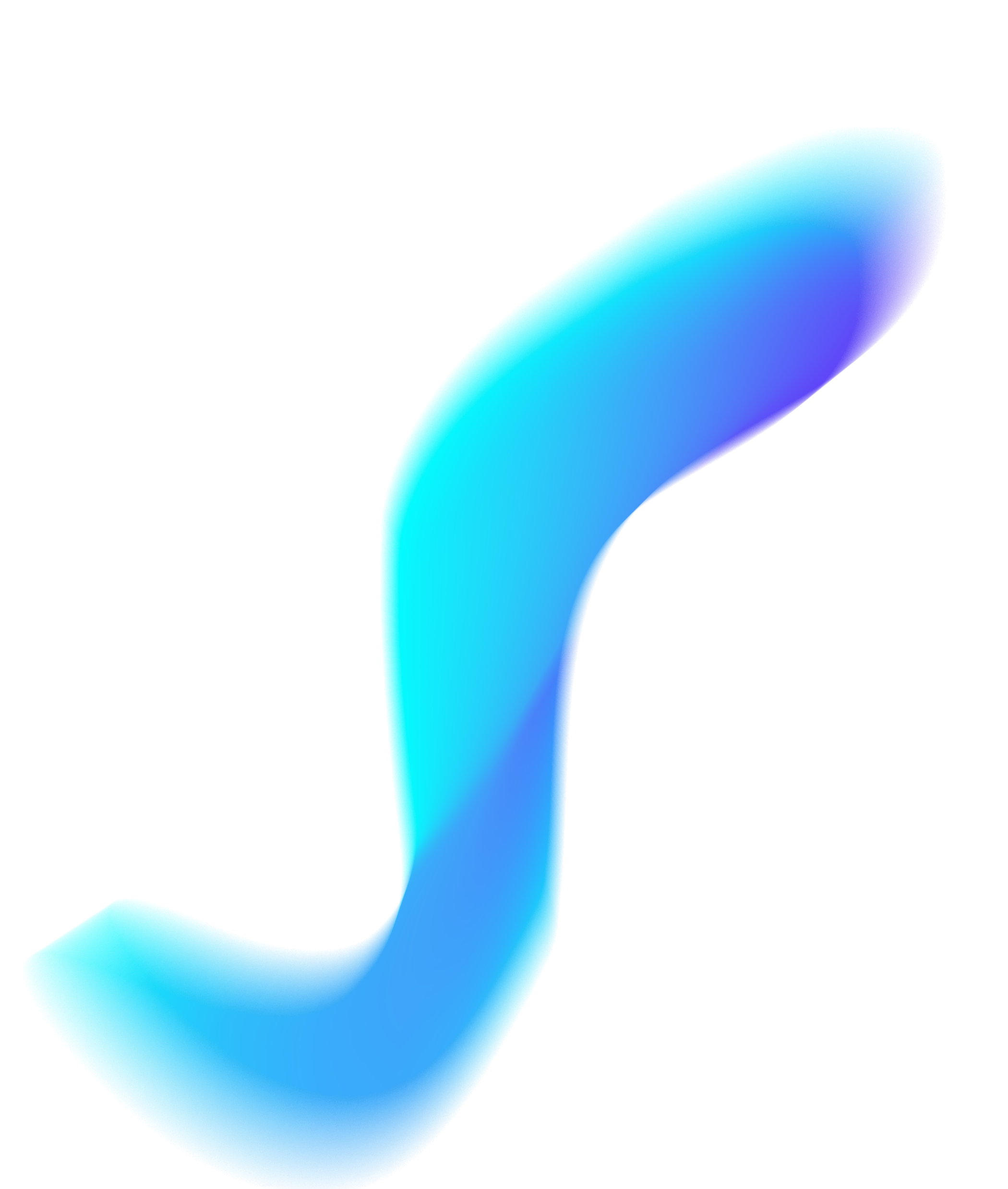 Title text added
Title text added
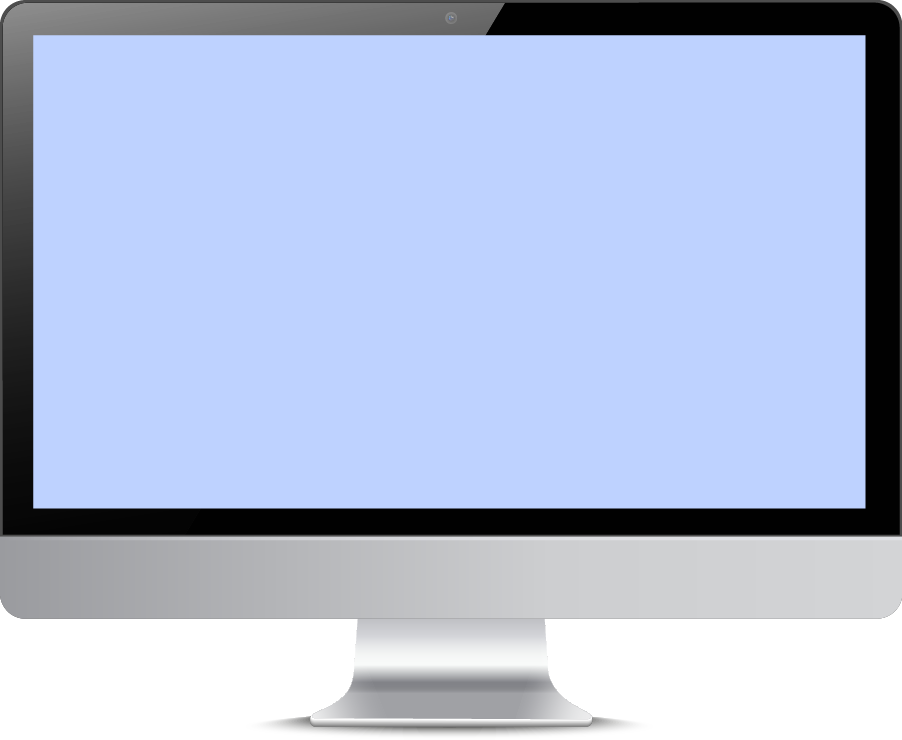 Please add specific content here, the text as concise as possible, simple instructions can be, do not have to be too cumbersome, pay attention to the appearance of the layout.
Please add specific content here, the text as concise as possible, simple instructions can be, do not have to be too cumbersome, pay attention to the appearance of the layout.
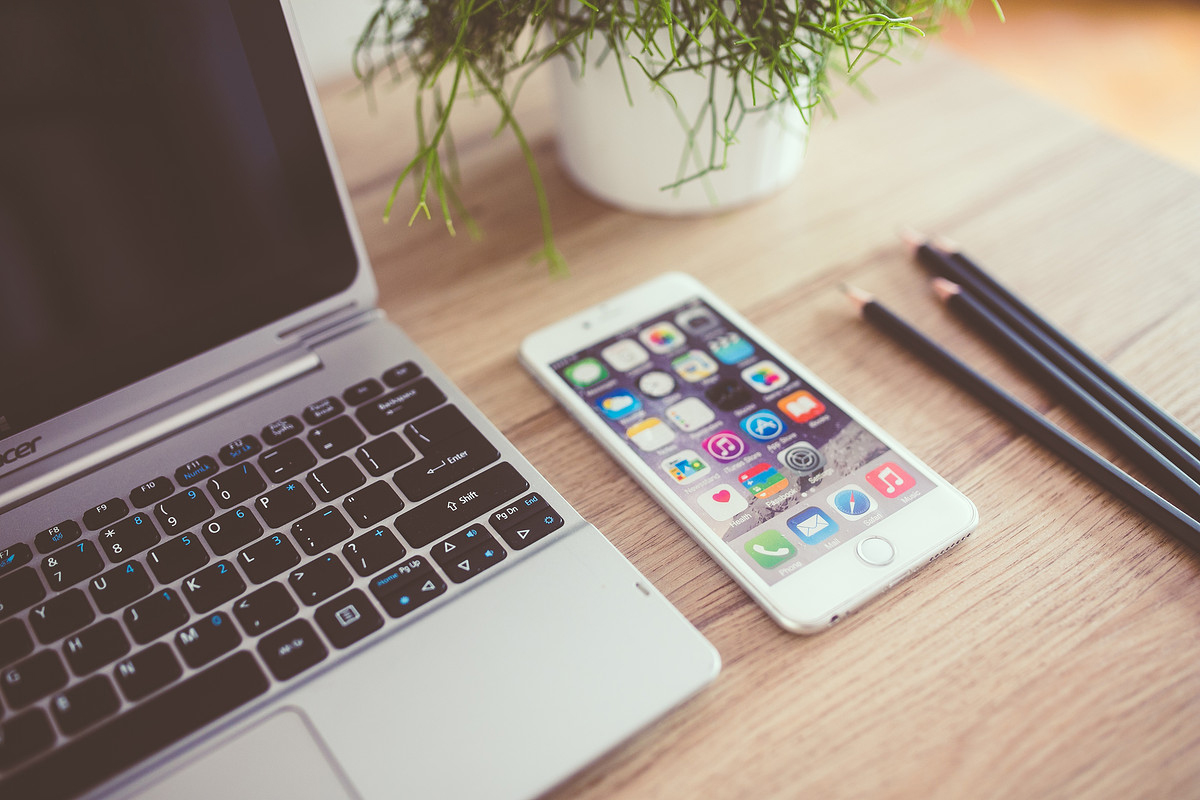 80%
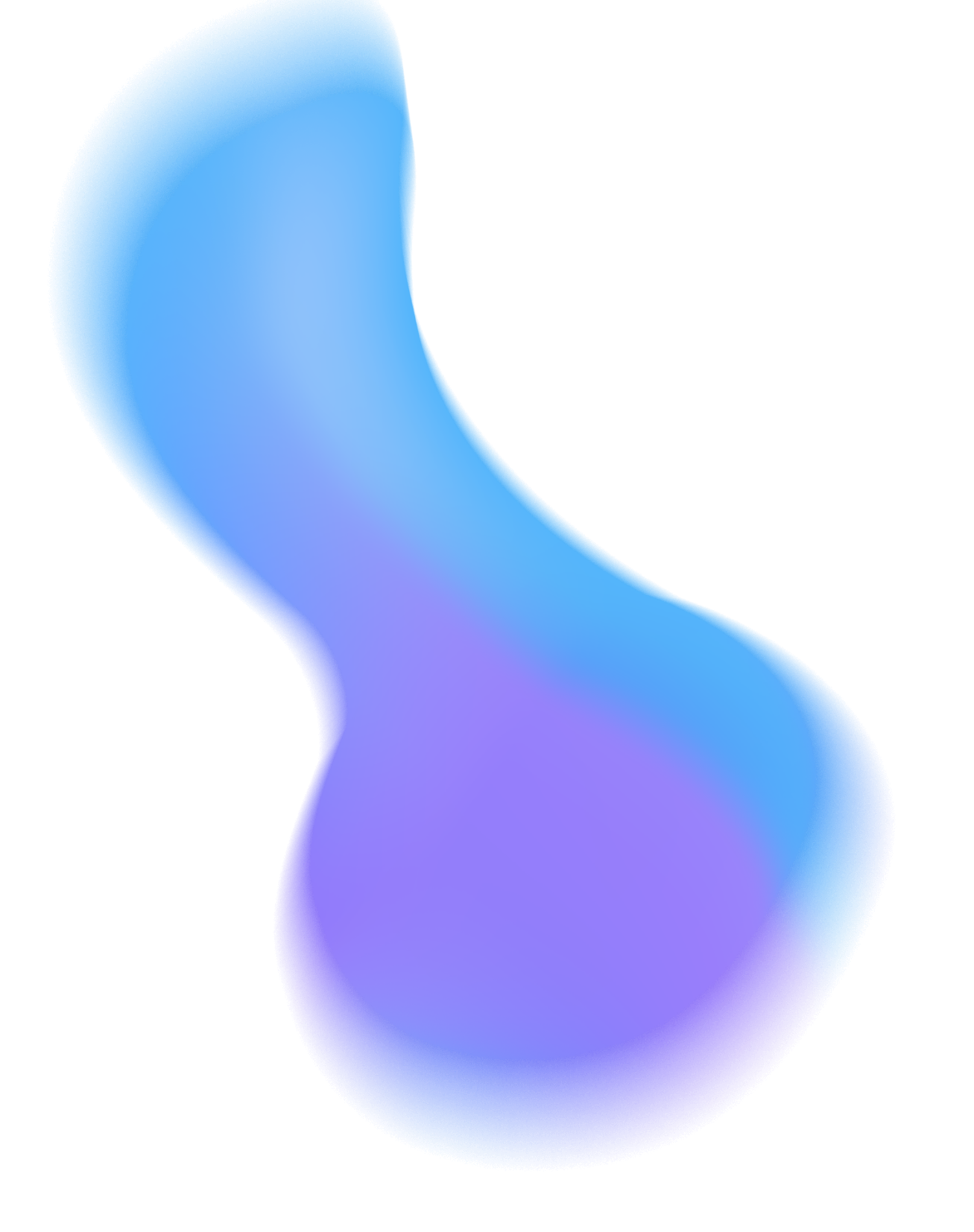 64%
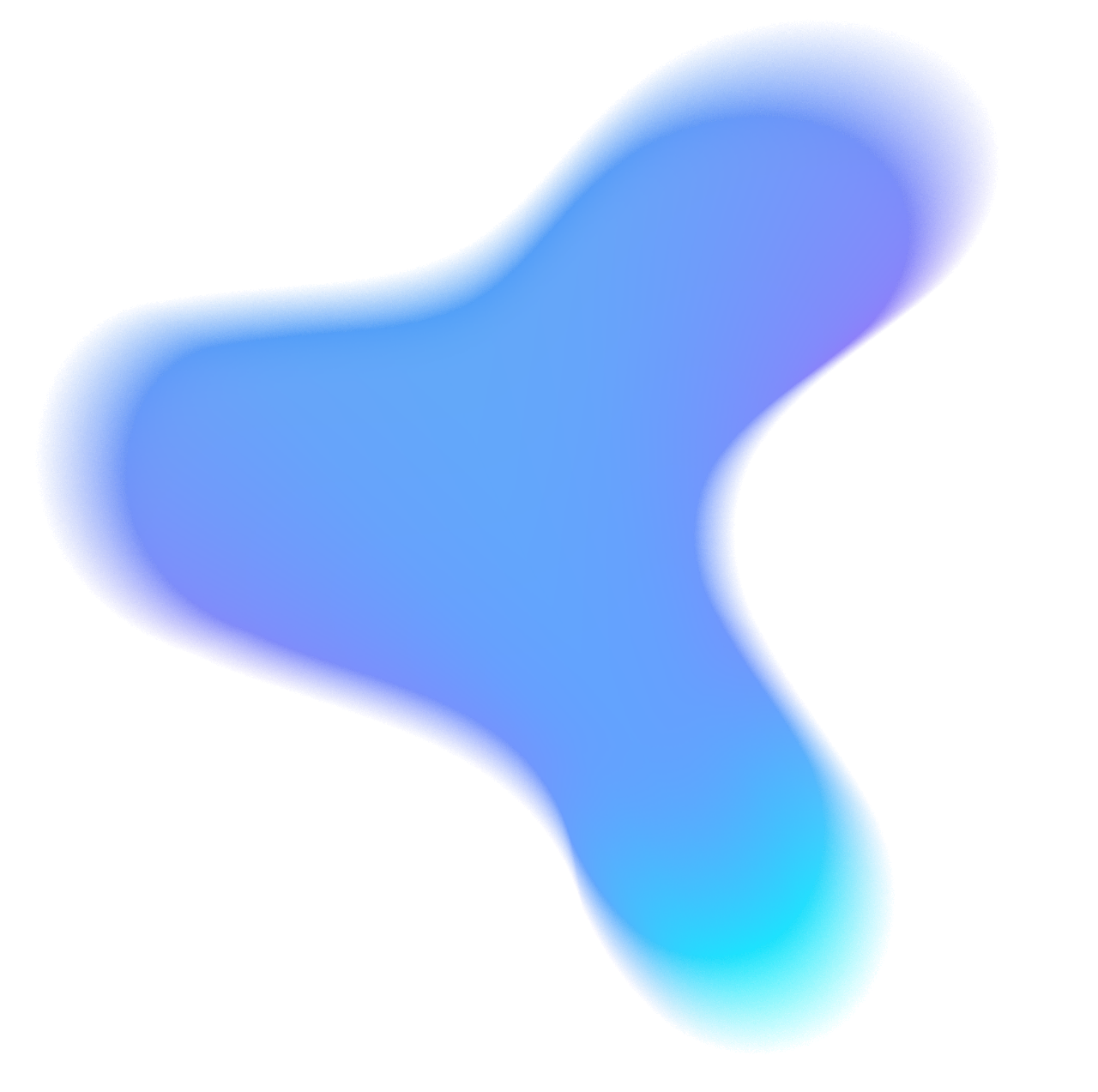 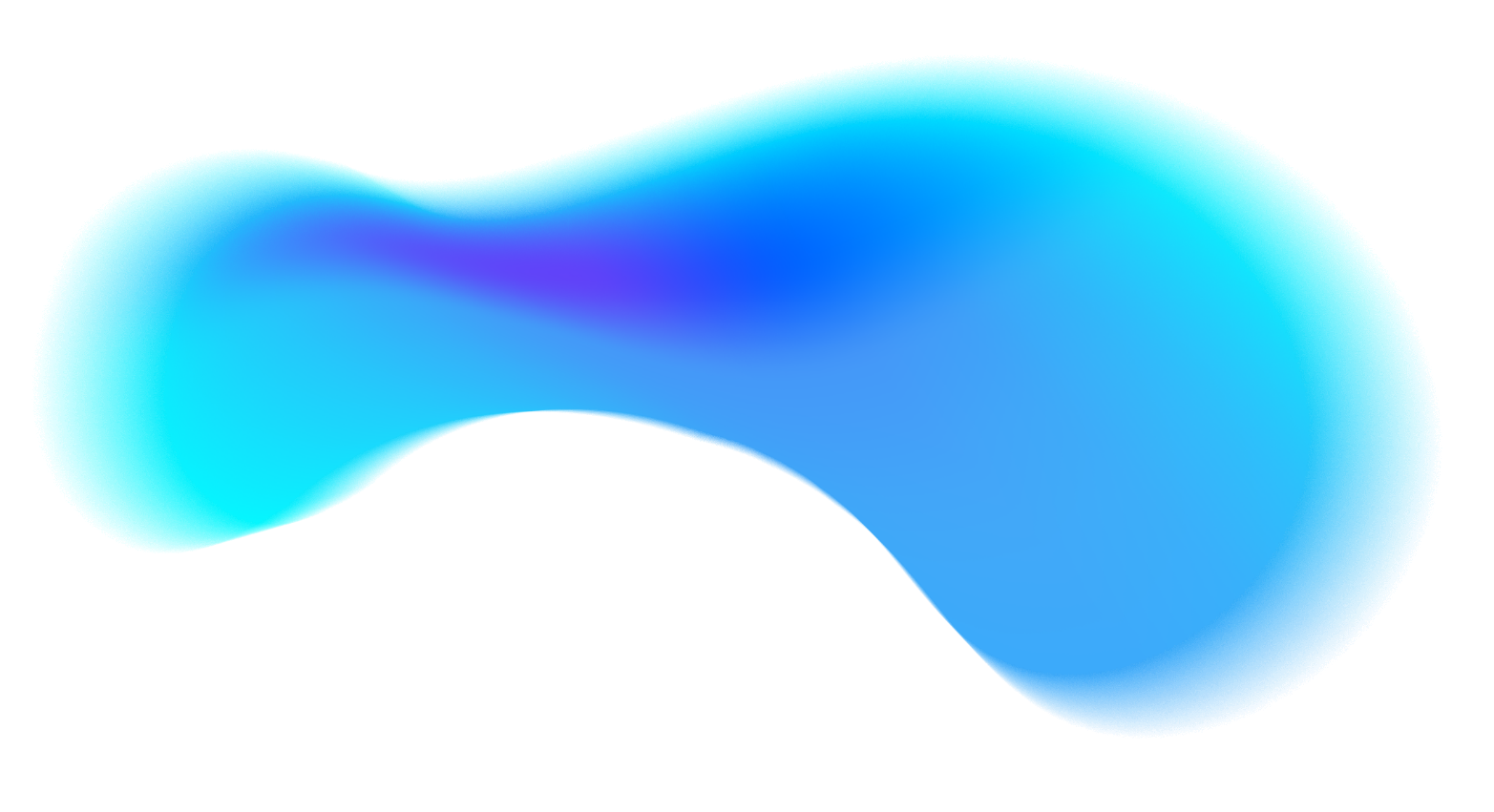 PART 04 Goal plan
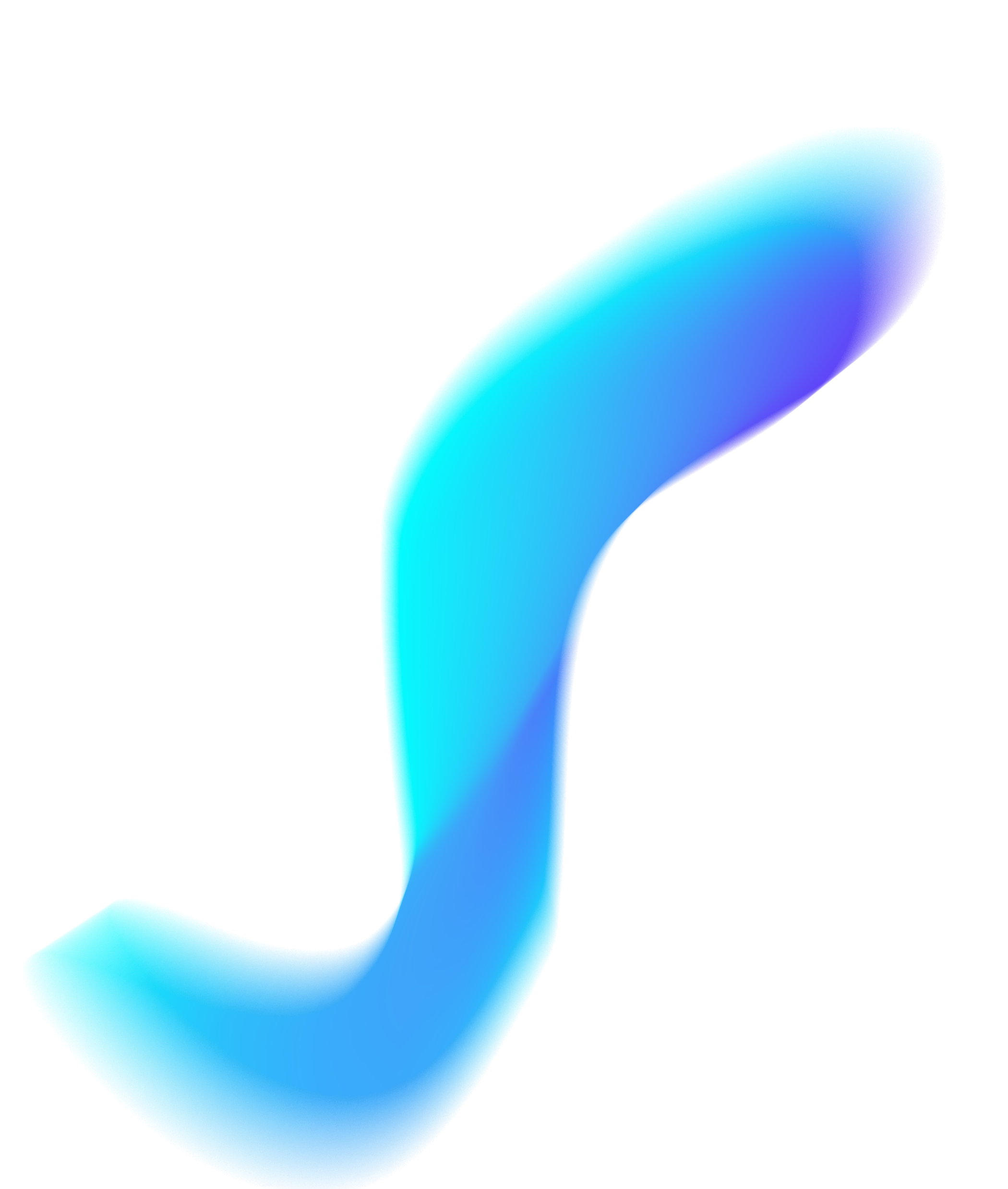 Enter the title text
Enter the title text
Enter the title text
Enter the title text
Please add specific content here, the text as concise as possible, simple instructions can be, do not have to be too cumbersome, pay attention to the appearance of the layout.
Please add specific content here, the text as concise as possible, simple instructions can be, do not have to be too cumbersome, pay attention to the appearance of the layout.
Please add specific content here, the text as concise as possible, simple instructions can be, do not have to be too cumbersome, pay attention to the appearance of the layout.
Please add specific content here, the text as concise as possible, simple instructions can be, do not have to be too cumbersome, pay attention to the appearance of the layout.
10%
15%
45%
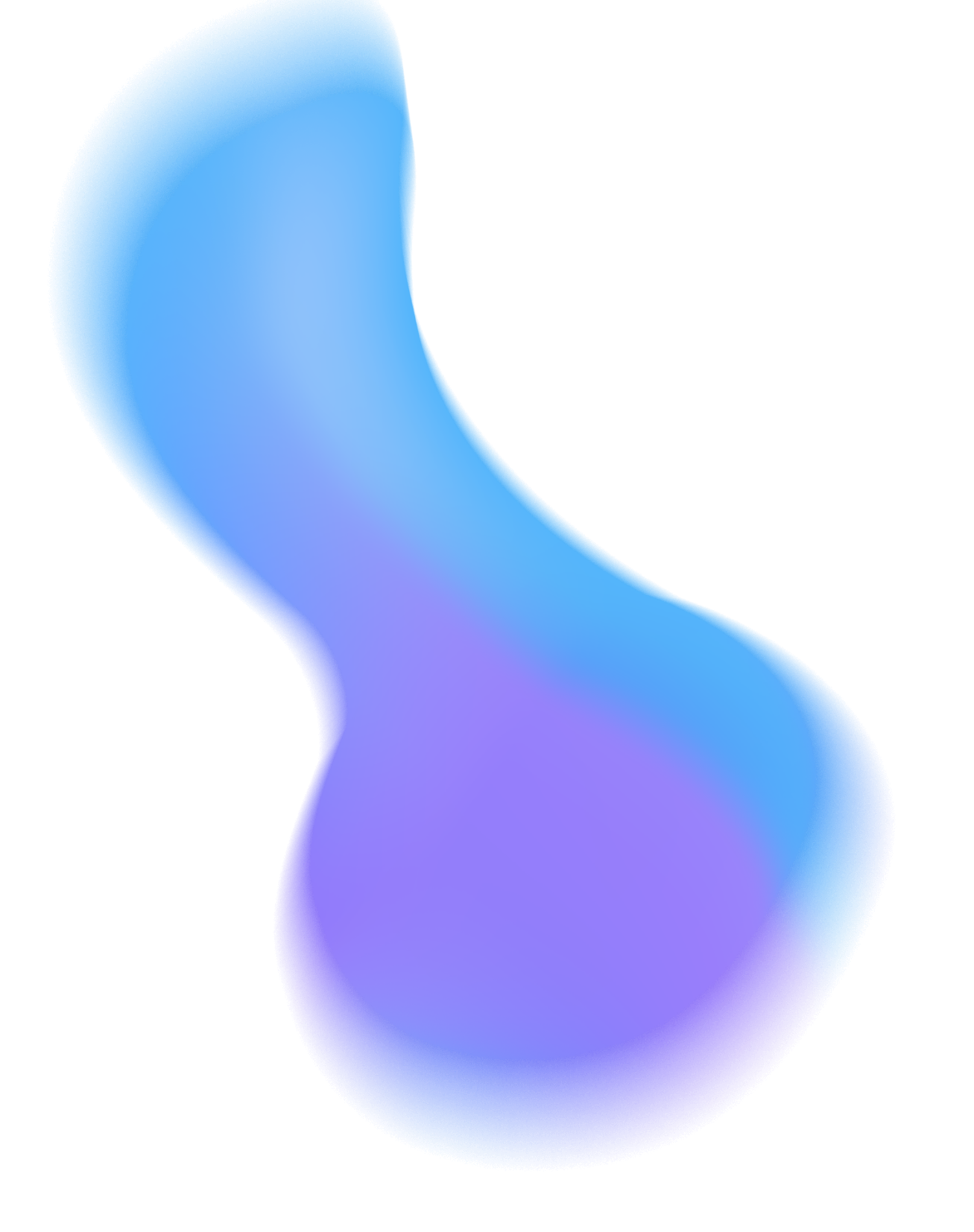 30%
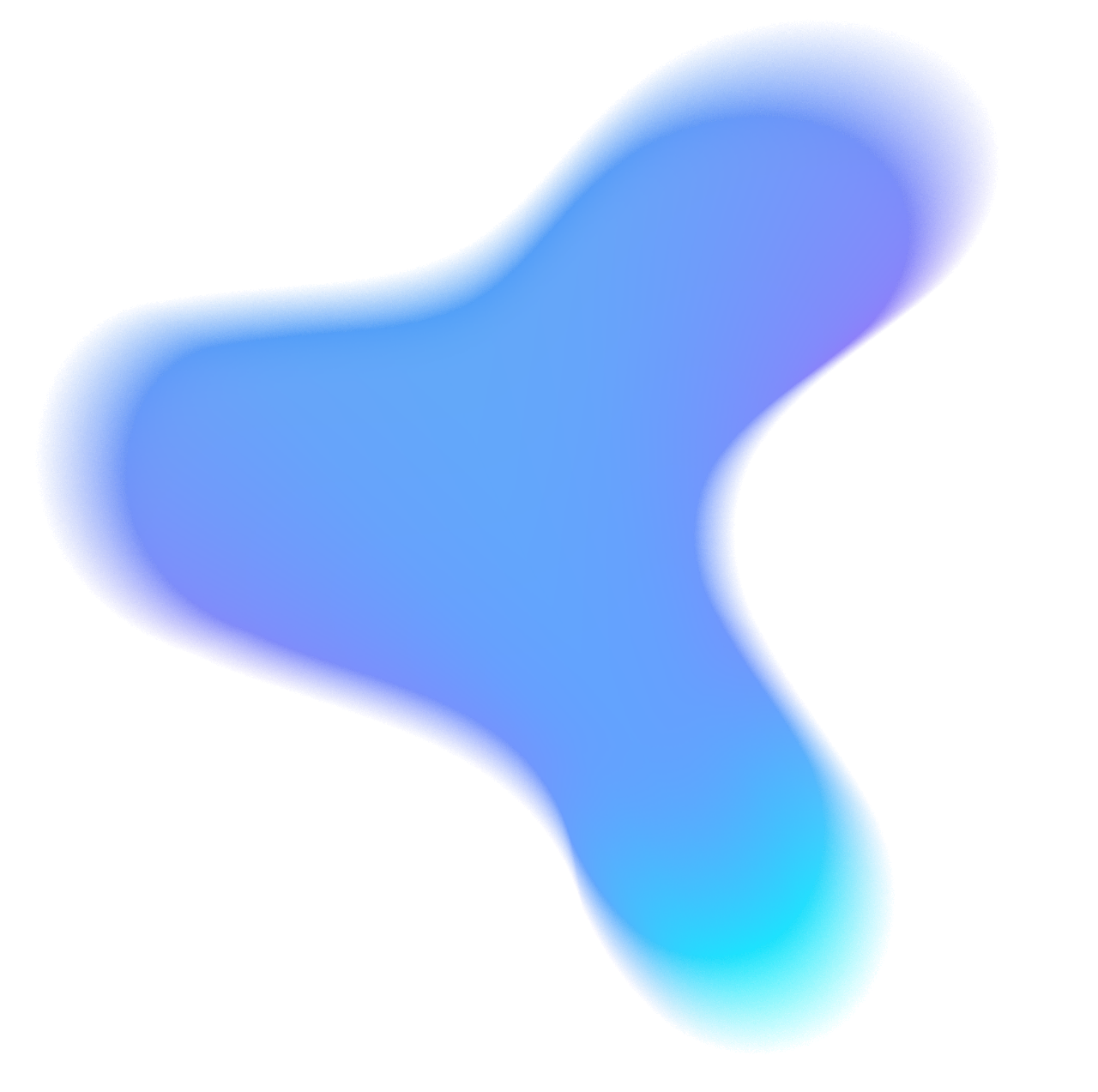 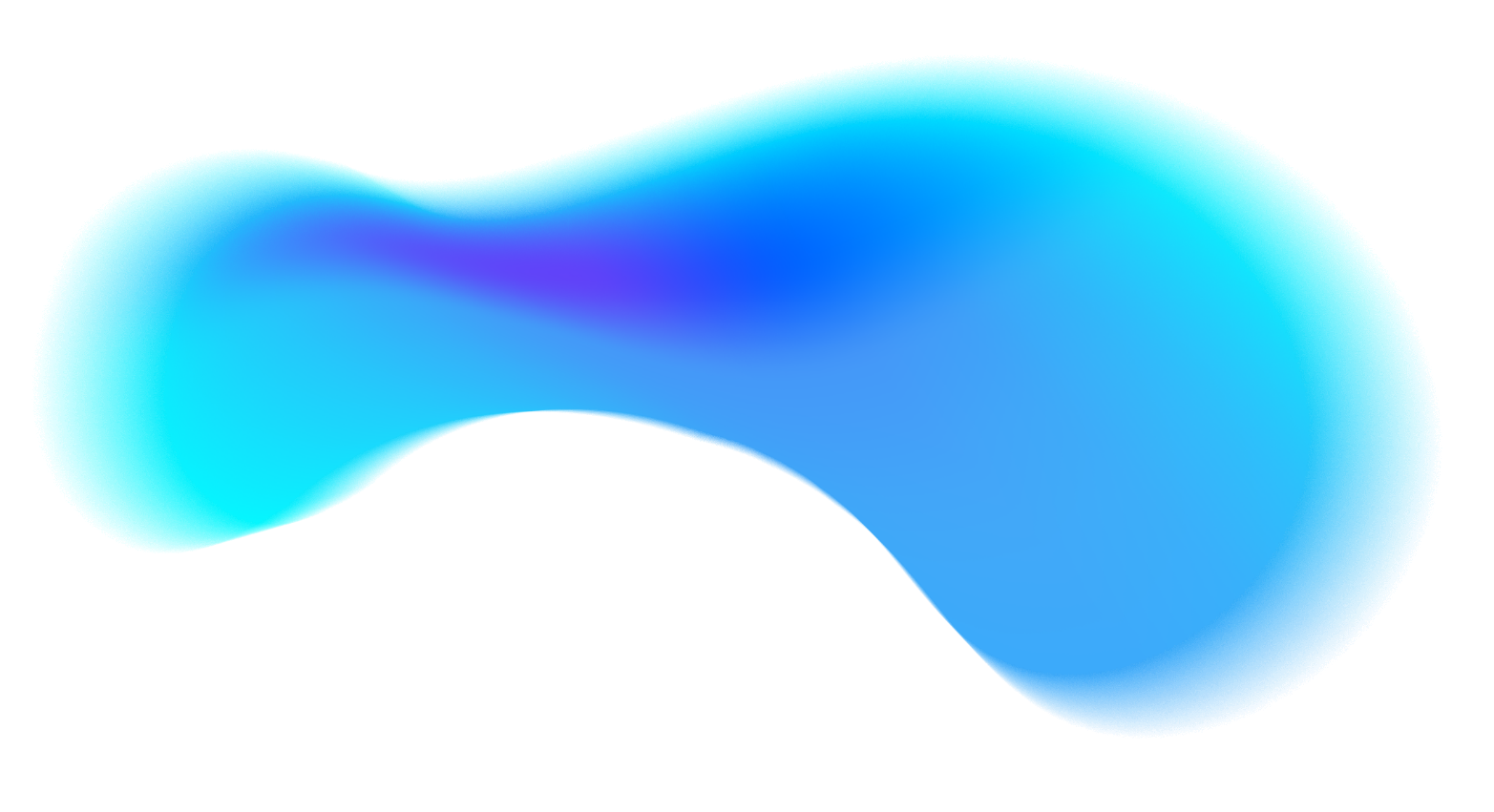 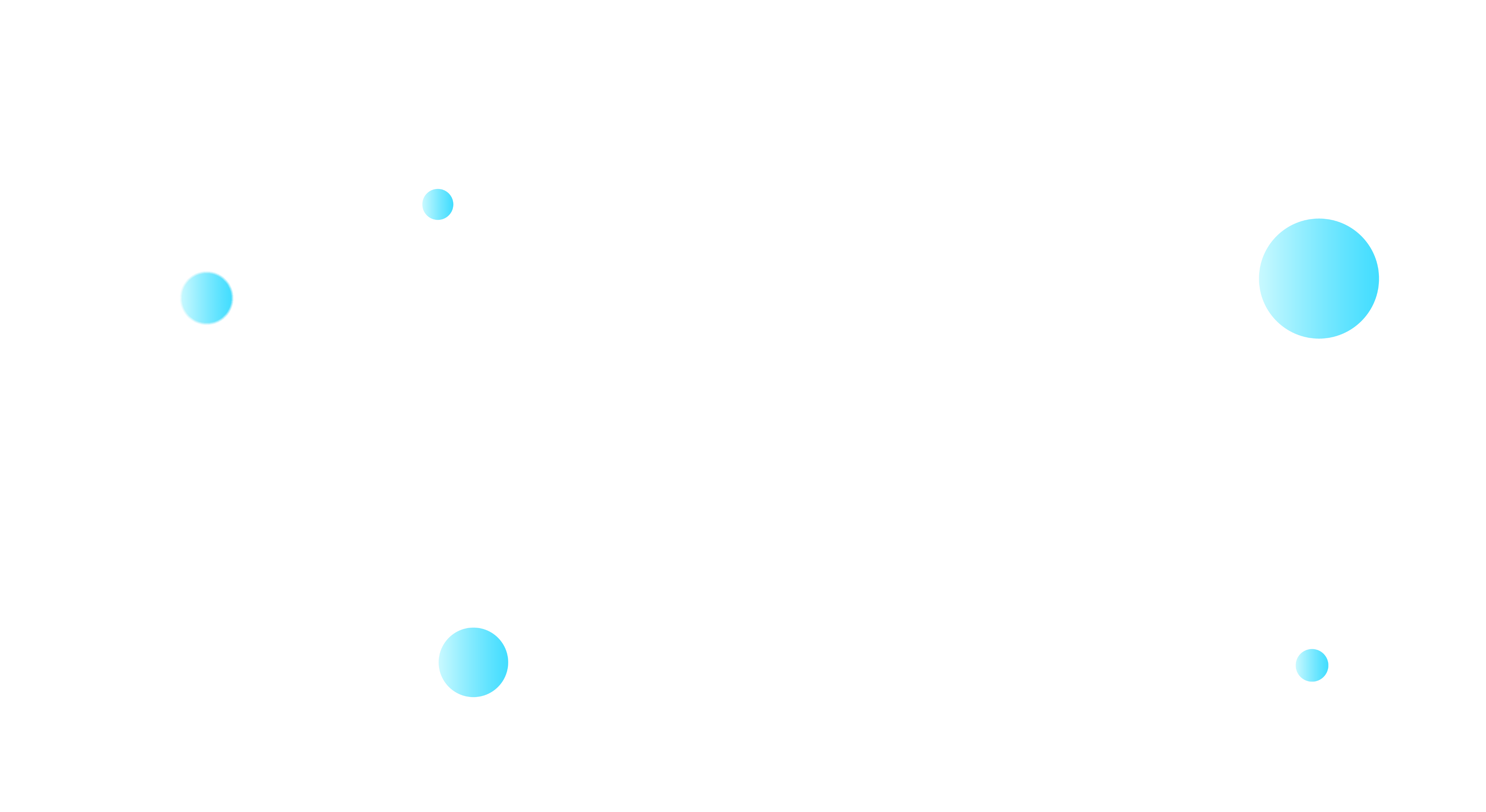 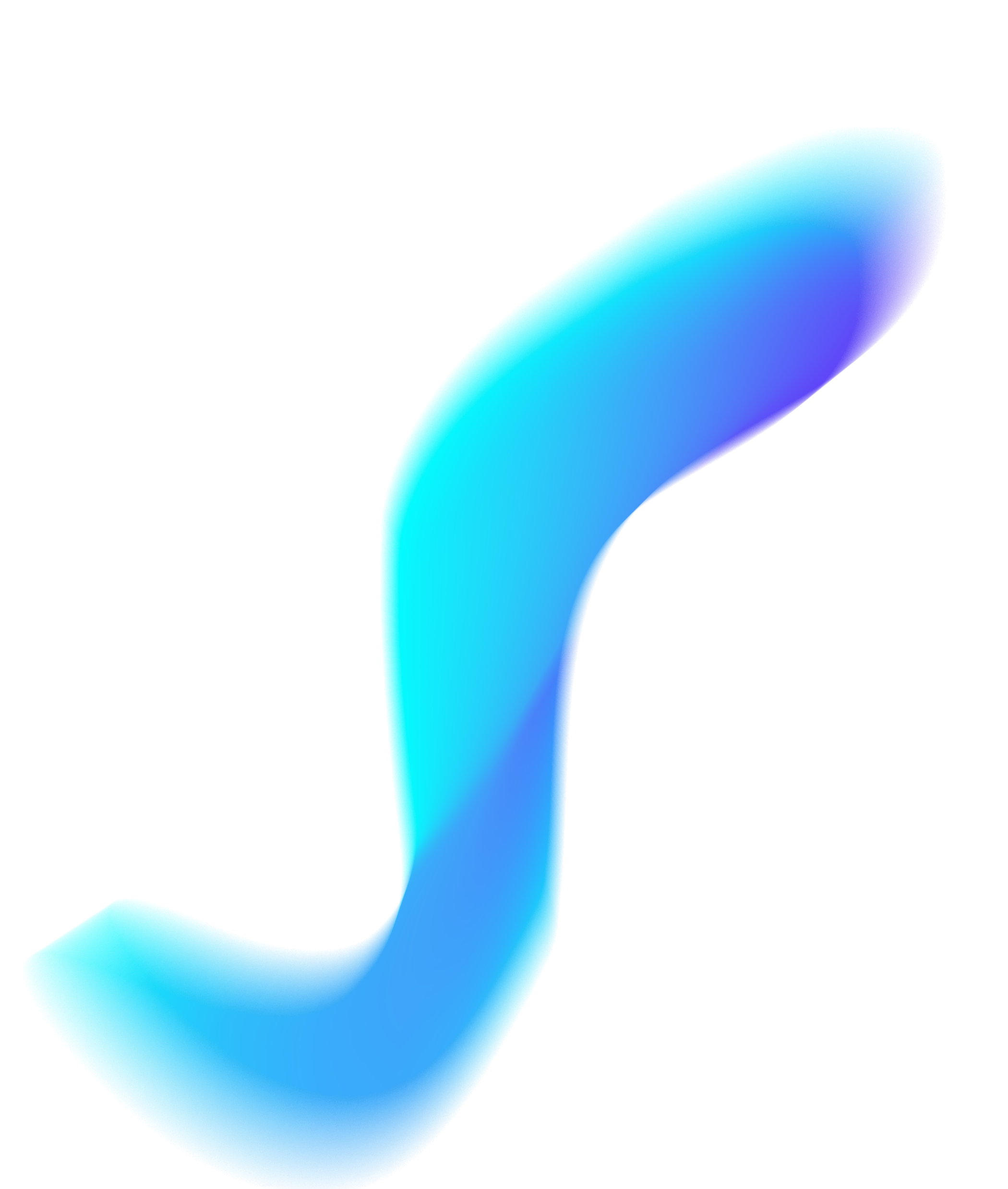 201X
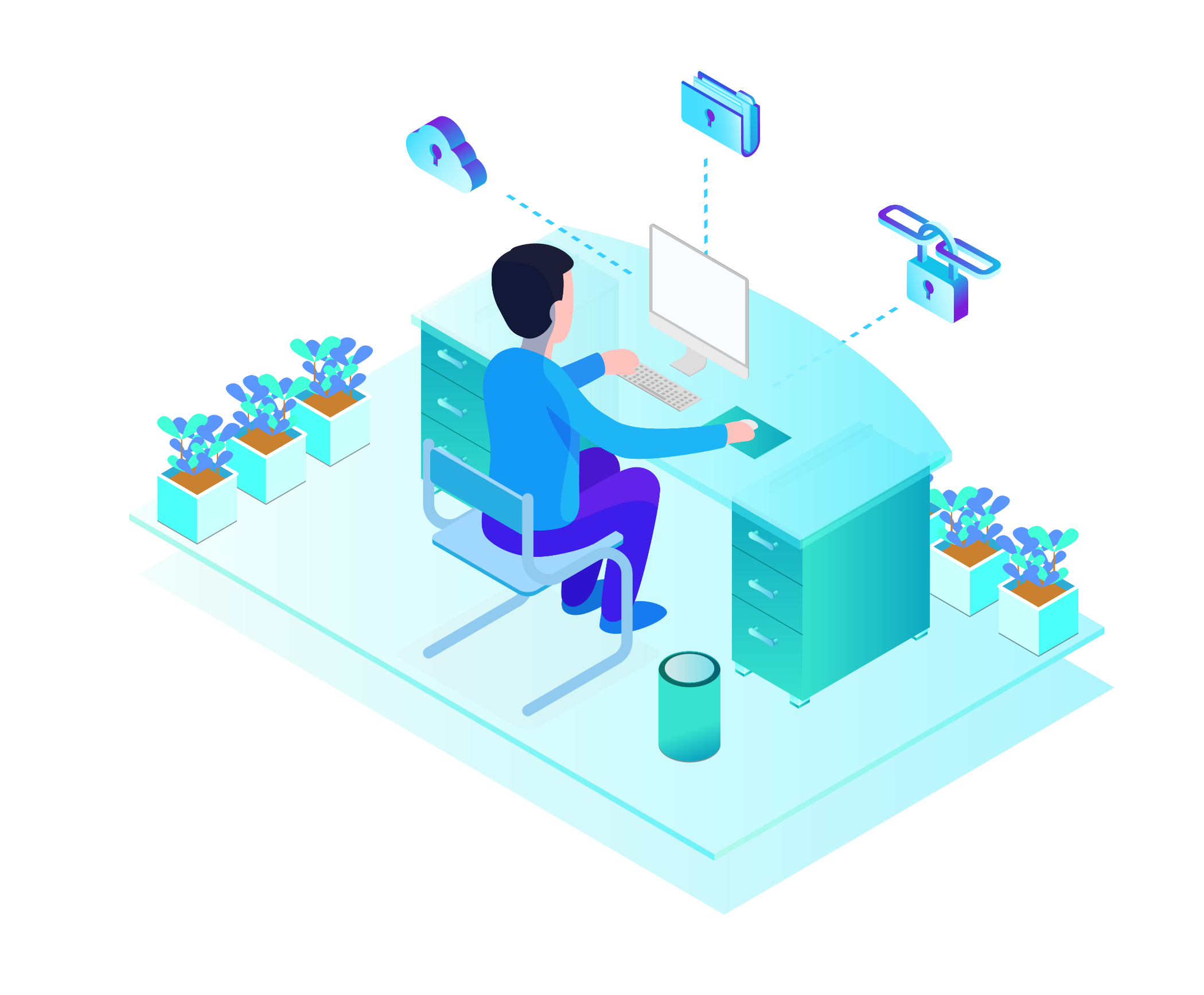 Thank you!
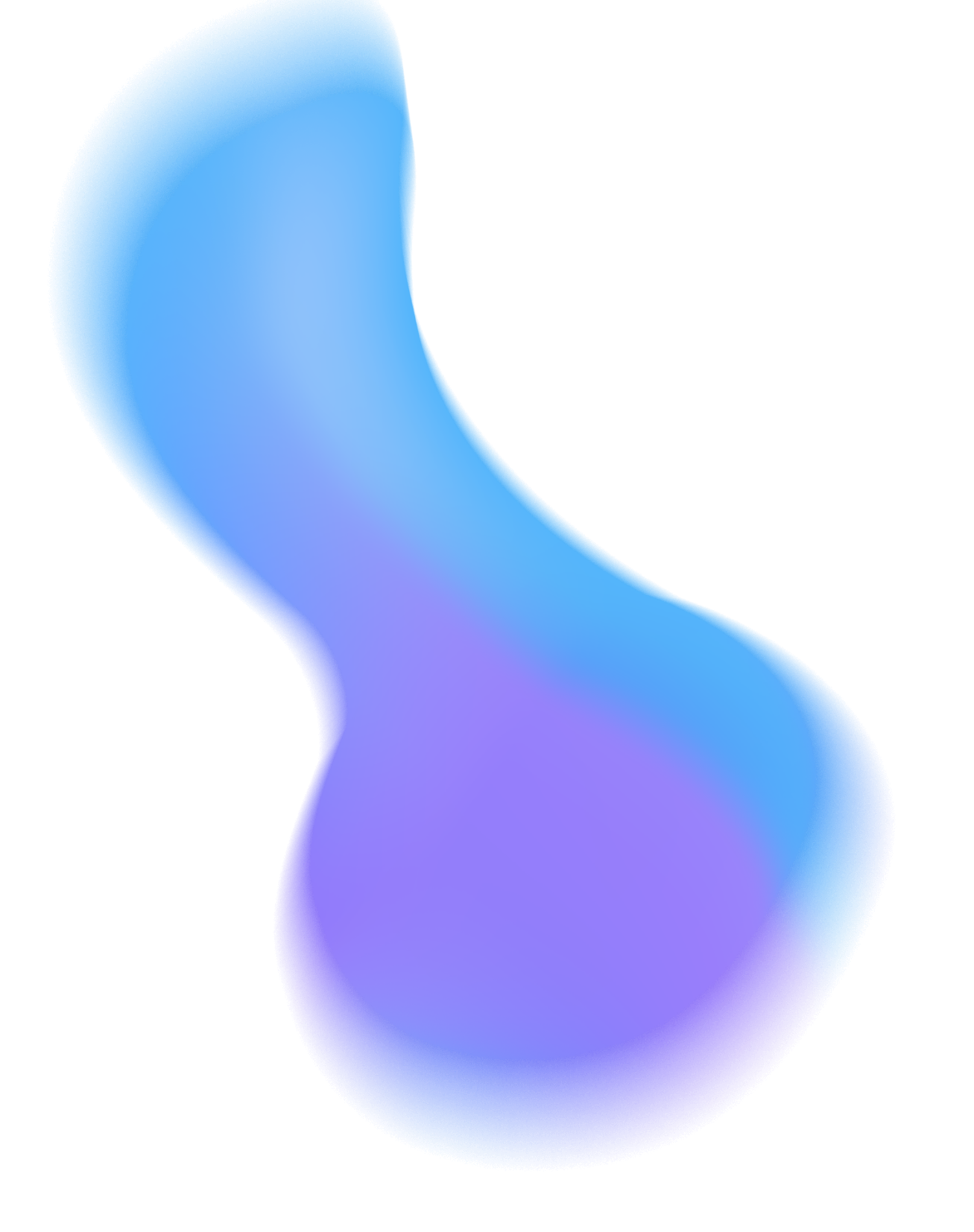 After your content hits, or by copying your text, Paste select in this box and let to only only text.
https://www.freeppt7.com
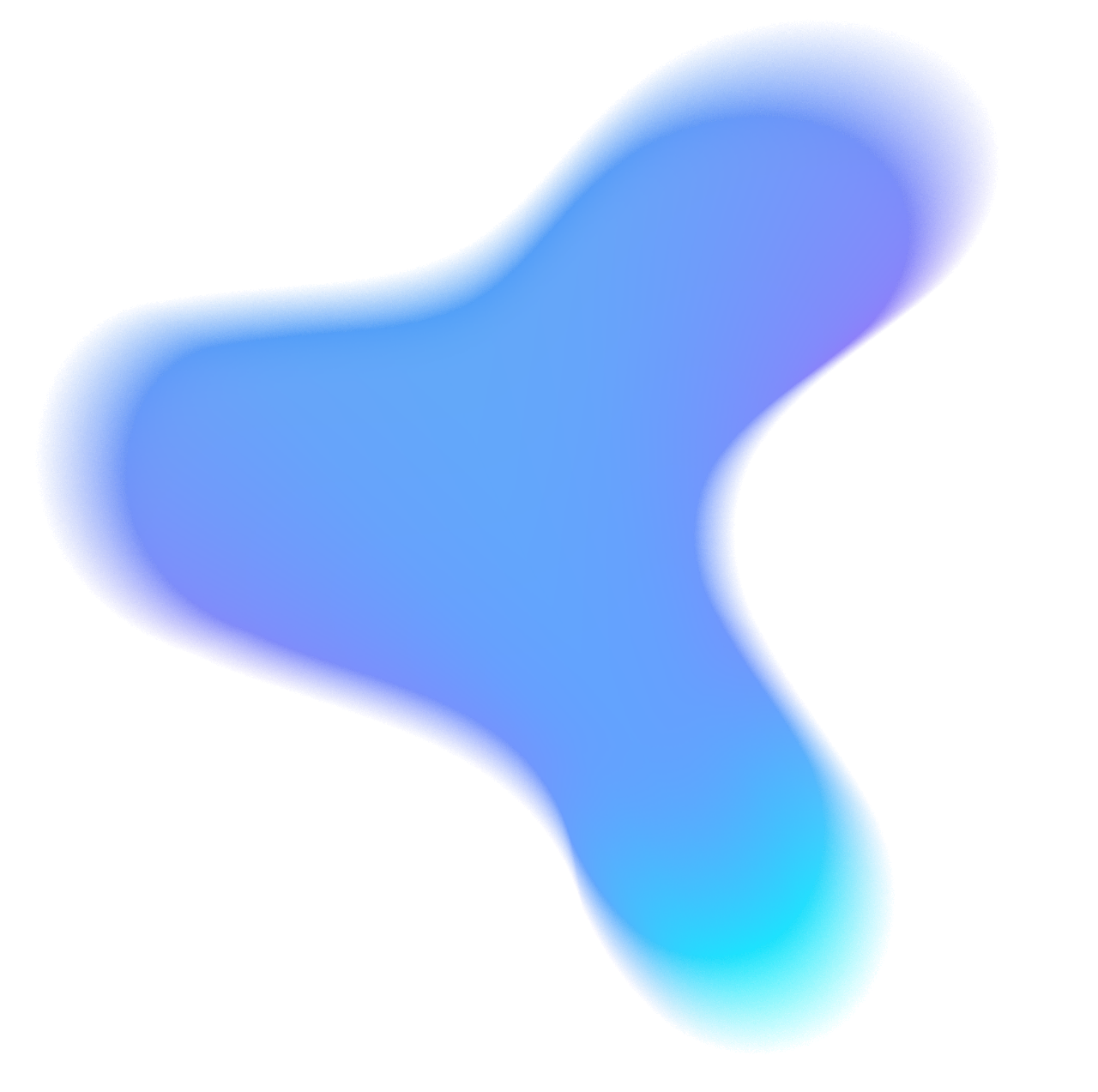 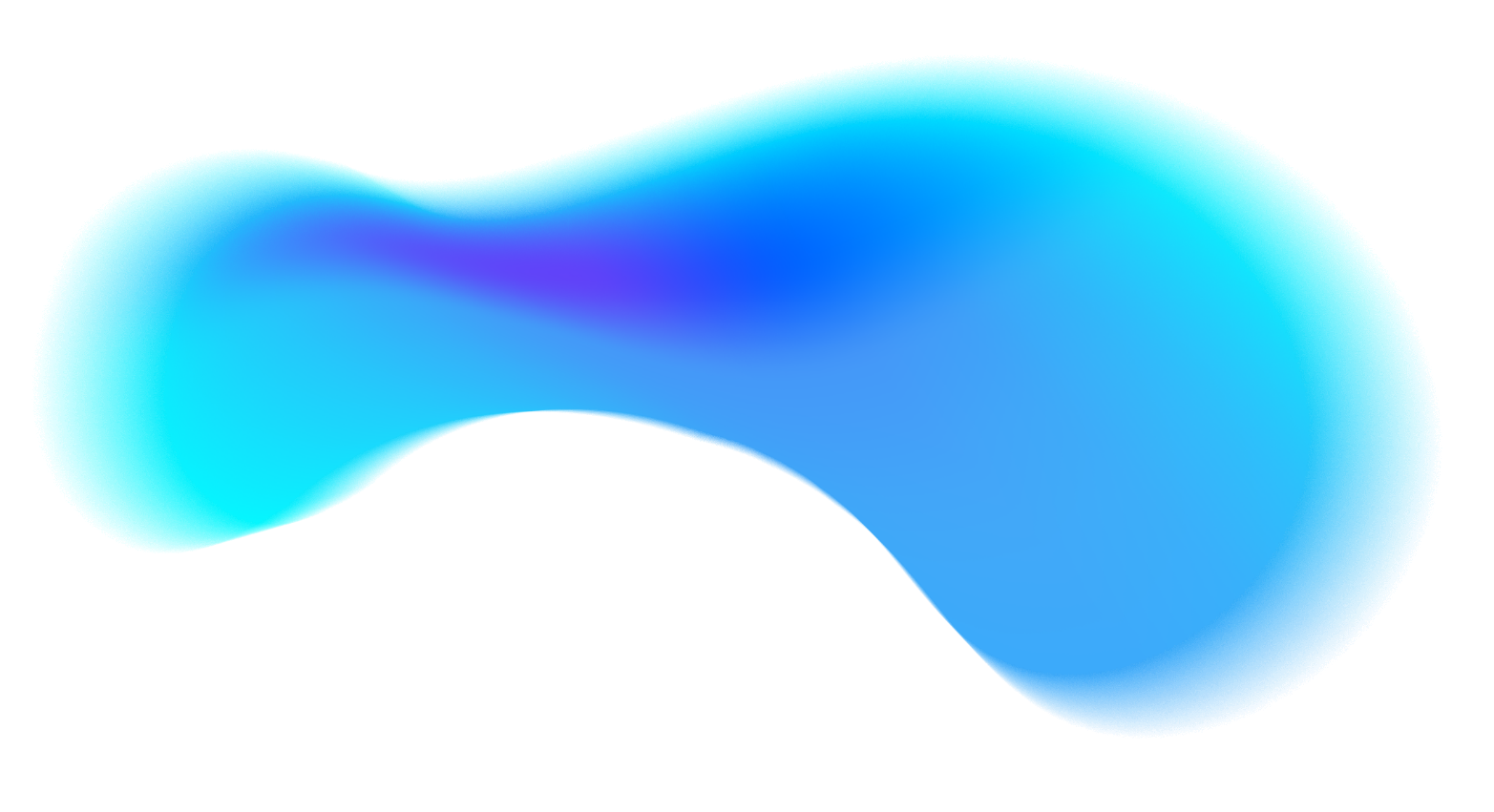 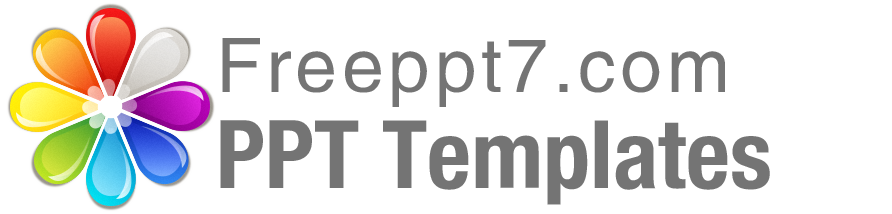 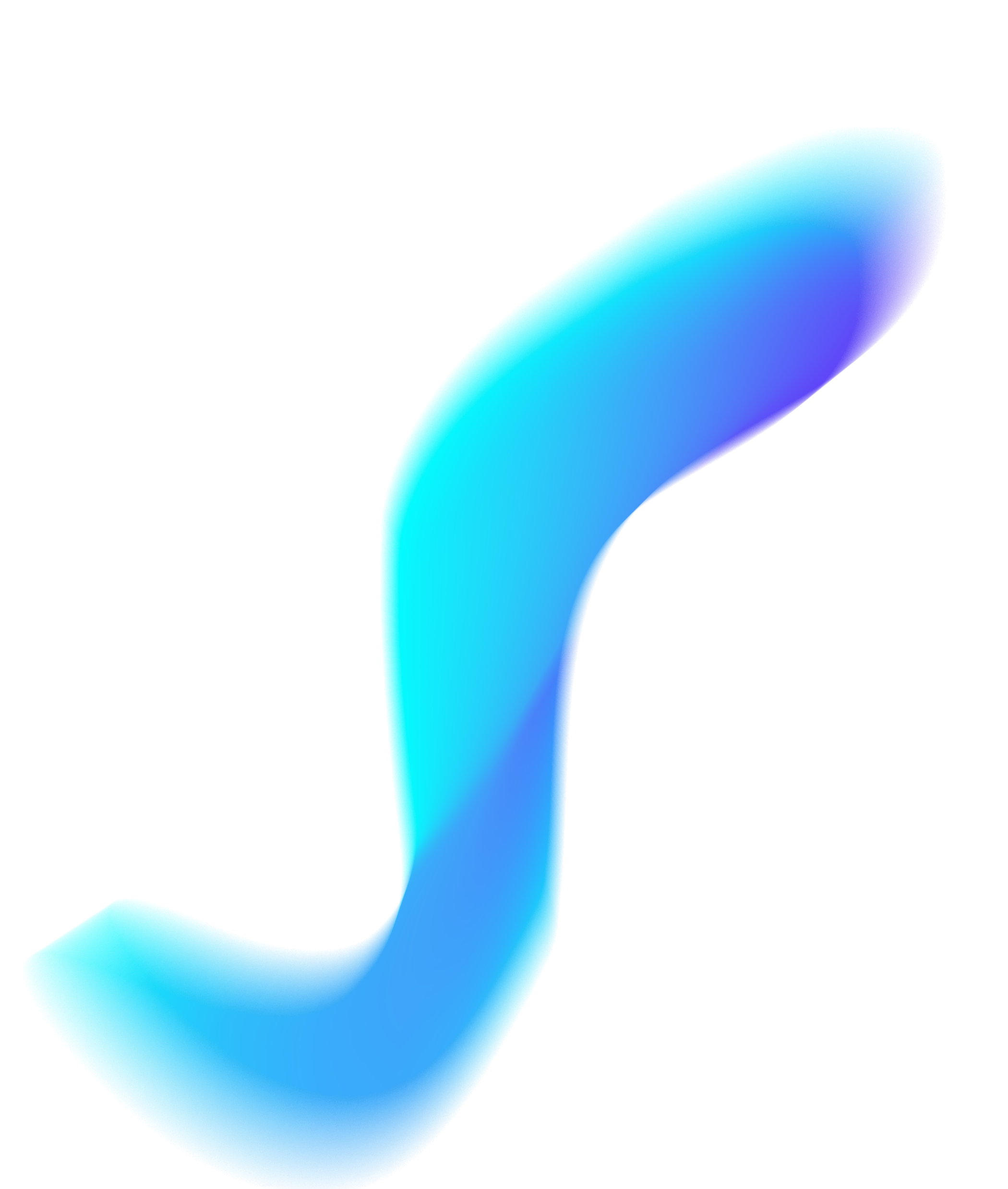 Best PPT templates for free download
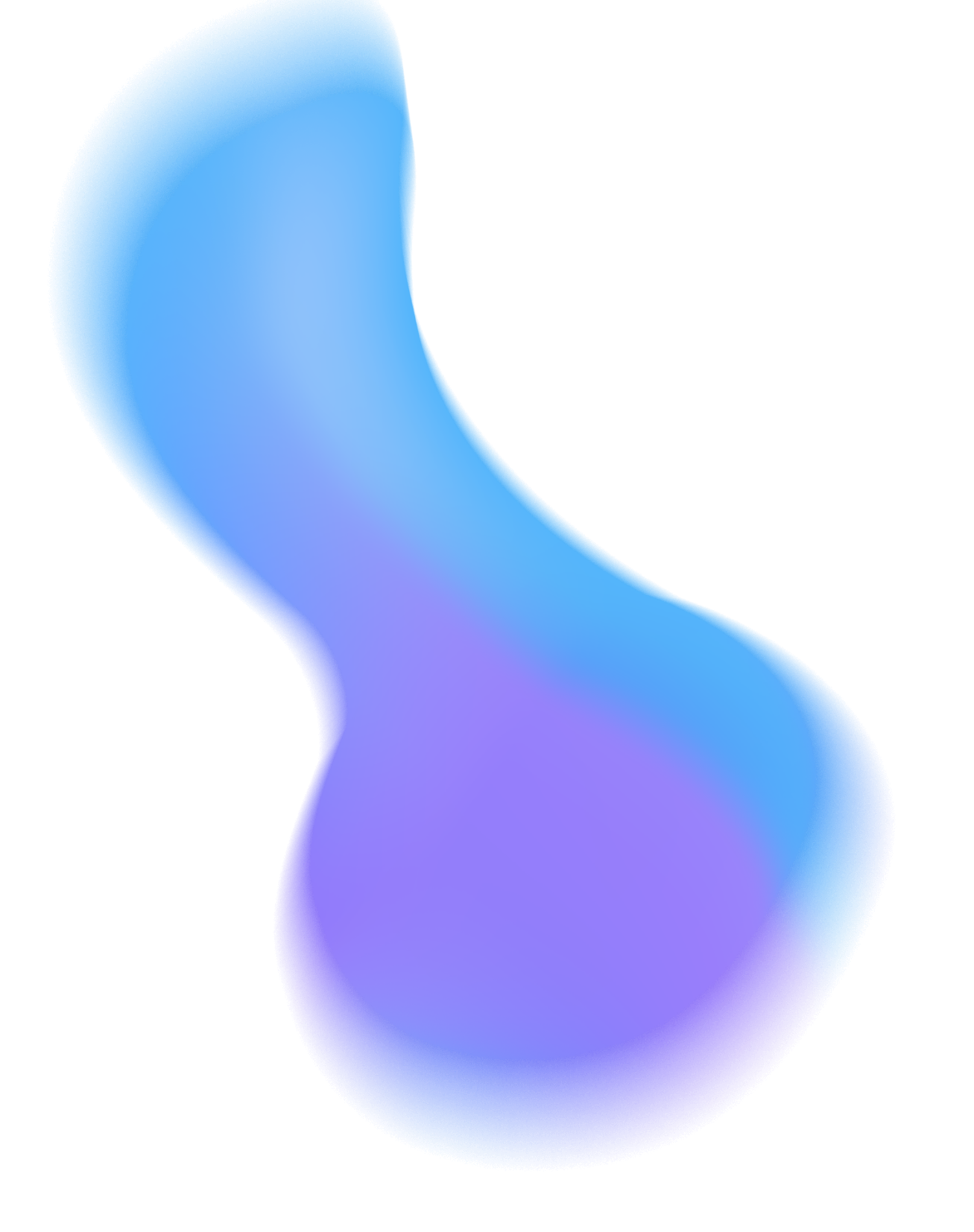 https://www.freeppt7.com